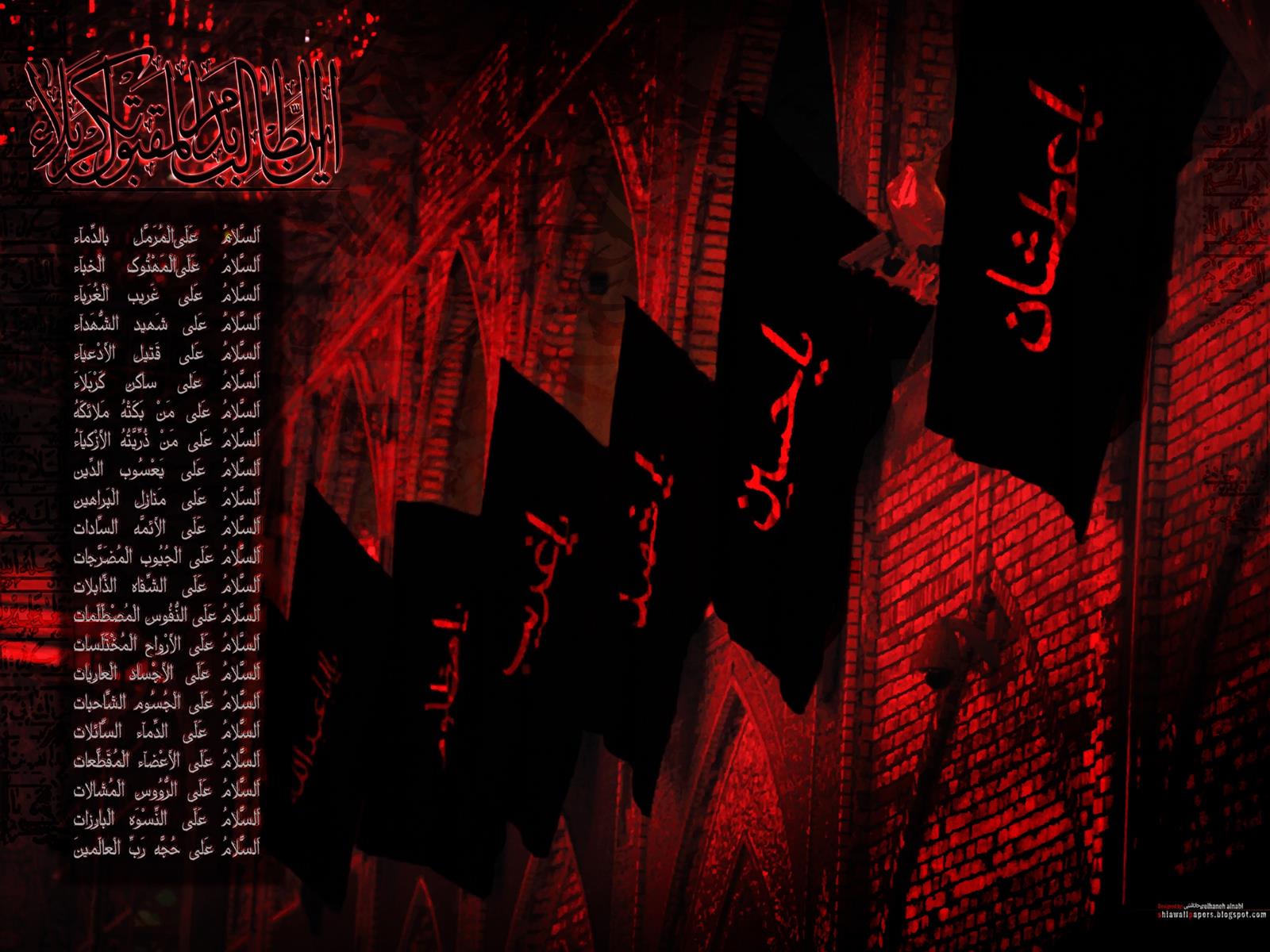 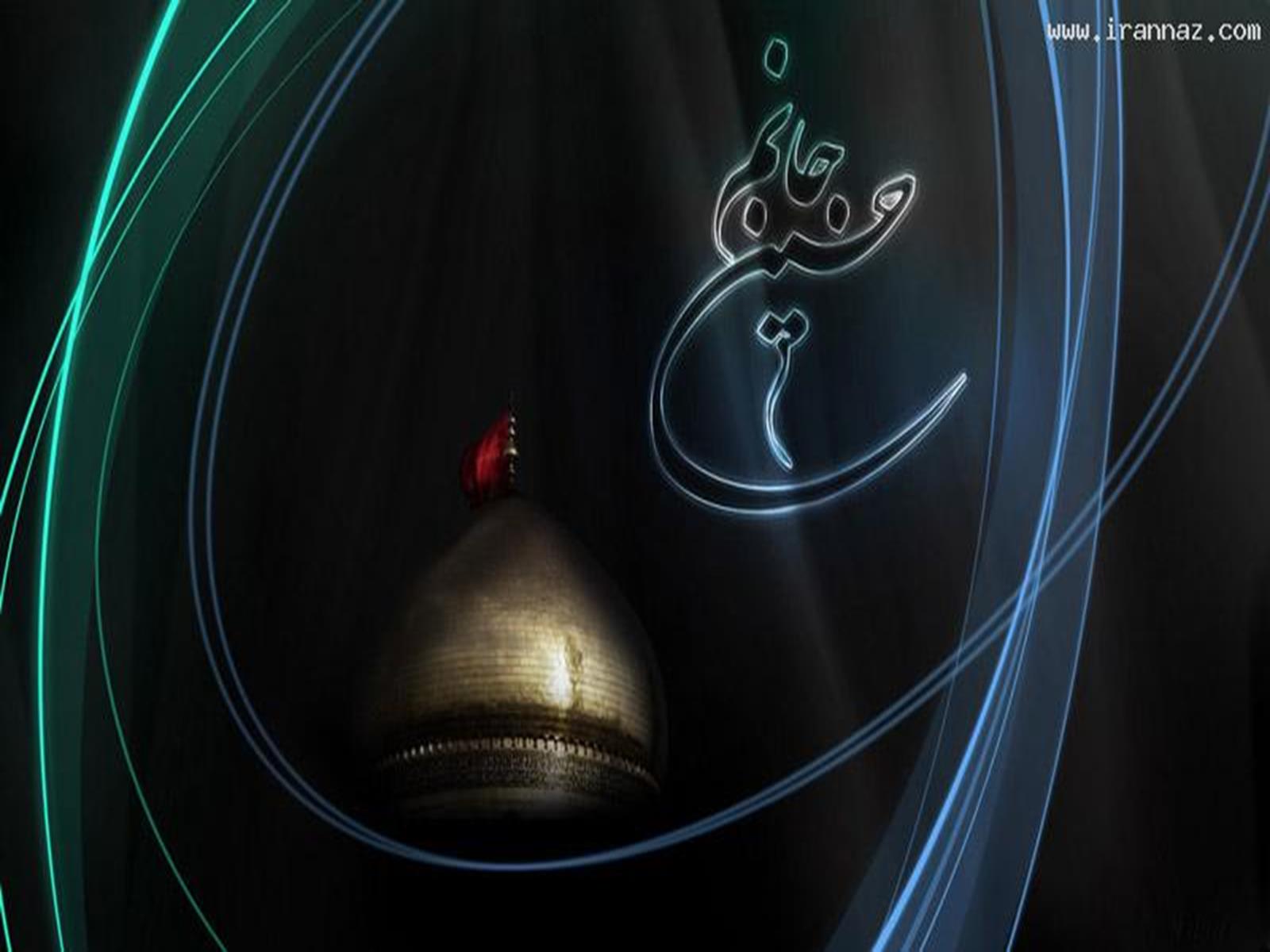 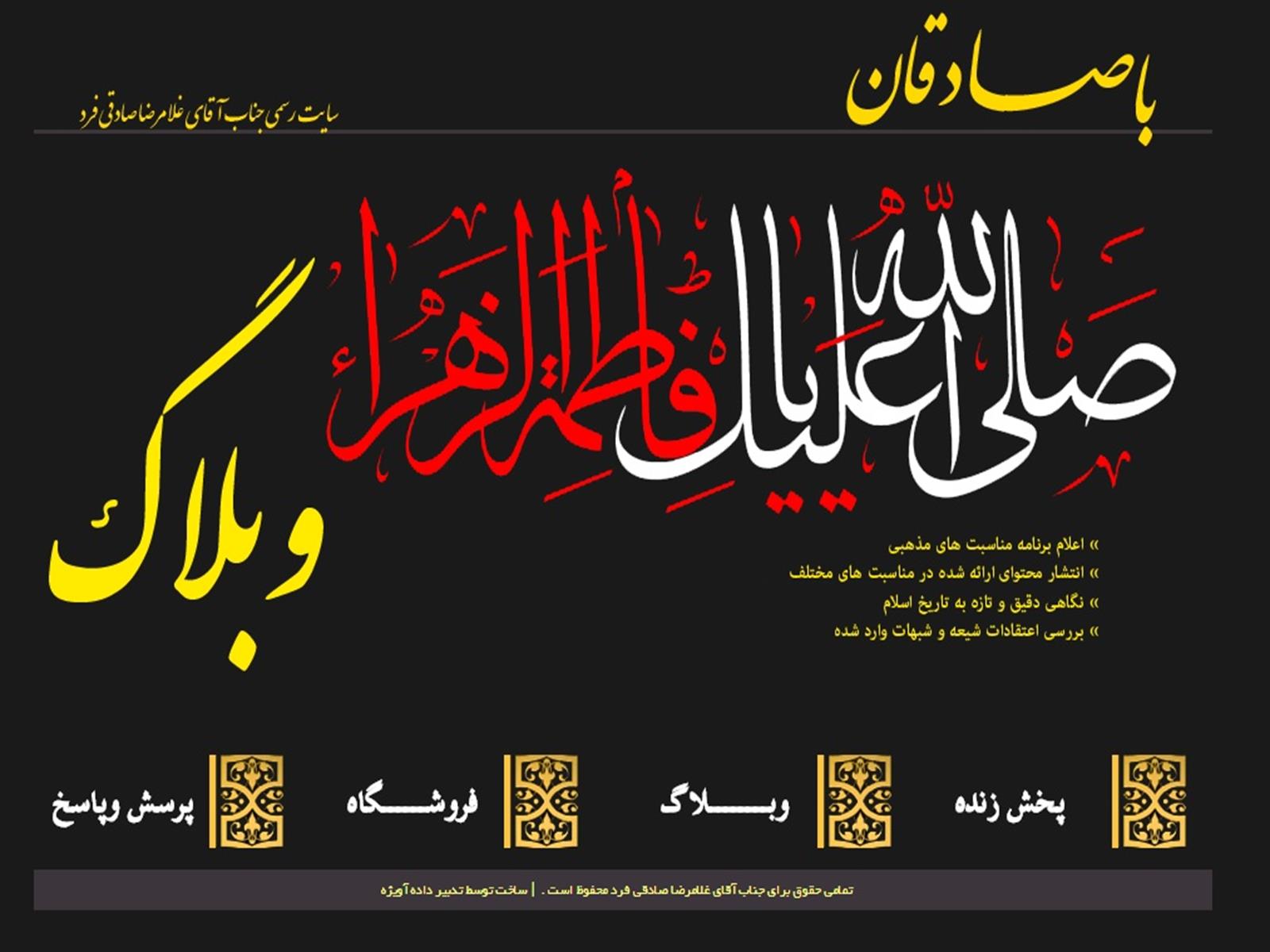 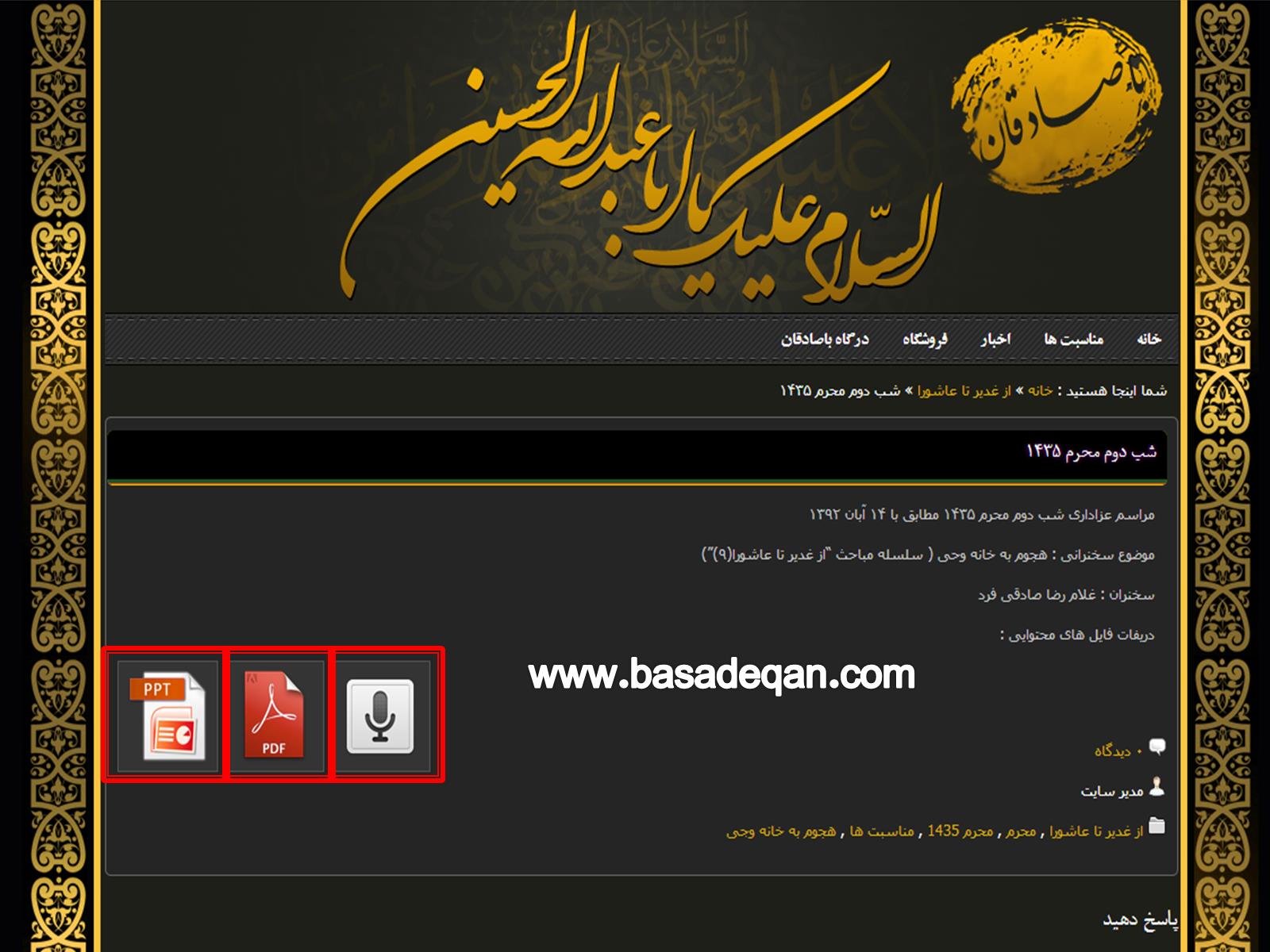 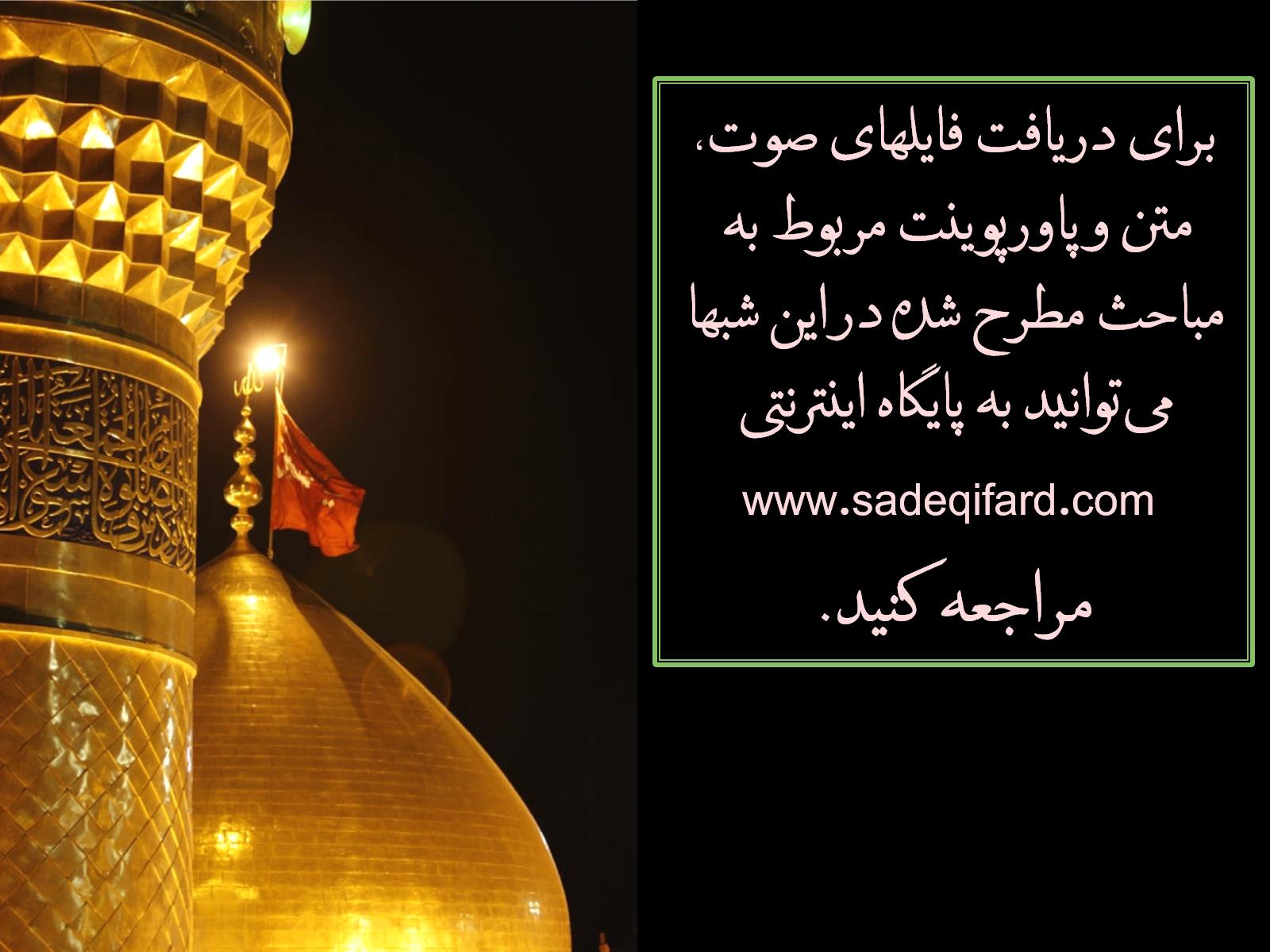 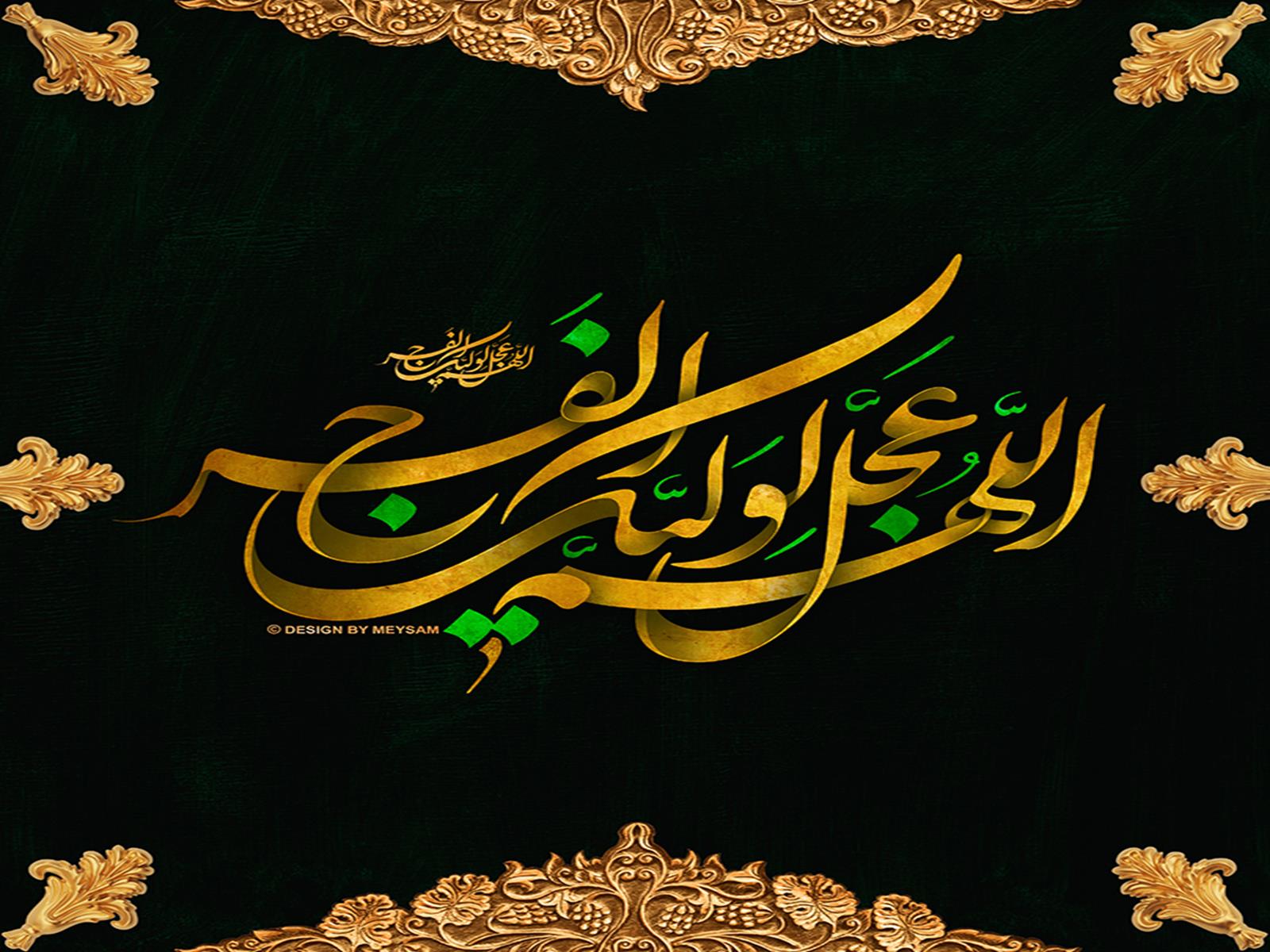 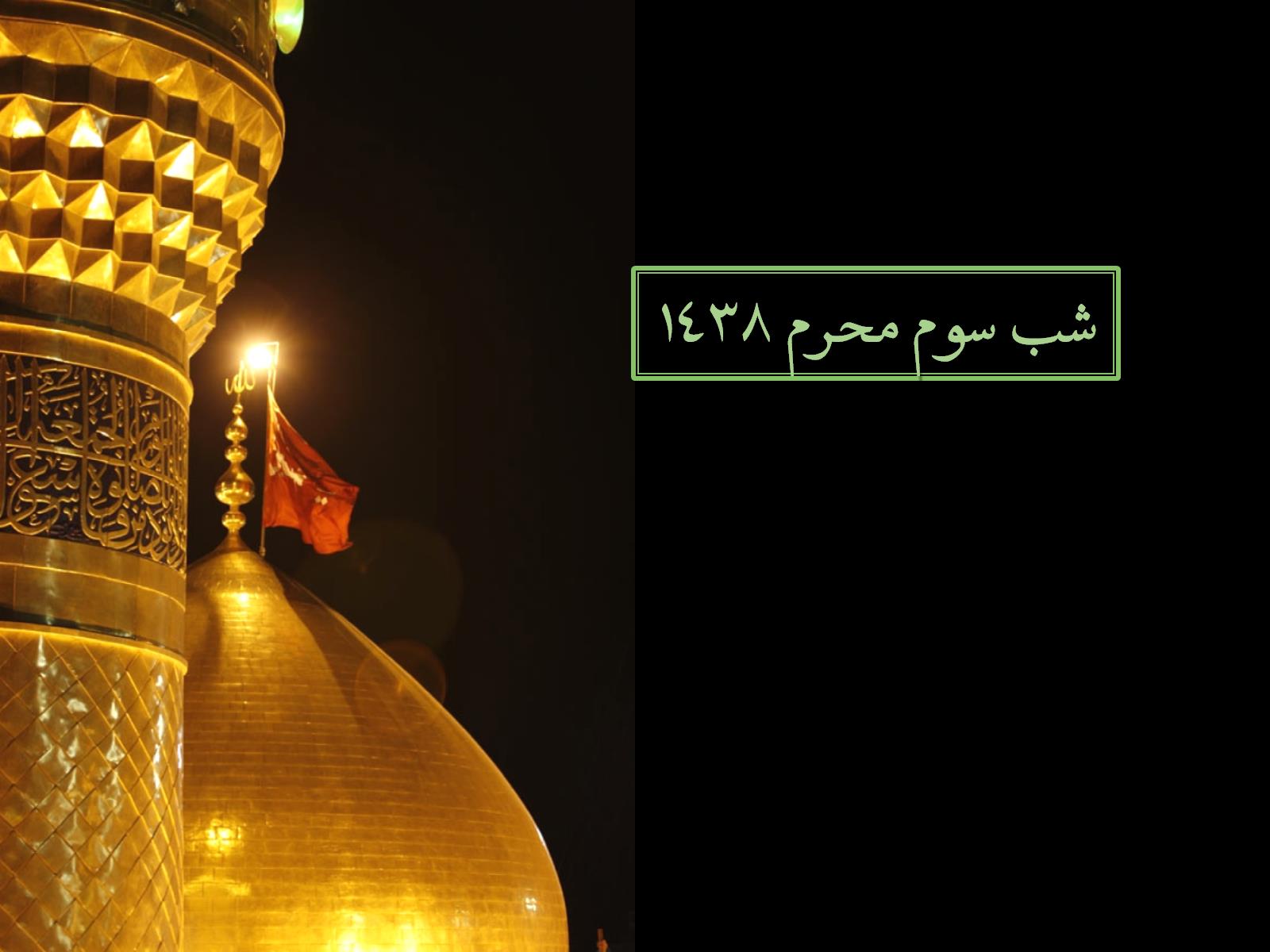 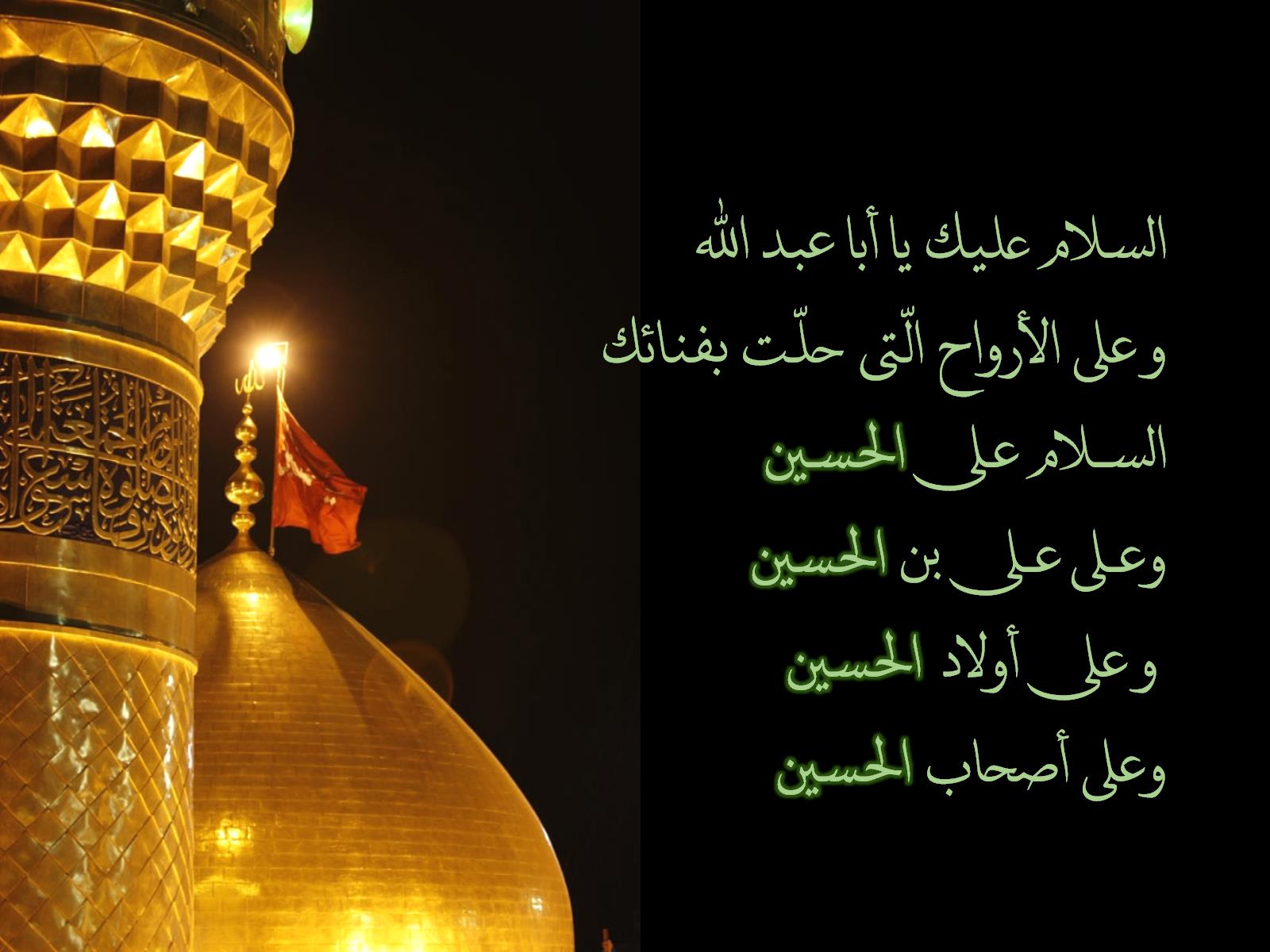 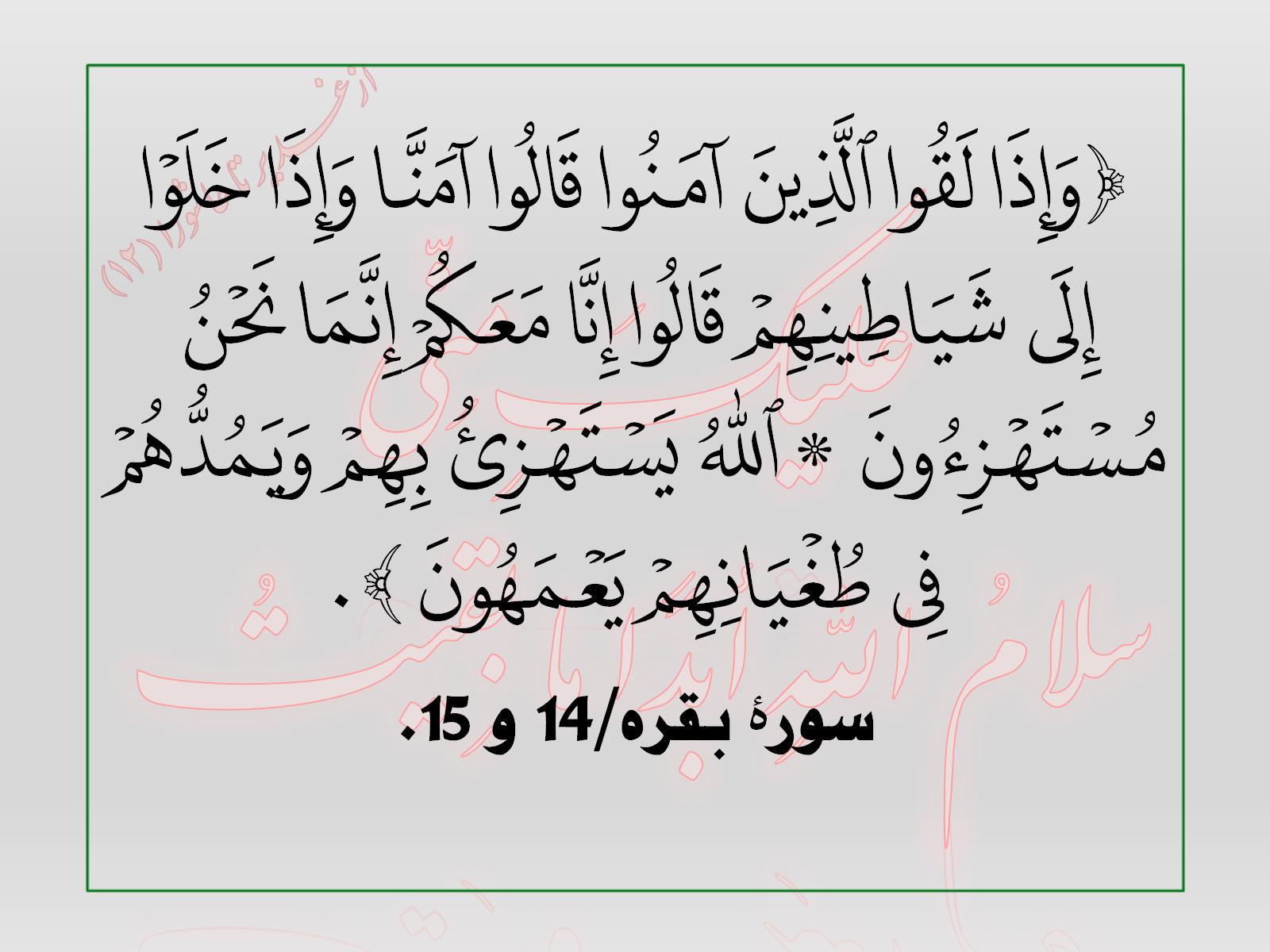 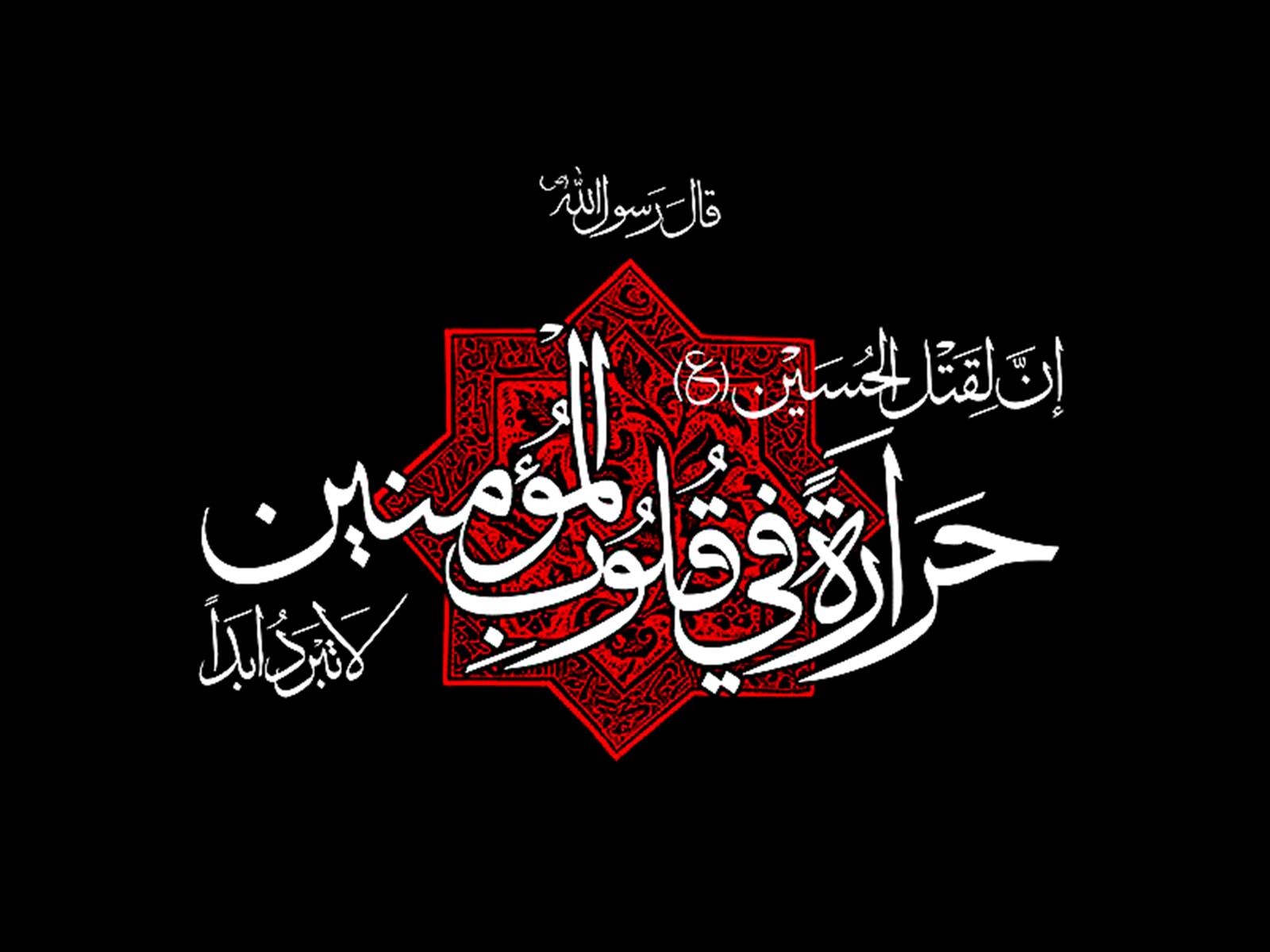 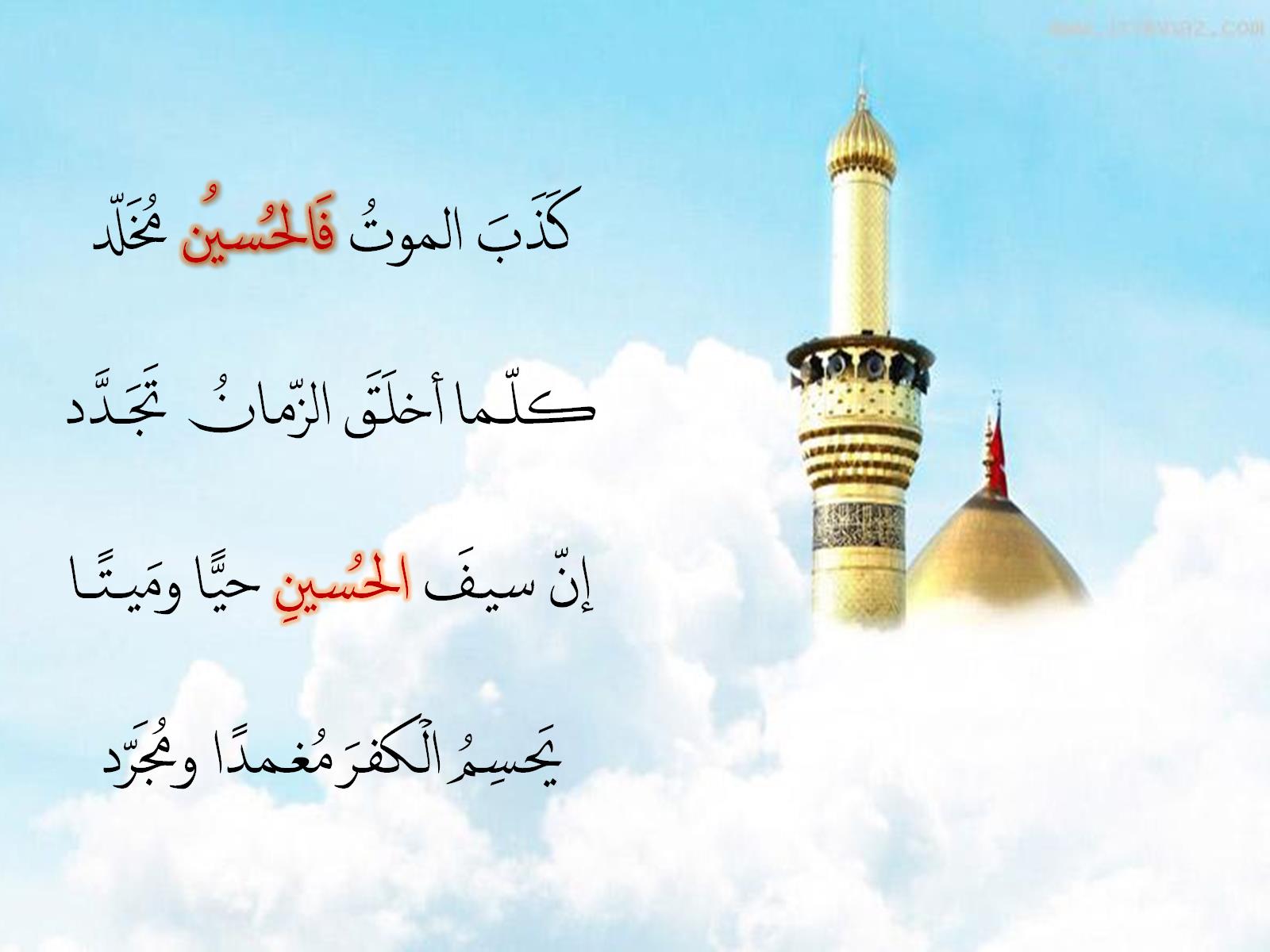 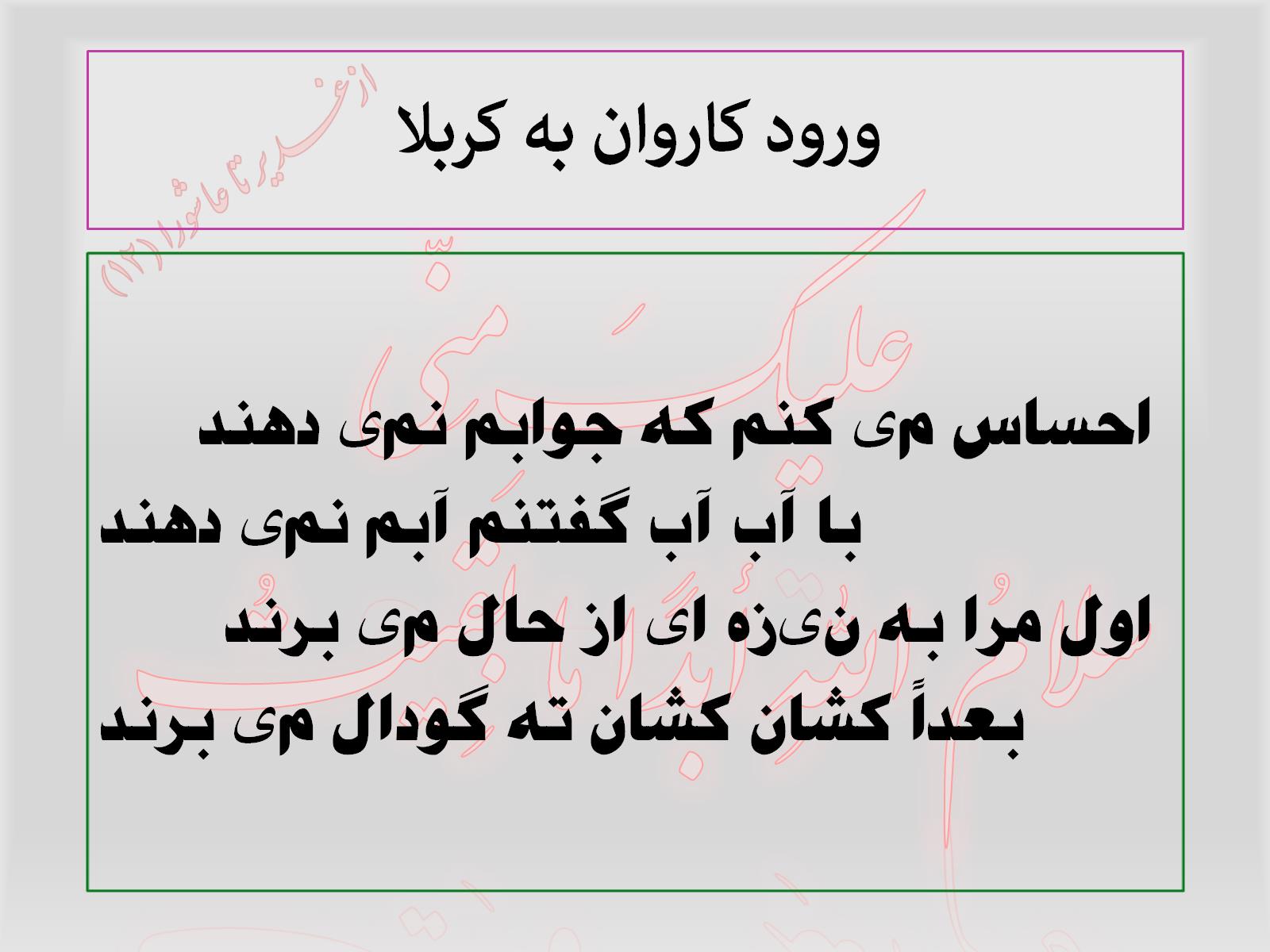 ورود کاروان به کربلا
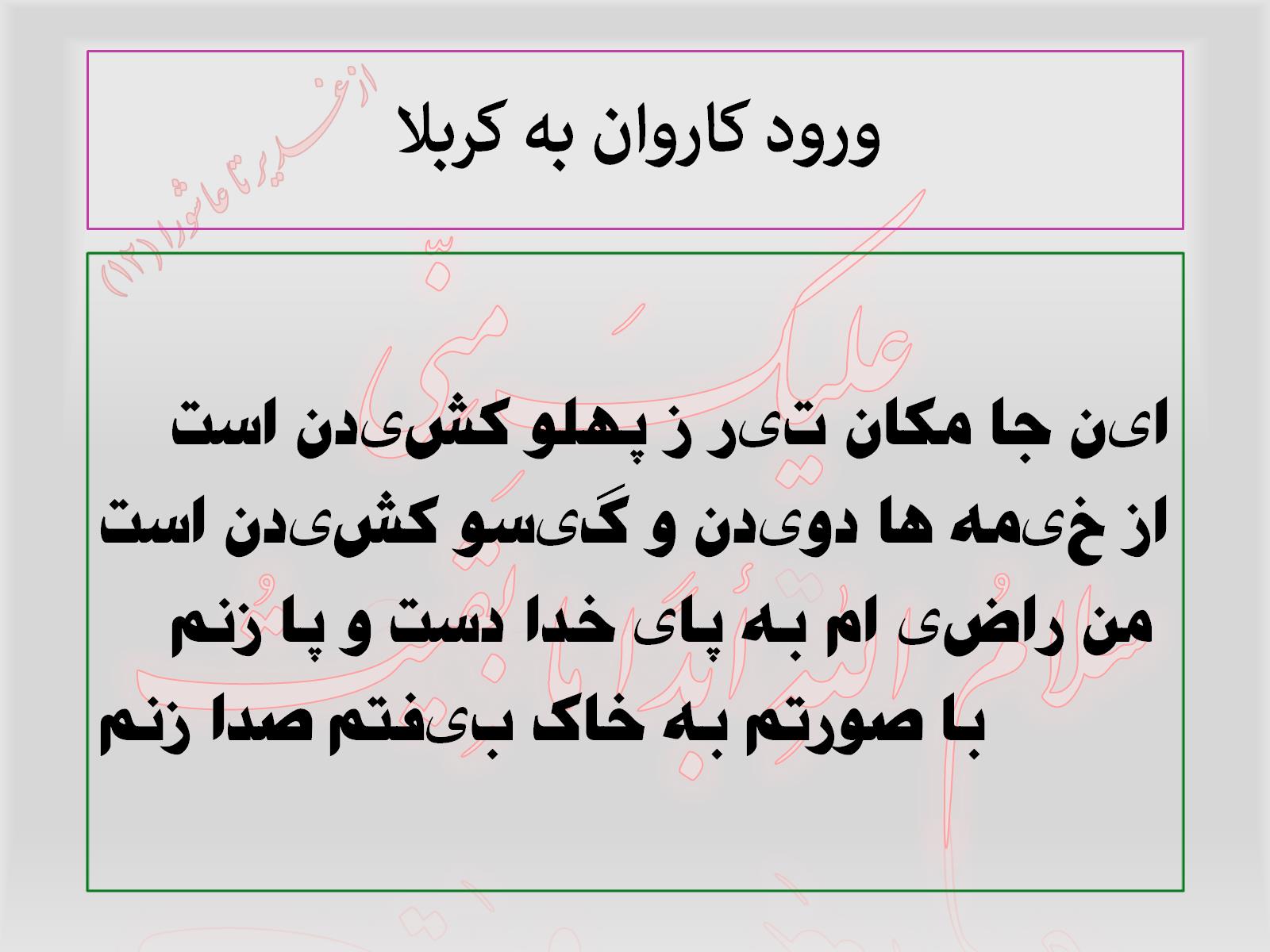 ورود کاروان به کربلا
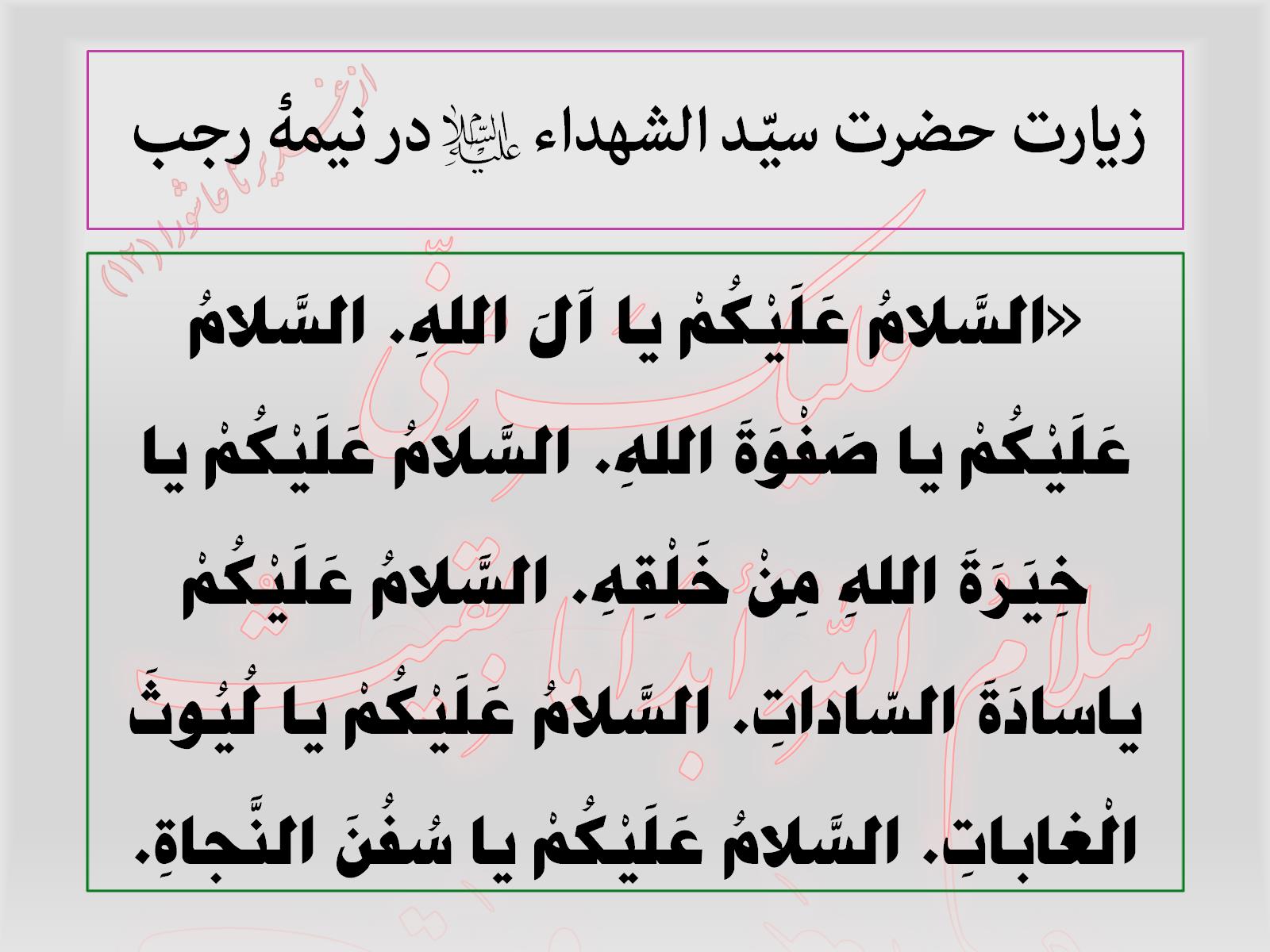 زيارت حضرت سيّـد الشهداء؟ع؟در نیمۀ رجب
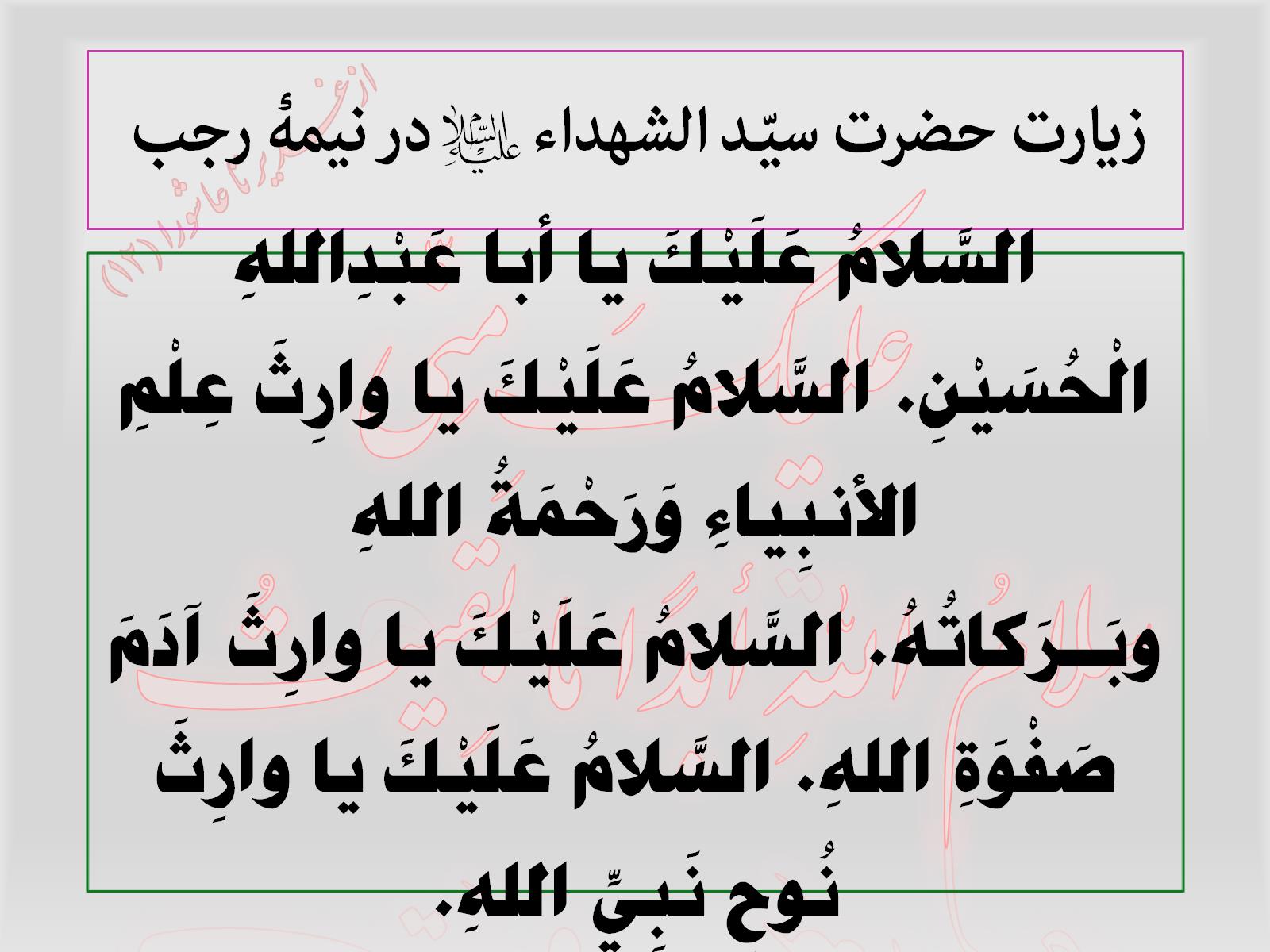 زيارت حضرت سيّـد الشهداء؟ع؟در نیمۀ رجب
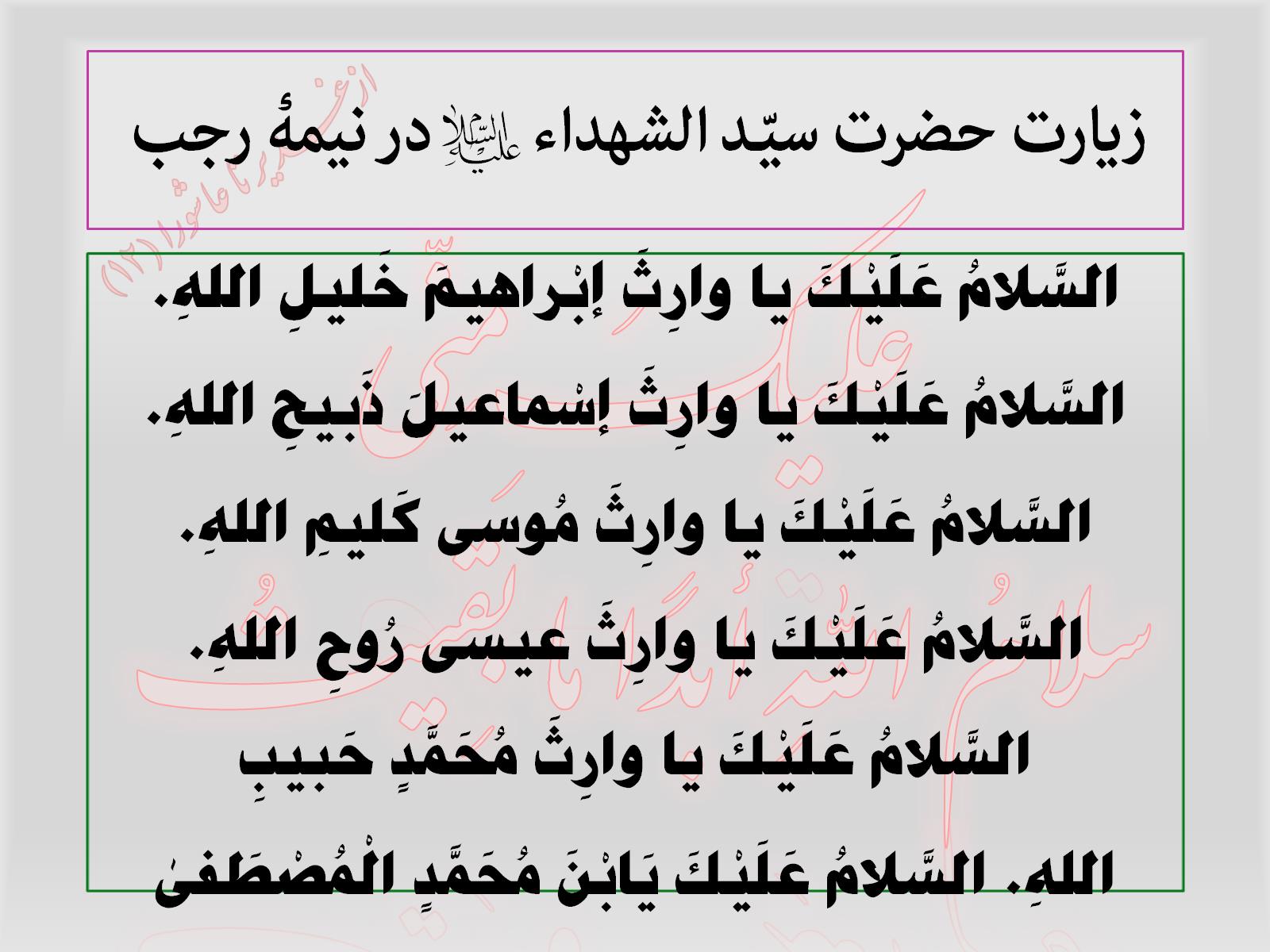 زيارت حضرت سيّـد الشهداء؟ع؟در نیمۀ رجب
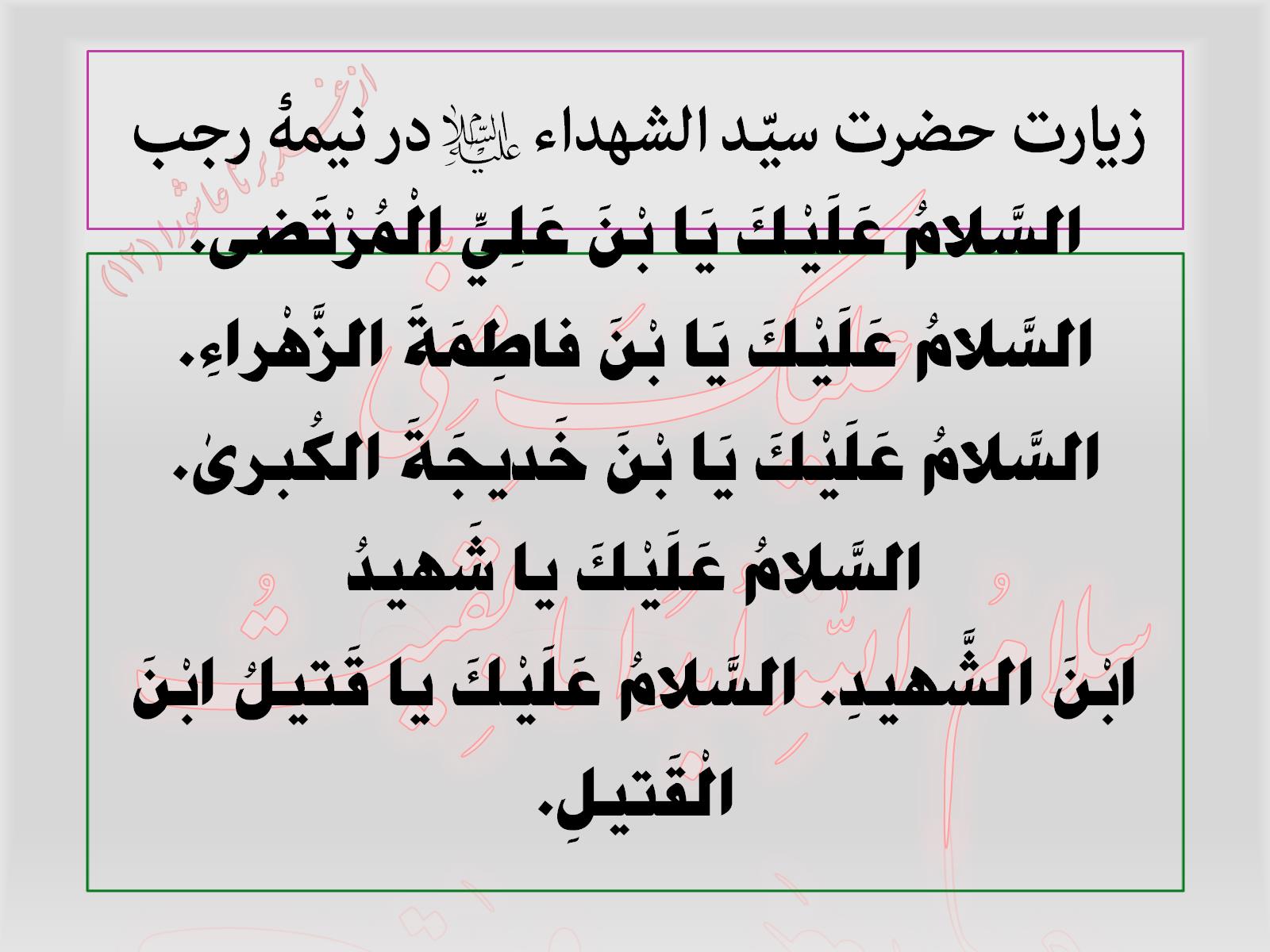 زيارت حضرت سيّـد الشهداء؟ع؟در نیمۀ رجب
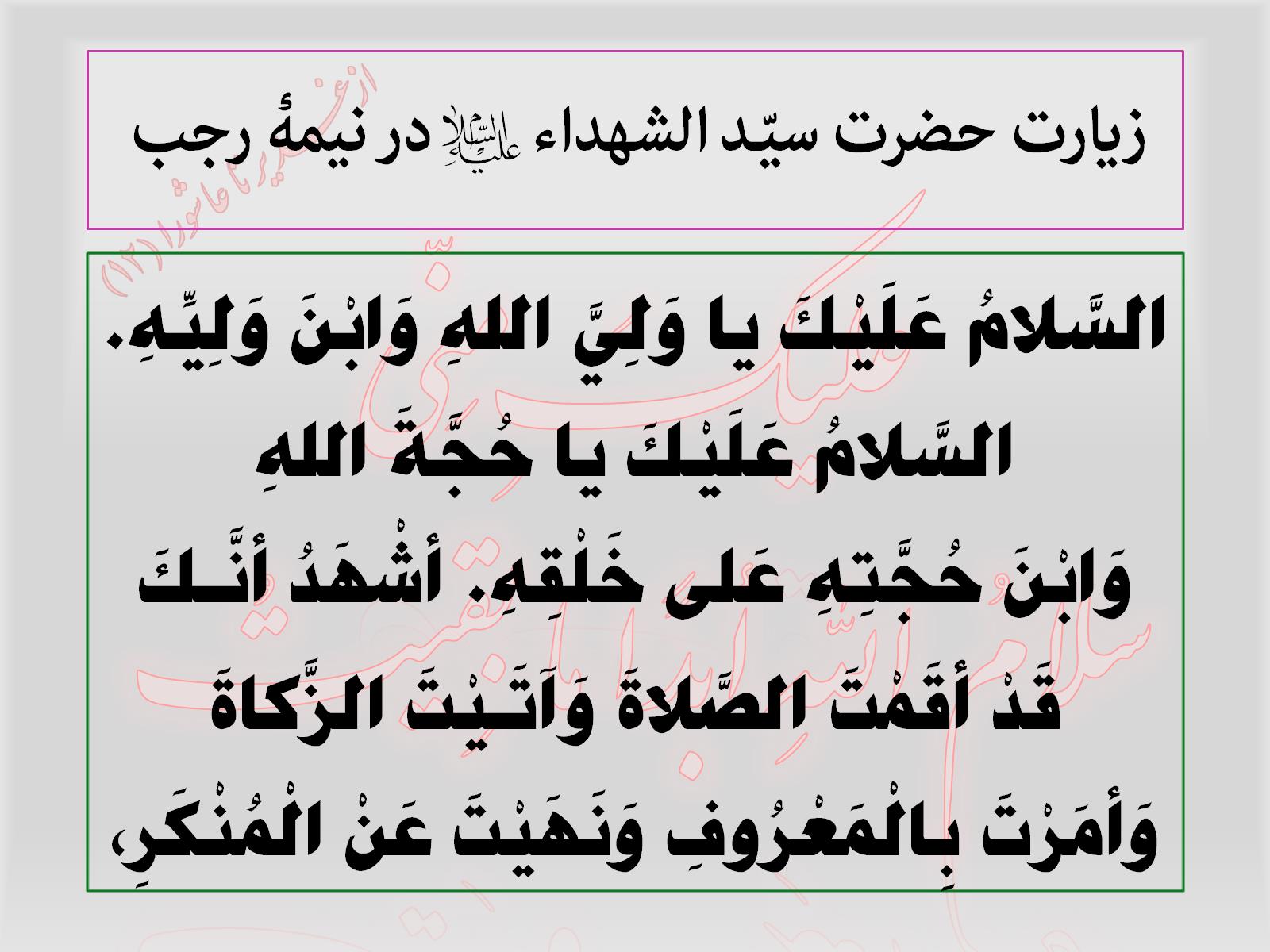 زيارت حضرت سيّـد الشهداء؟ع؟در نیمۀ رجب
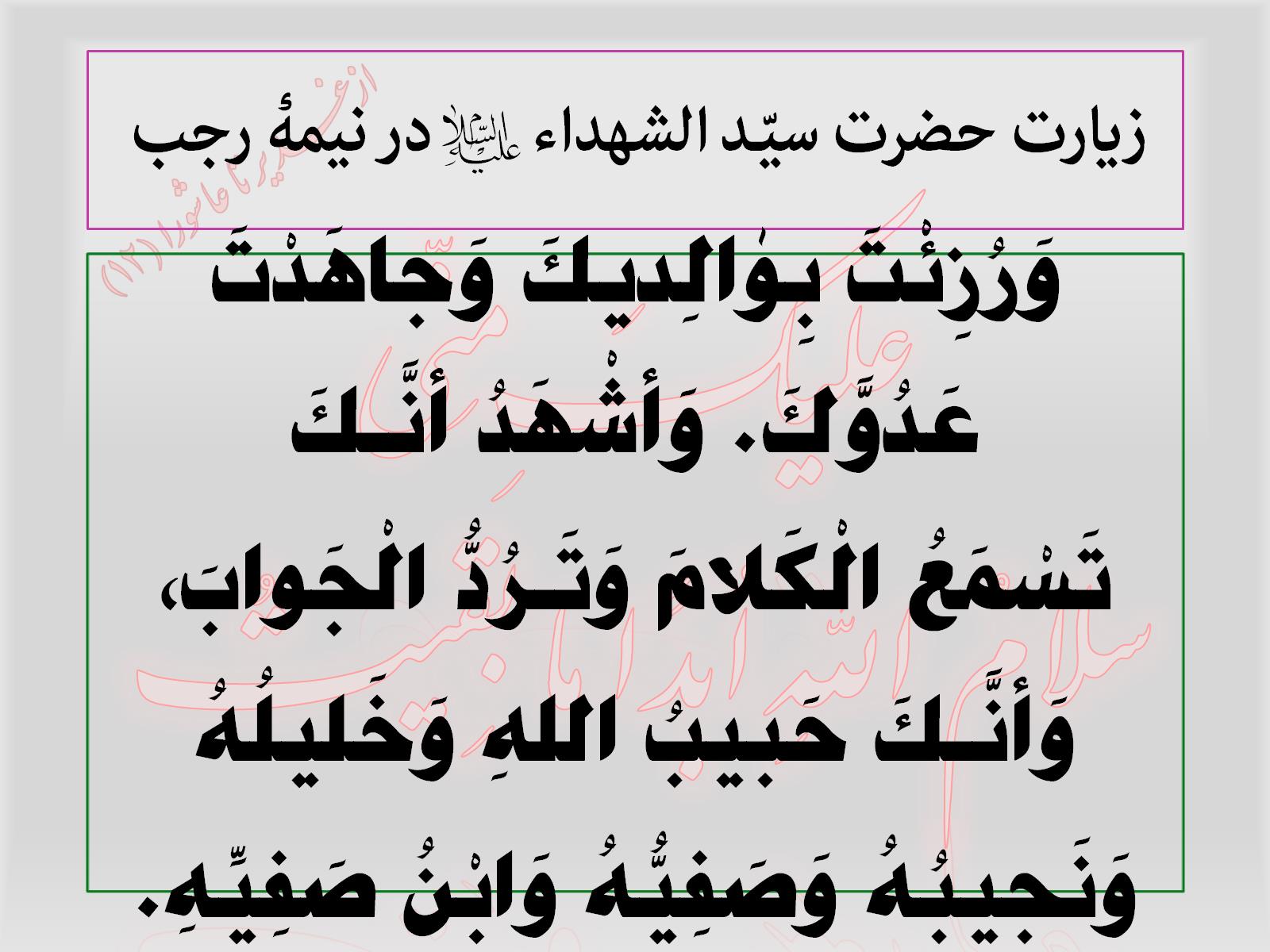 زيارت حضرت سيّـد الشهداء؟ع؟در نیمۀ رجب
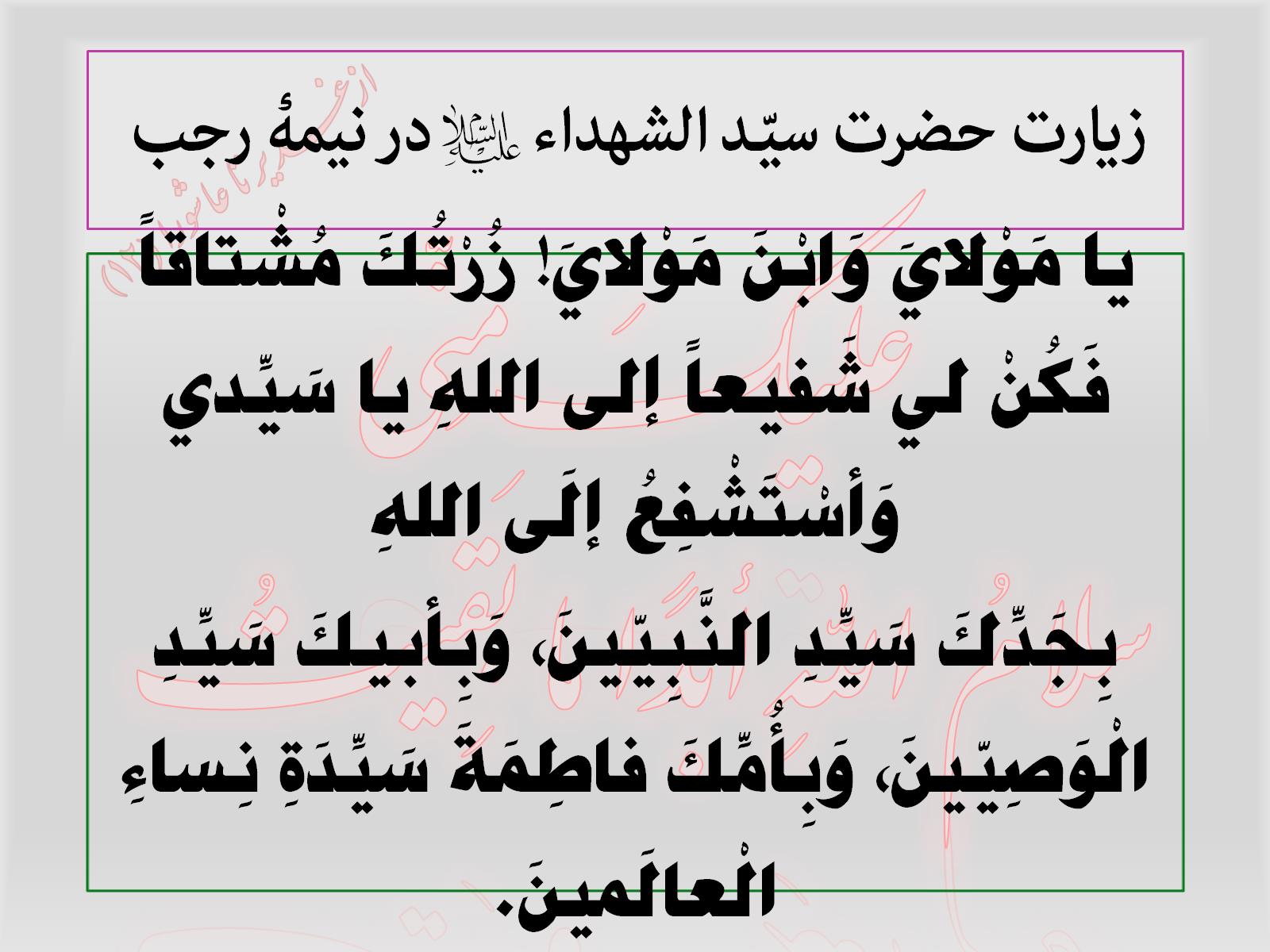 زيارت حضرت سيّـد الشهداء؟ع؟در نیمۀ رجب
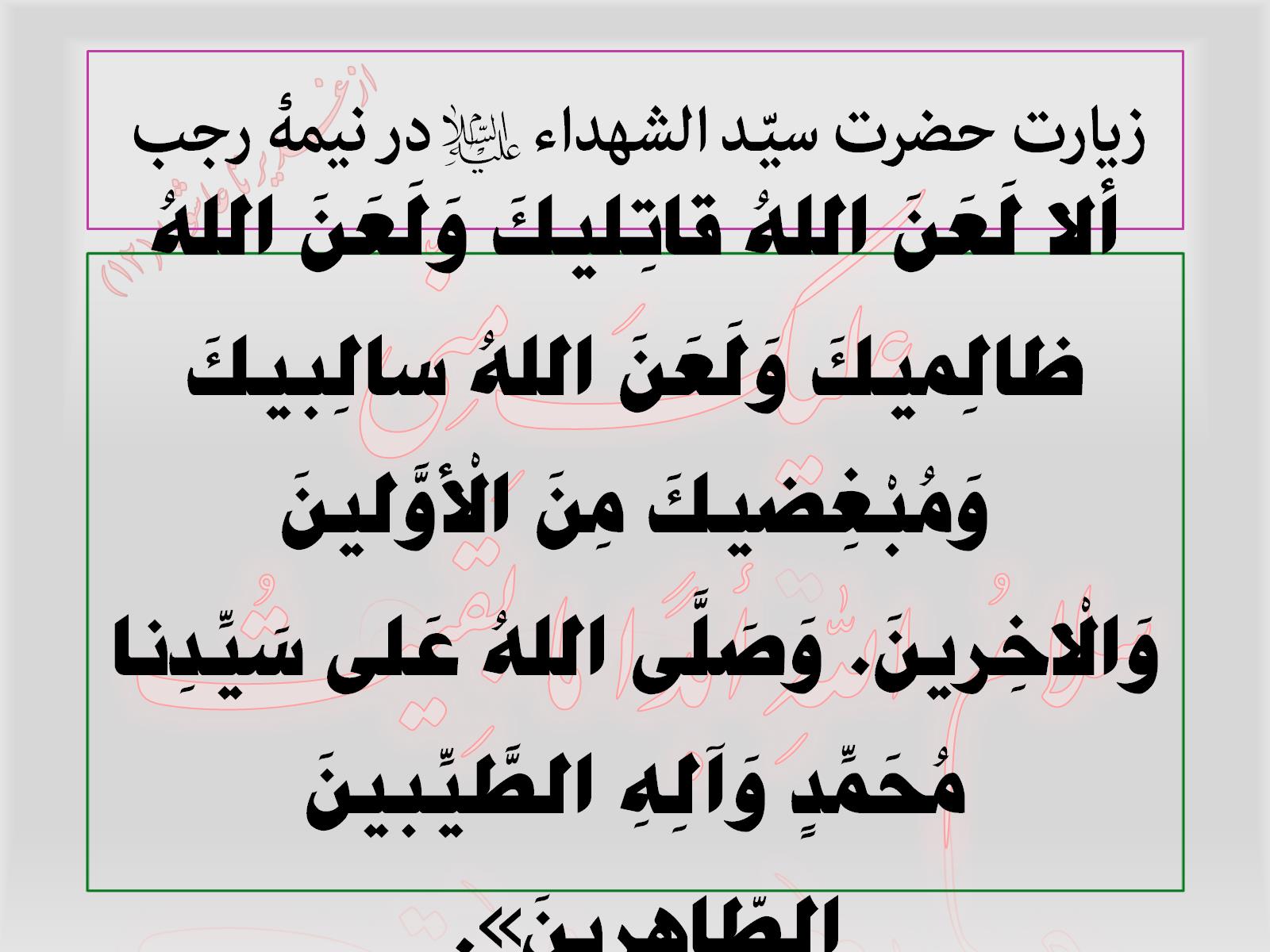 زيارت حضرت سيّـد الشهداء؟ع؟در نیمۀ رجب
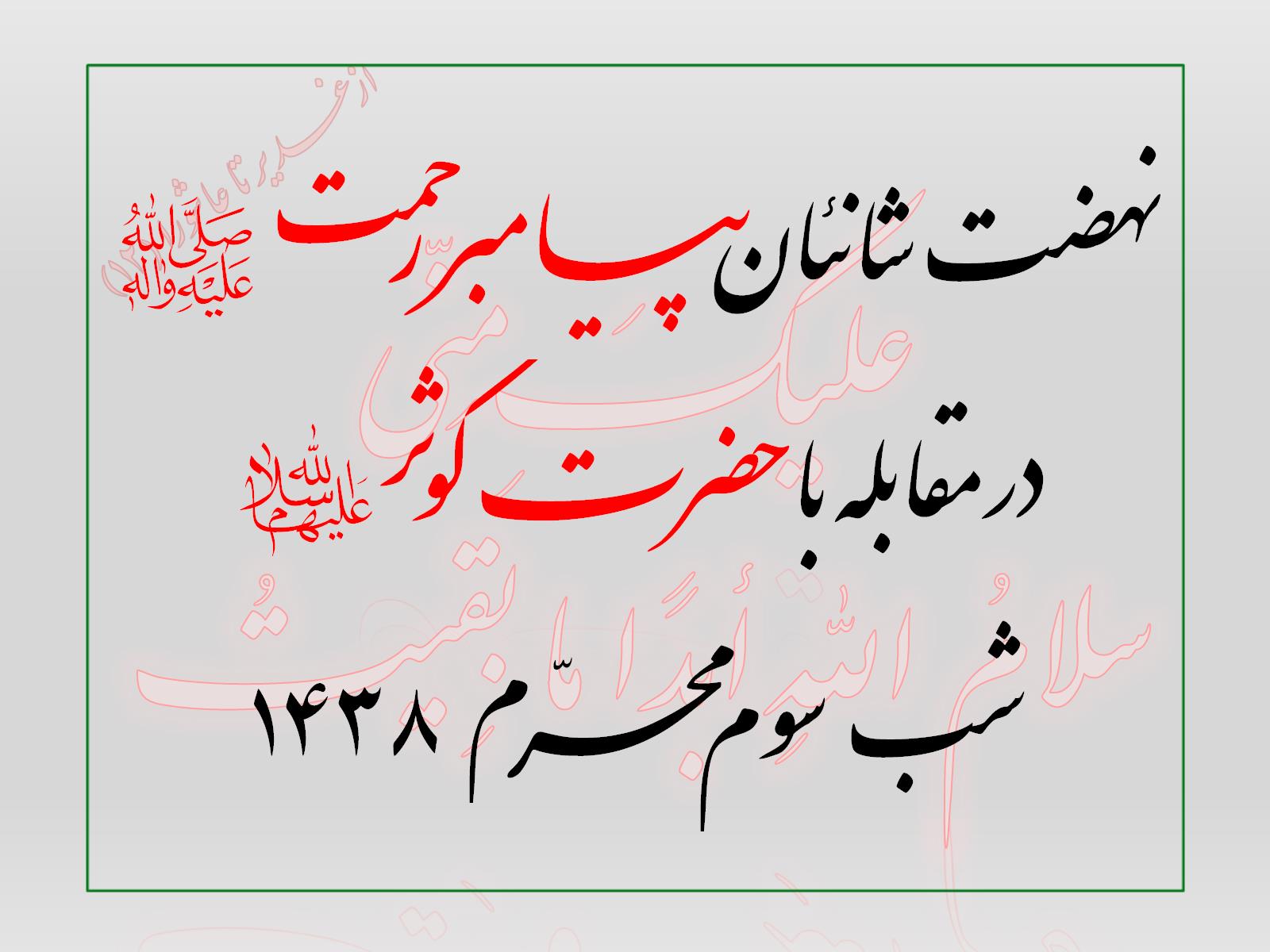 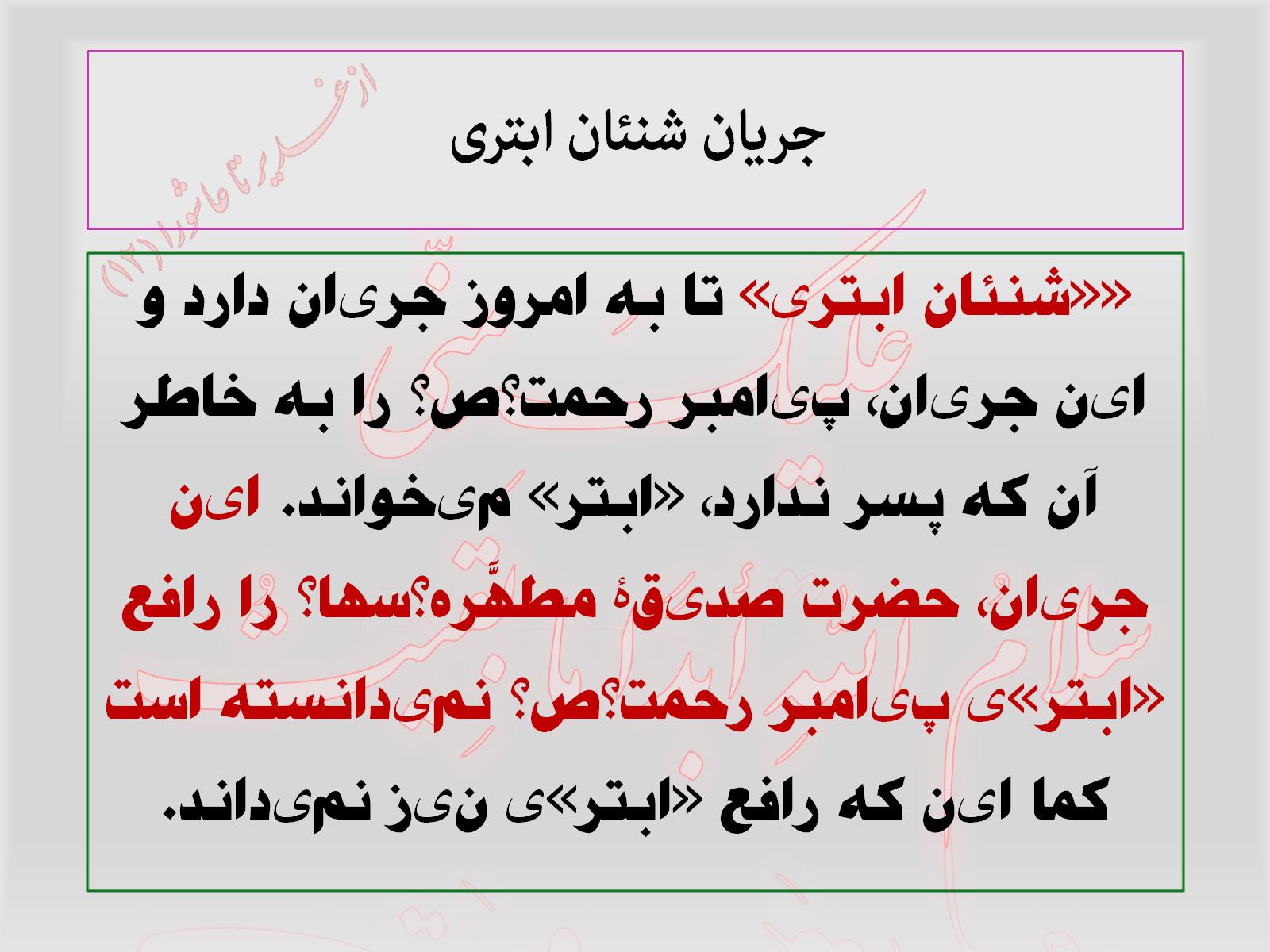 جریان شنئان ابتری
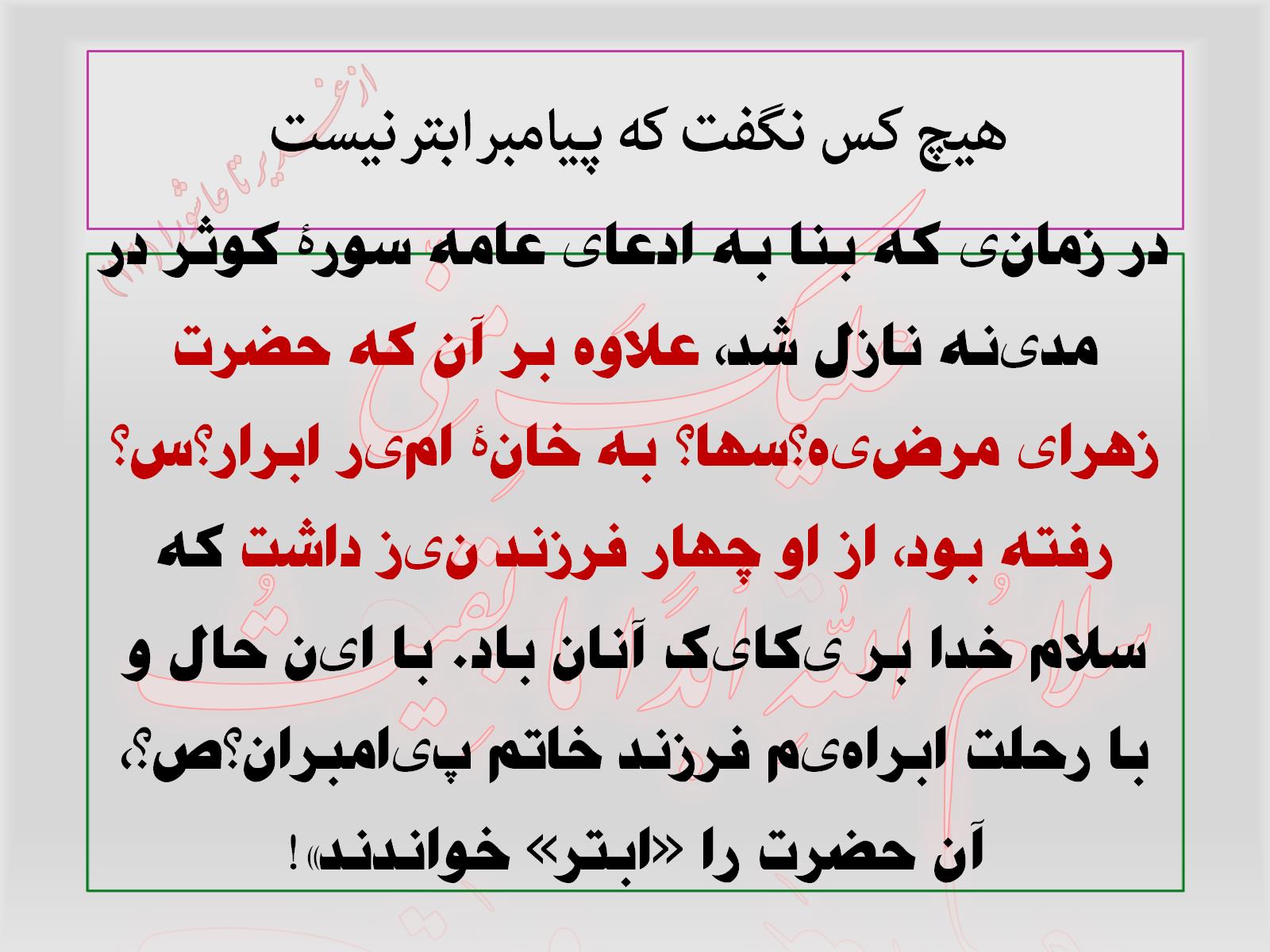 هیچ کس نگفت که پیامبر ابتر نیست
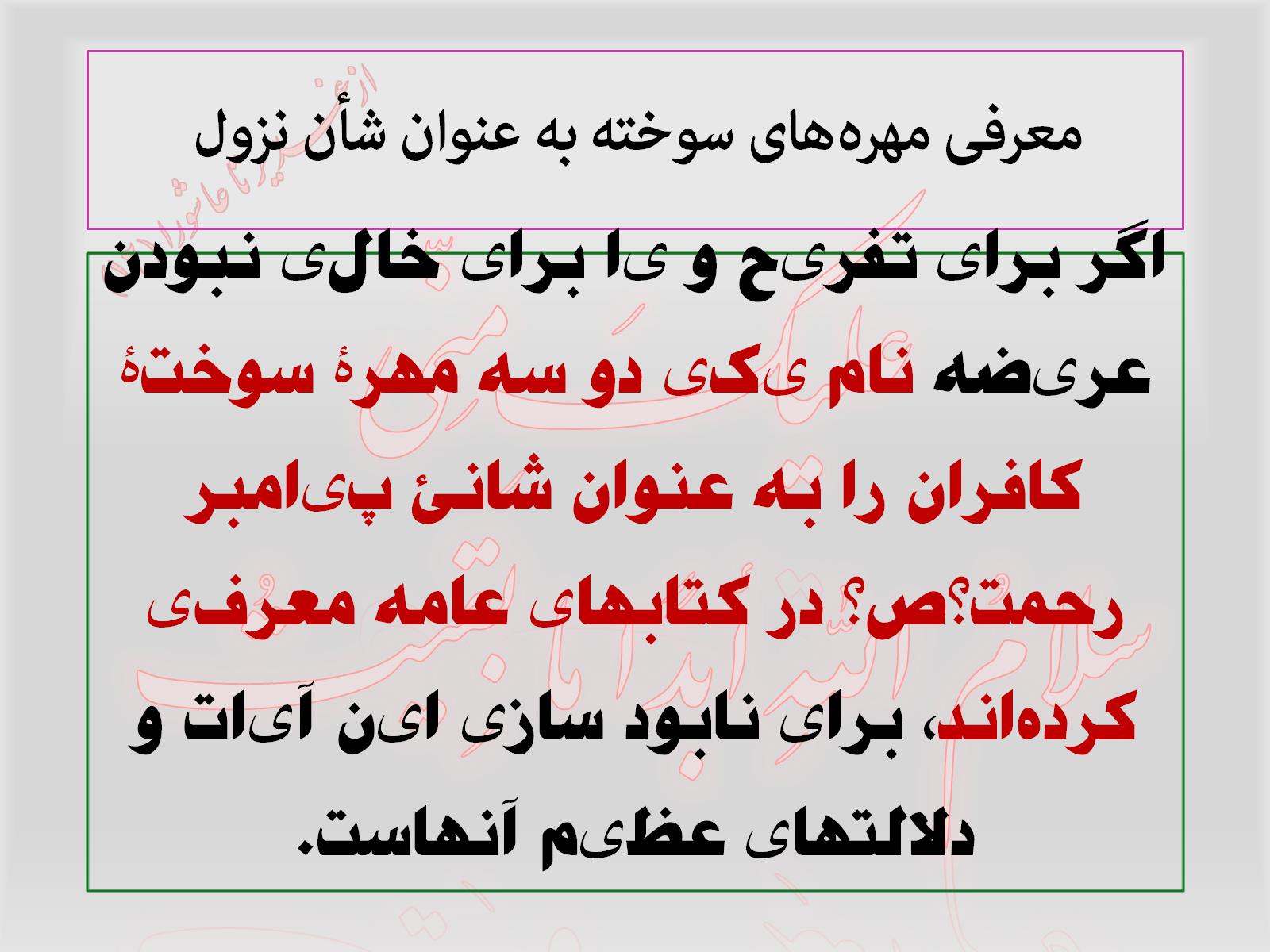 معرفی مهره‌های سوخته به عنوان شأن نزول
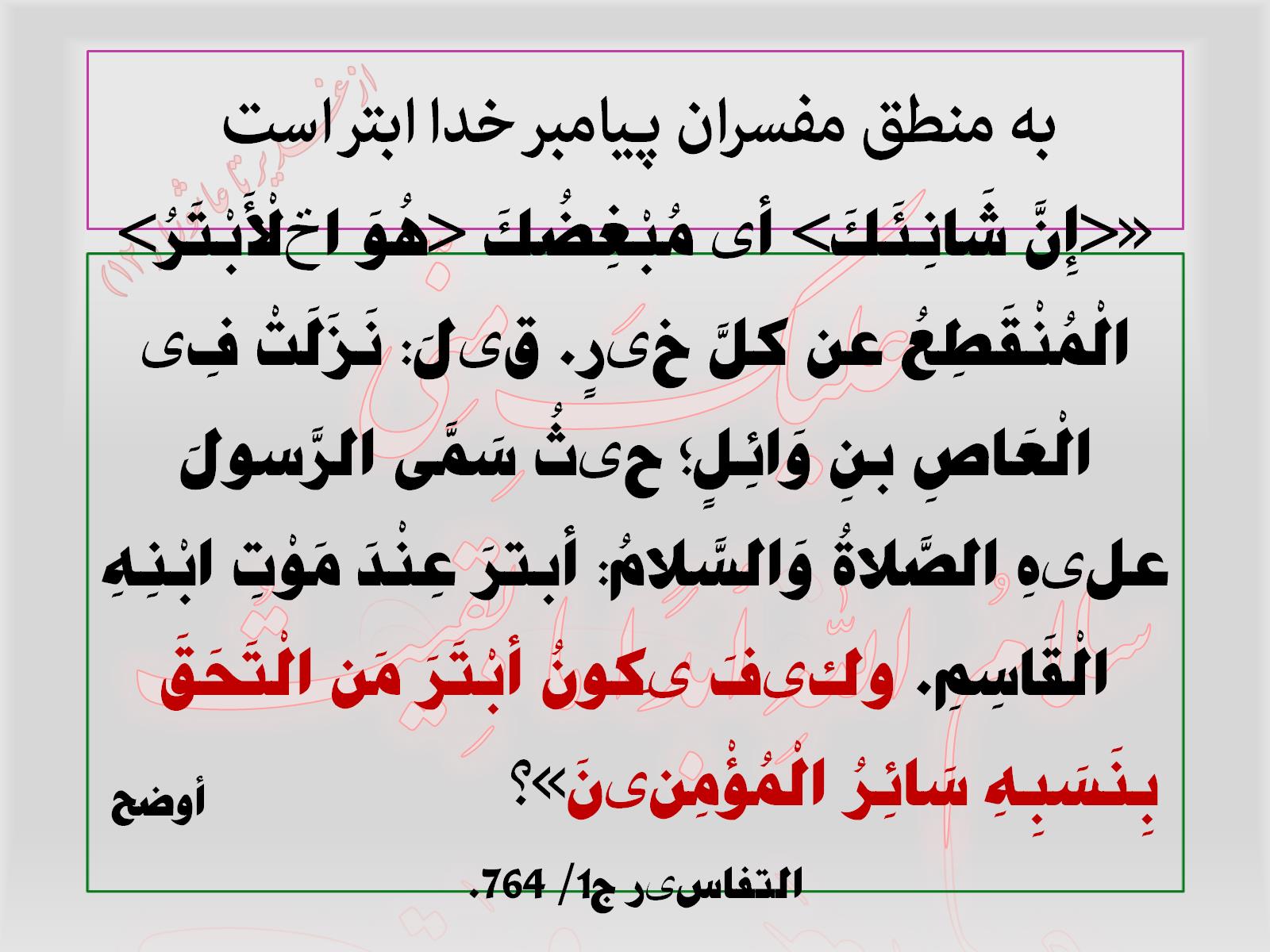 به منطق مفسران پیامبر خدا ابتر است
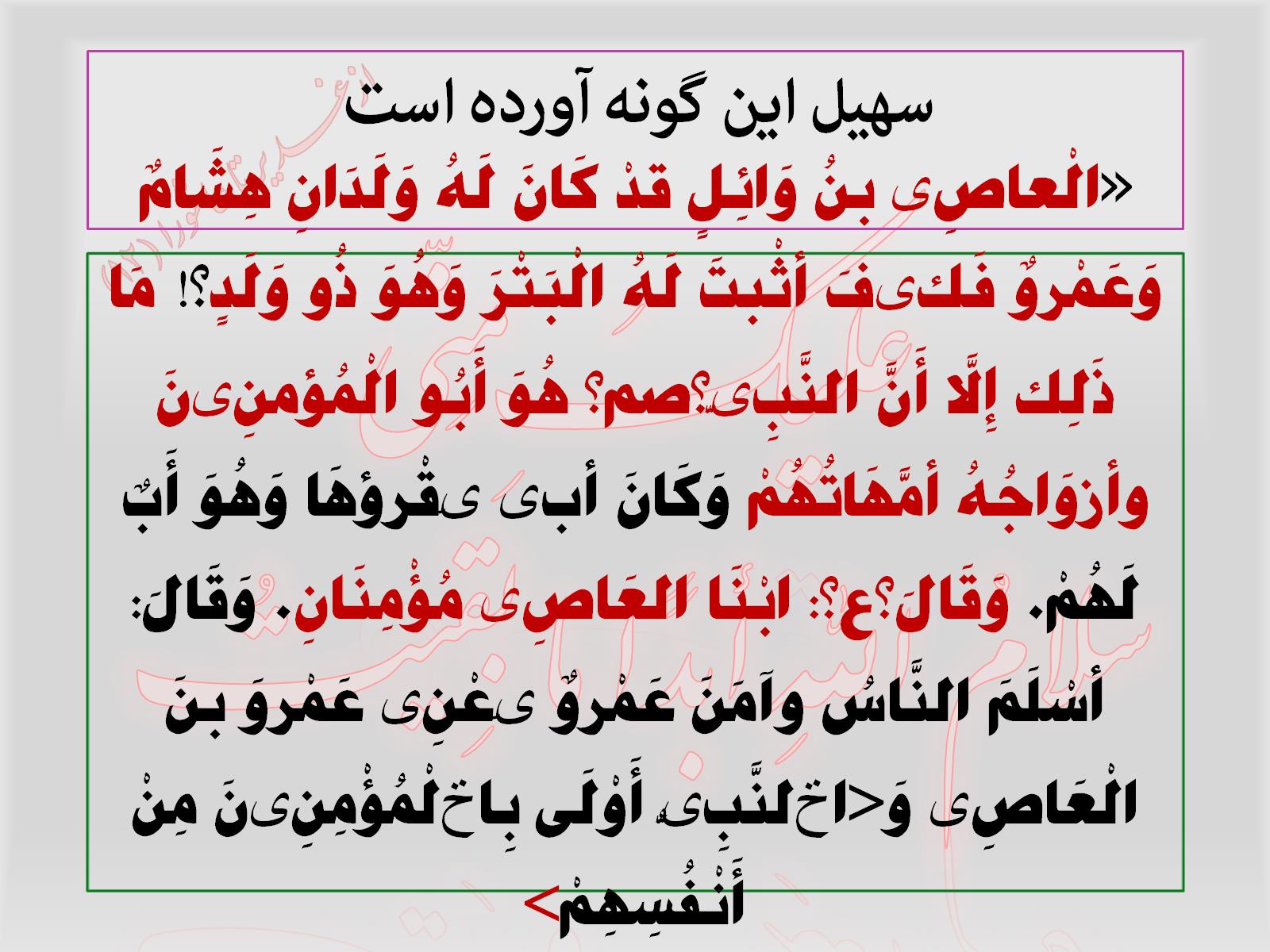 سهیل این گونه آورده است
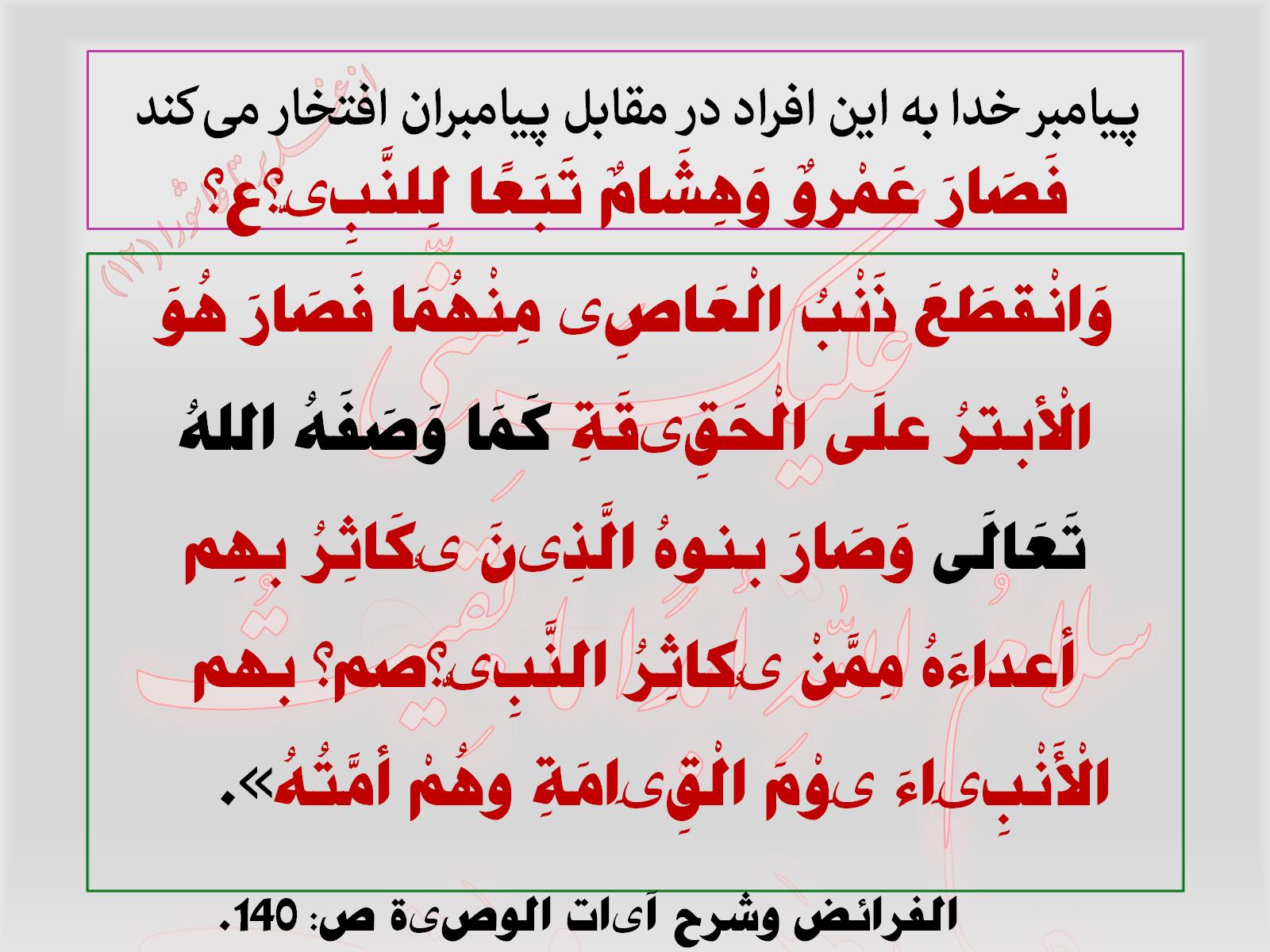 پیامبر خدا به این افراد در مقابل پیامبران افتخار می‌کند
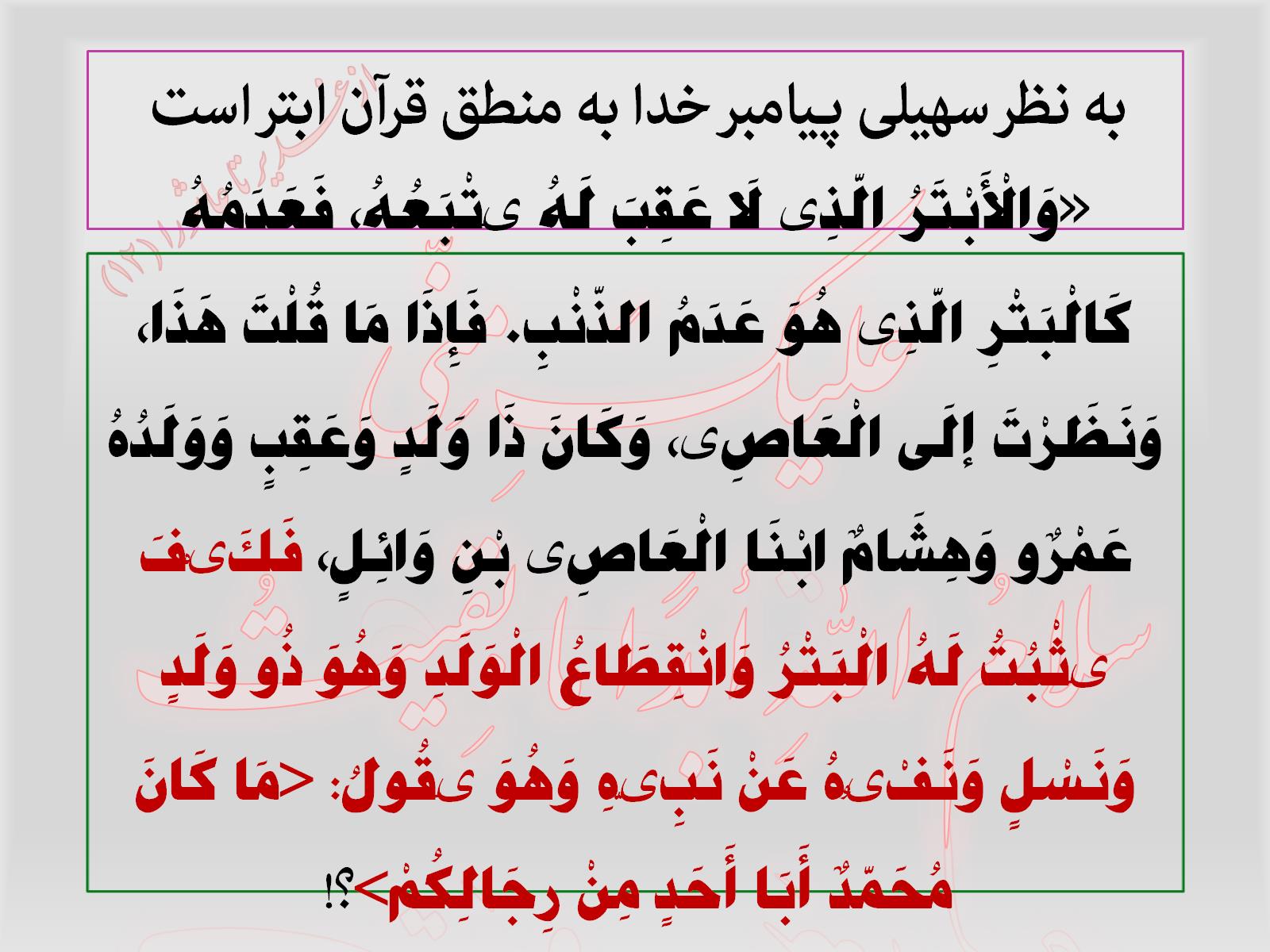 به نظر سهیلی پیامبر خدا به منطق قرآن ابتر است
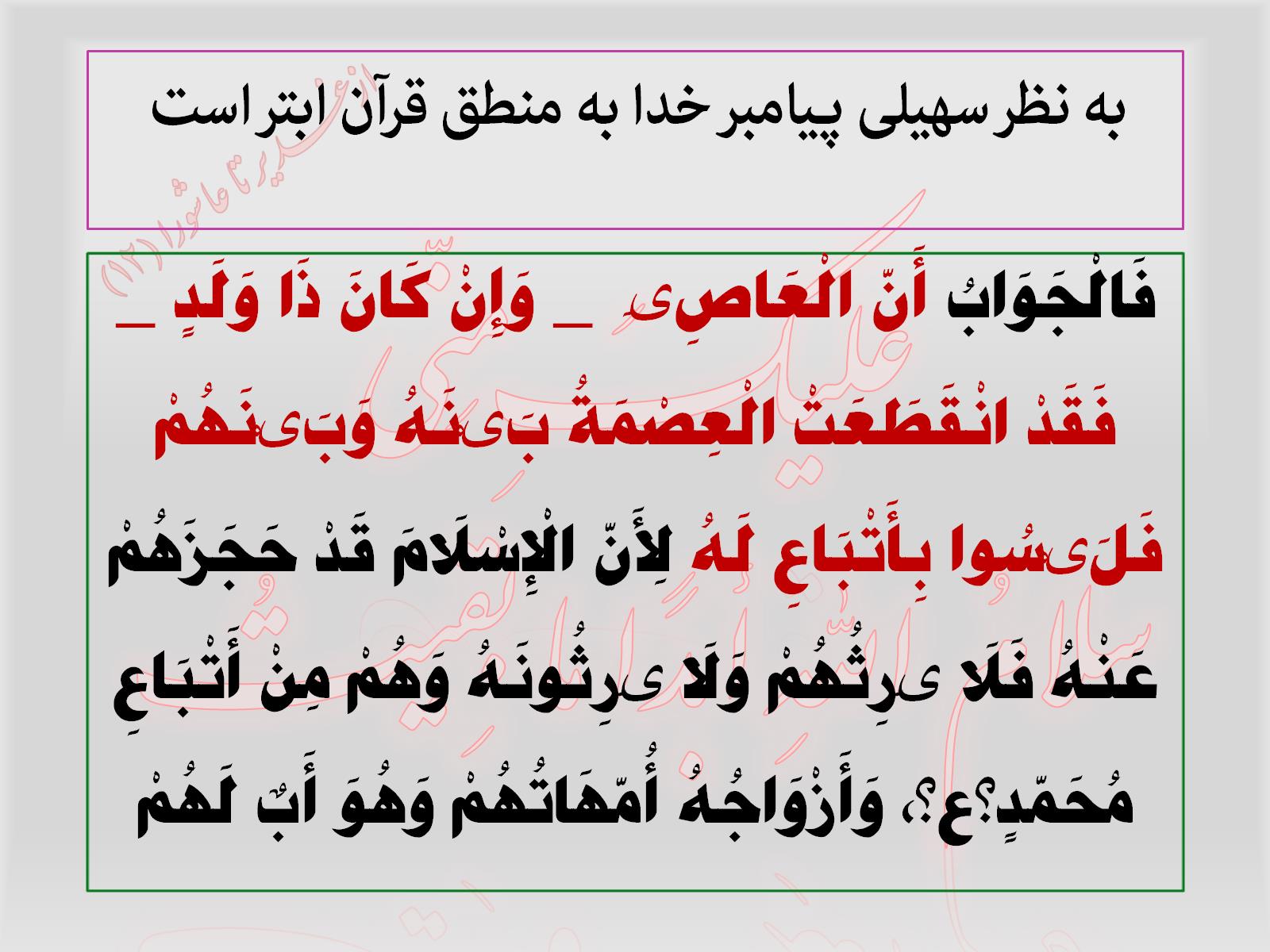 به نظر سهیلی پیامبر خدا به منطق قرآن ابتر است
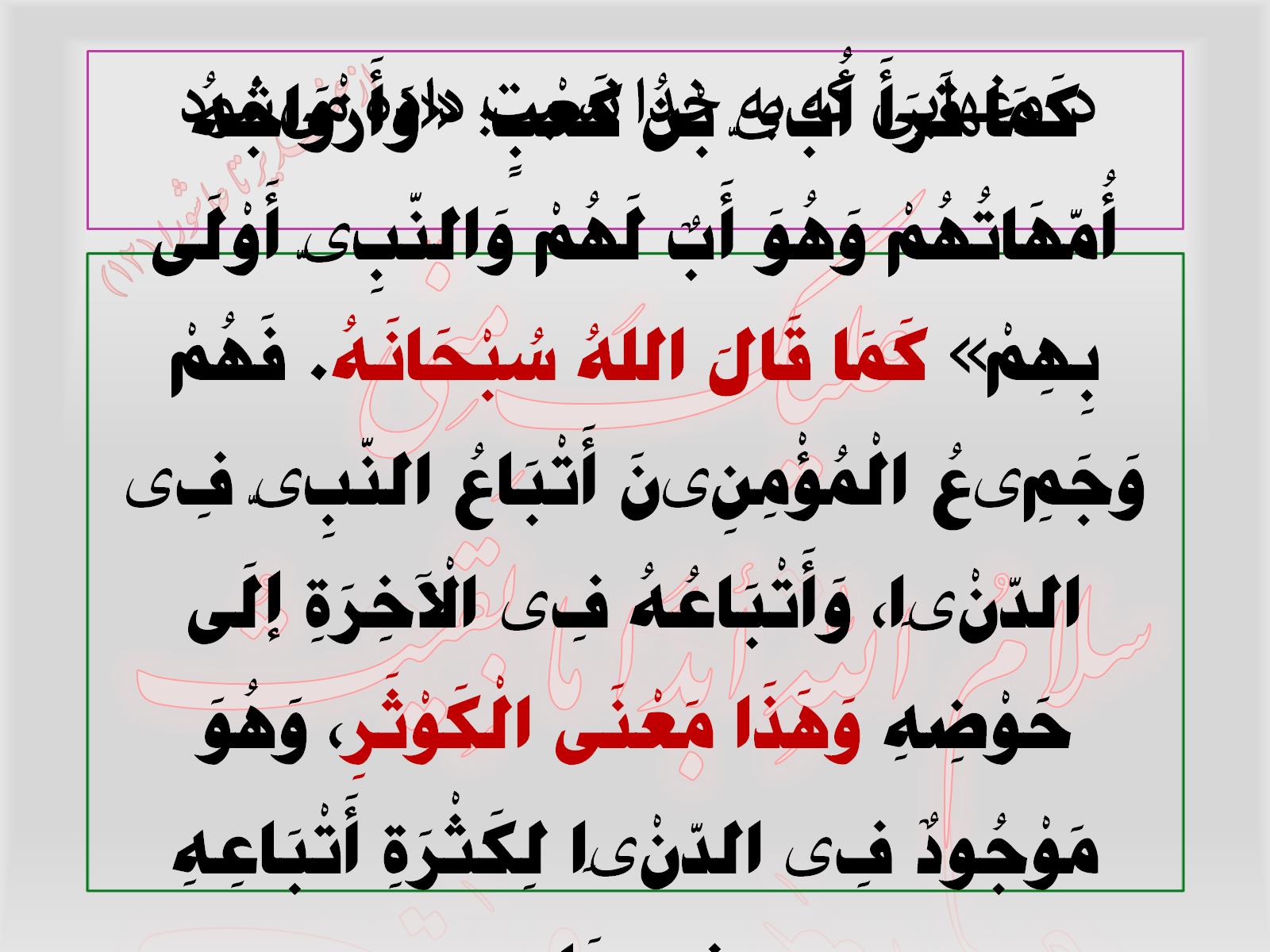 دروغهایی که به خدا نسبت داده می‌شود
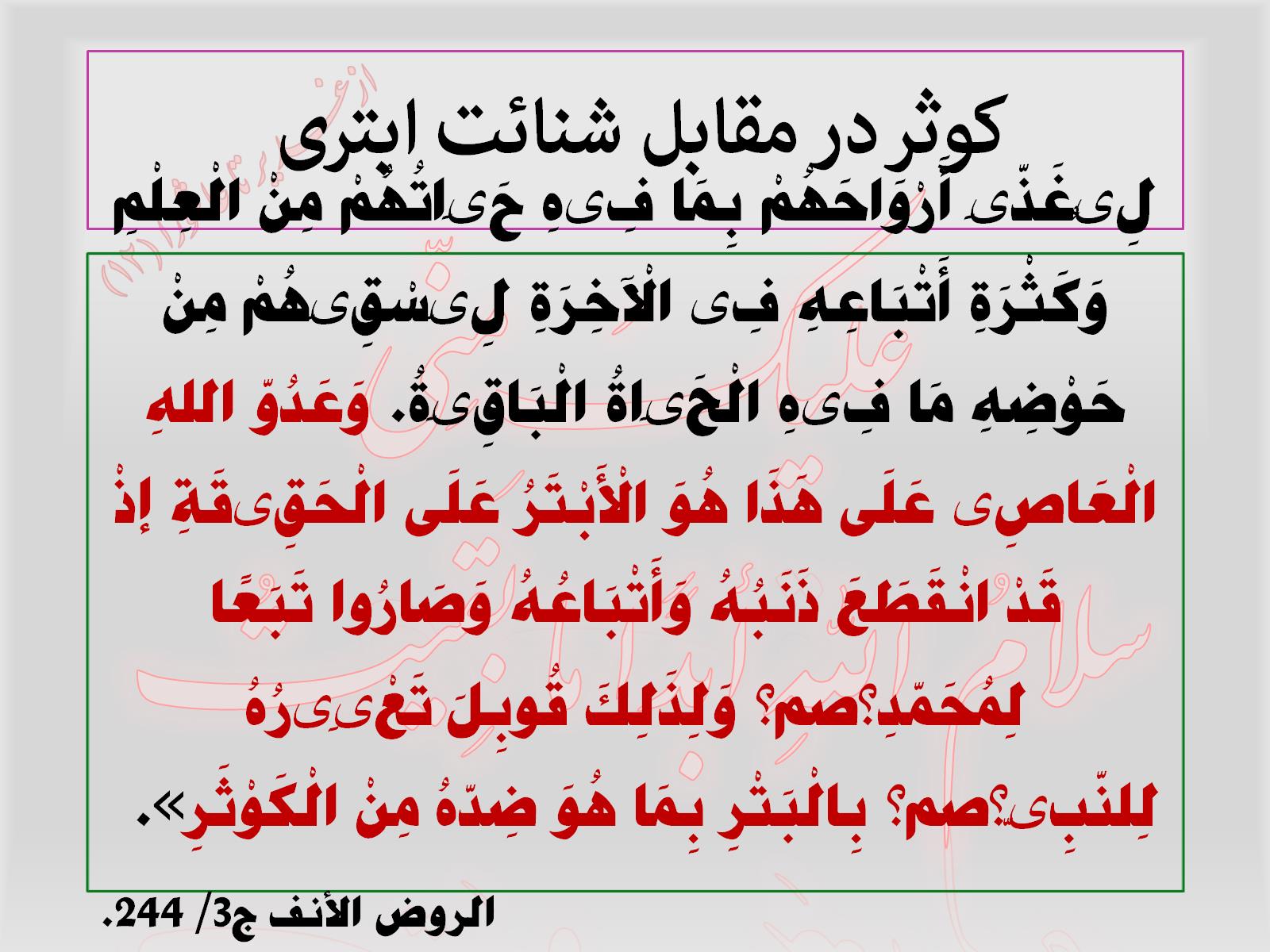 کوثر در مقابل شنائت ابتری
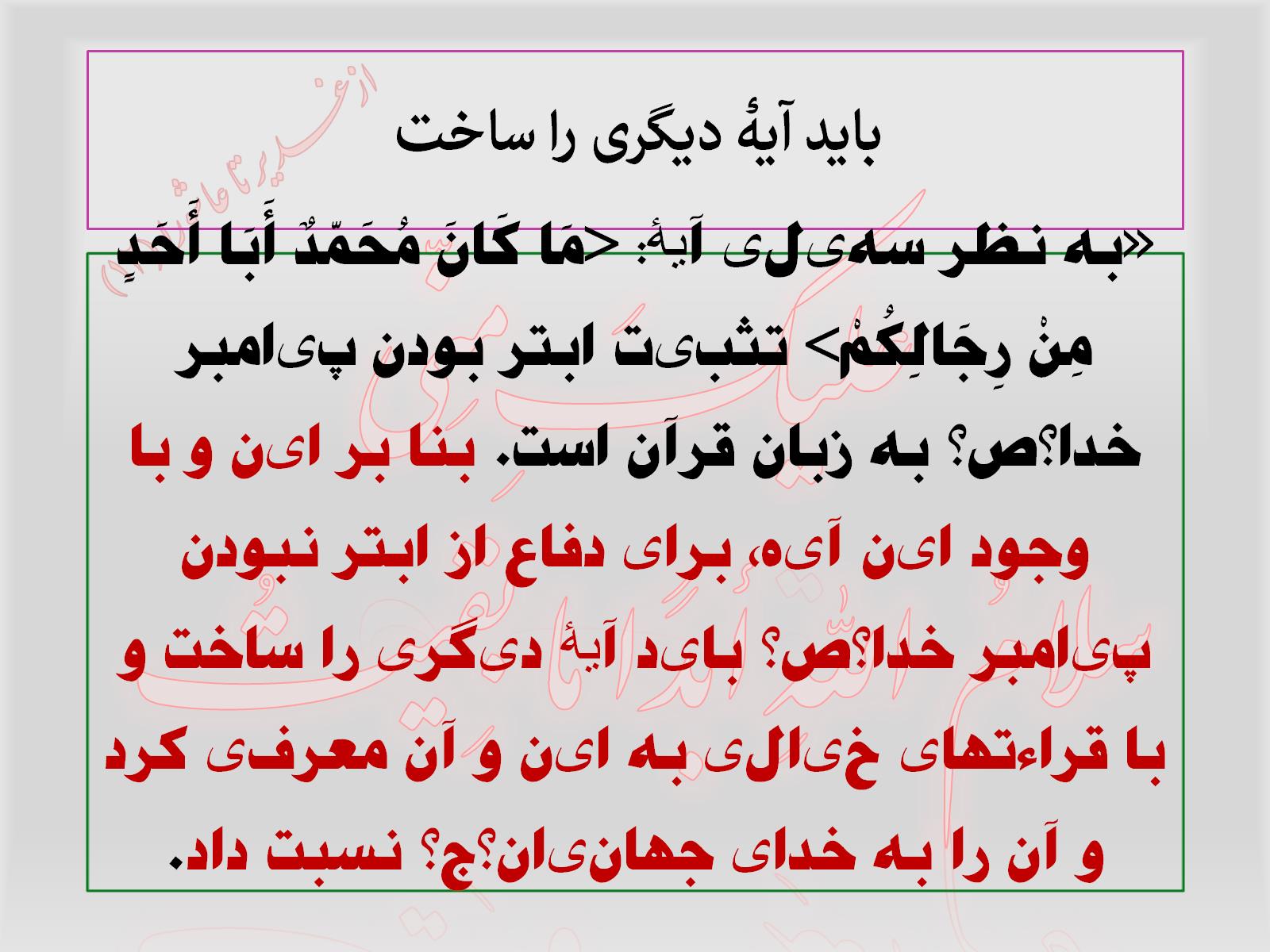 باید آیۀ دیگری را ساخت
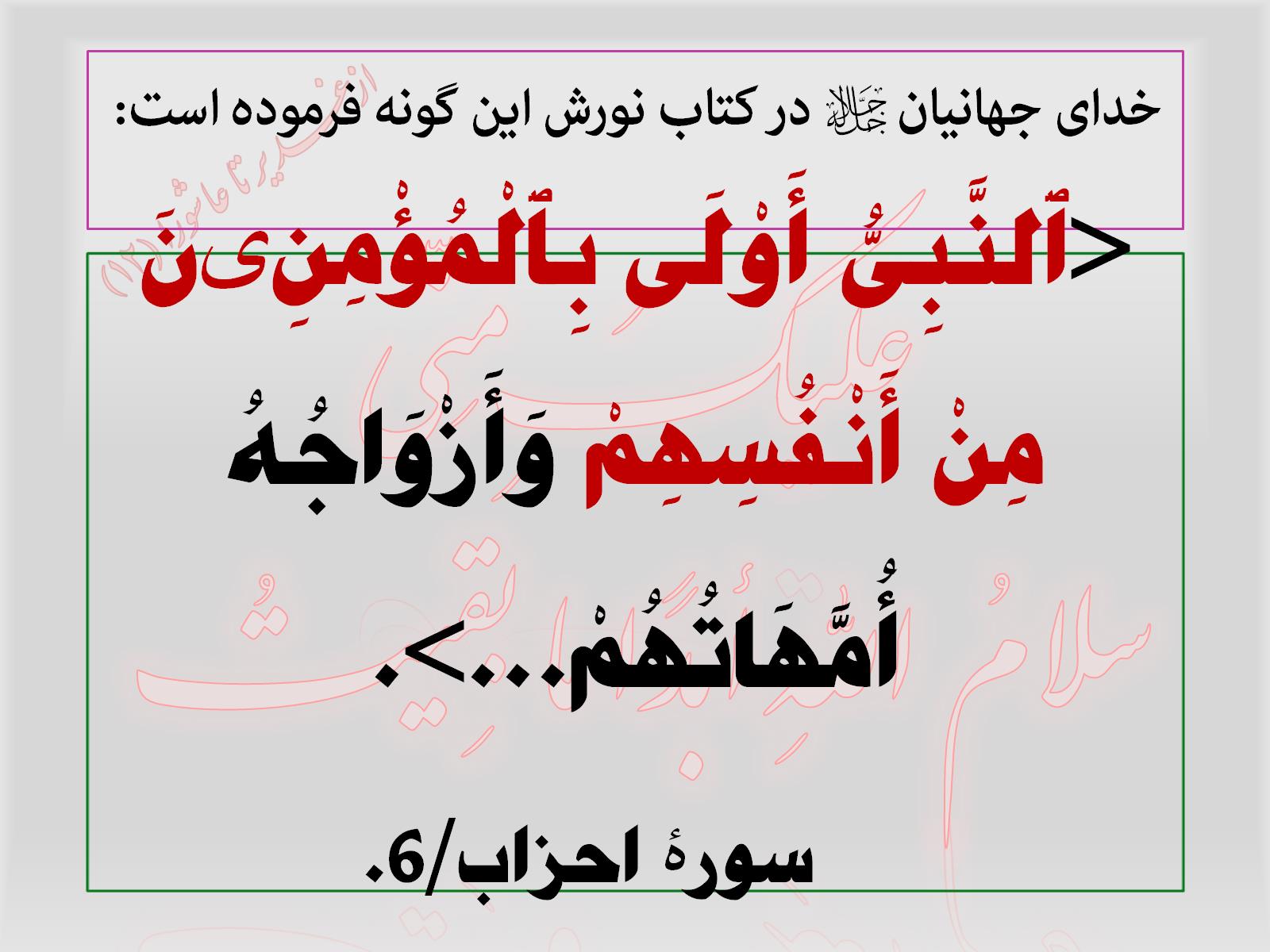 خدای جهانیان؟ج؟ در کتاب نورش این گونه فرموده است:
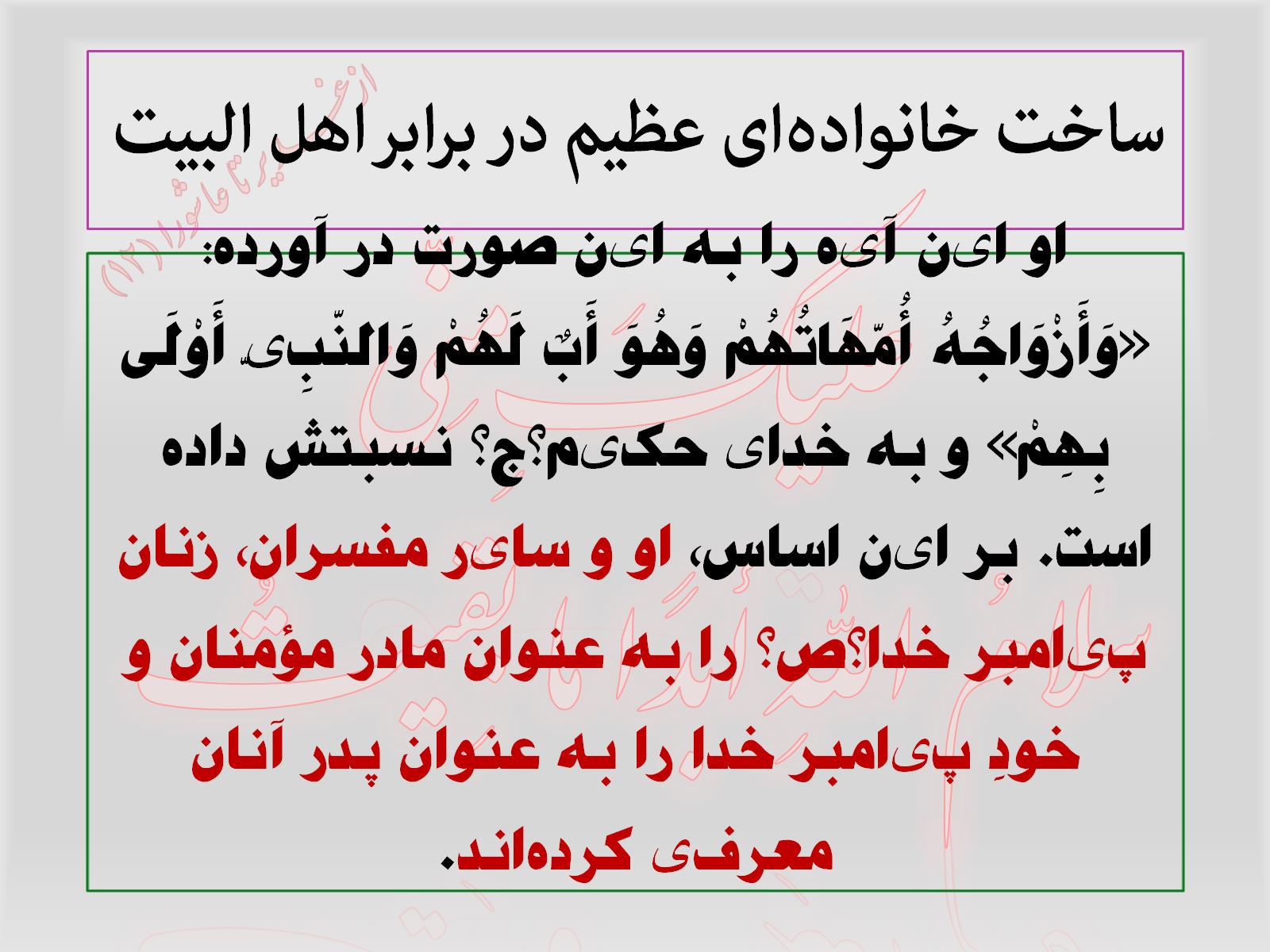 ساخت خانواده‌ای عظیم در برابر اهل البیت
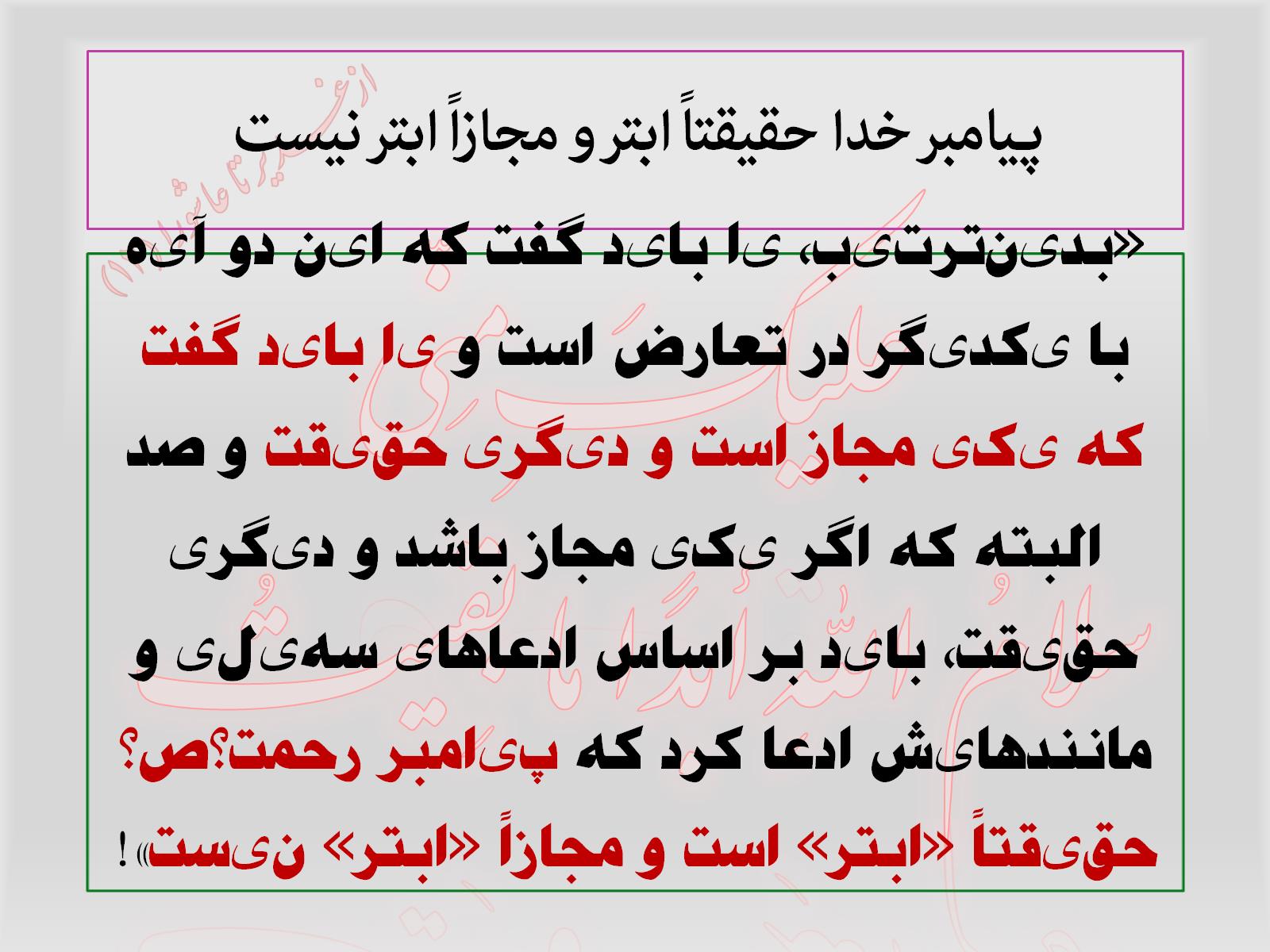 پیامبر خدا حقیقتاً ابتر و مجازاً ابتر نیست
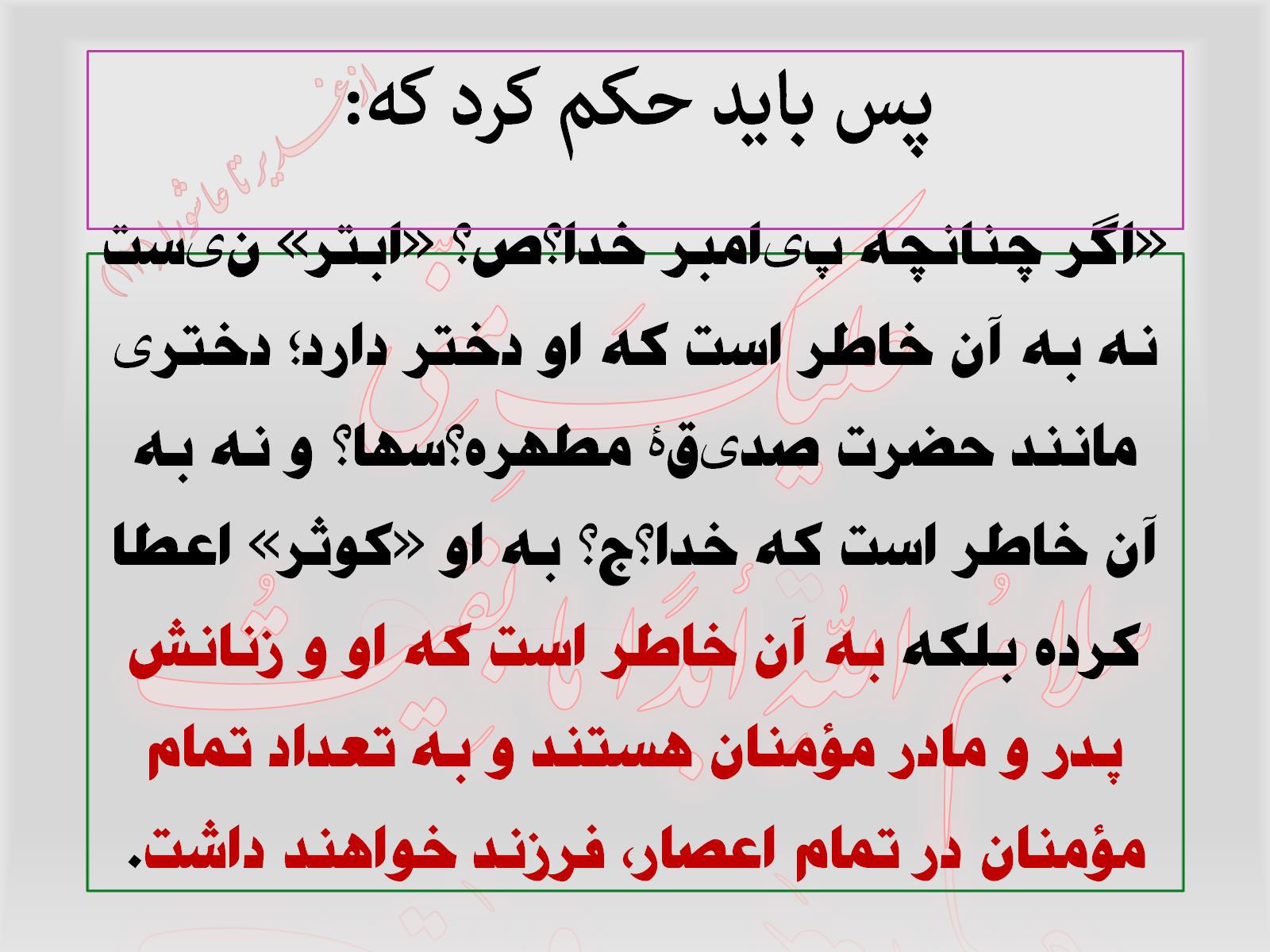 پس باید حکم کرد که:
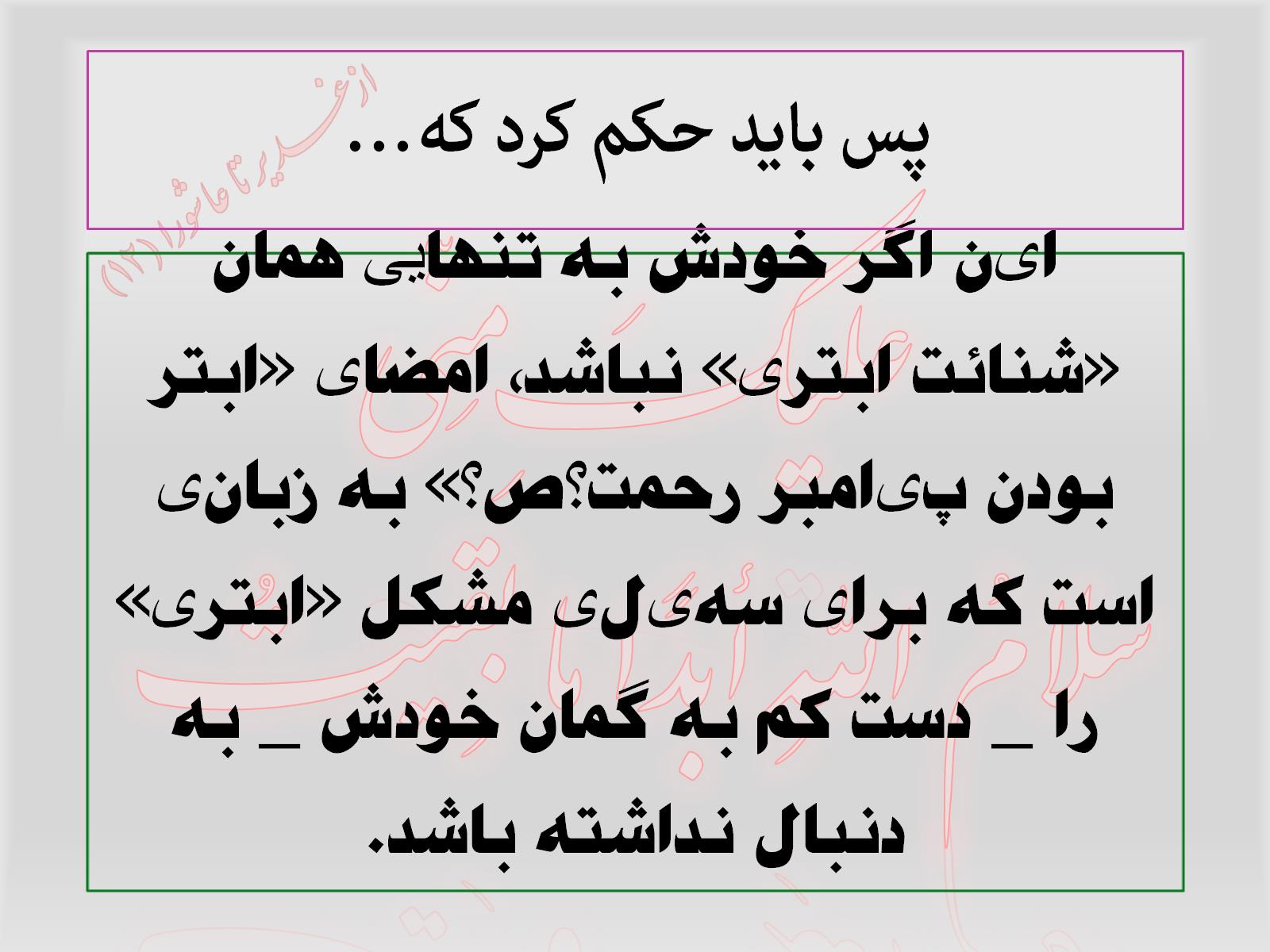 پس باید حکم کرد که...
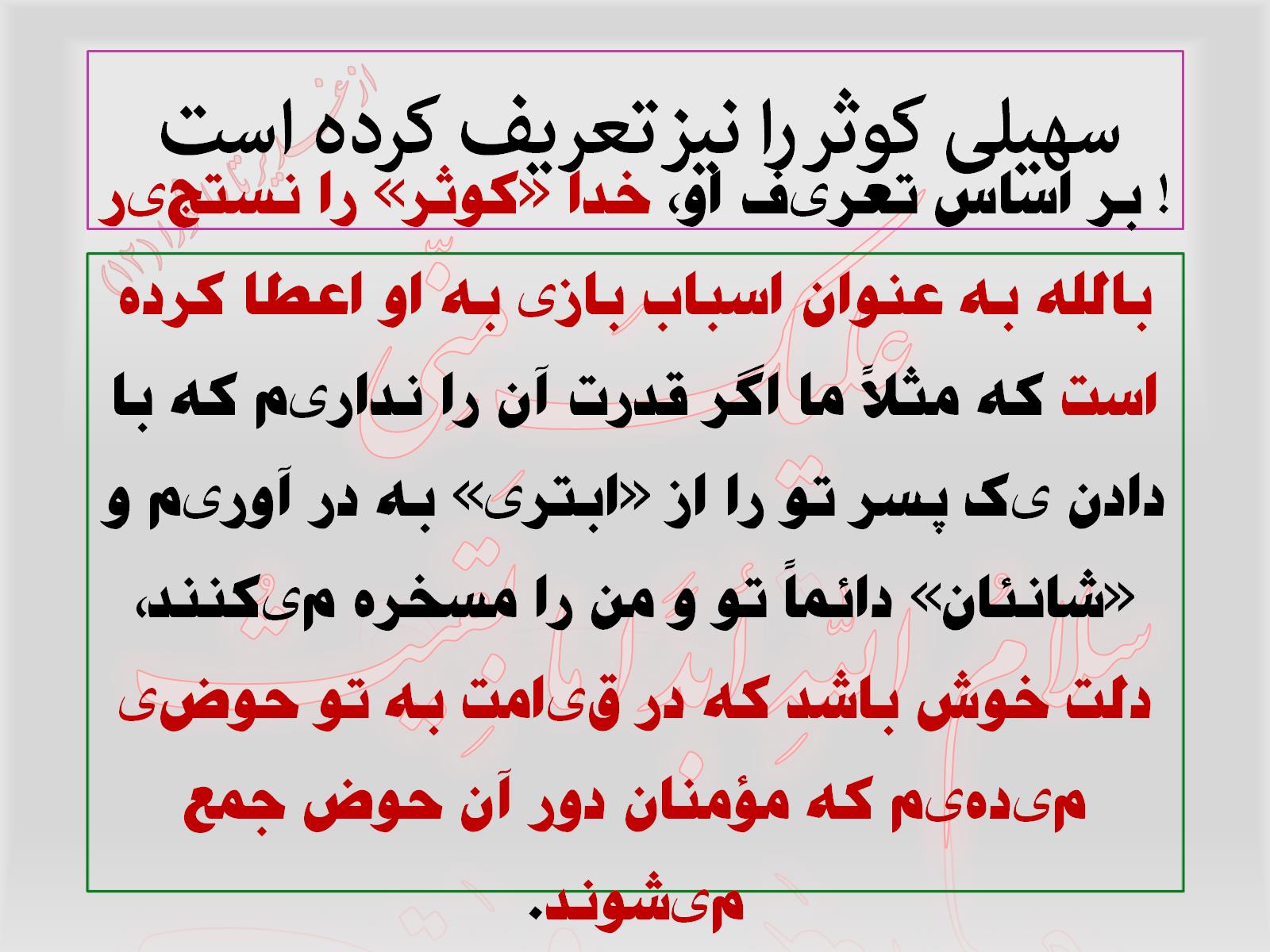 سهیلی کوثر را نیز تعریف کرده است
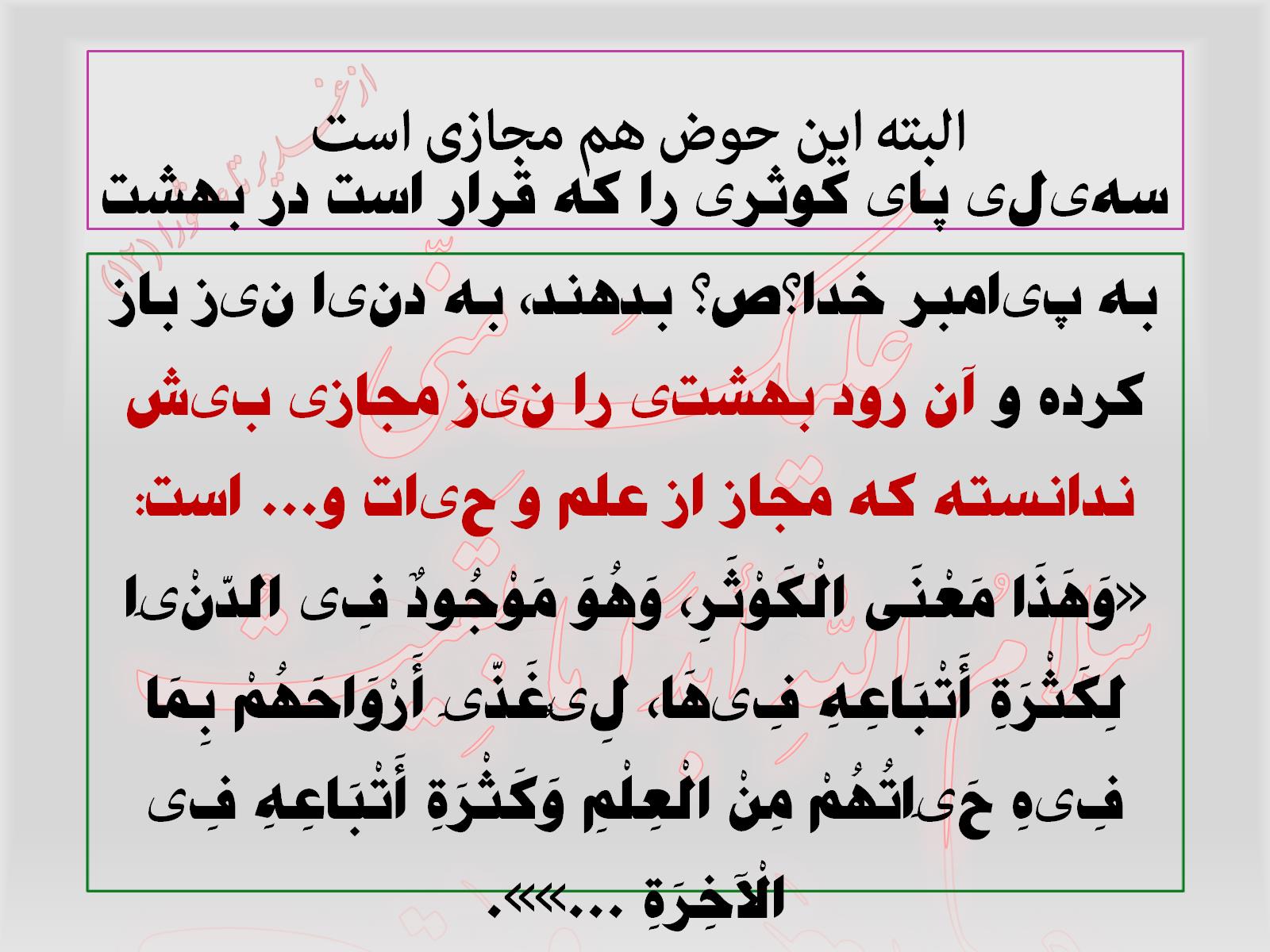 البته این حوض هم مجازی است
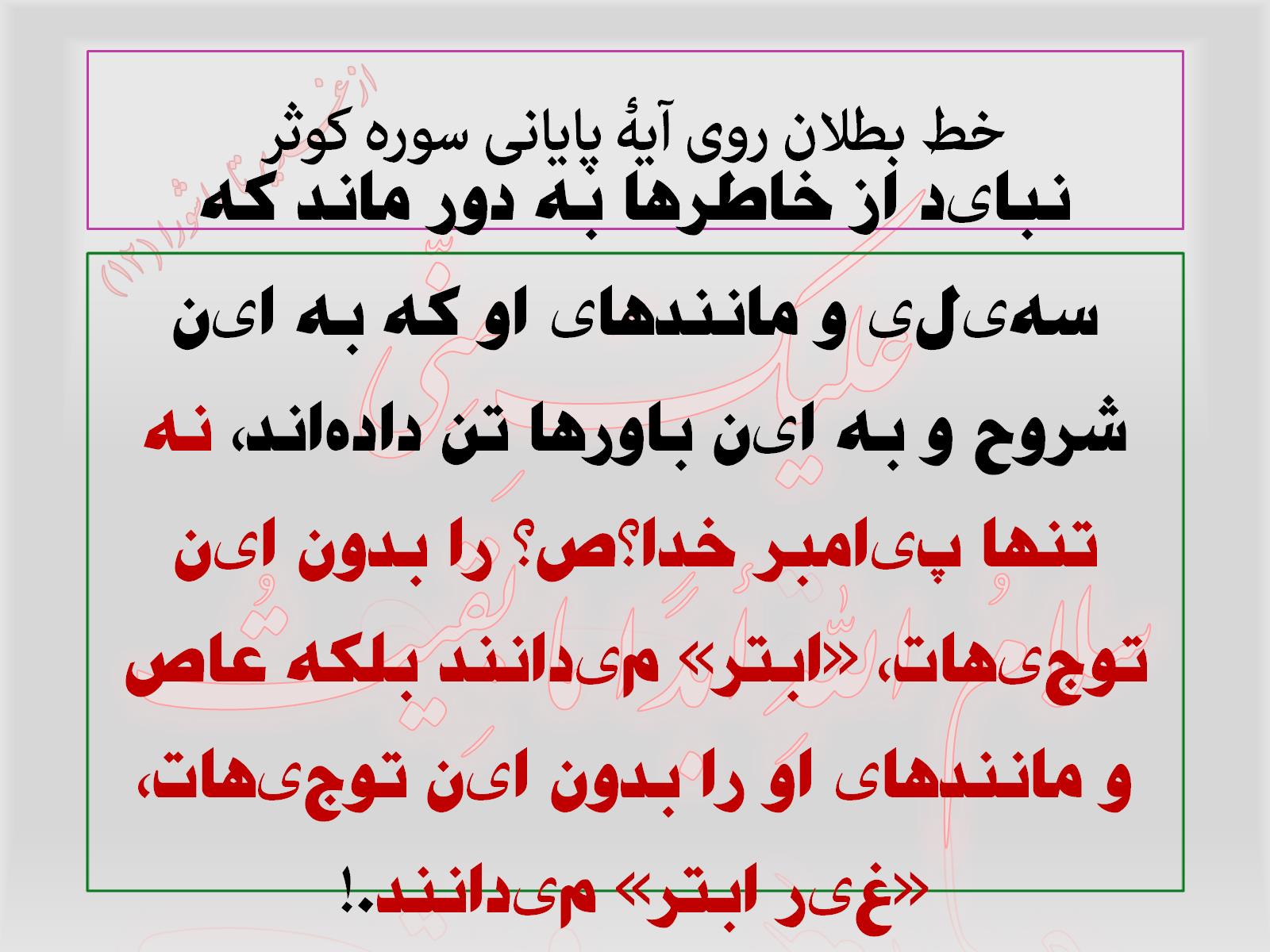 خط بطلان روی آیۀ پایانی سوره کوثر
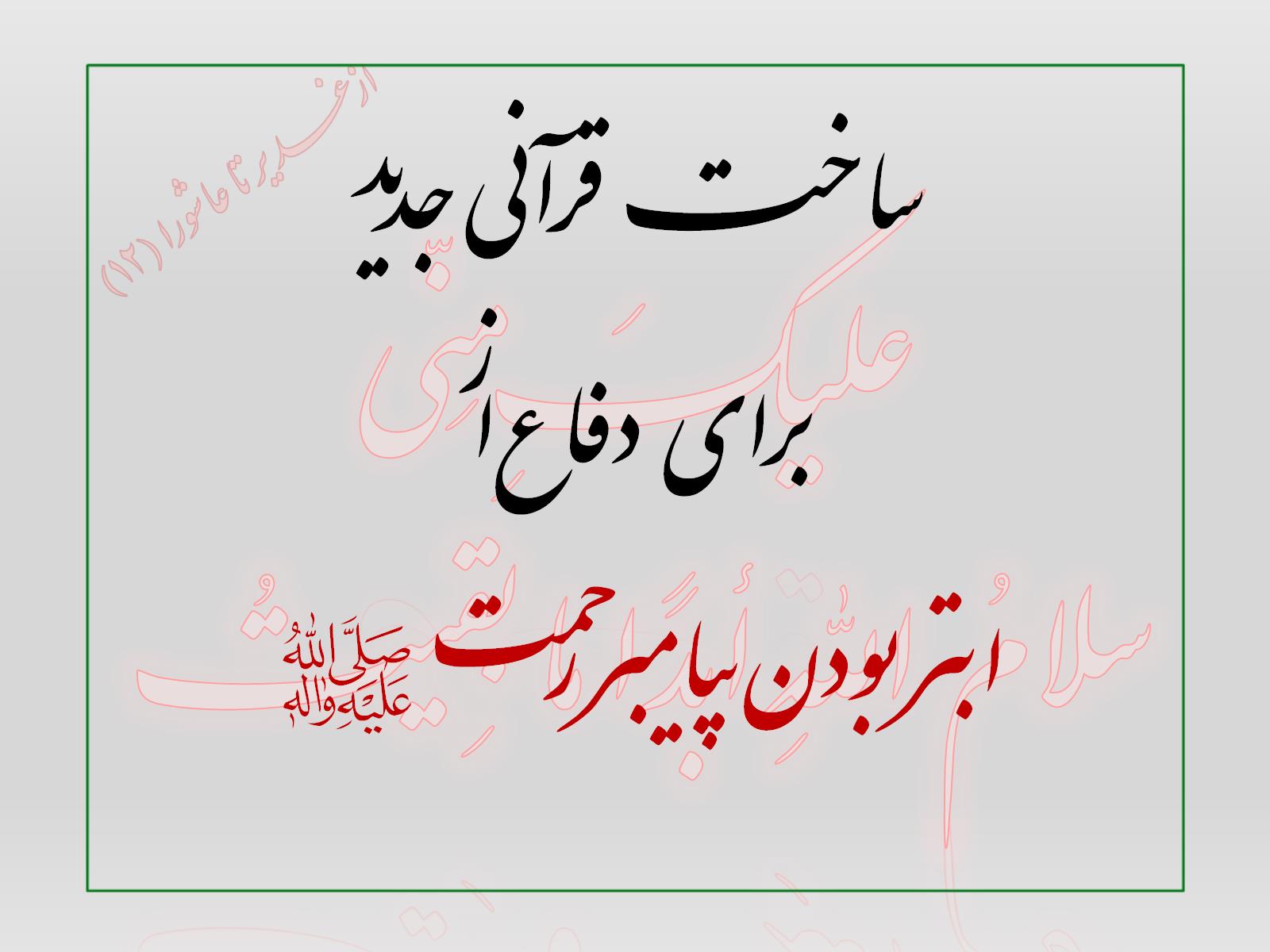 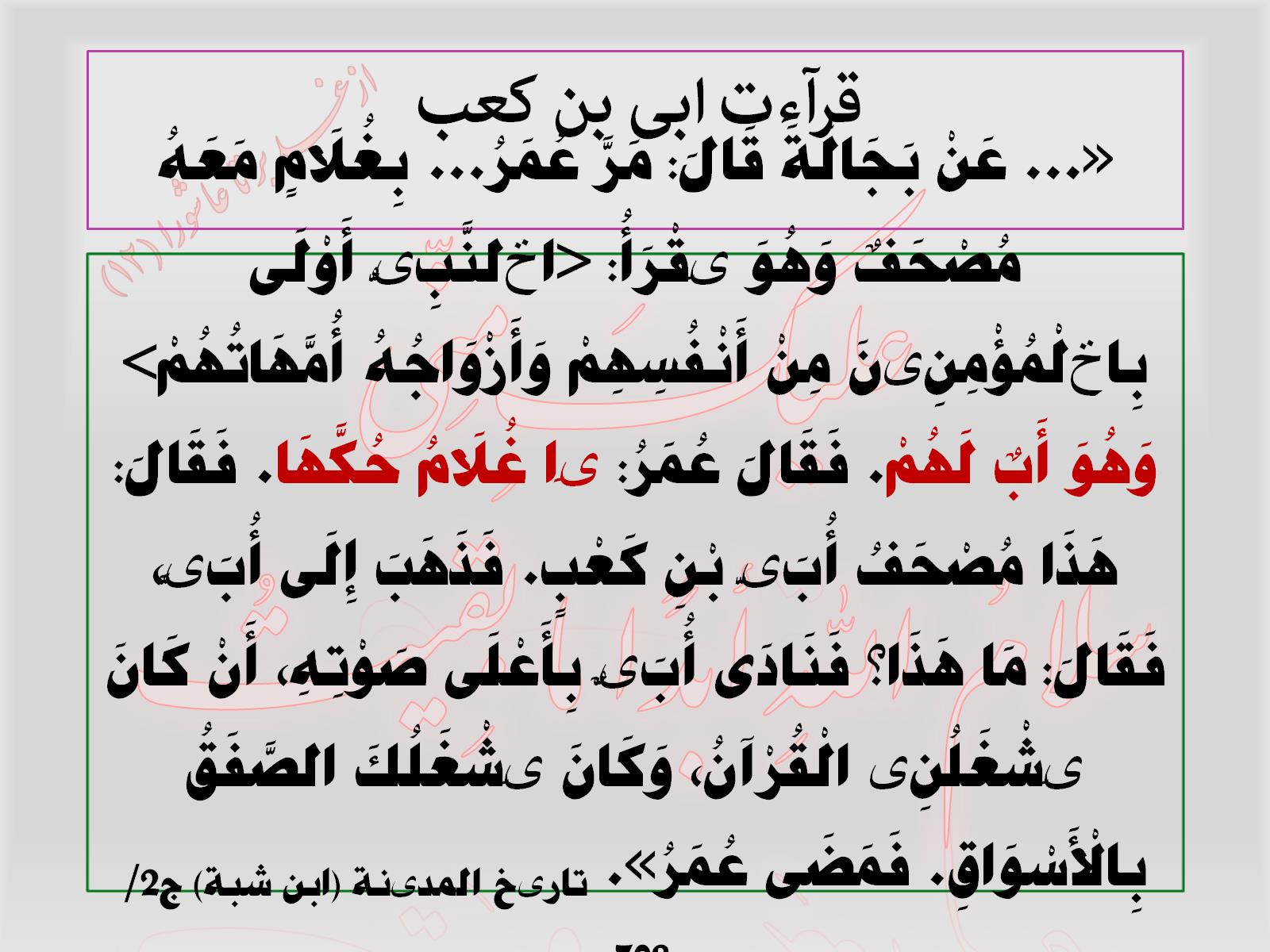 قرآءت ابی بن کعب
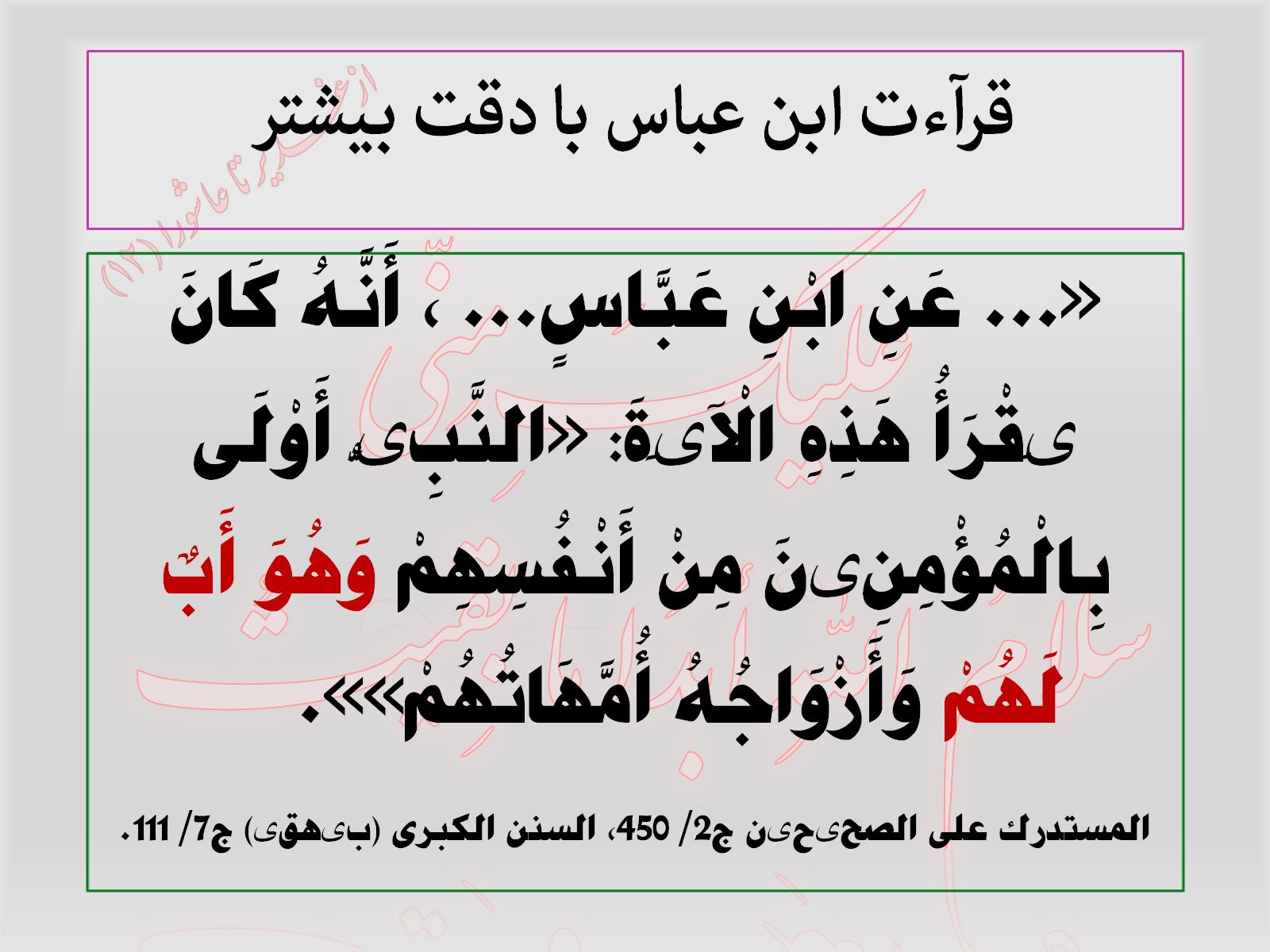 قرآءت ابن عباس با دقت بیشتر
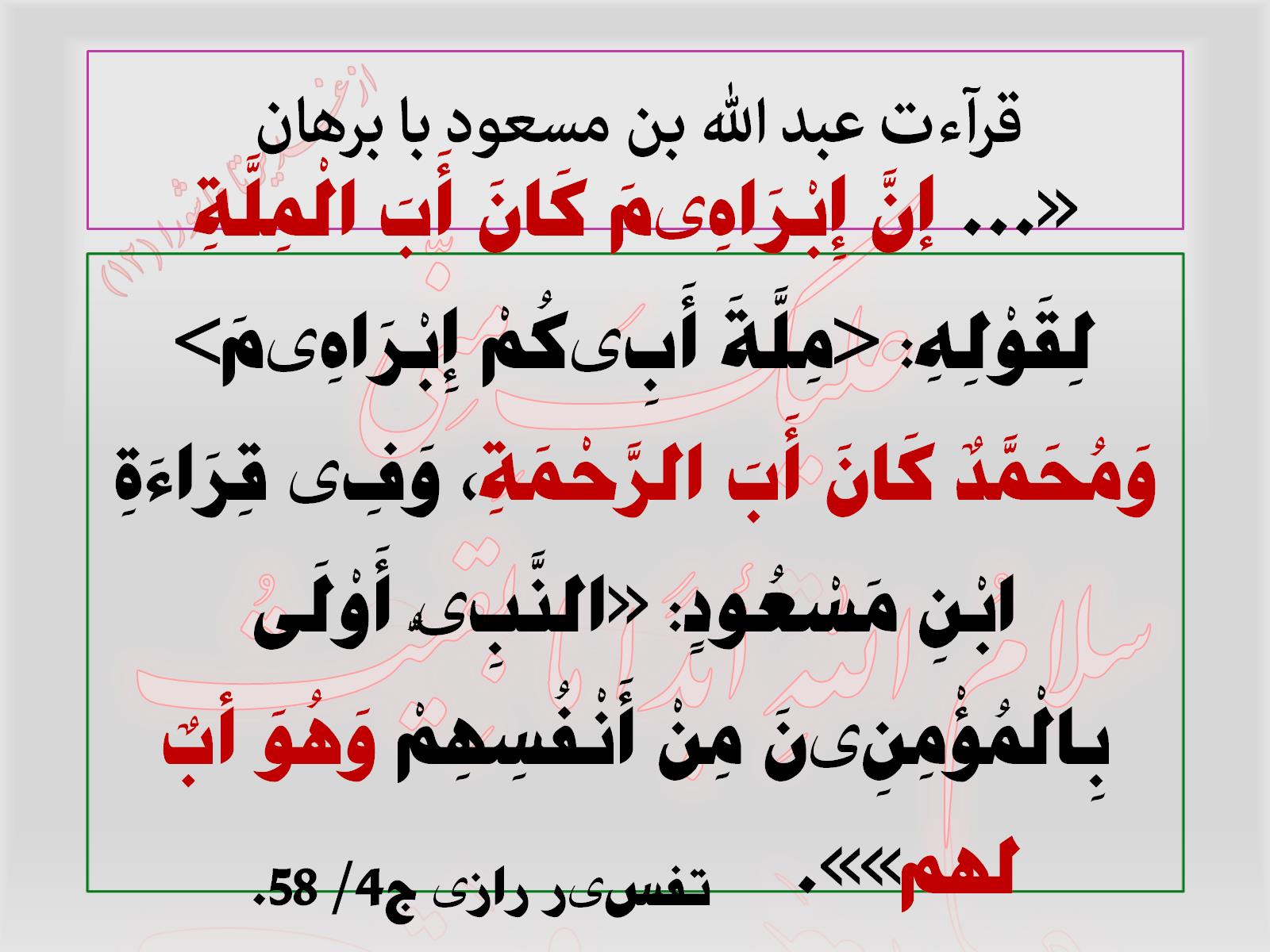 قرآءت عبد الله بن مسعود با برهان
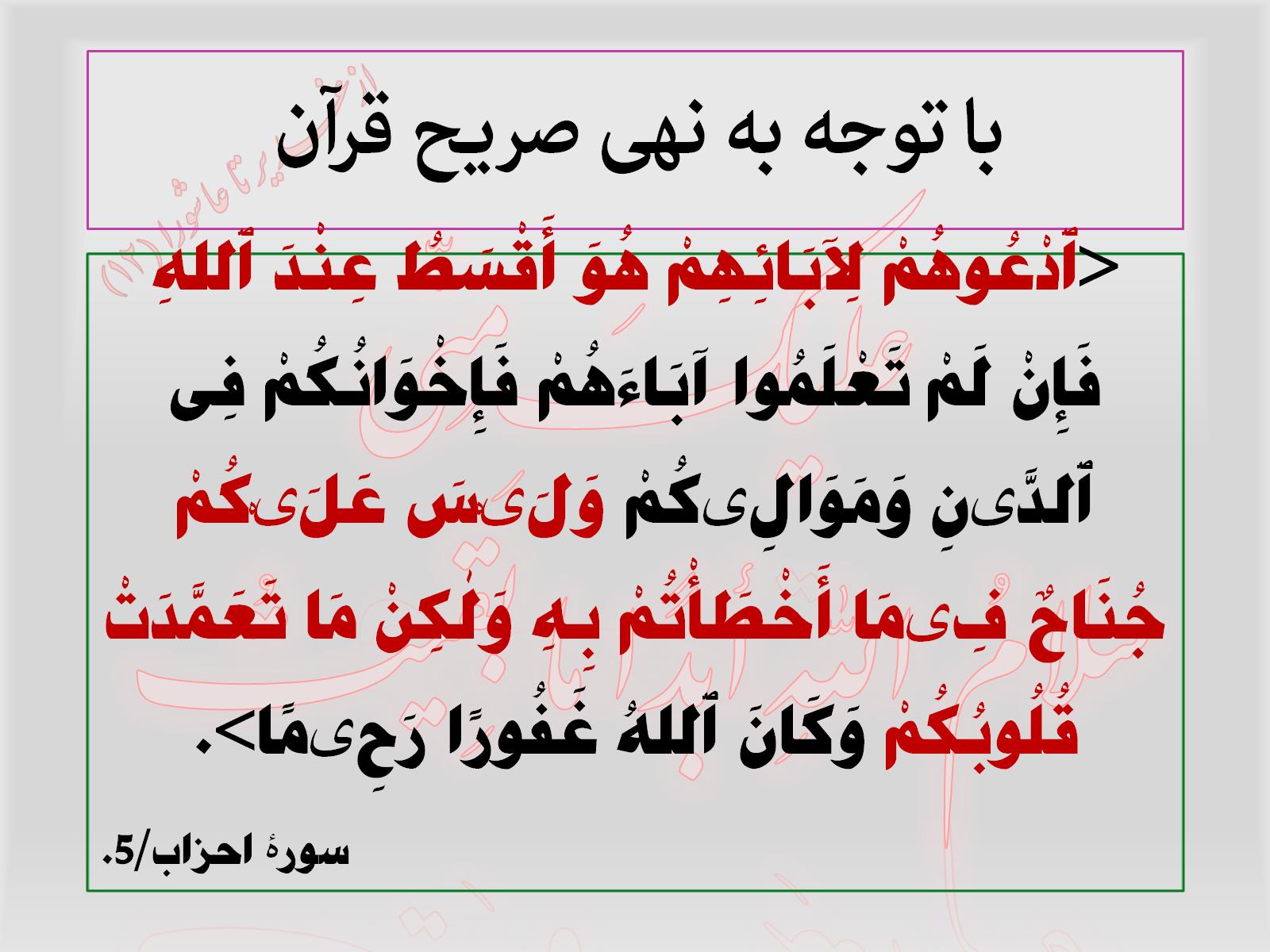 با توجه به نهی صریح قرآن
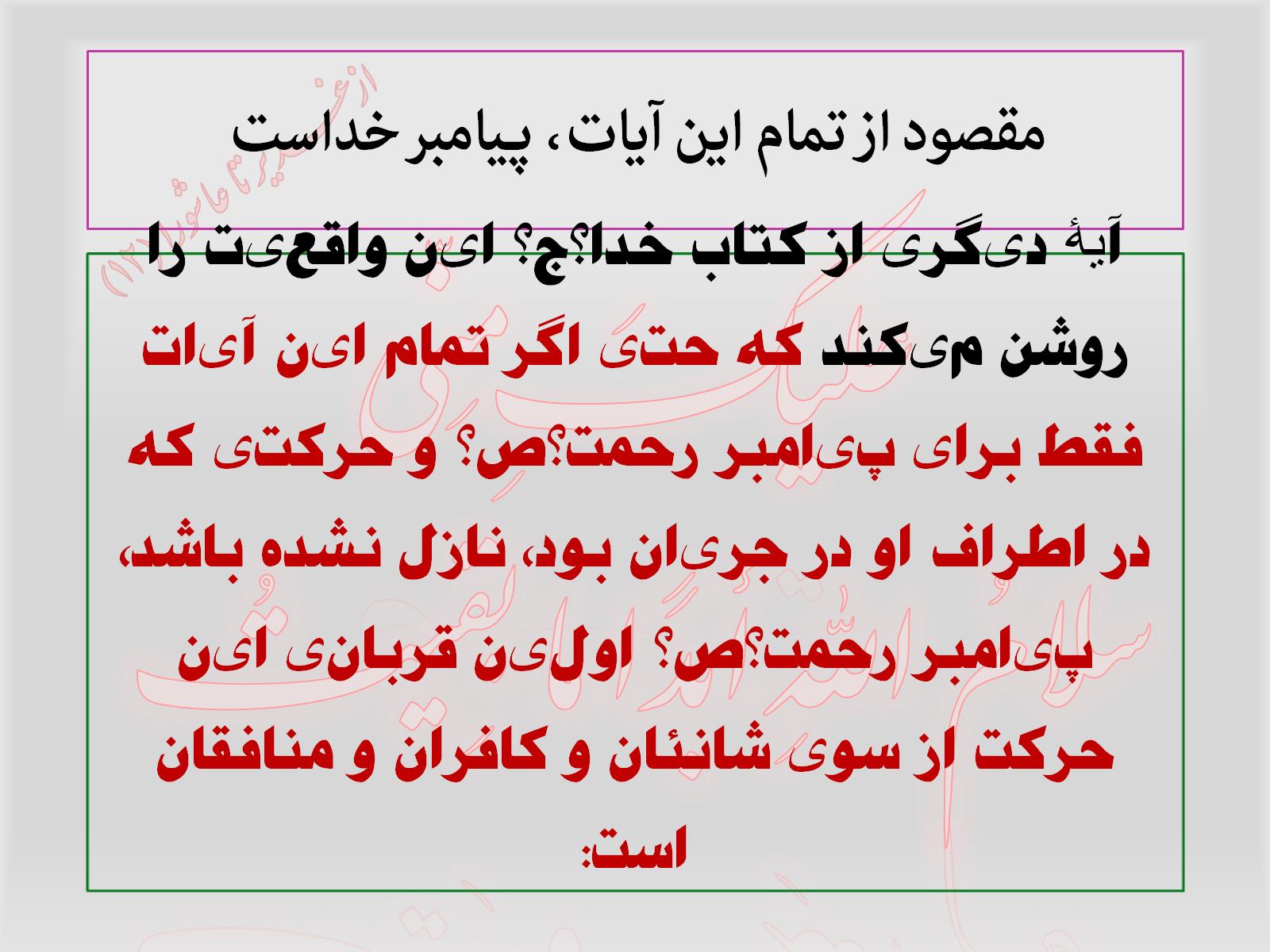 مقصود از تمام این آیات، پیامبر خداست
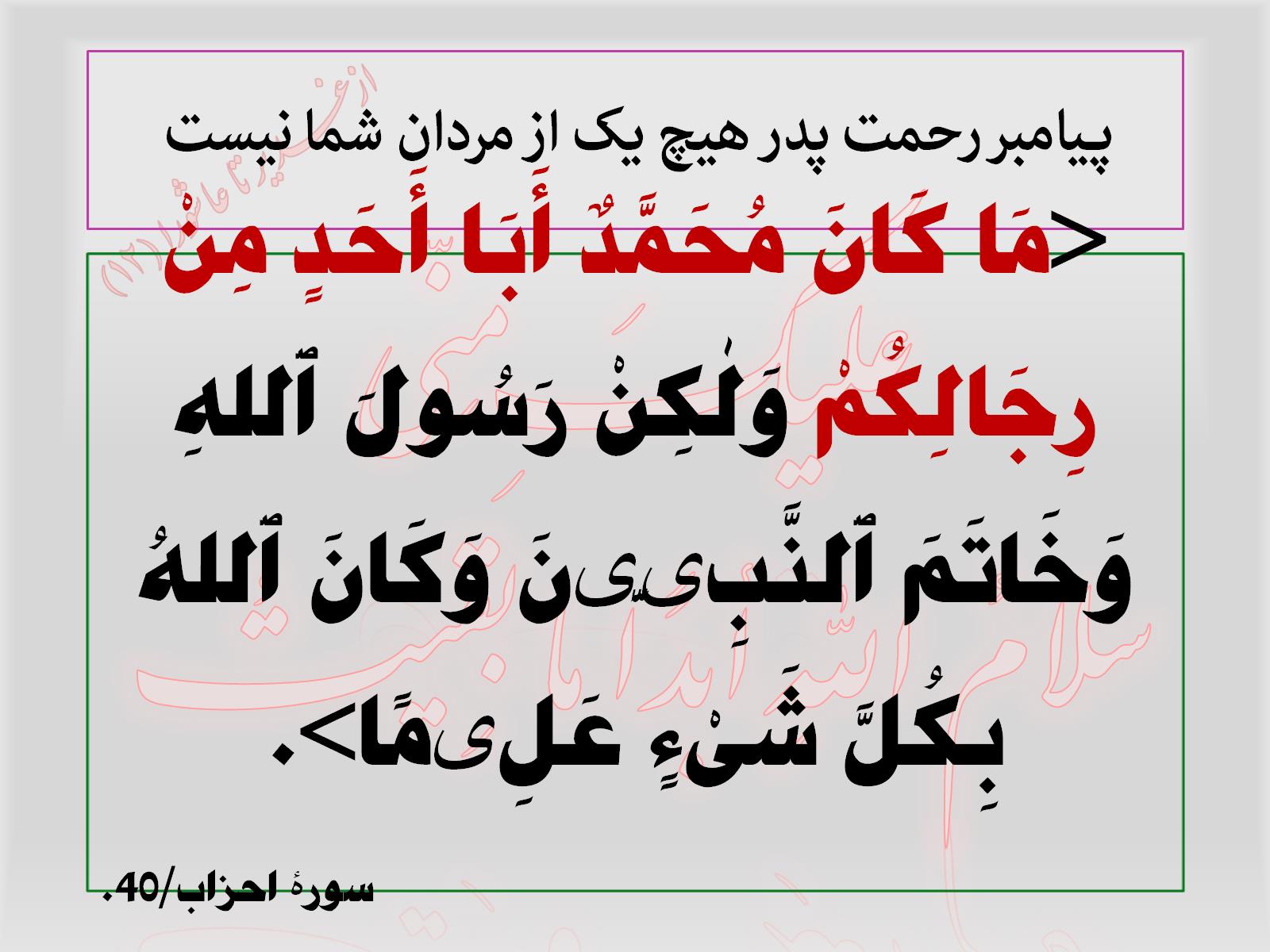 پیامبر رحمت پدر هیچ یک از مردان شما نیست
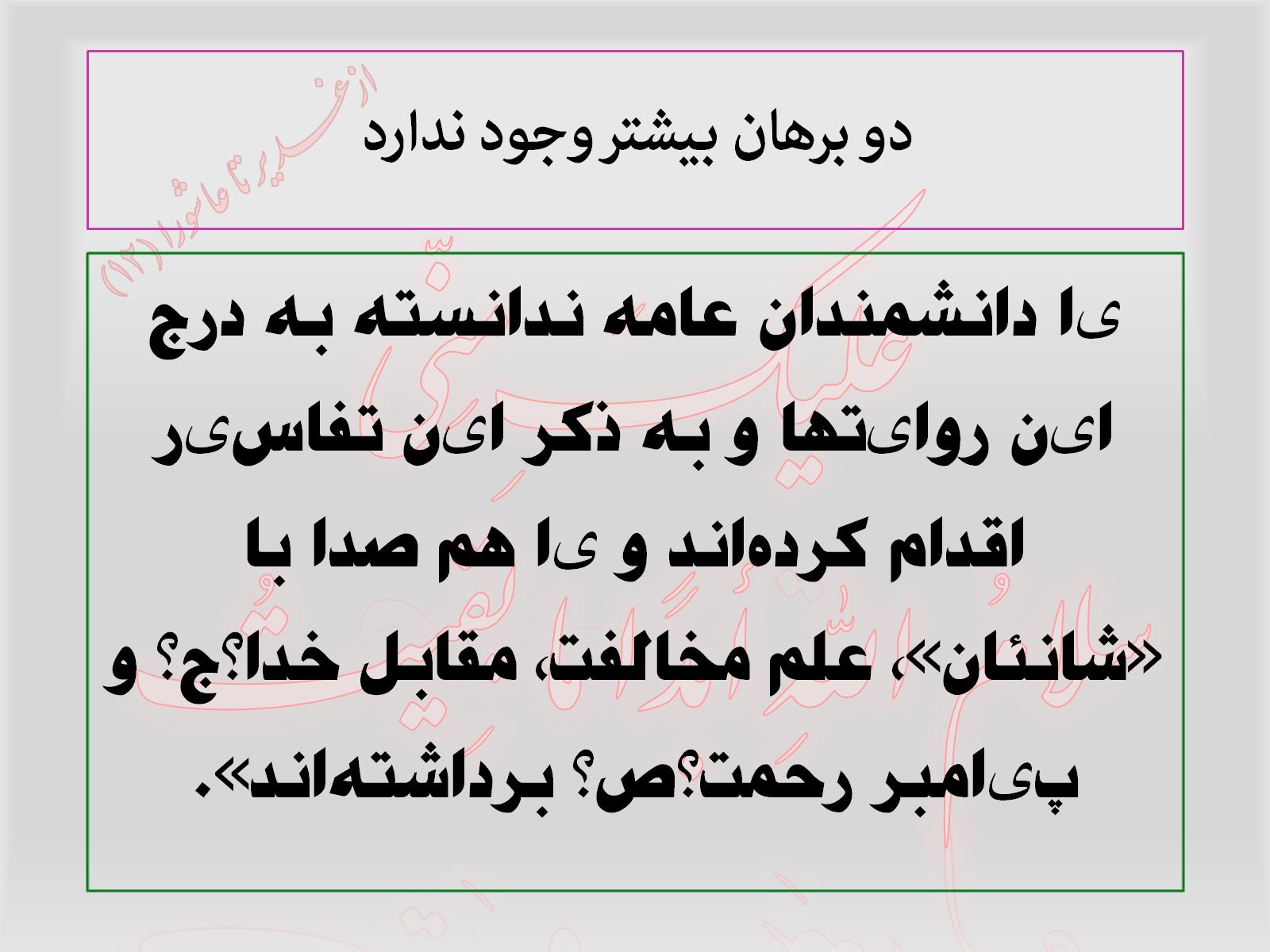 دو برهان بیشتر وجود ندارد
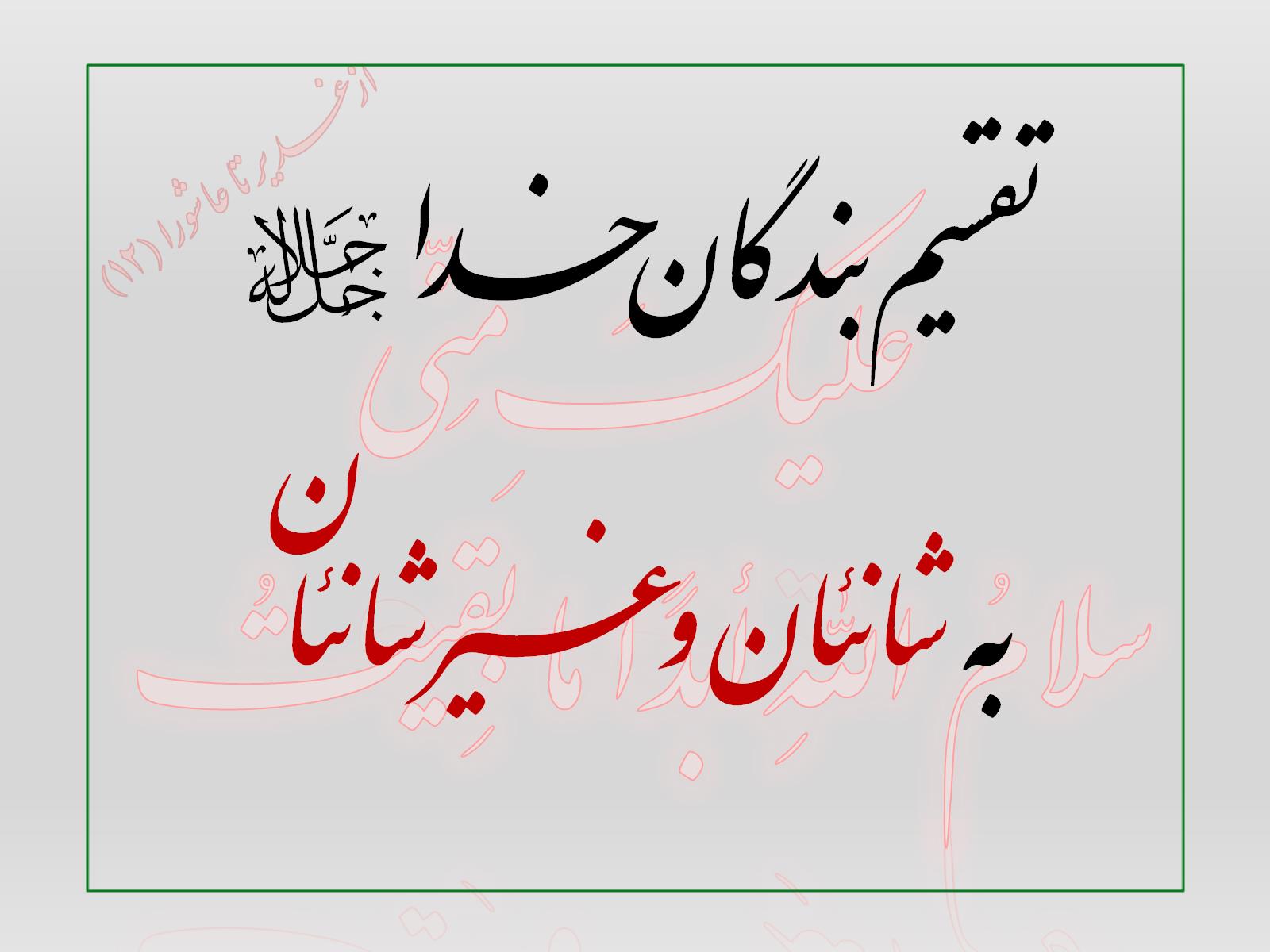 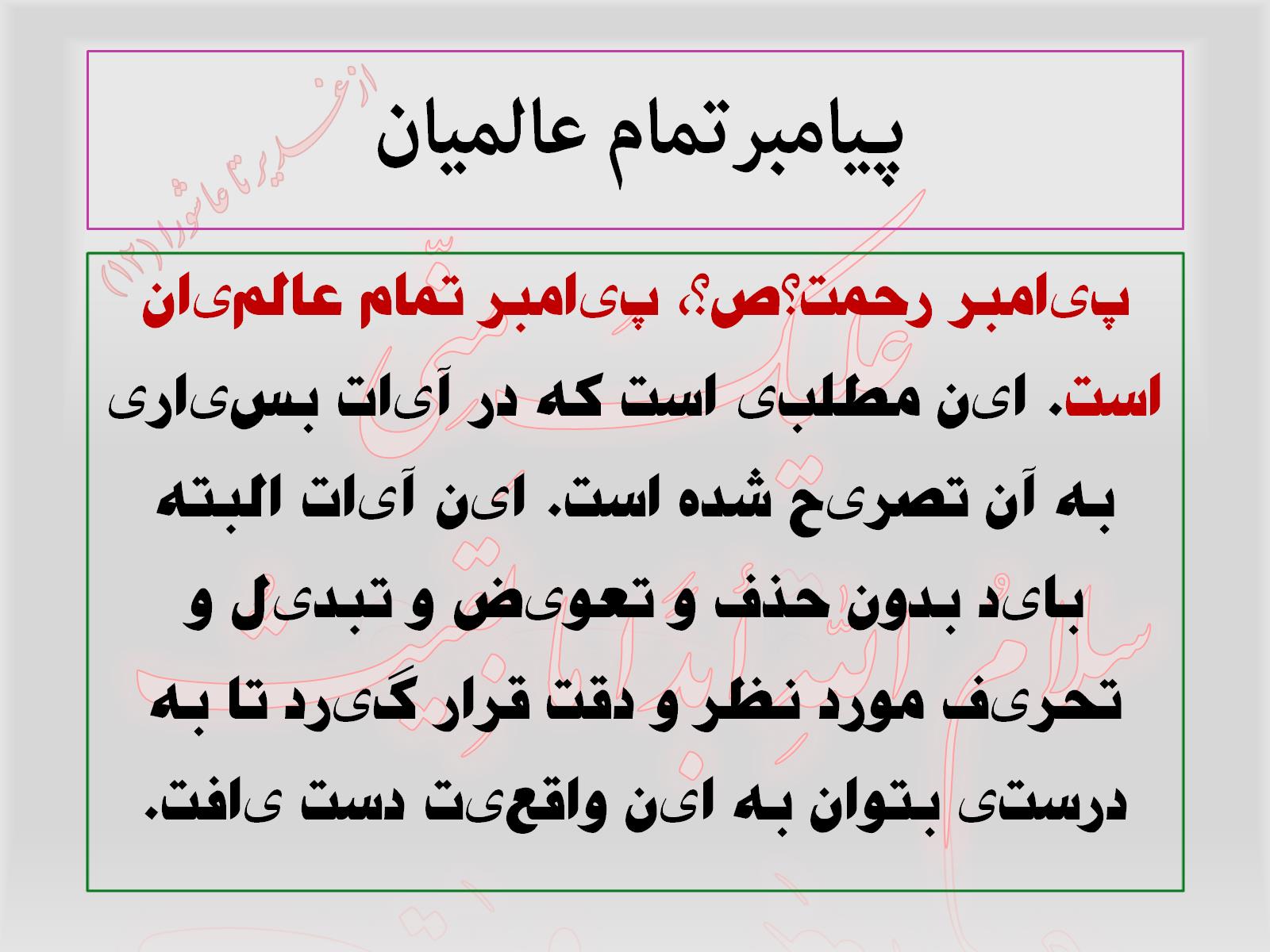 پیامبر تمام عالمیان
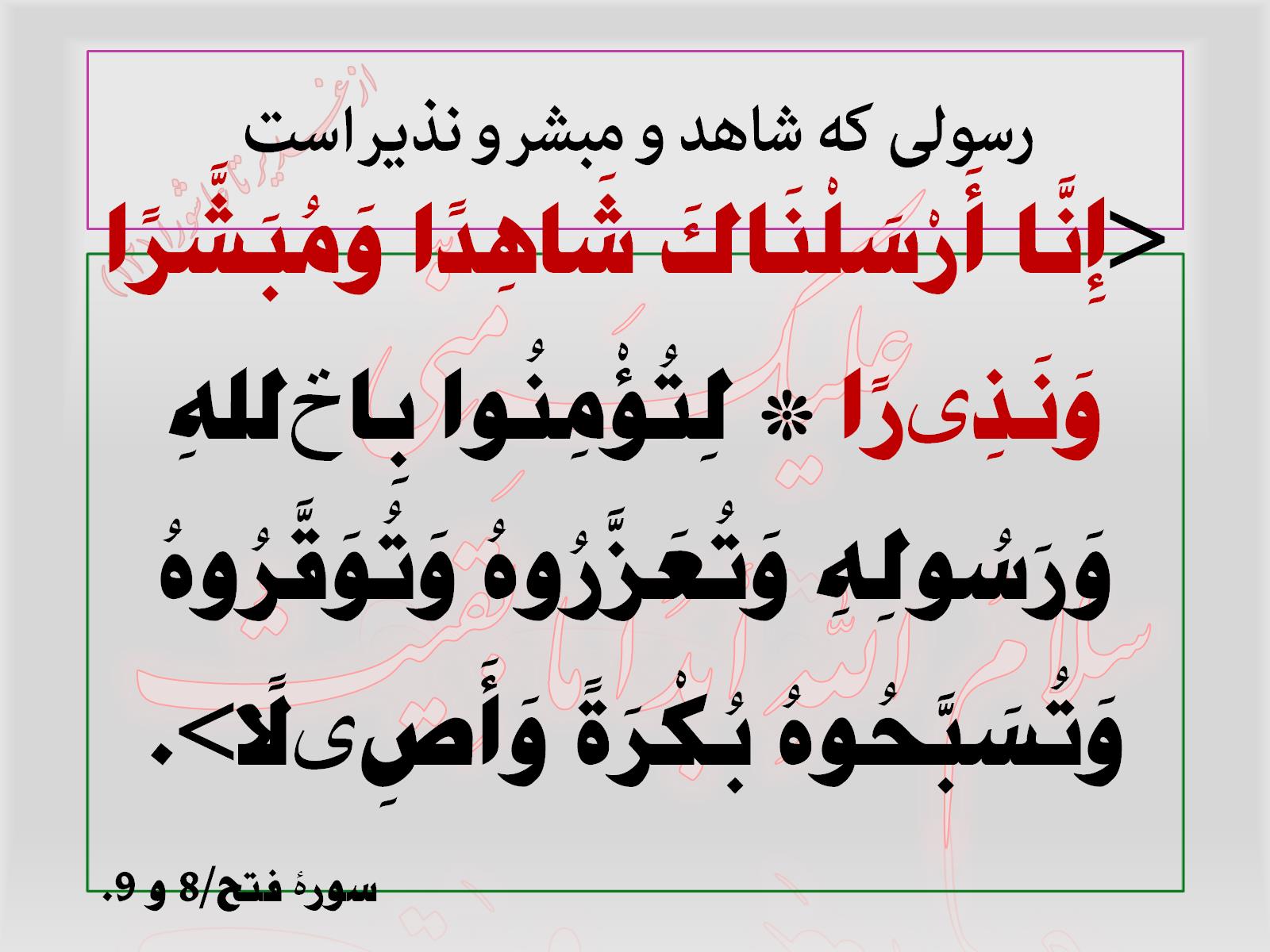 رسولی که شاهد و مبشر و نذیر است
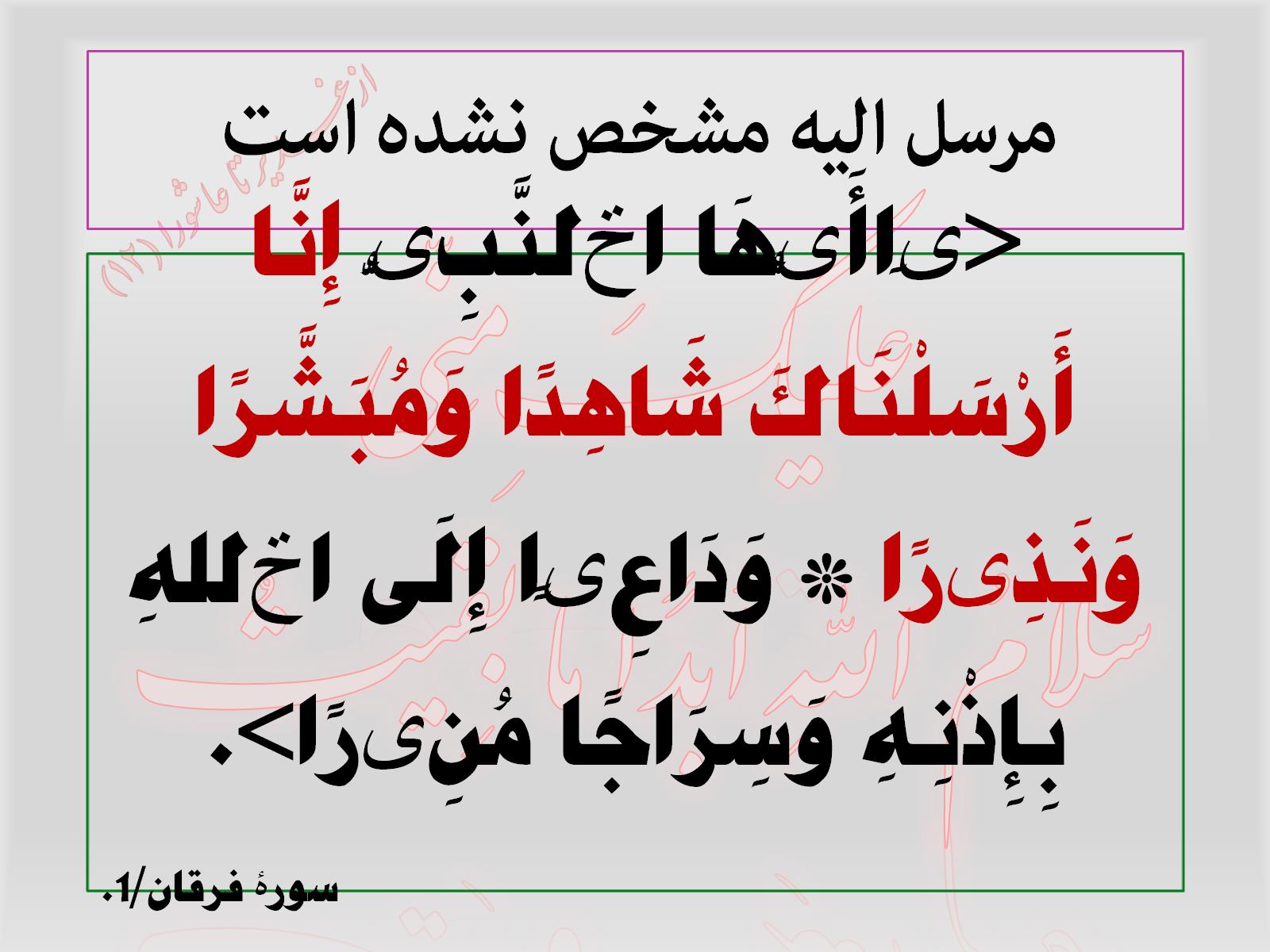 مرسل الیه مشخص نشده است
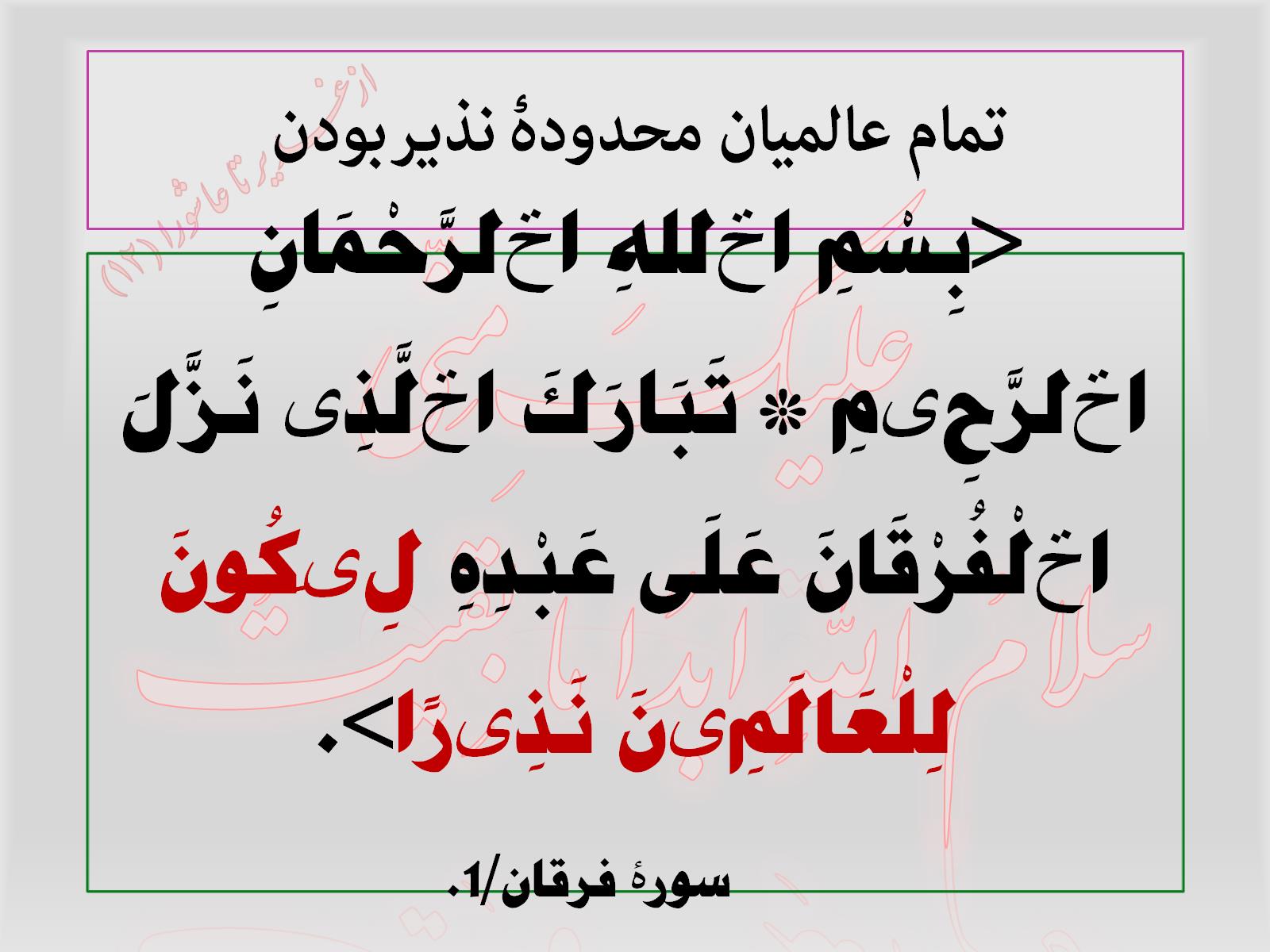 تمام عالمیان محدودۀ نذیر بودن
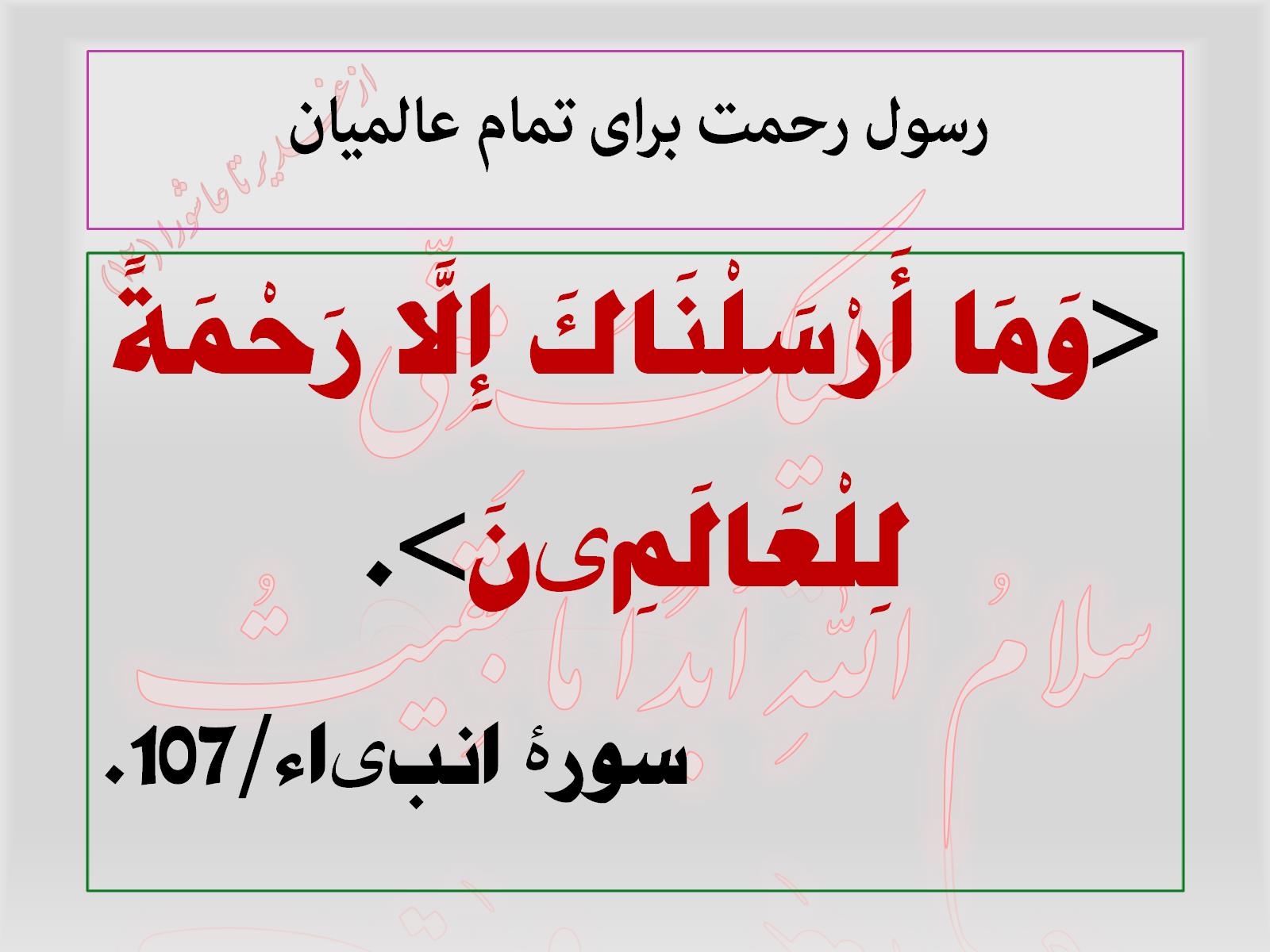 رسول رحمت برای تمام عالمیان
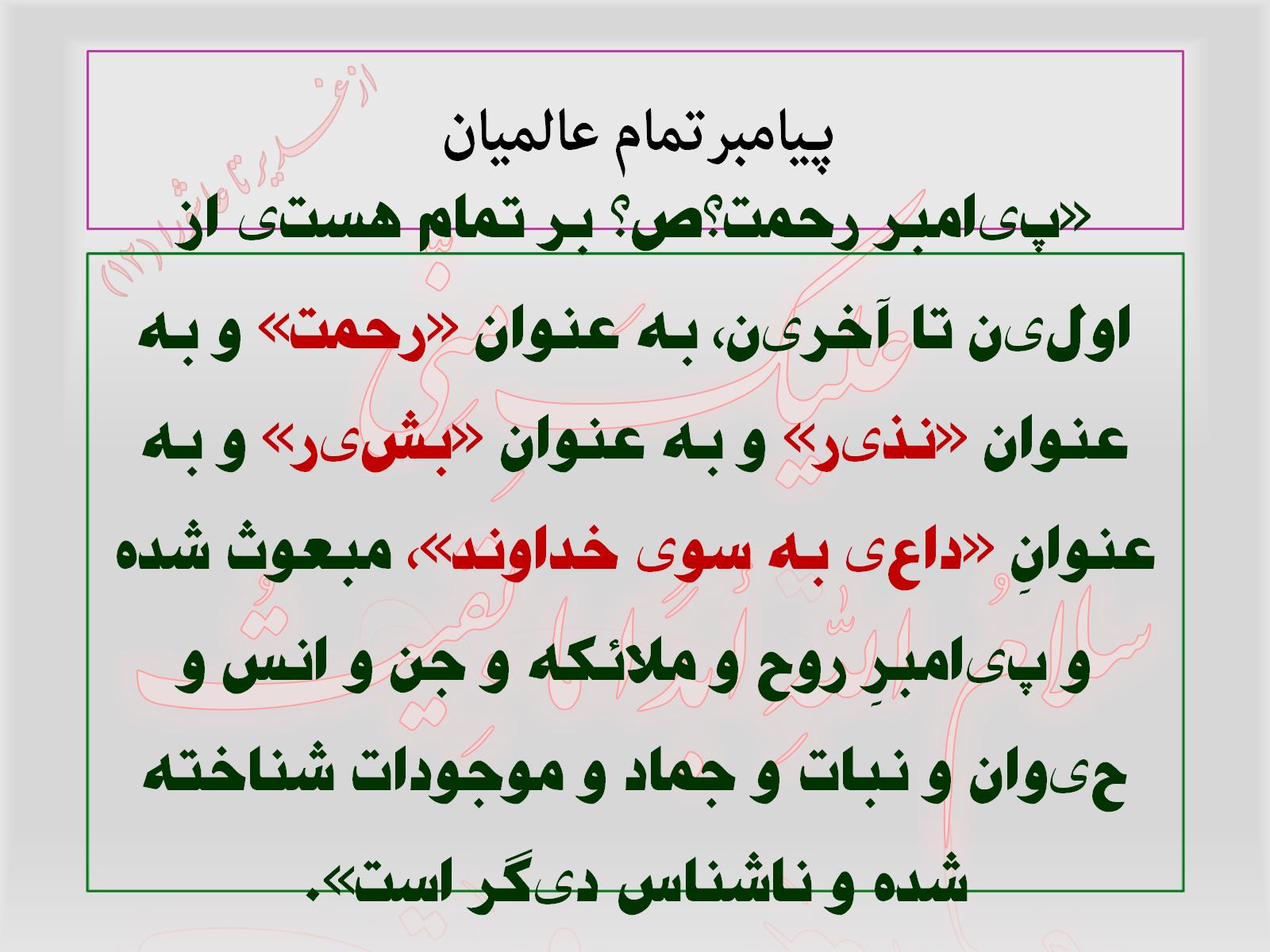 پیامبر تمام عالمیان
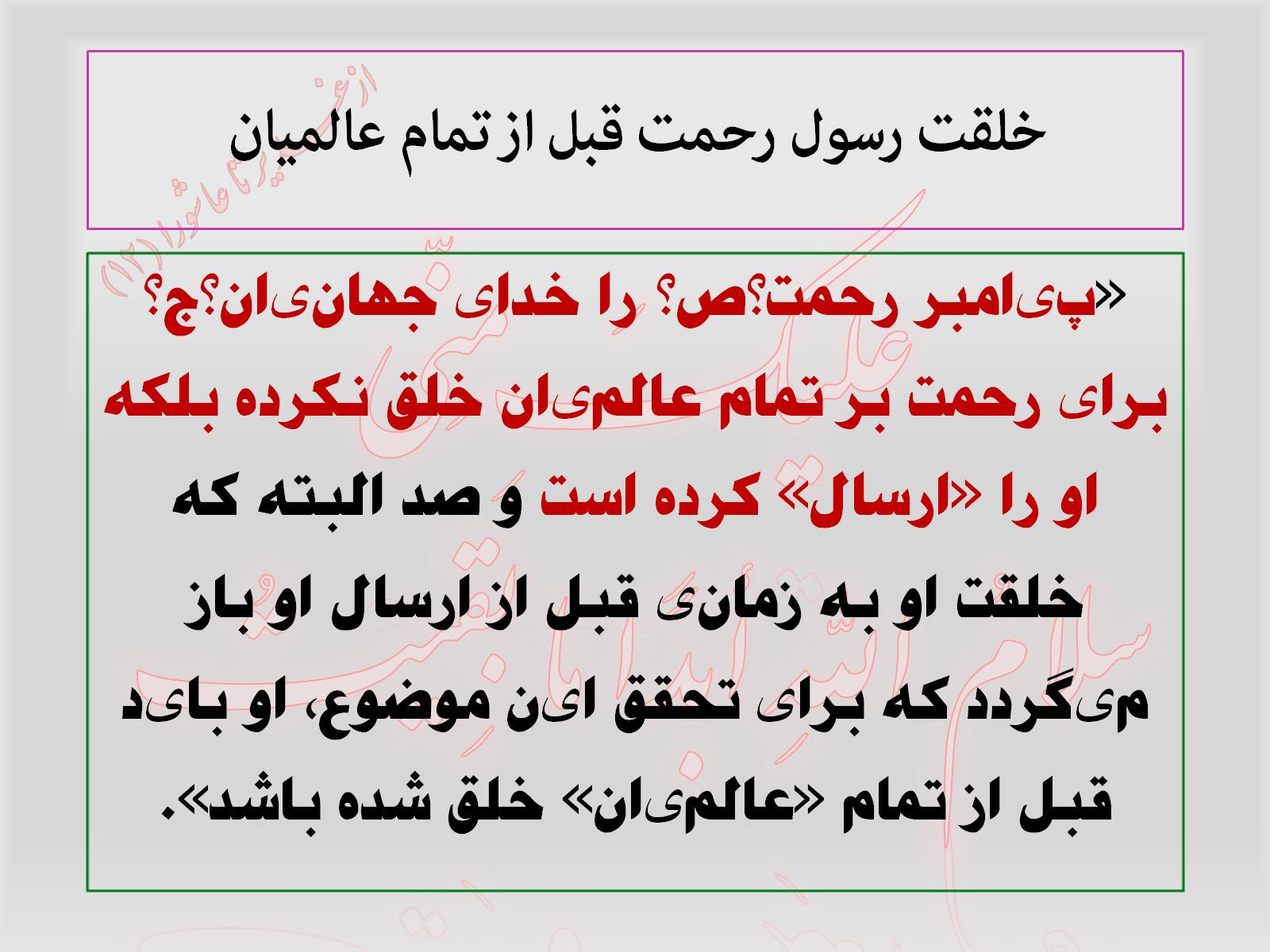 خلقت رسول رحمت قبل از تمام عالمیان
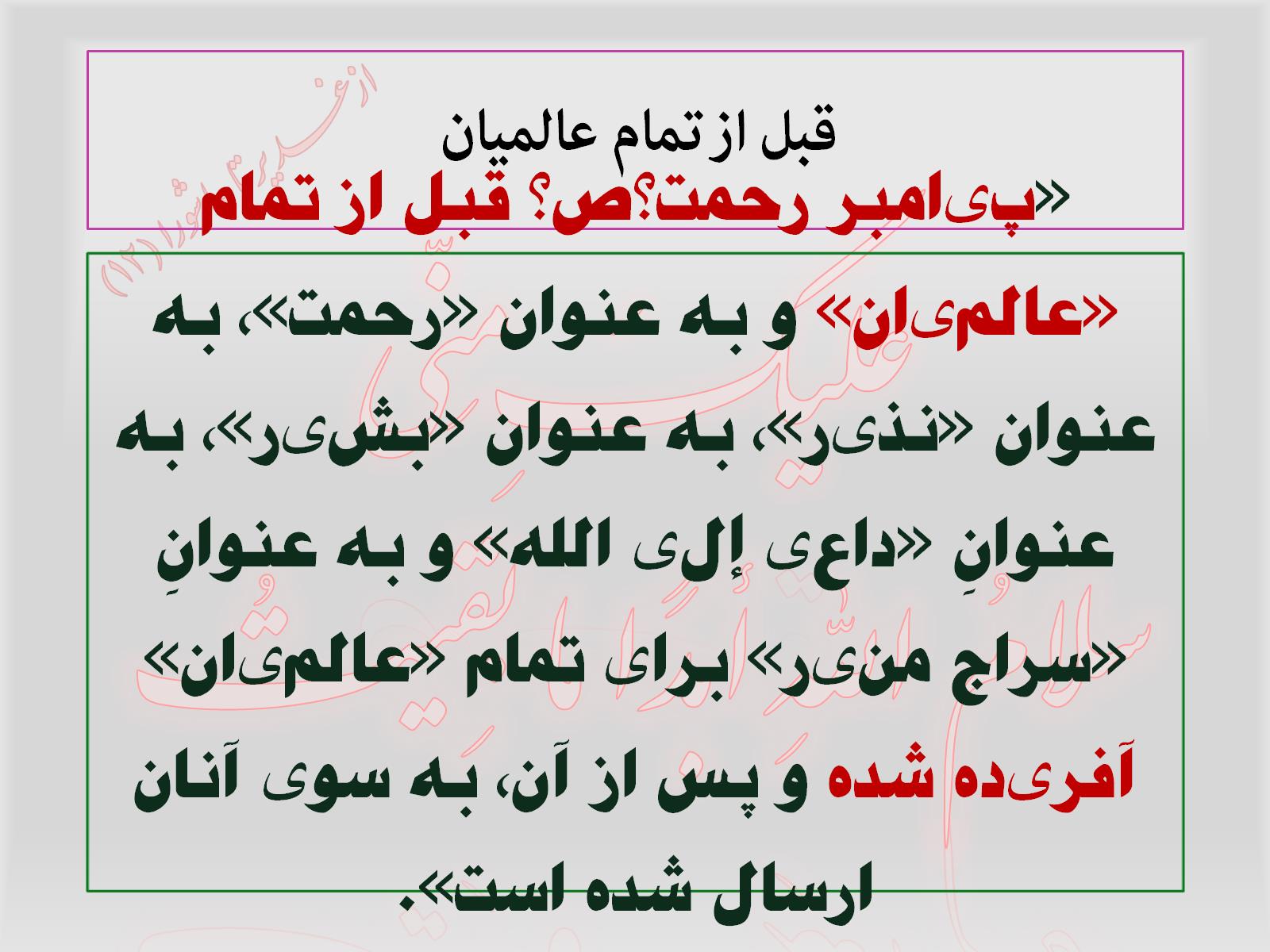 قبل از تمام عالمیان
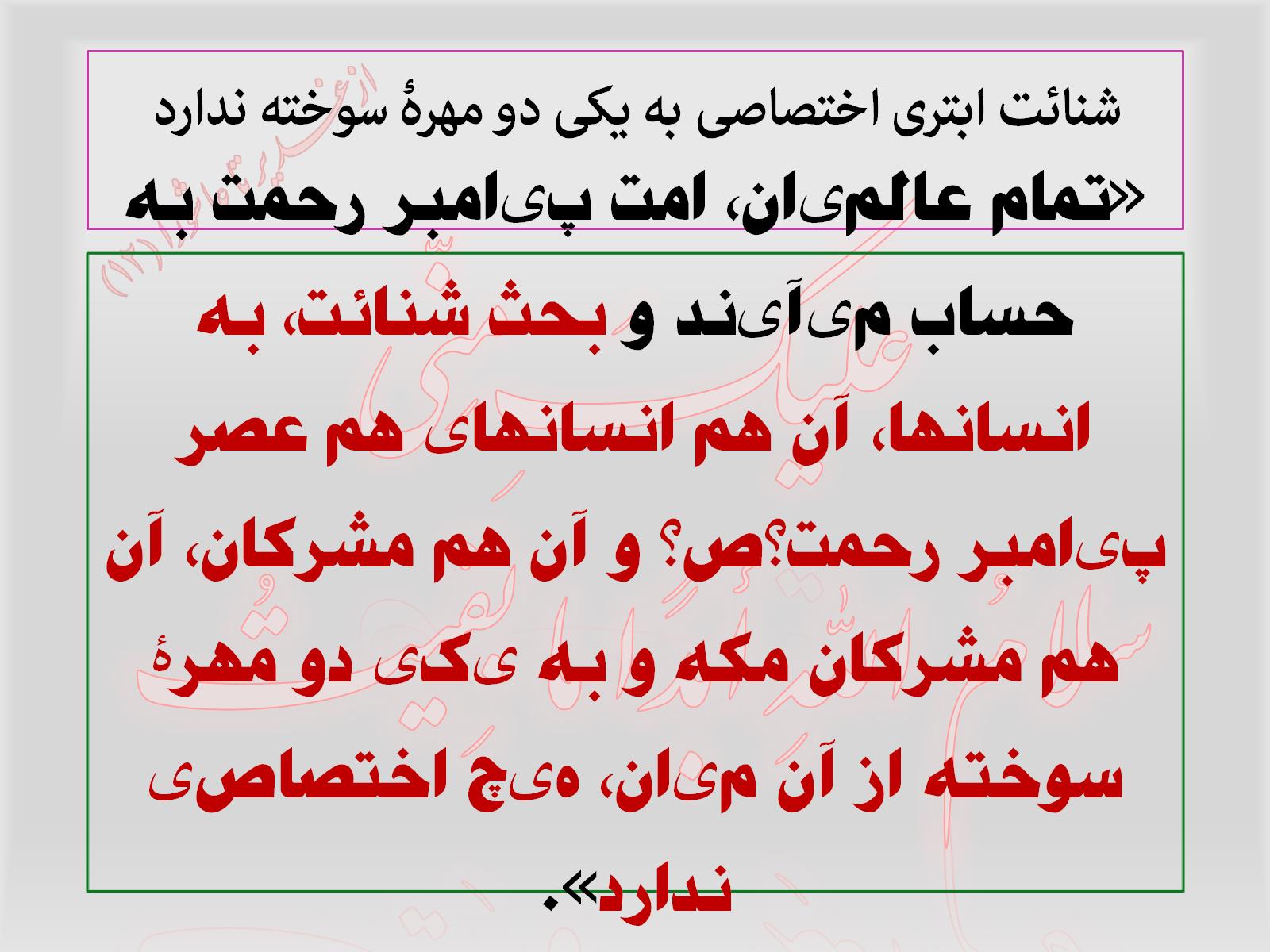 شنائت ابتری اختصاصی به یکی دو مهرۀ سوخته ندارد
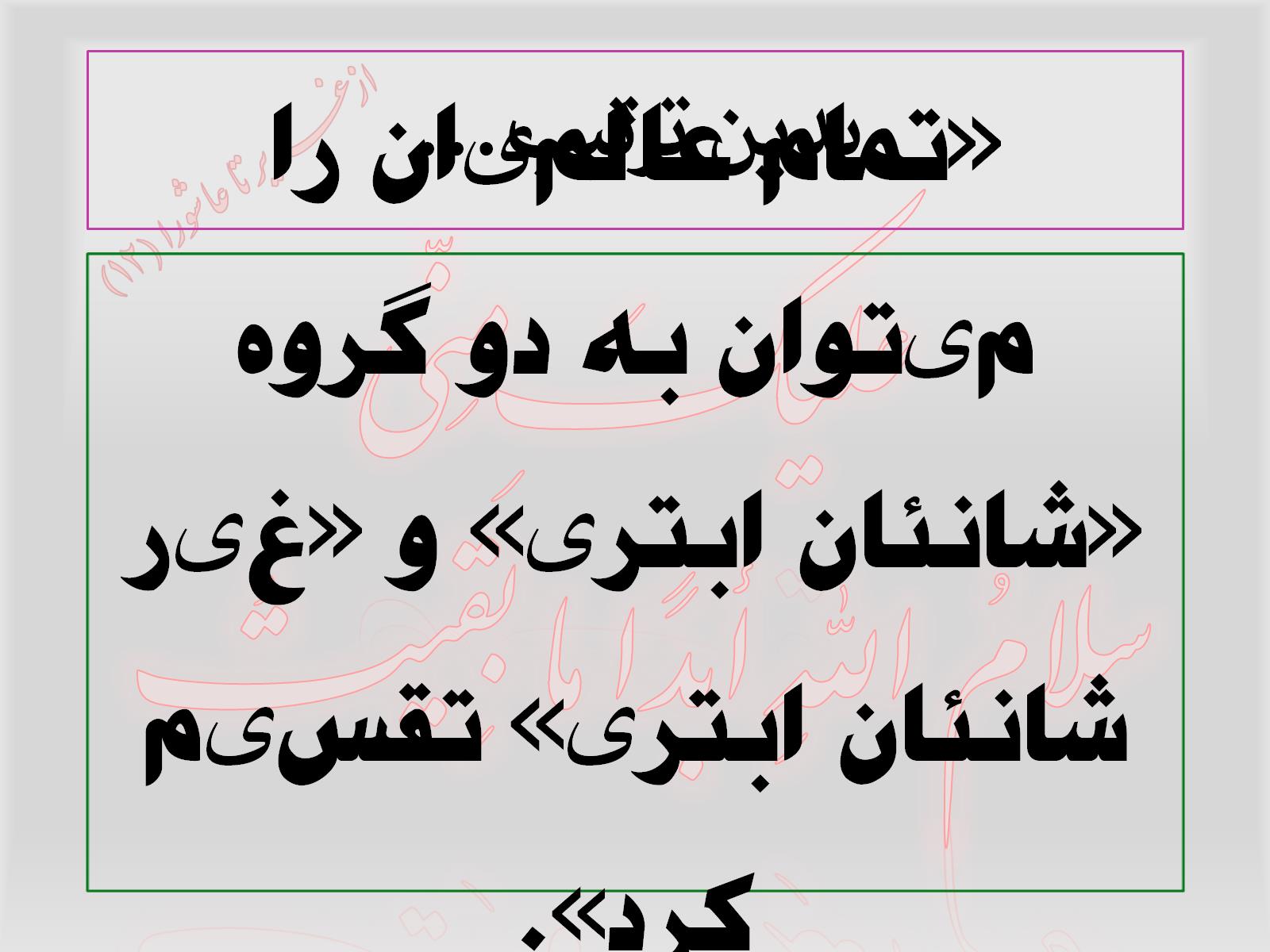 بدین ترتیب...
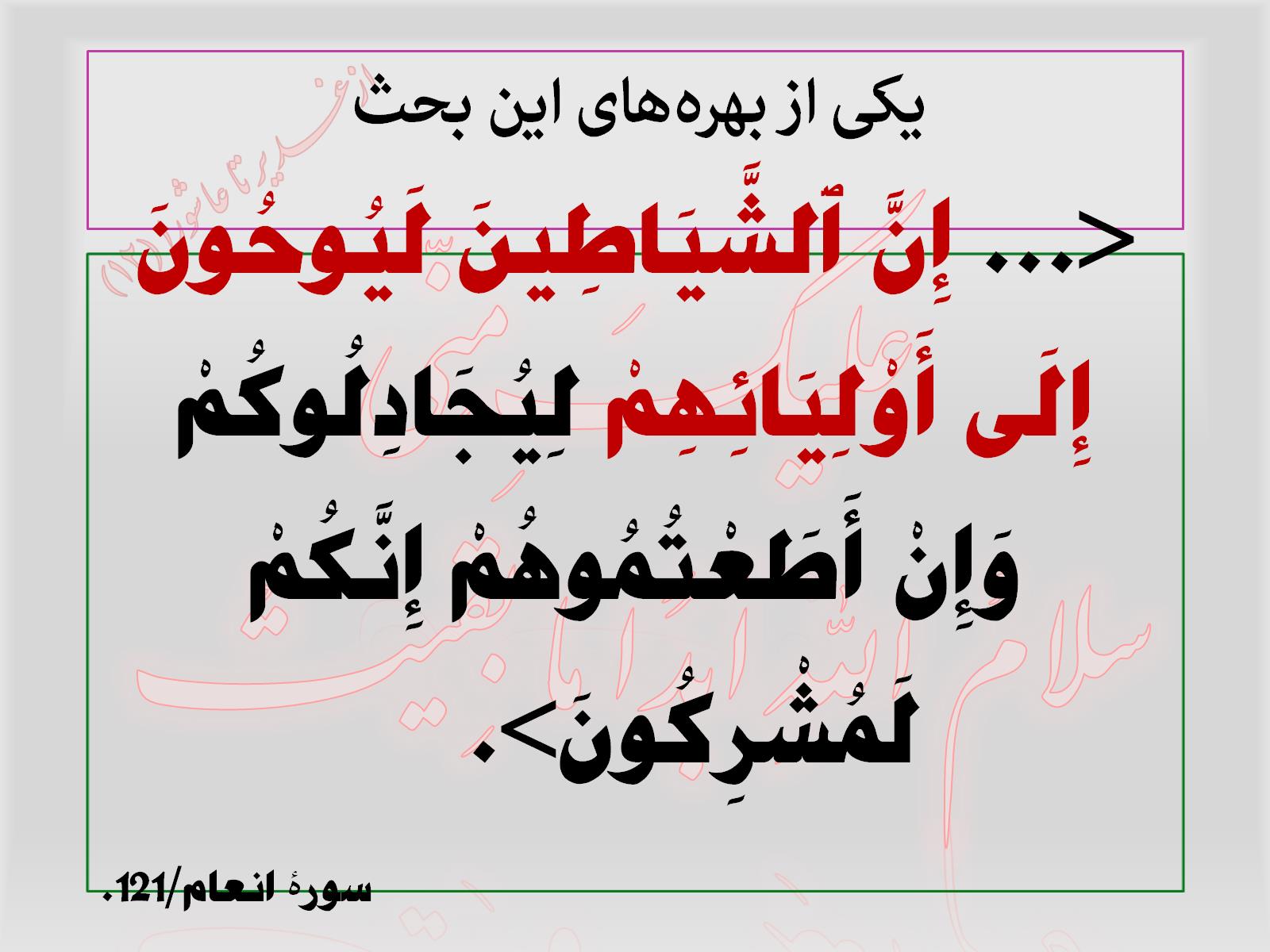 یکی از بهره‌های این بحث
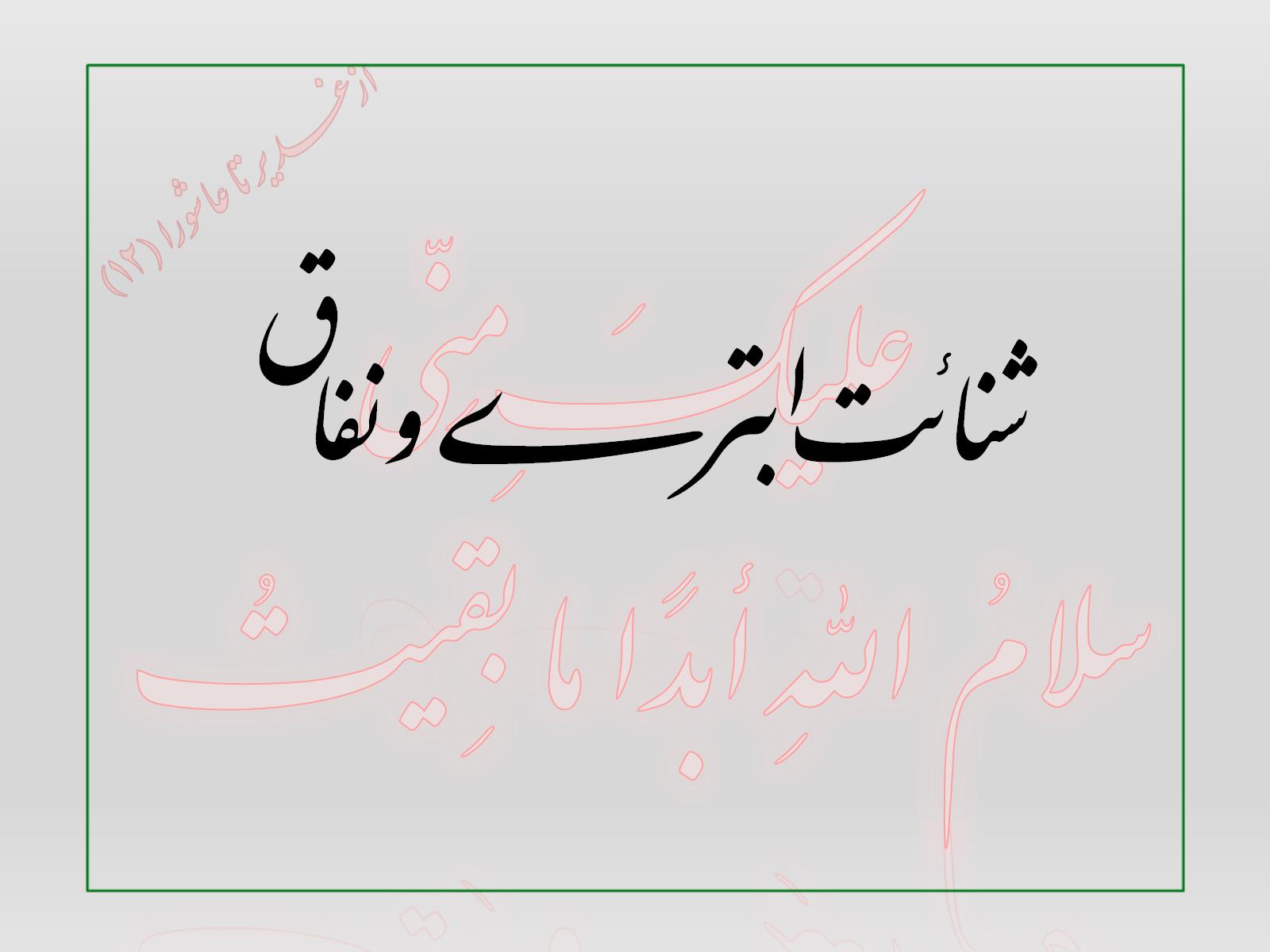 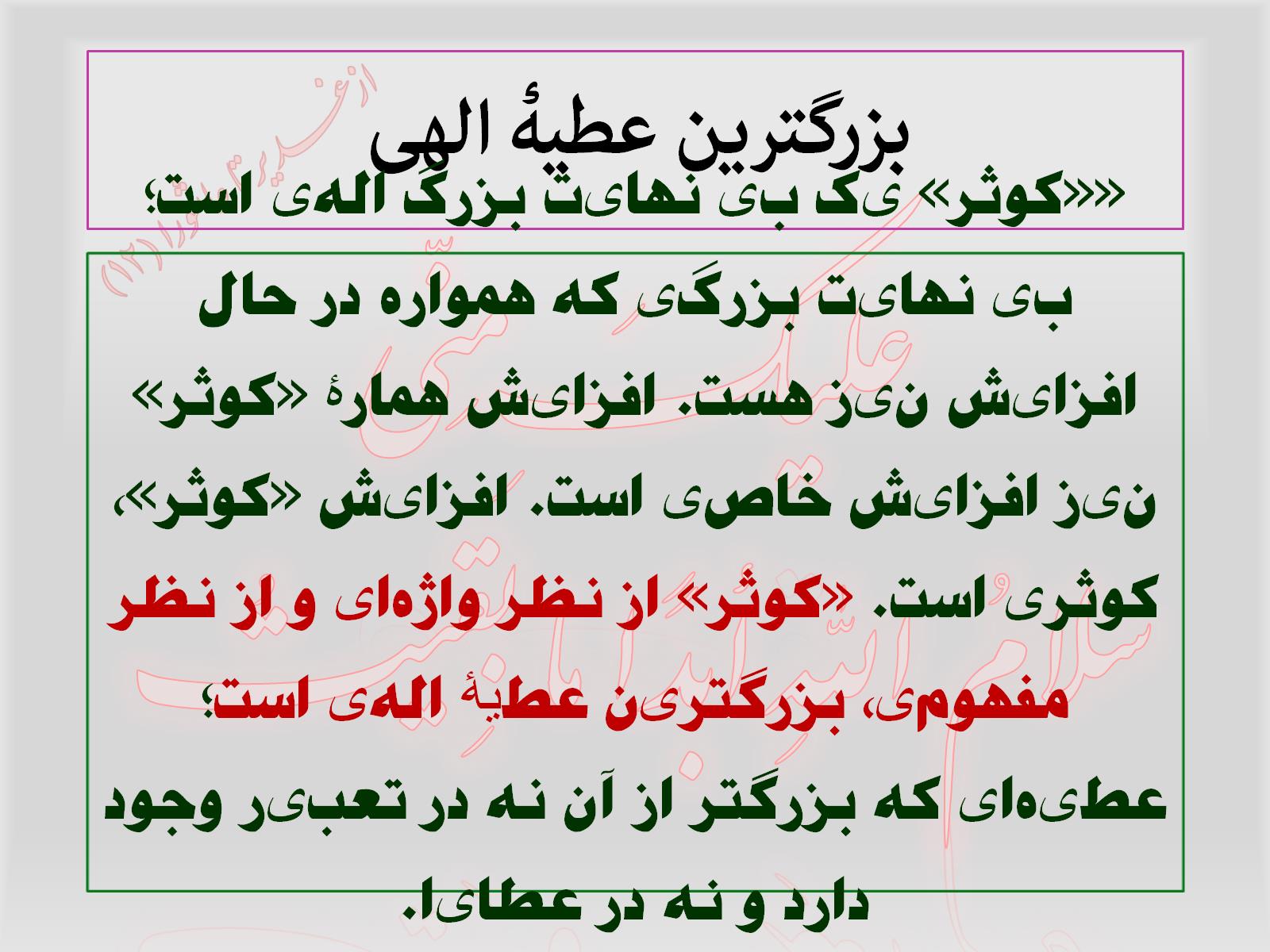 بزرگترین عطیۀ الهی
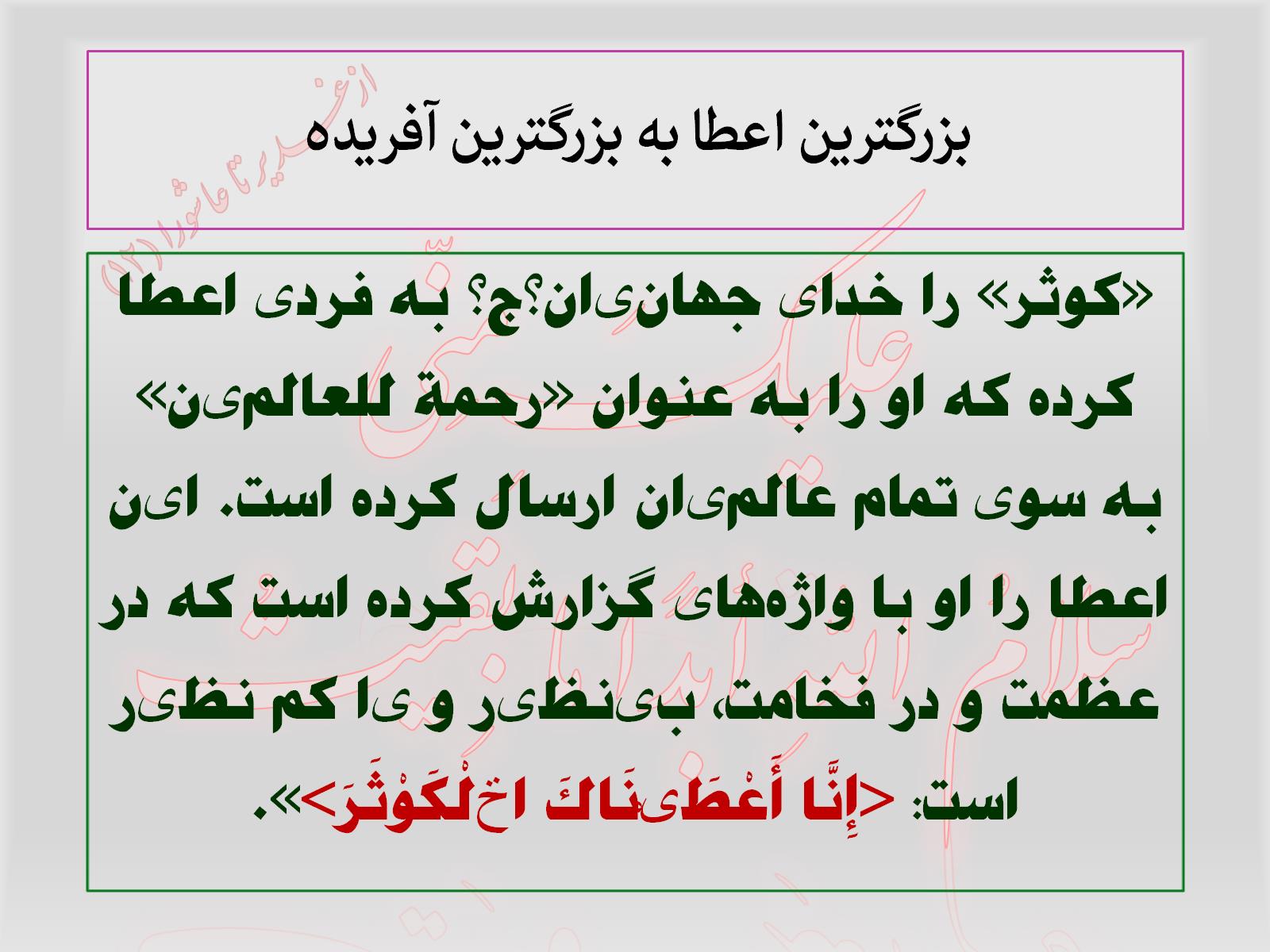 بزرگترین اعطا به بزرگترین آفریده
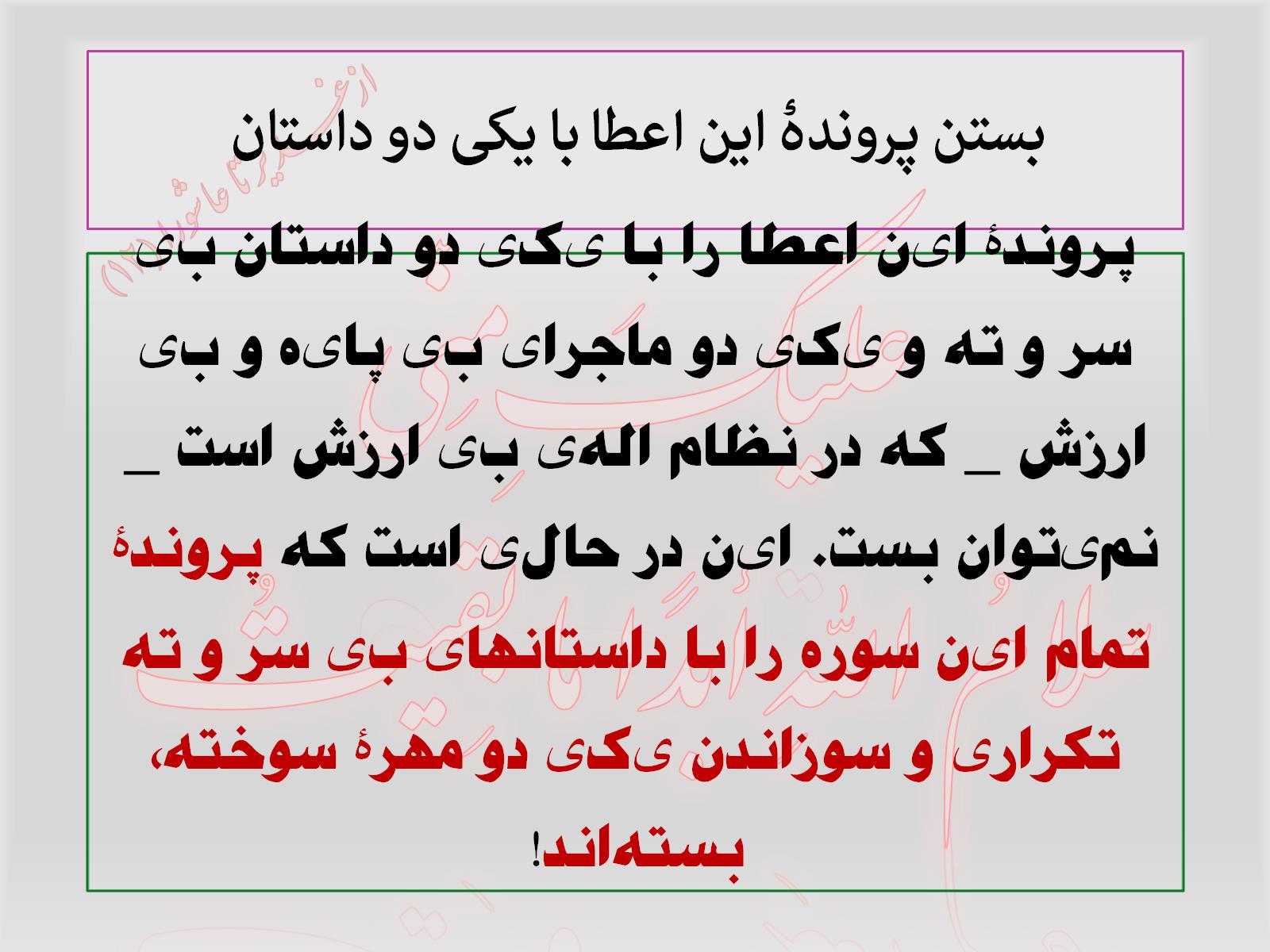 بستن پروندۀ این اعطا با یکی دو داستان
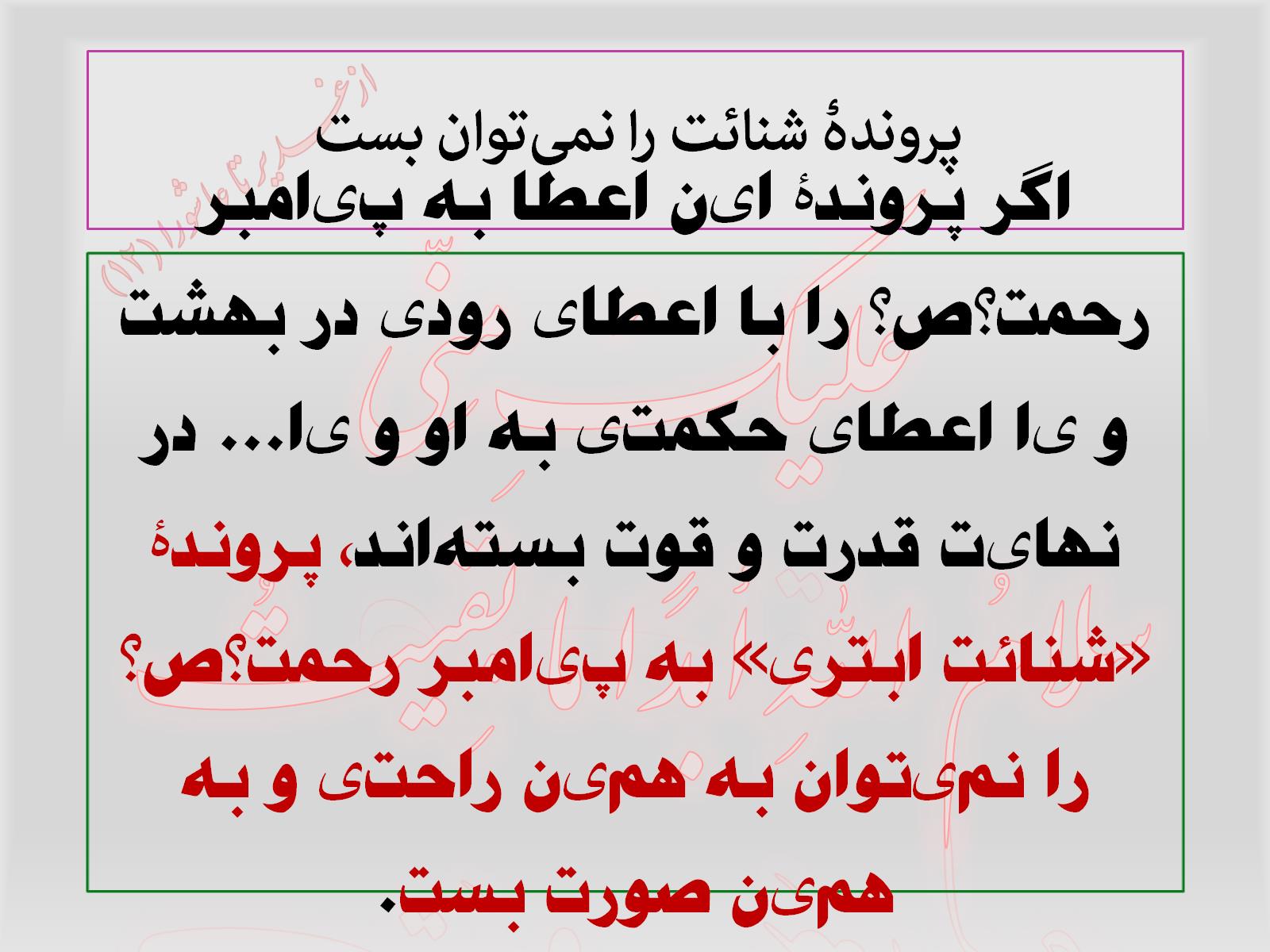 پروندۀ شنائت را نمی‌توان بست
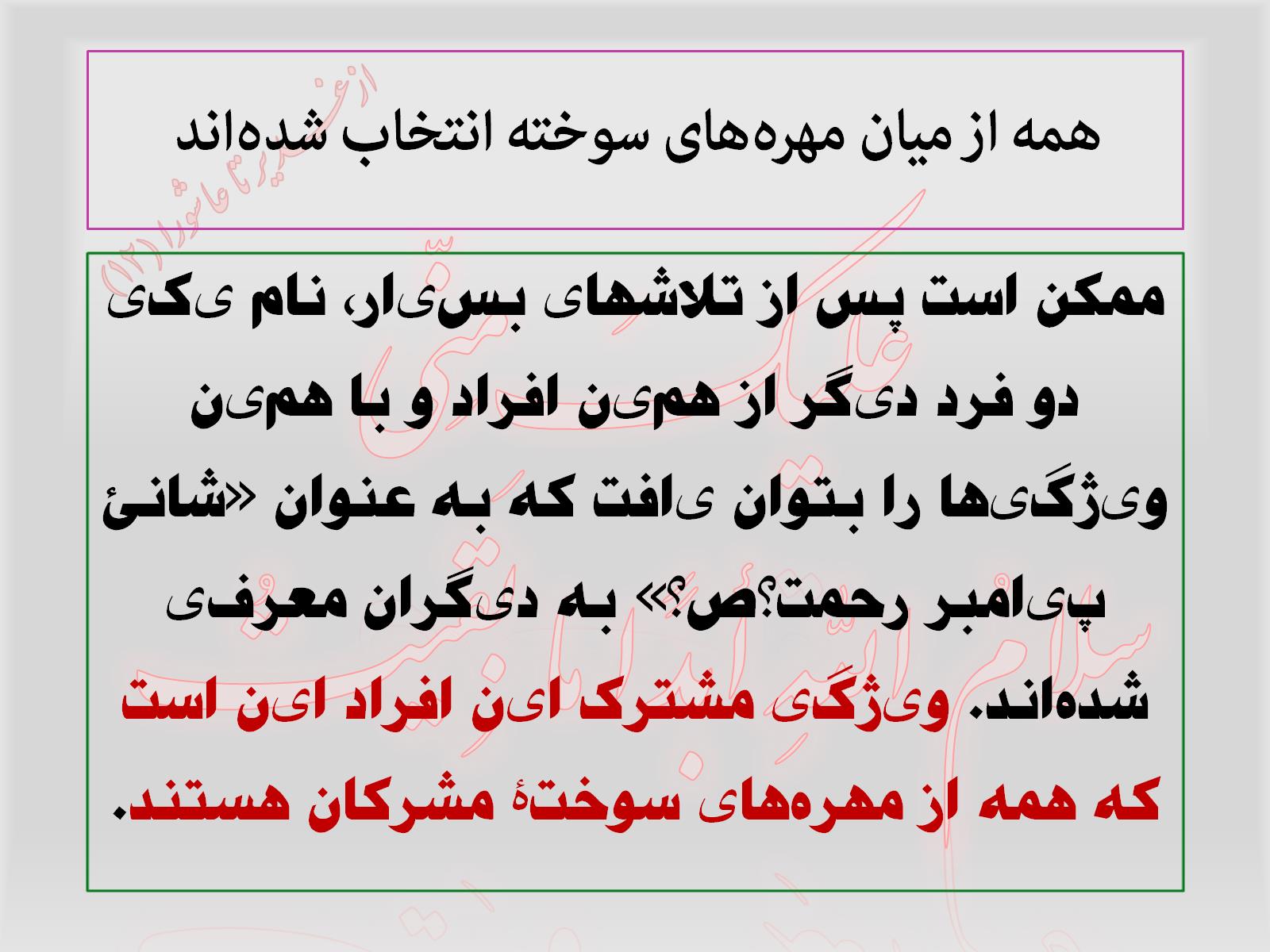 همه از میان مهره‌های سوخته انتخاب شده‌اند
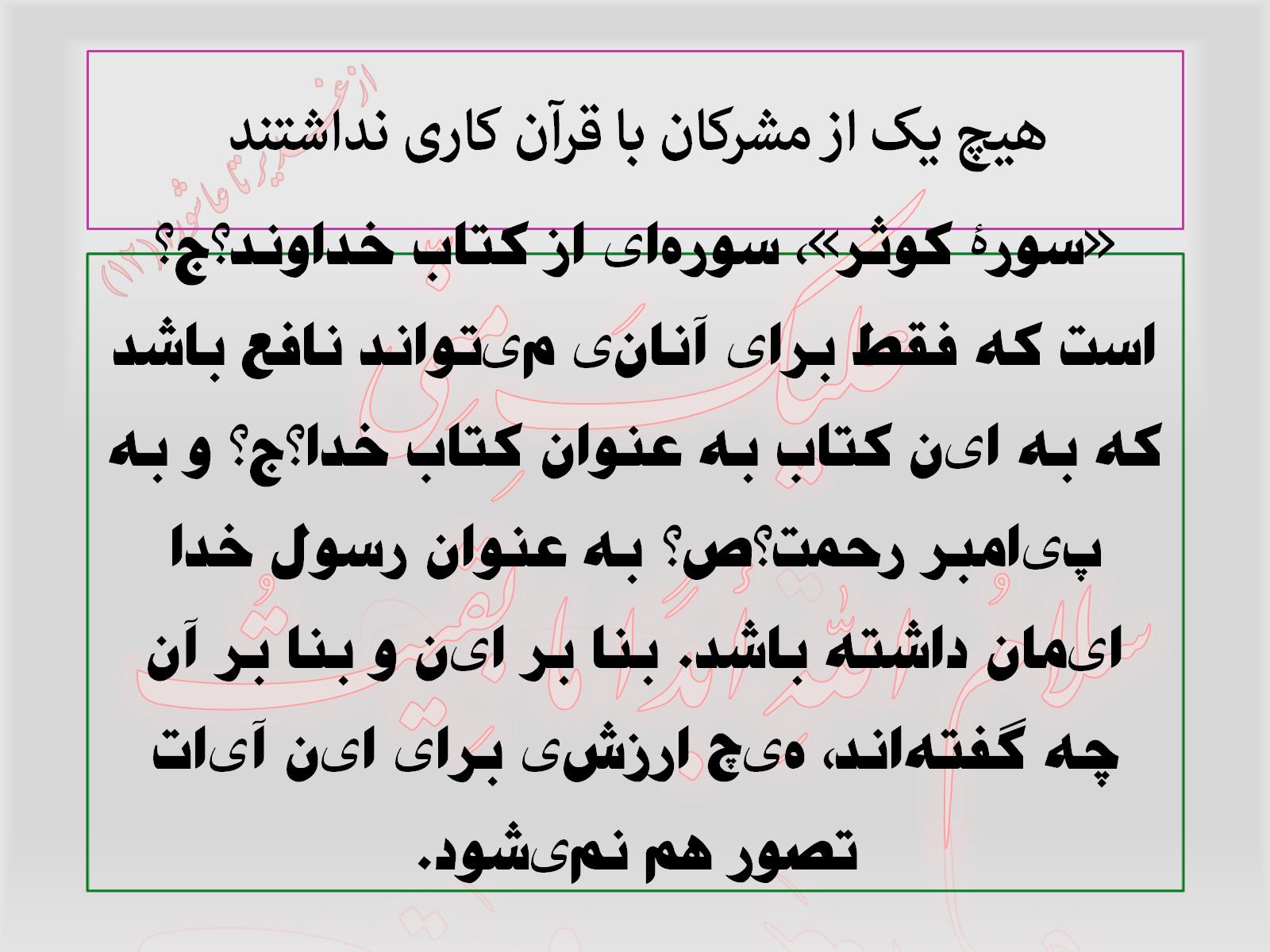 هیچ یک از مشرکان با قرآن کاری نداشتند
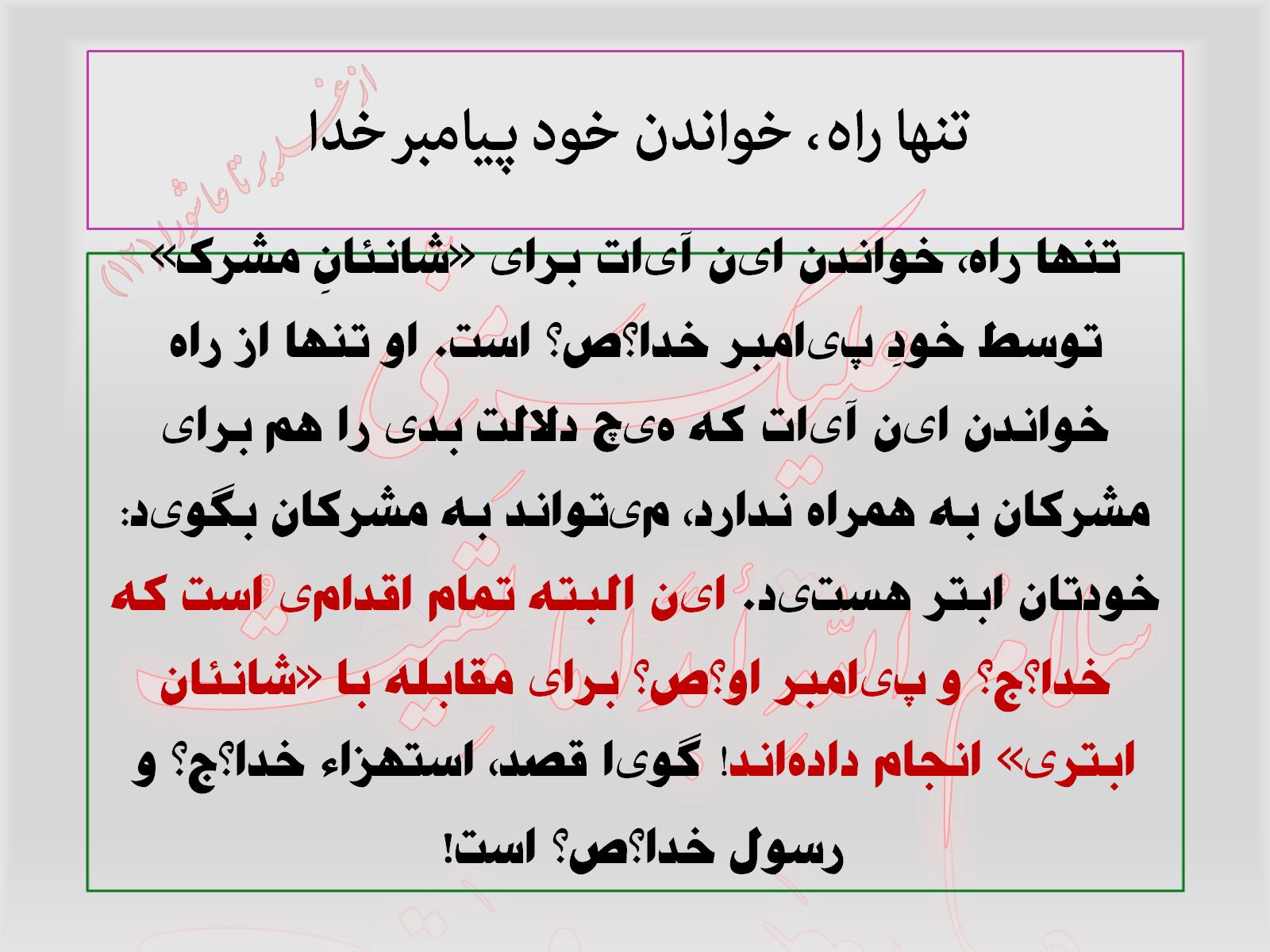 تنها راه، خواندن خود پیامبر خدا
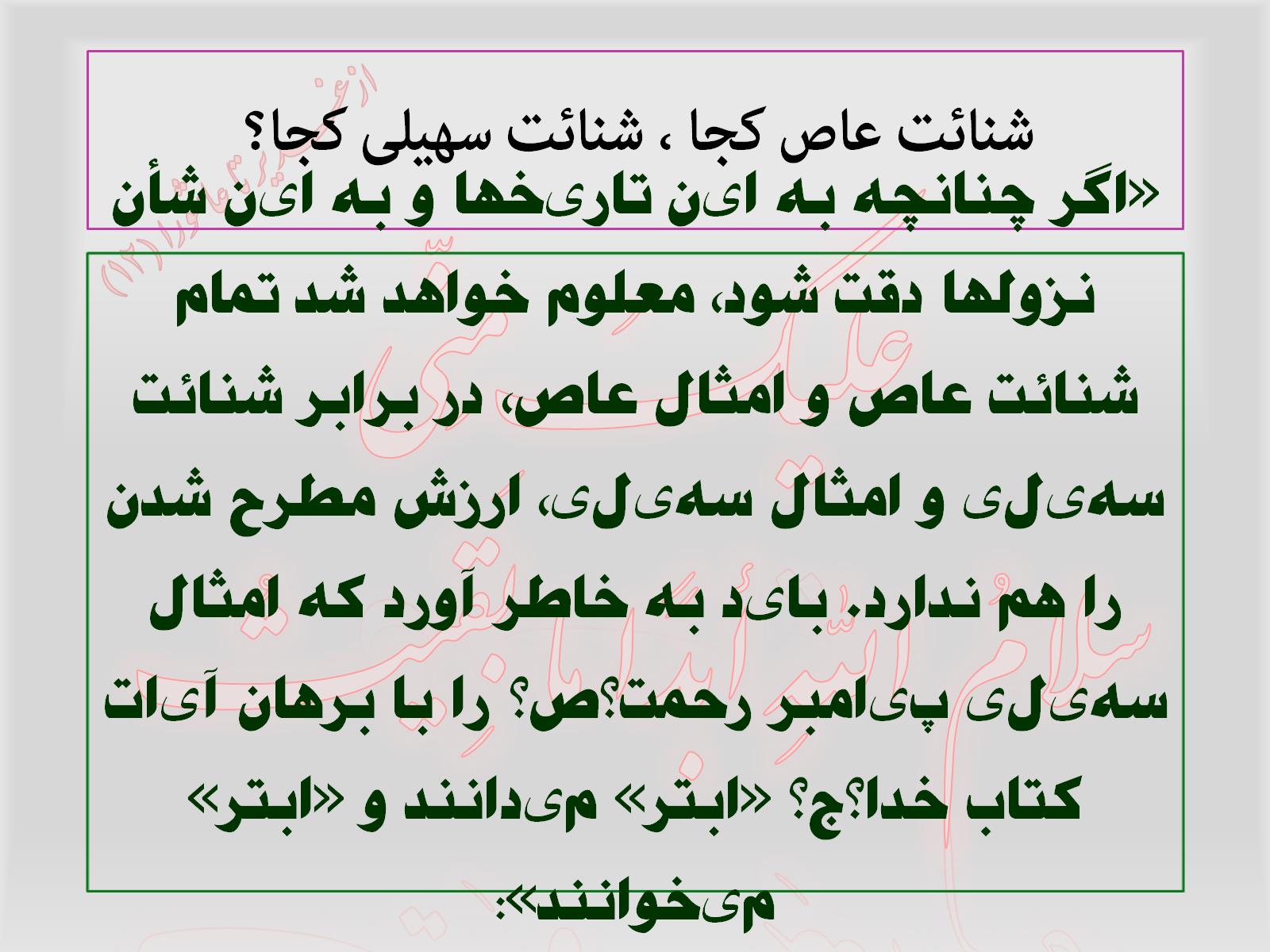 شنائت عاص کجا ، شنائت سهیلی کجا؟
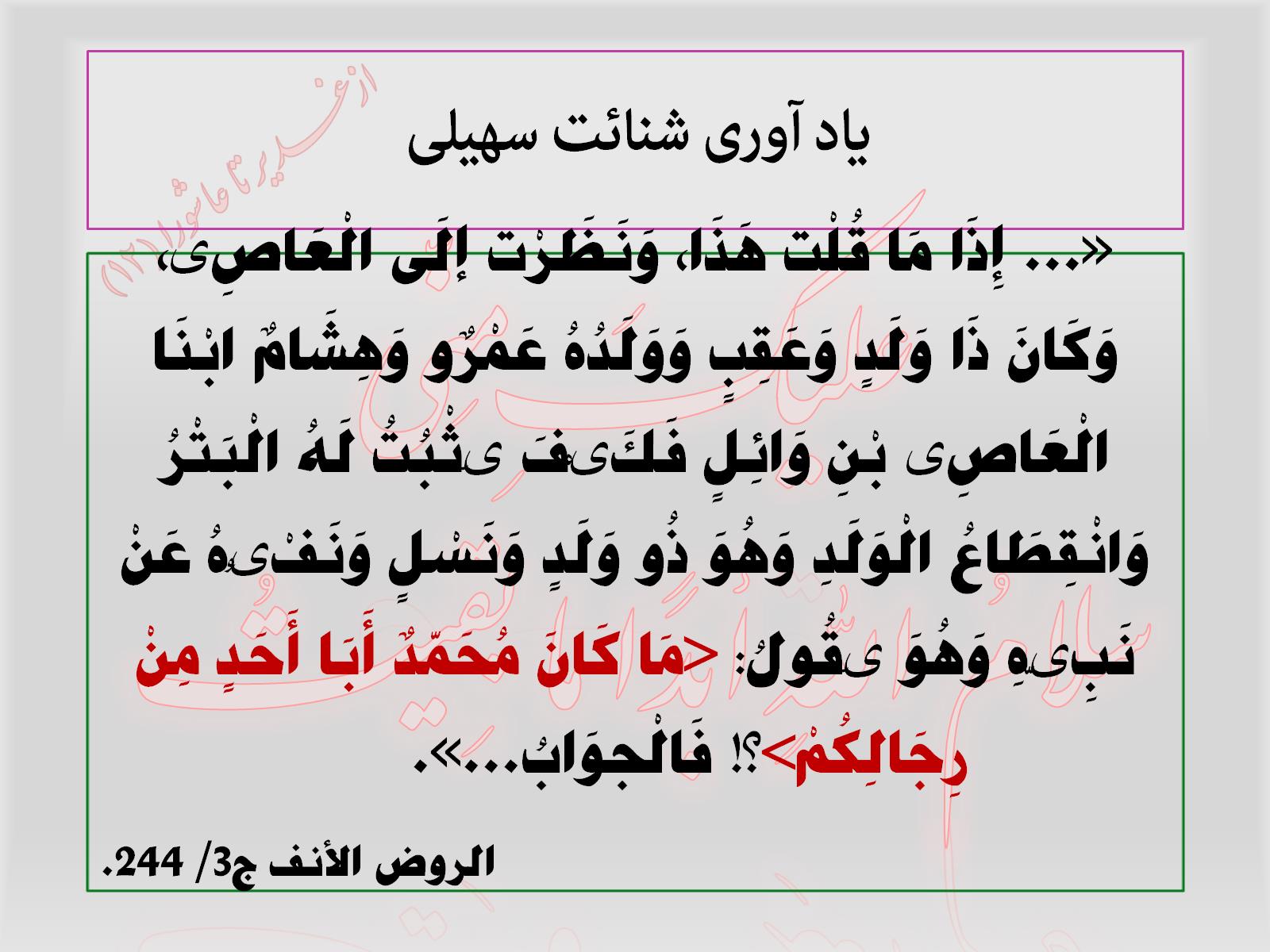 یاد آوری شنائت سهیلی
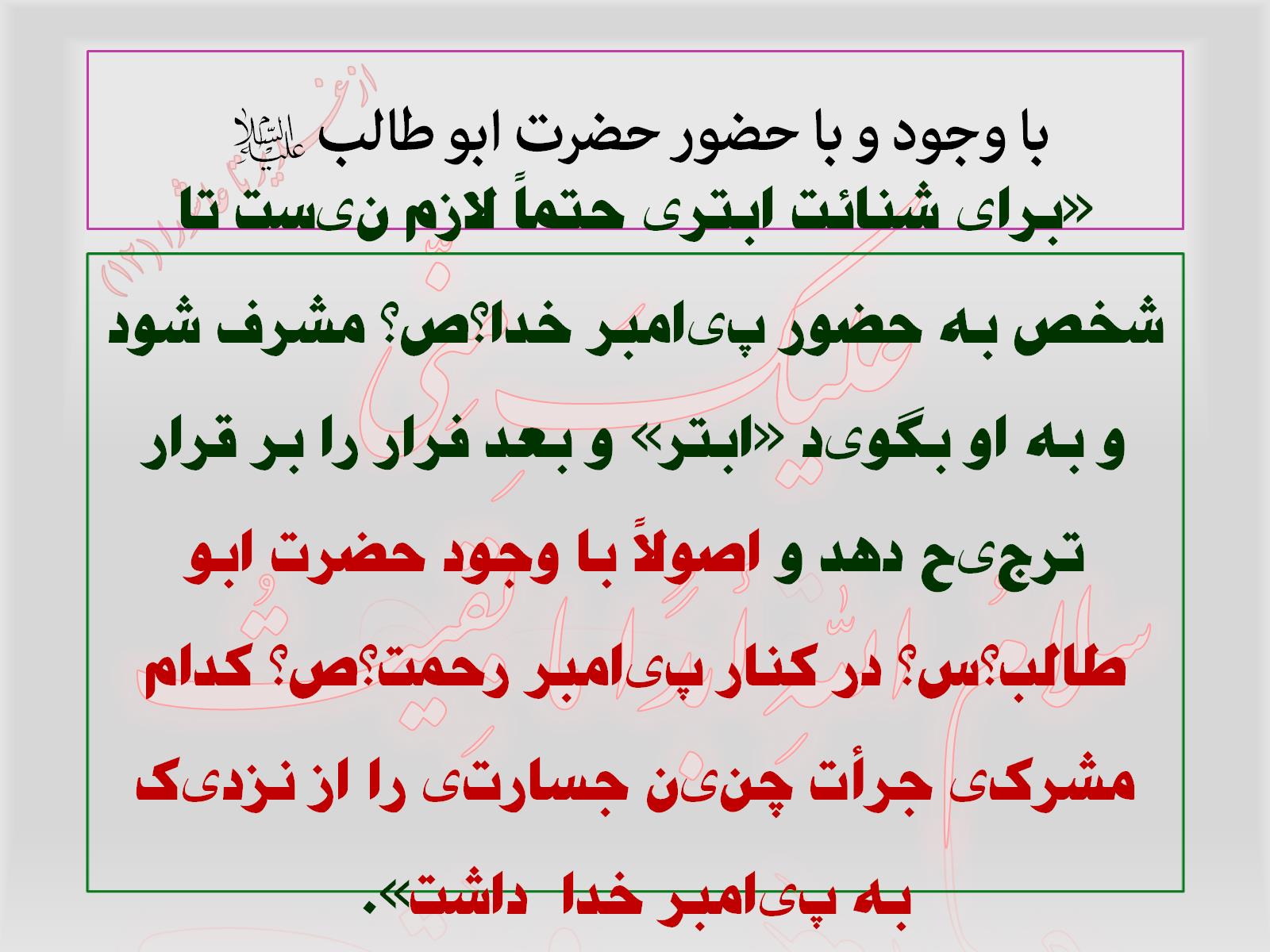 با وجود و با حضور حضرت ابو طالب؟ع؟
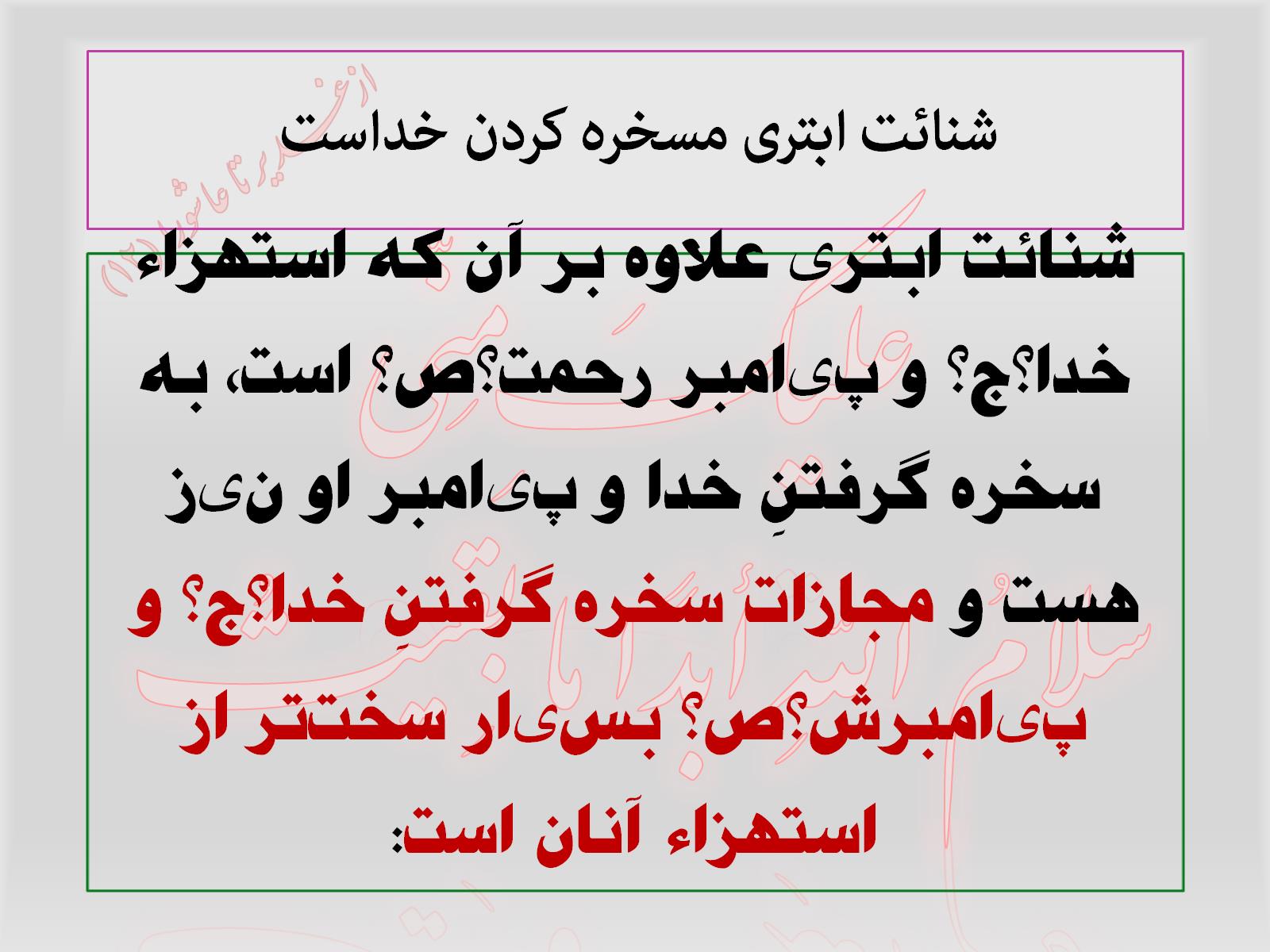 شنائت ابتری مسخره کردن خداست
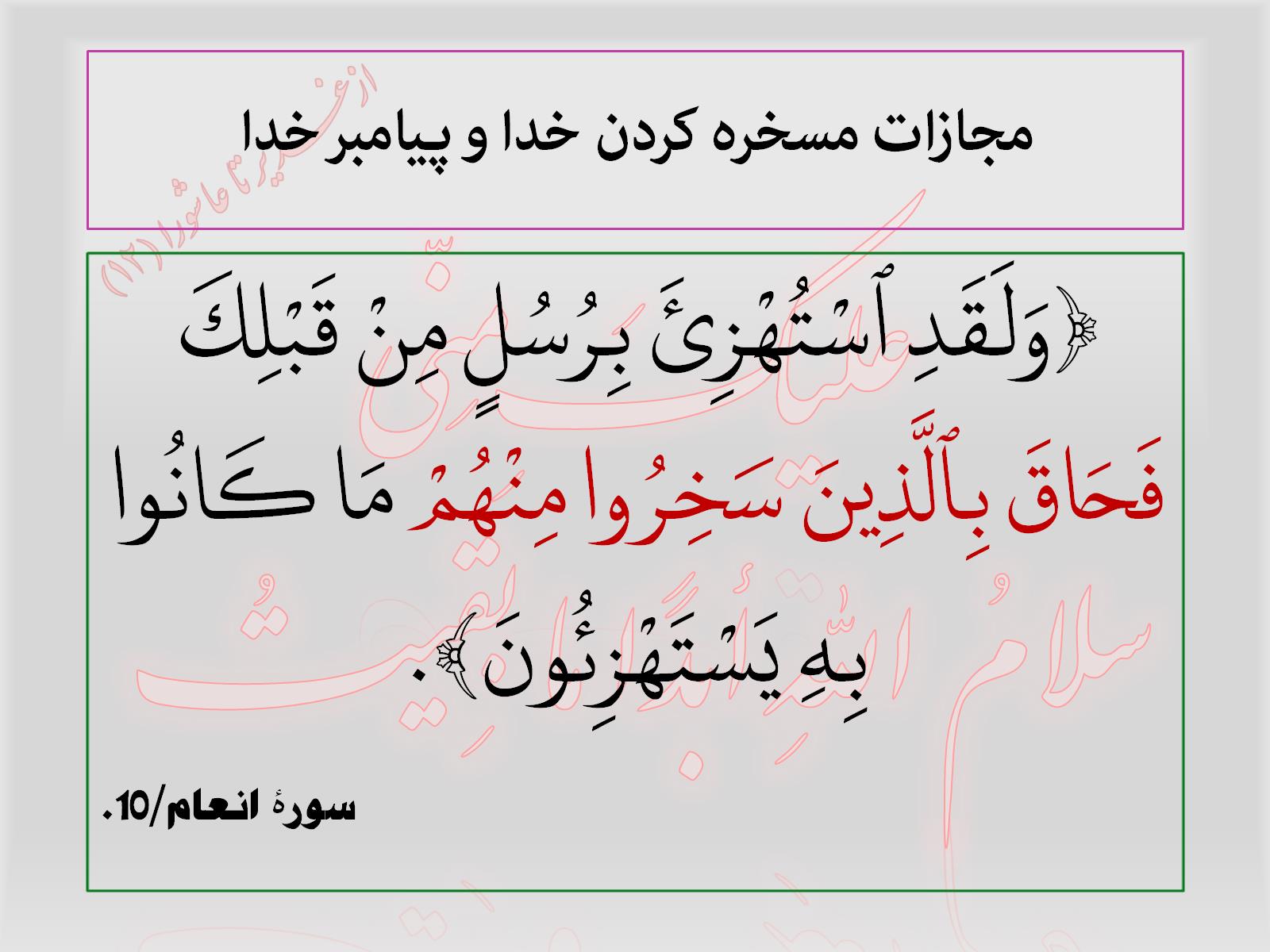 مجازات مسخره کردن خدا و پیامبر خدا
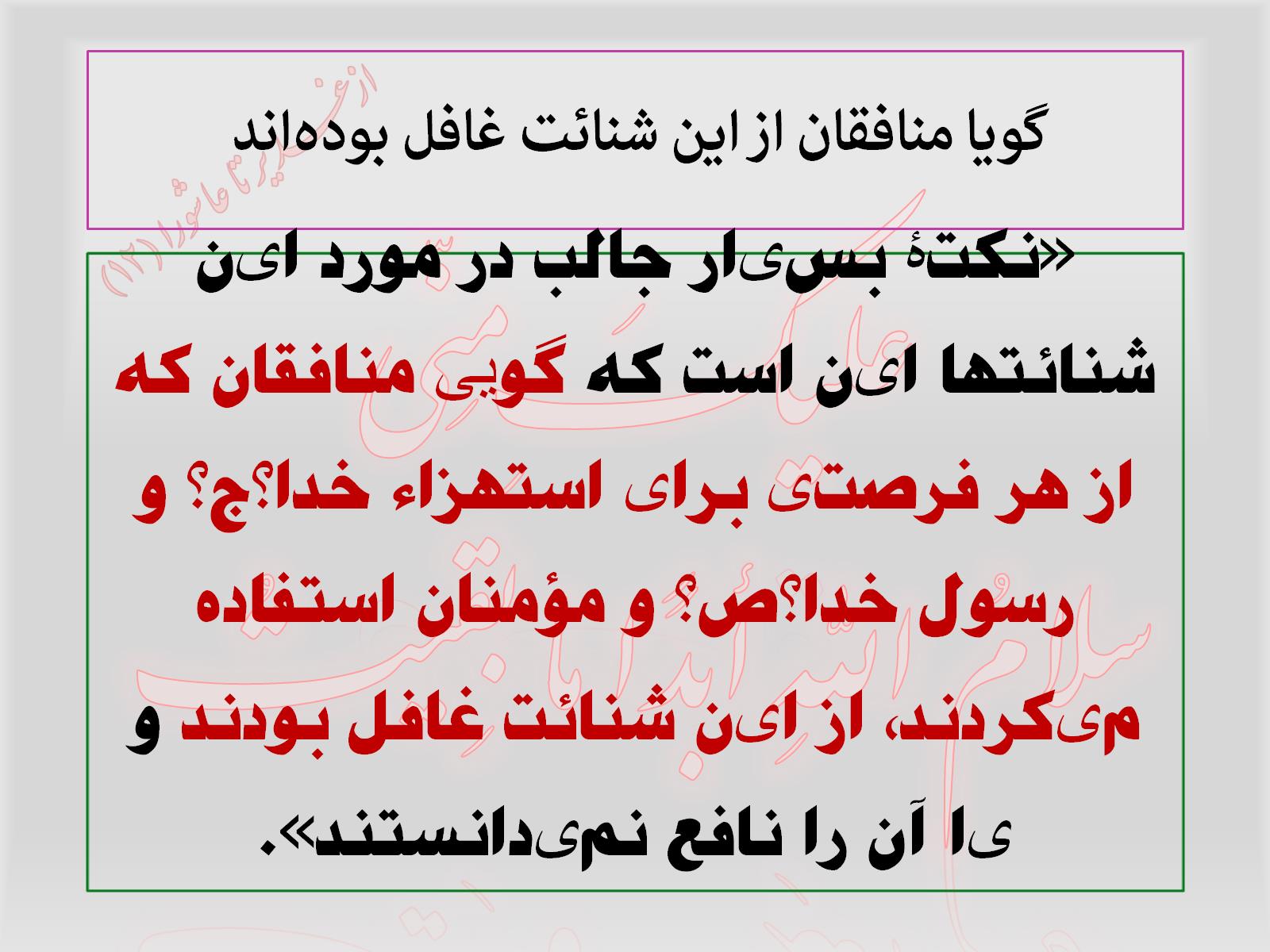 گویا منافقان از این شنائت غافل بوده‌اند
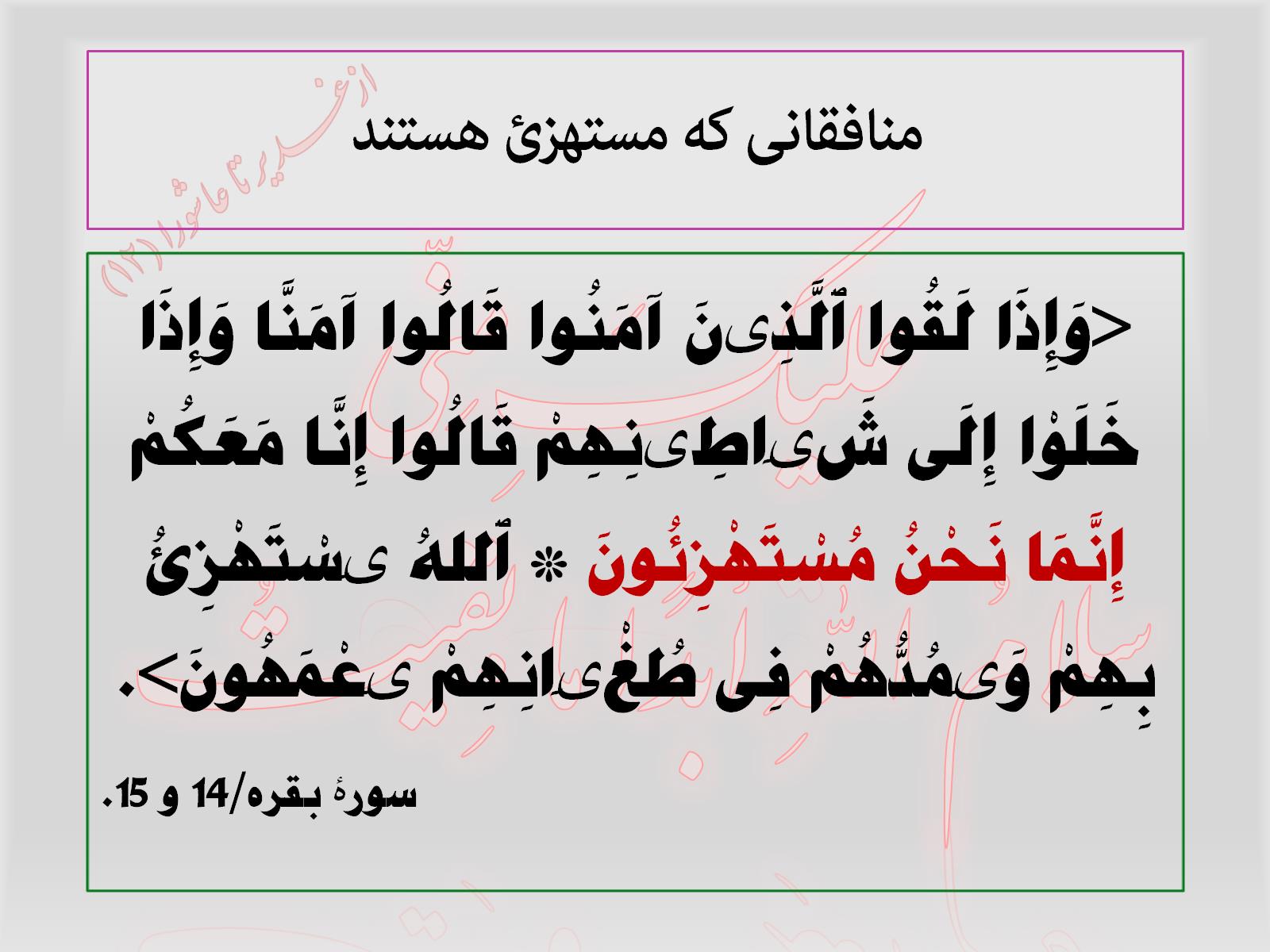 منافقانی که مستهزئ هستند
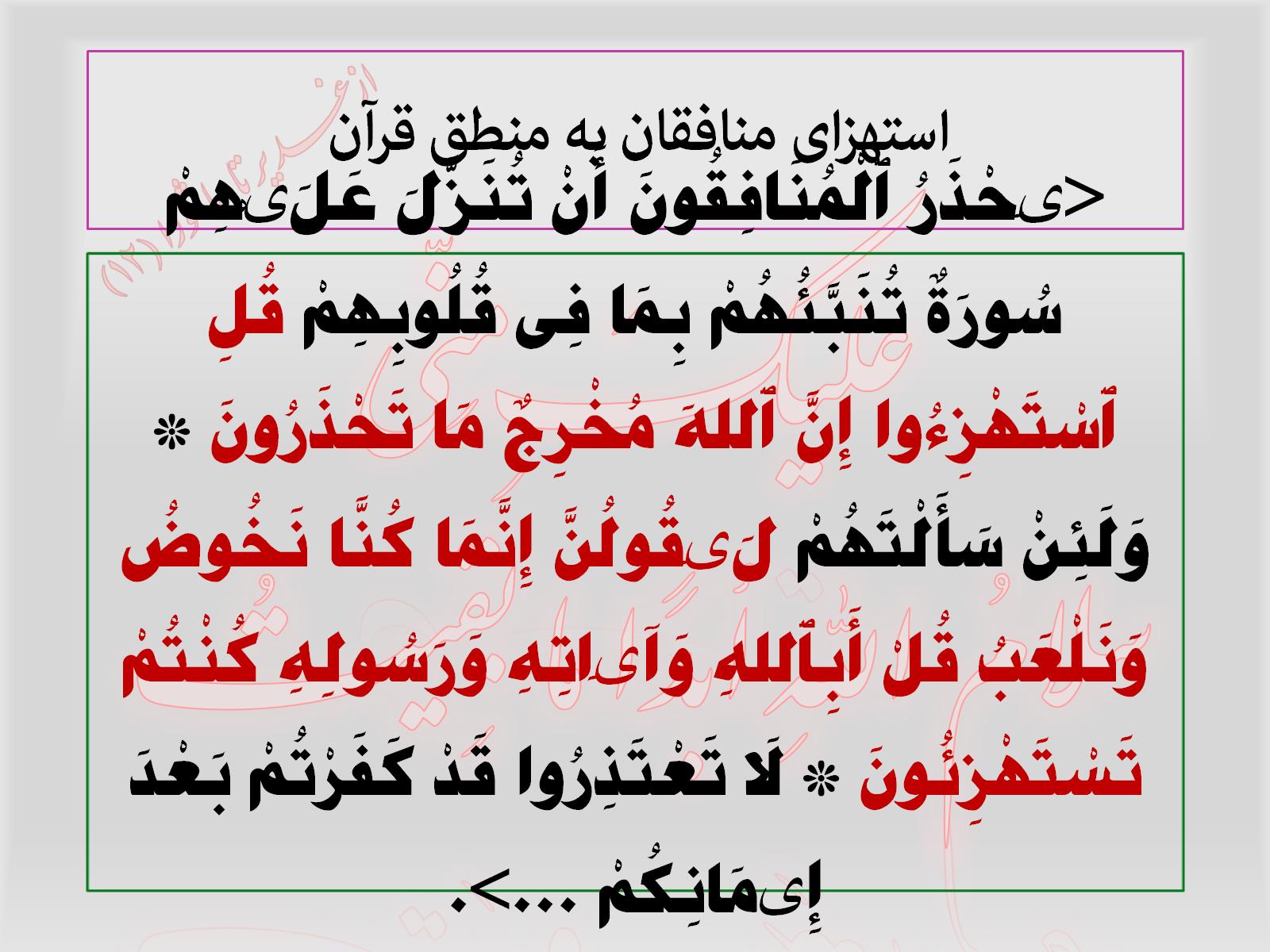 استهزای منافقان به منطق قرآن
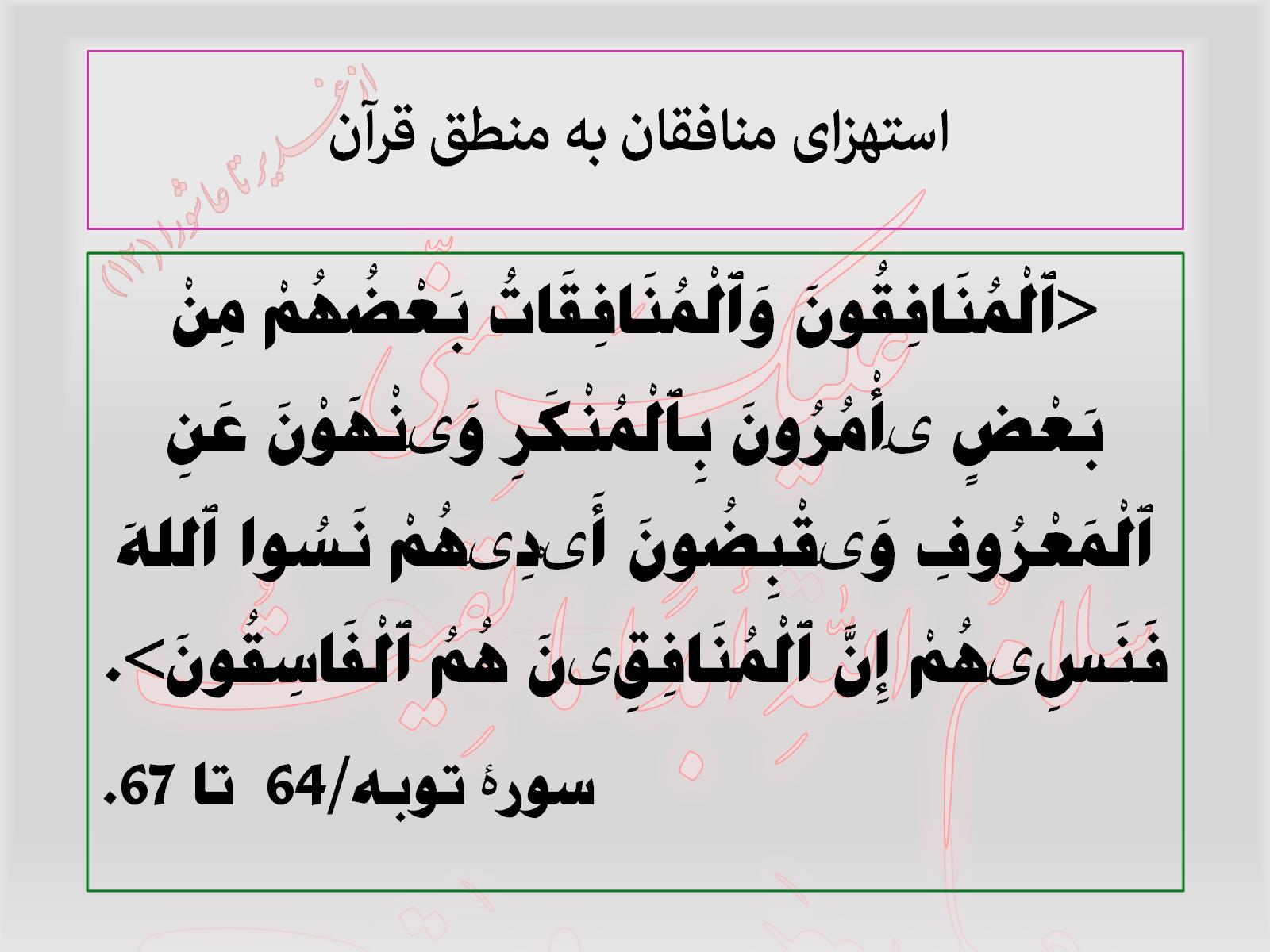 استهزای منافقان به منطق قرآن
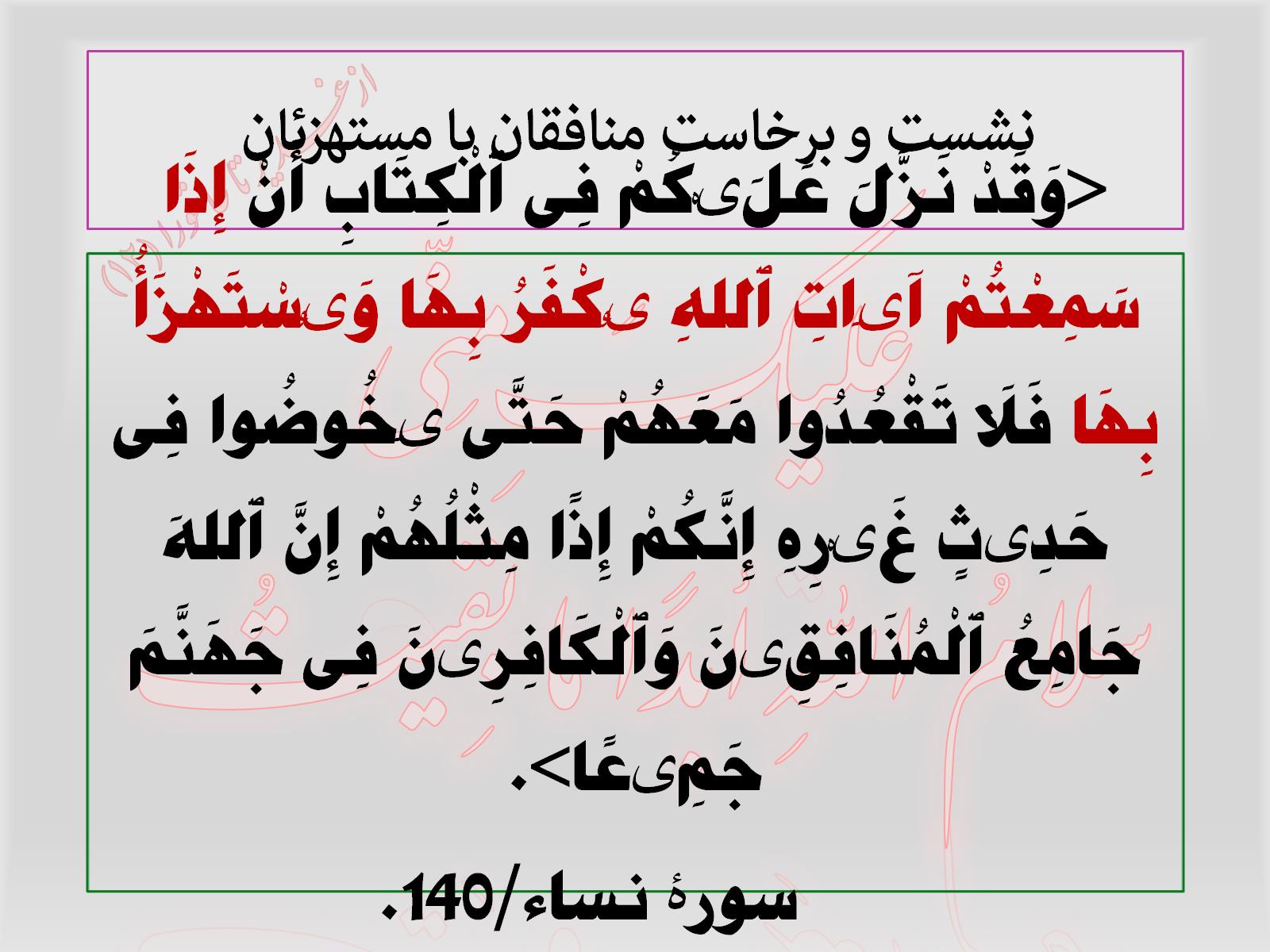 نشست و برخاست منافقان با مستهزئان
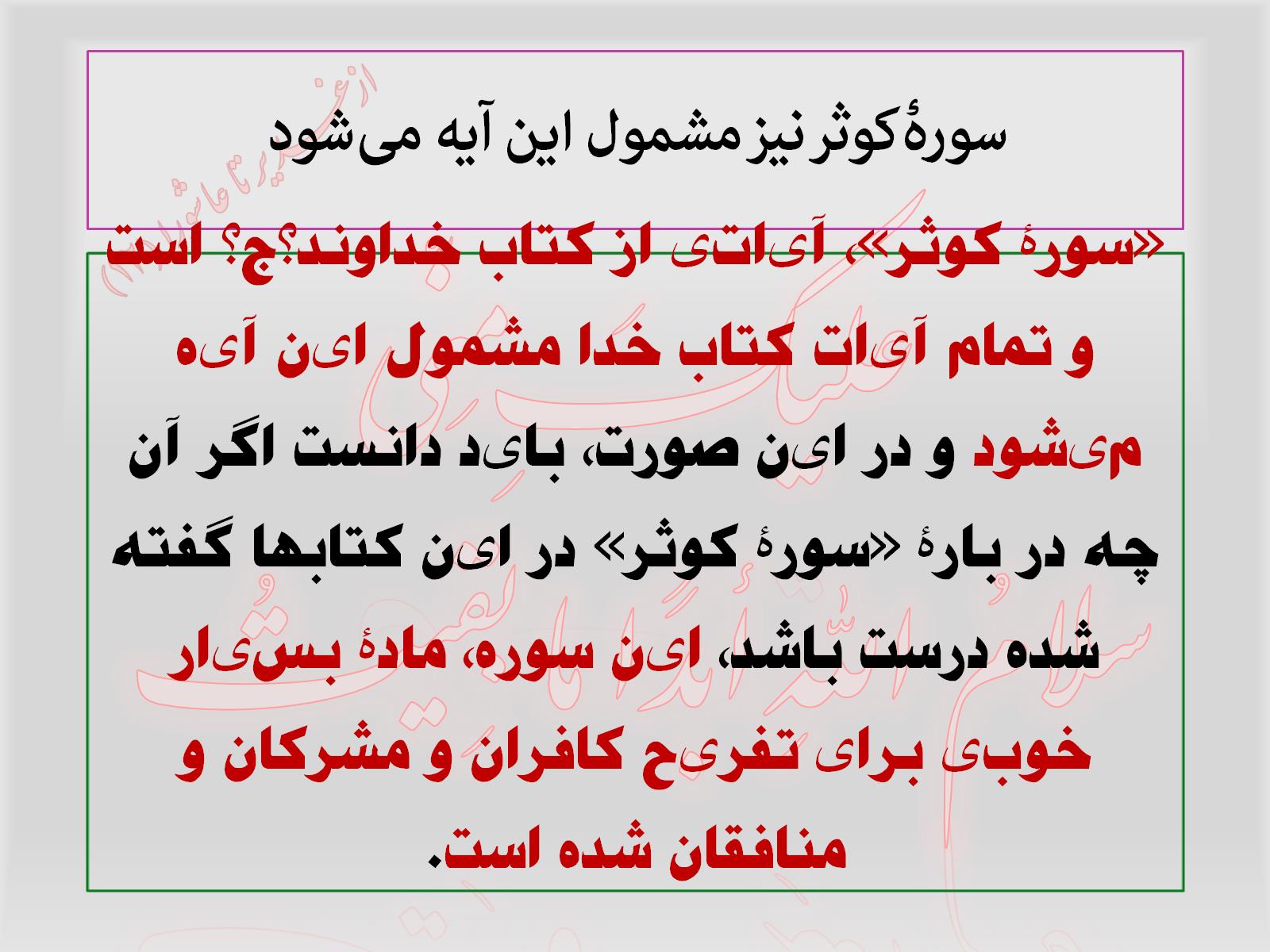 سورۀ‌کوثر نیز مشمول این آیه می‌شود
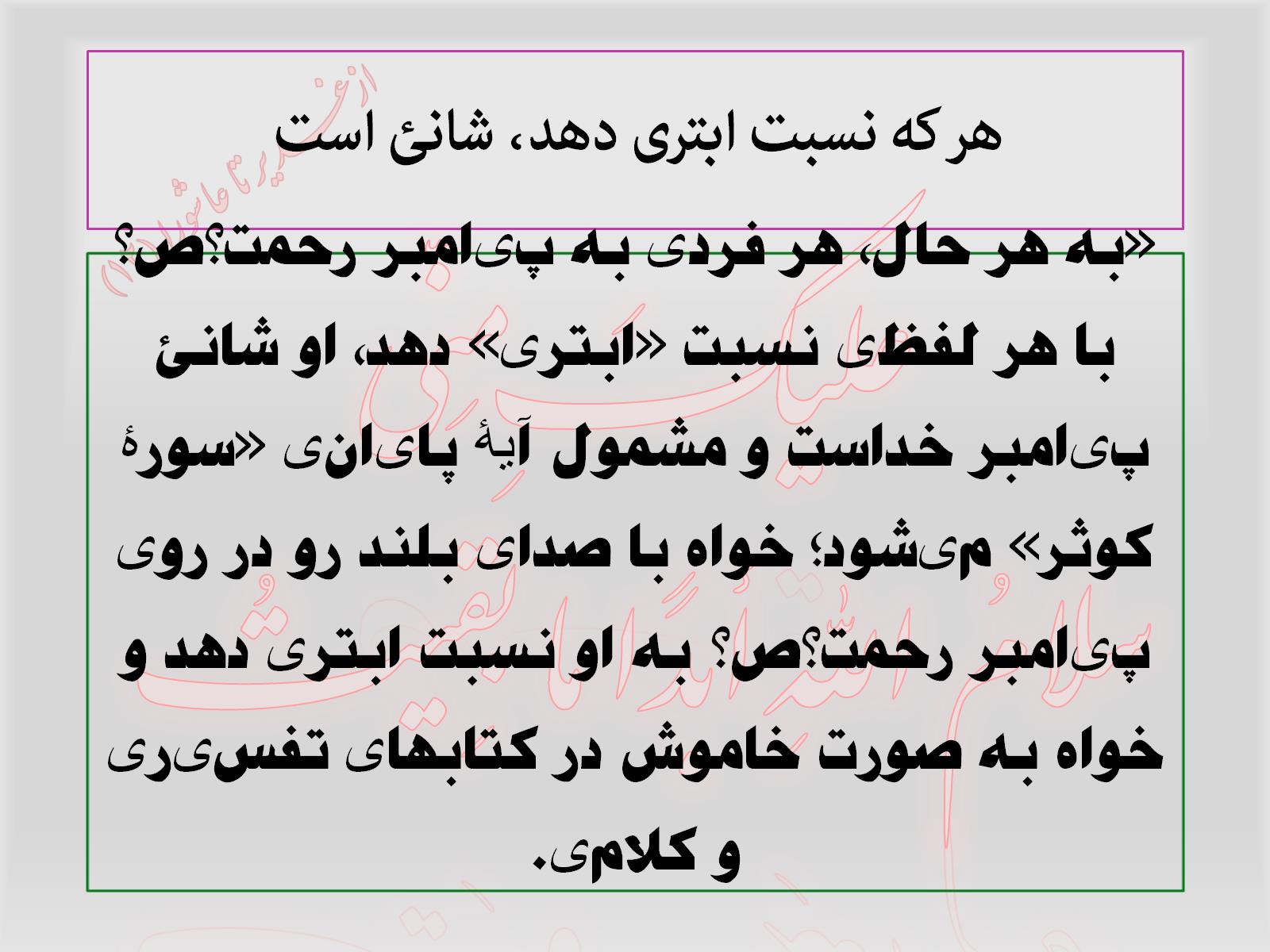 هر که نسبت ابتری دهد، شانئ است
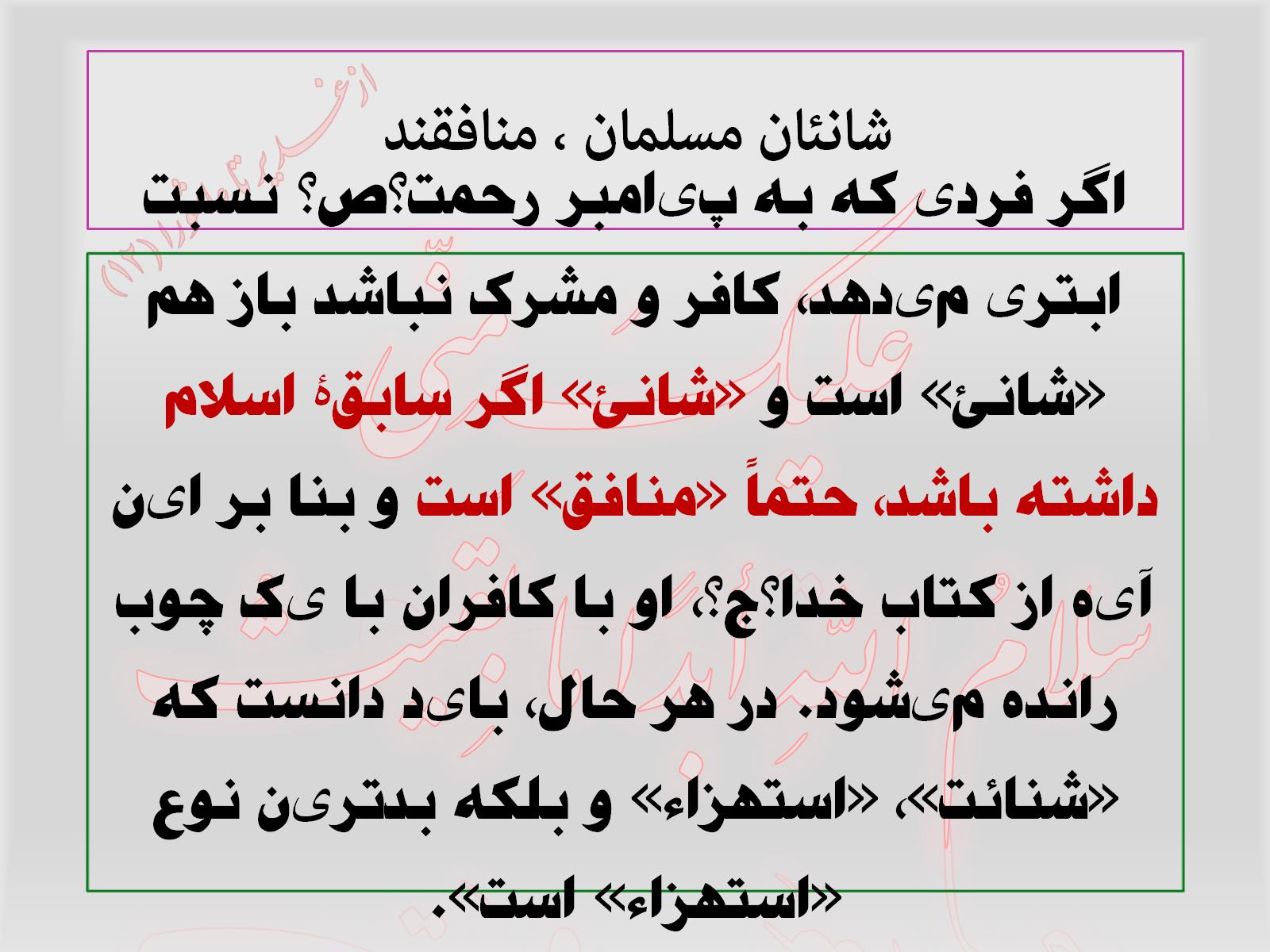 شانئان مسلمان ، منافقند
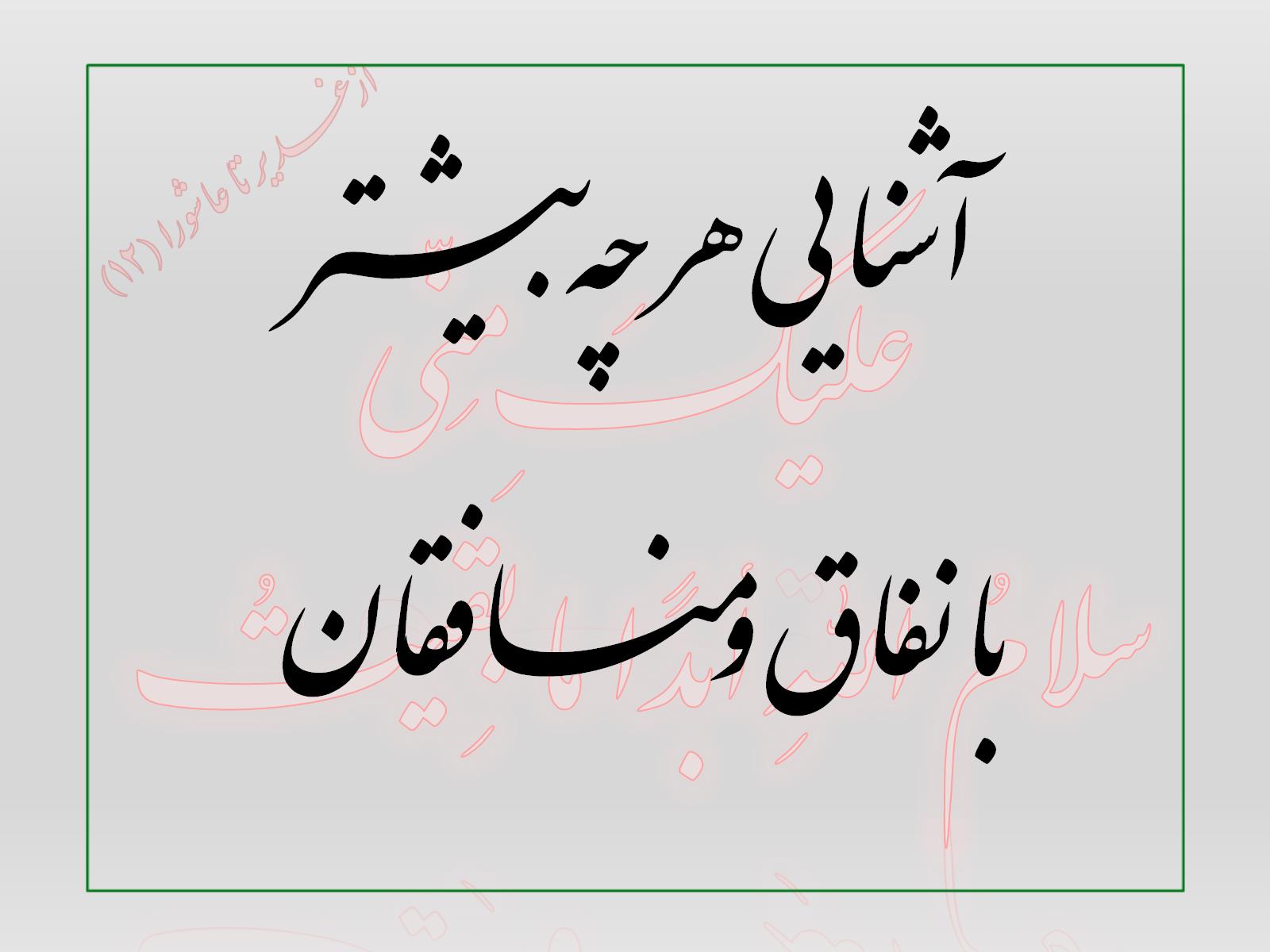 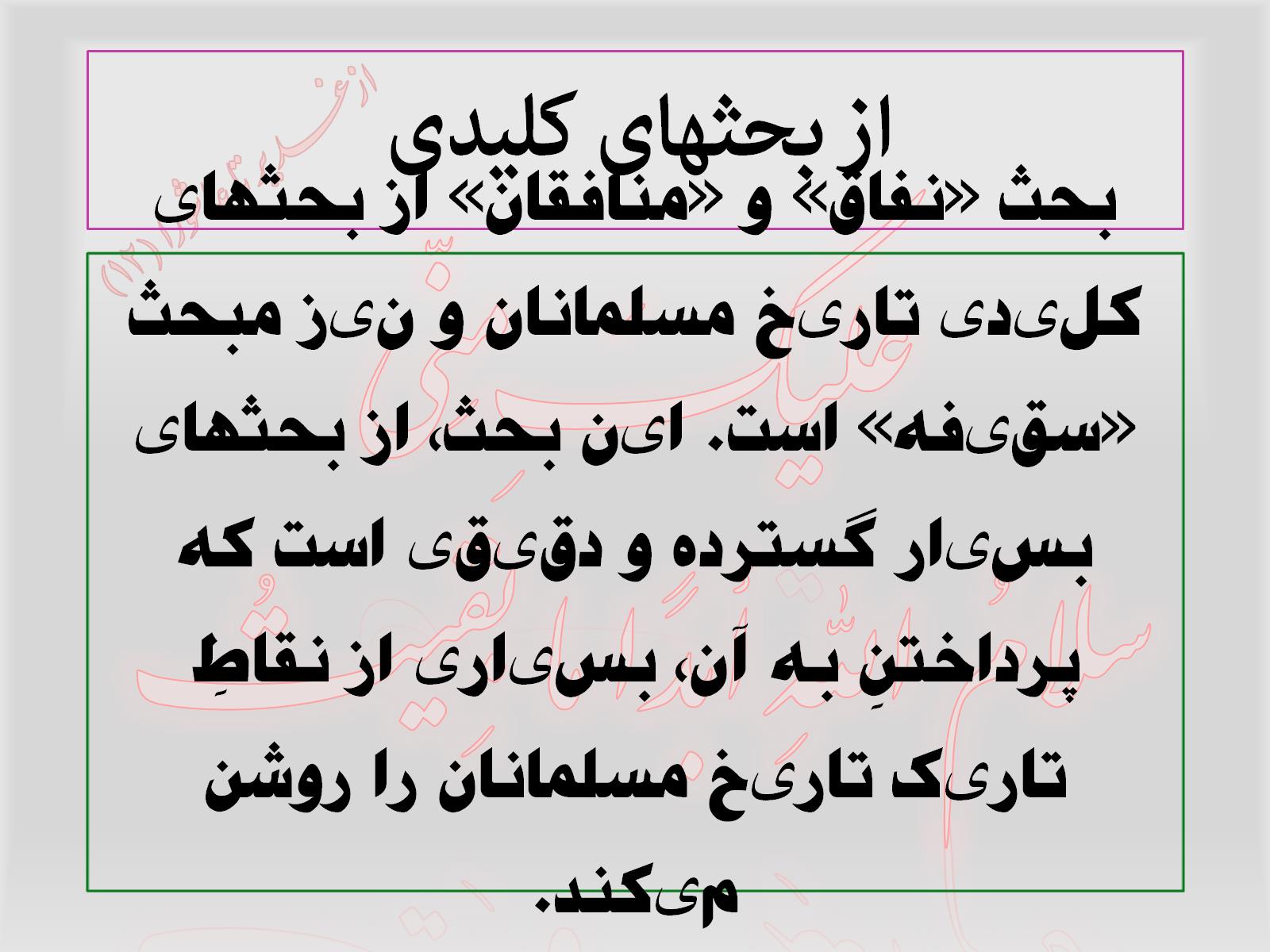 از بحثهای کلیدی
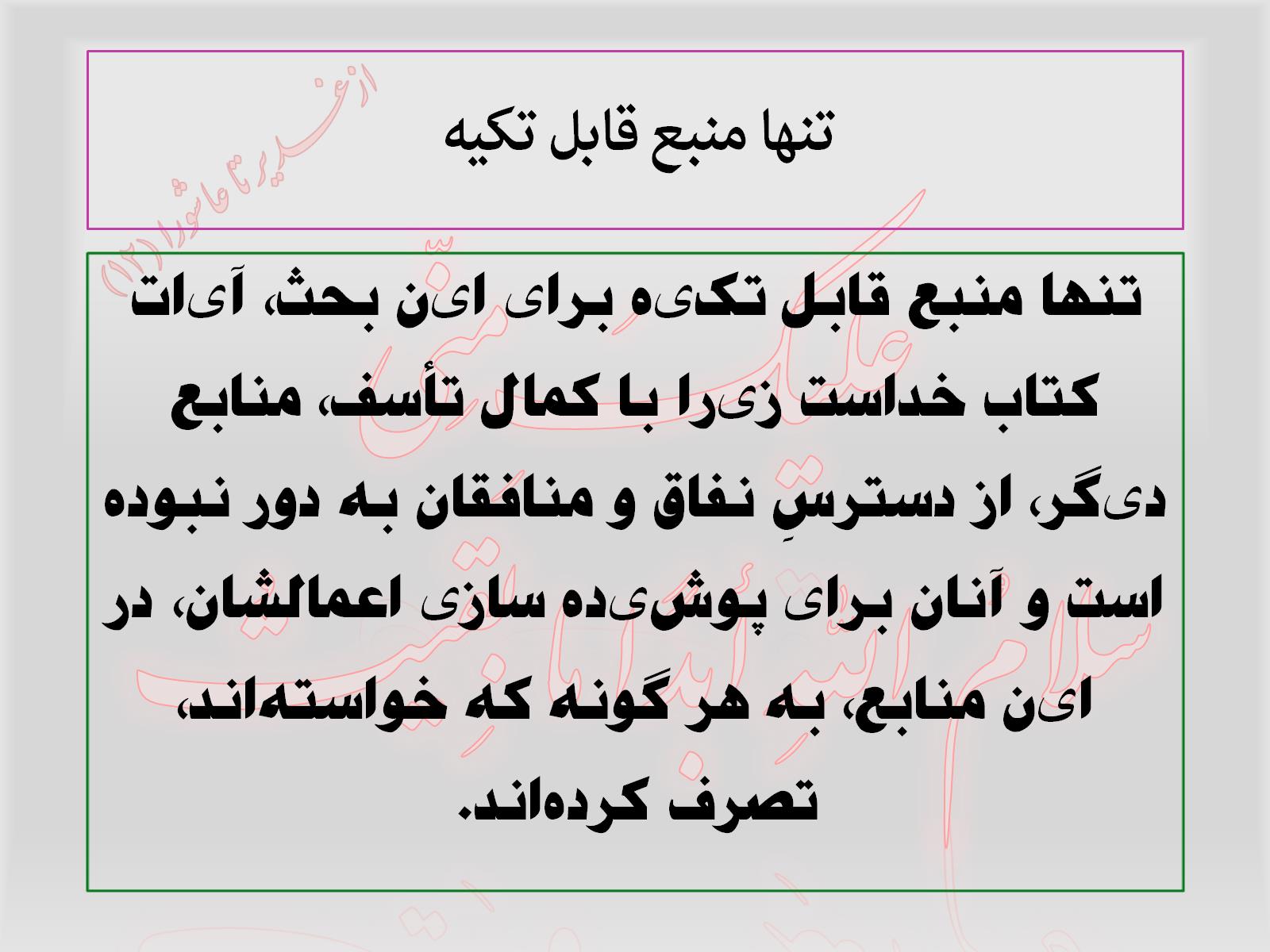 تنها منبع قابل تکیه
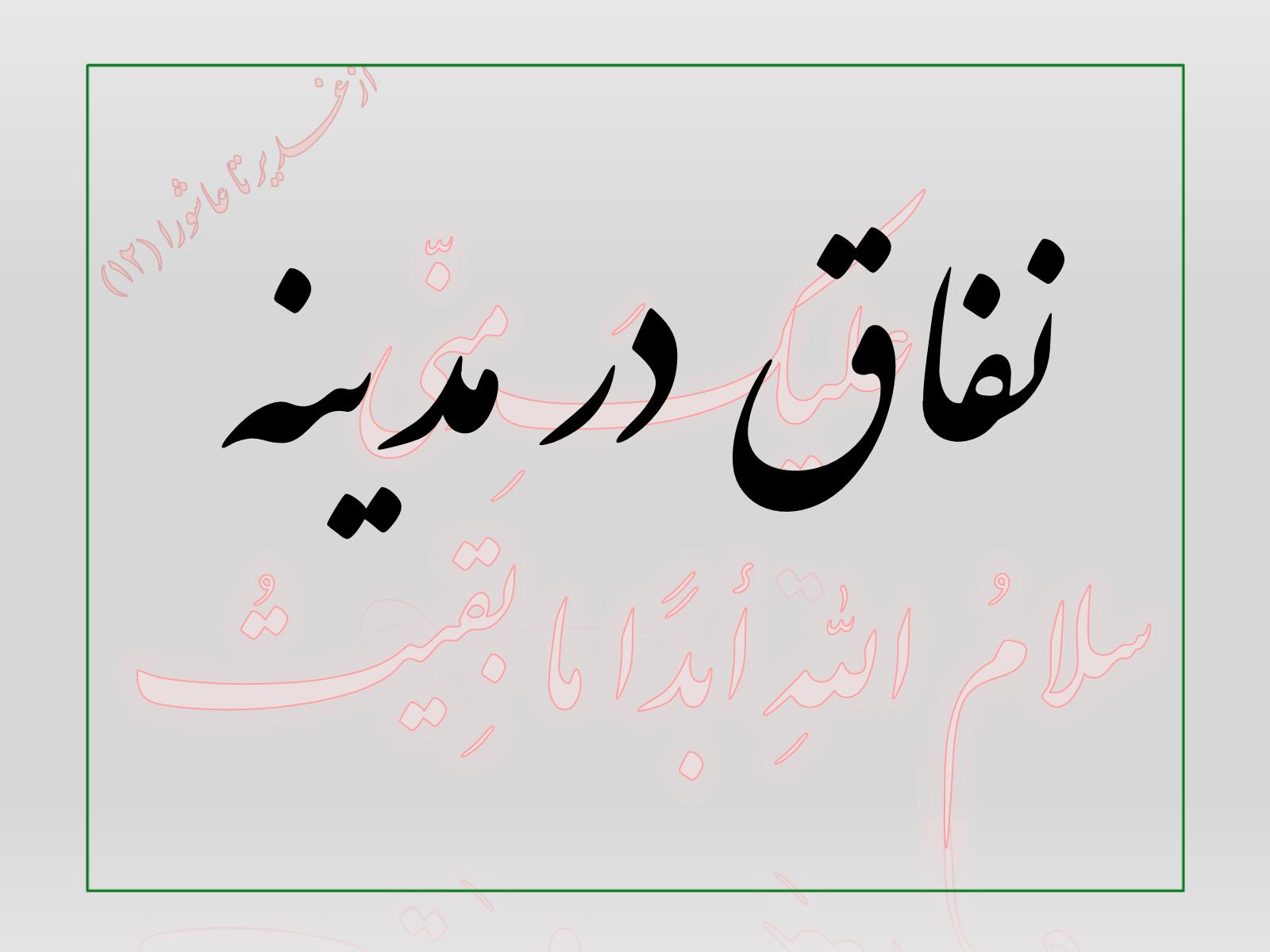 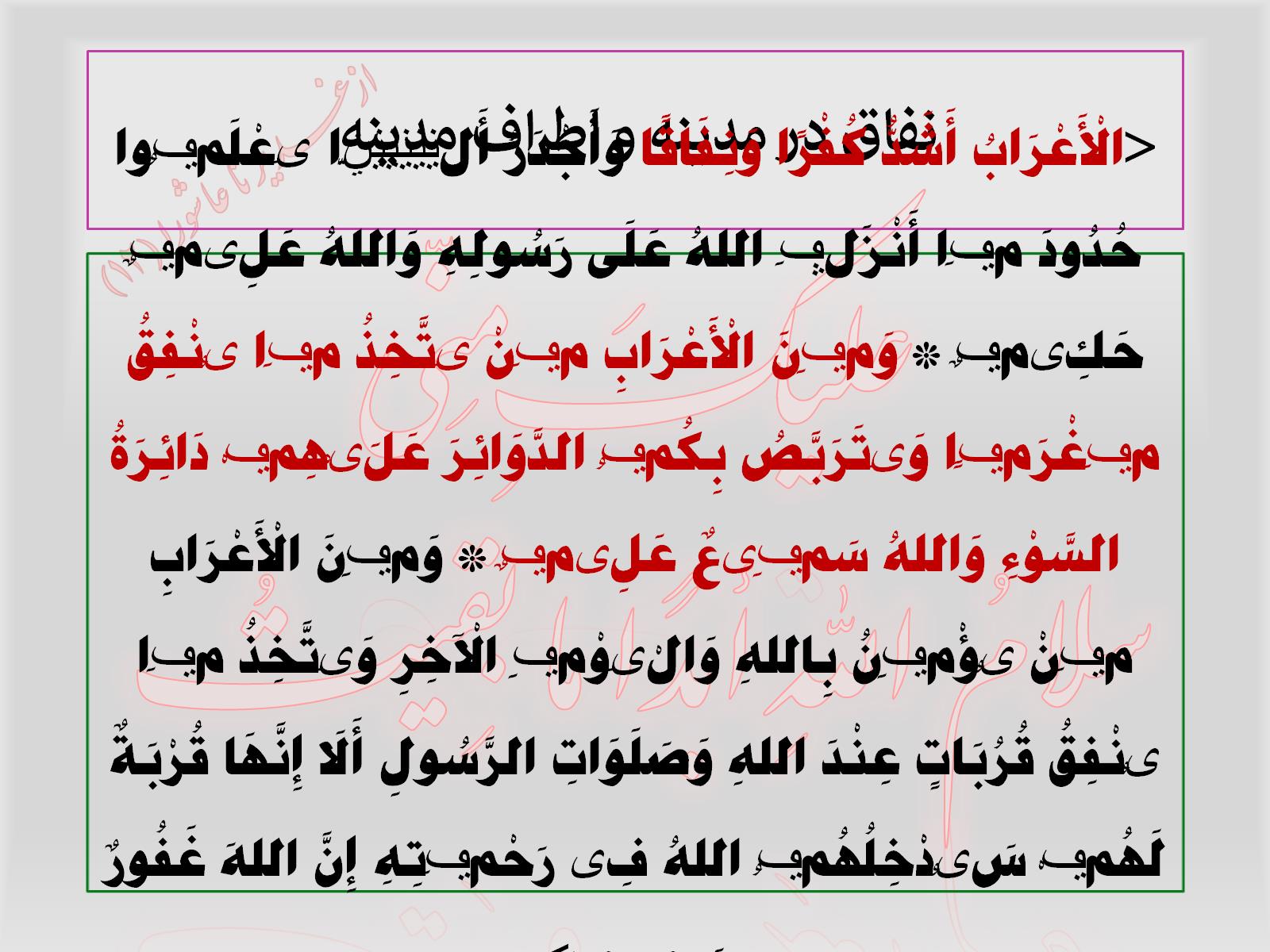 نفاق در مدینه و اطراف مدینه
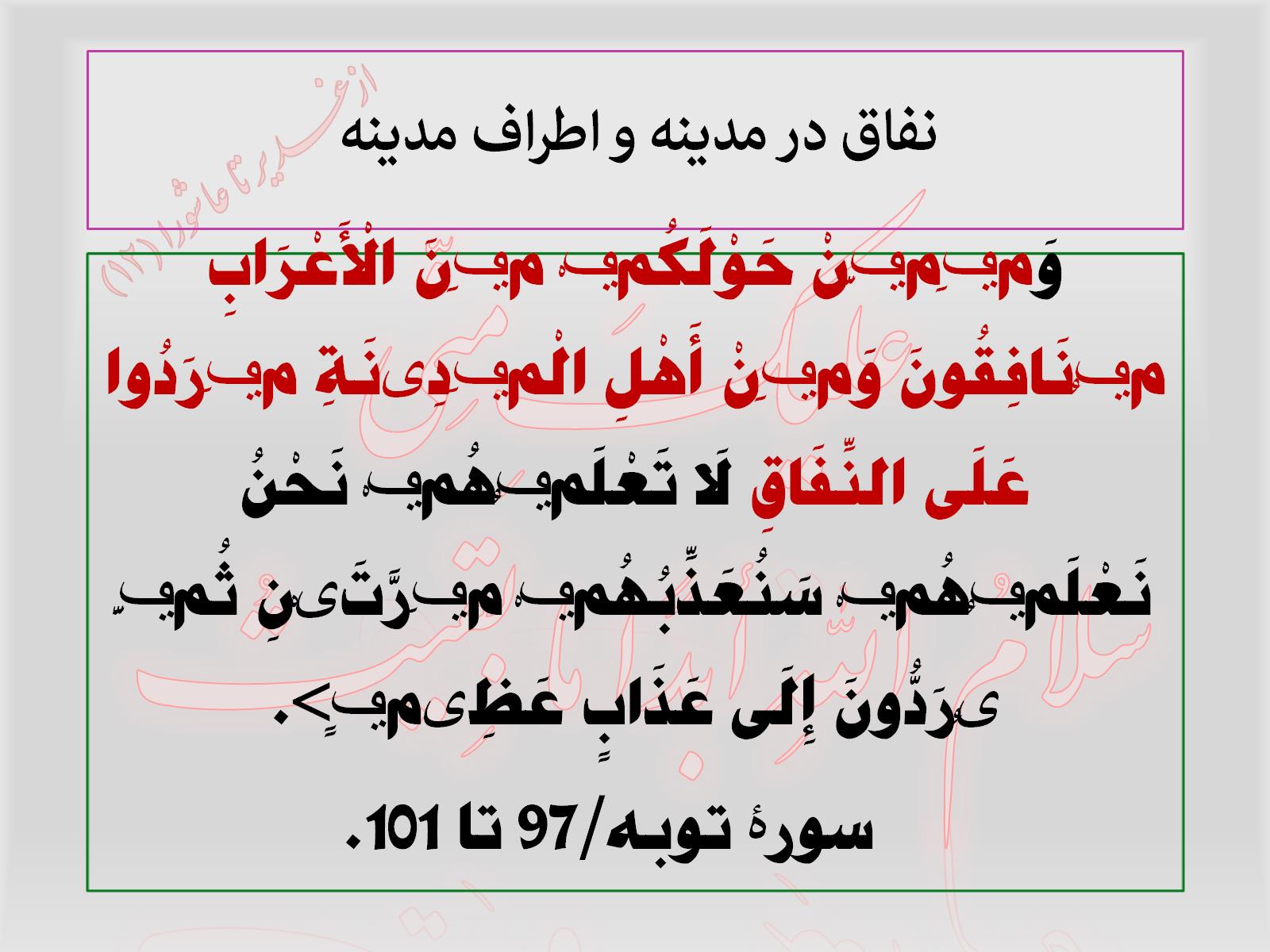 نفاق در مدینه و اطراف مدینه
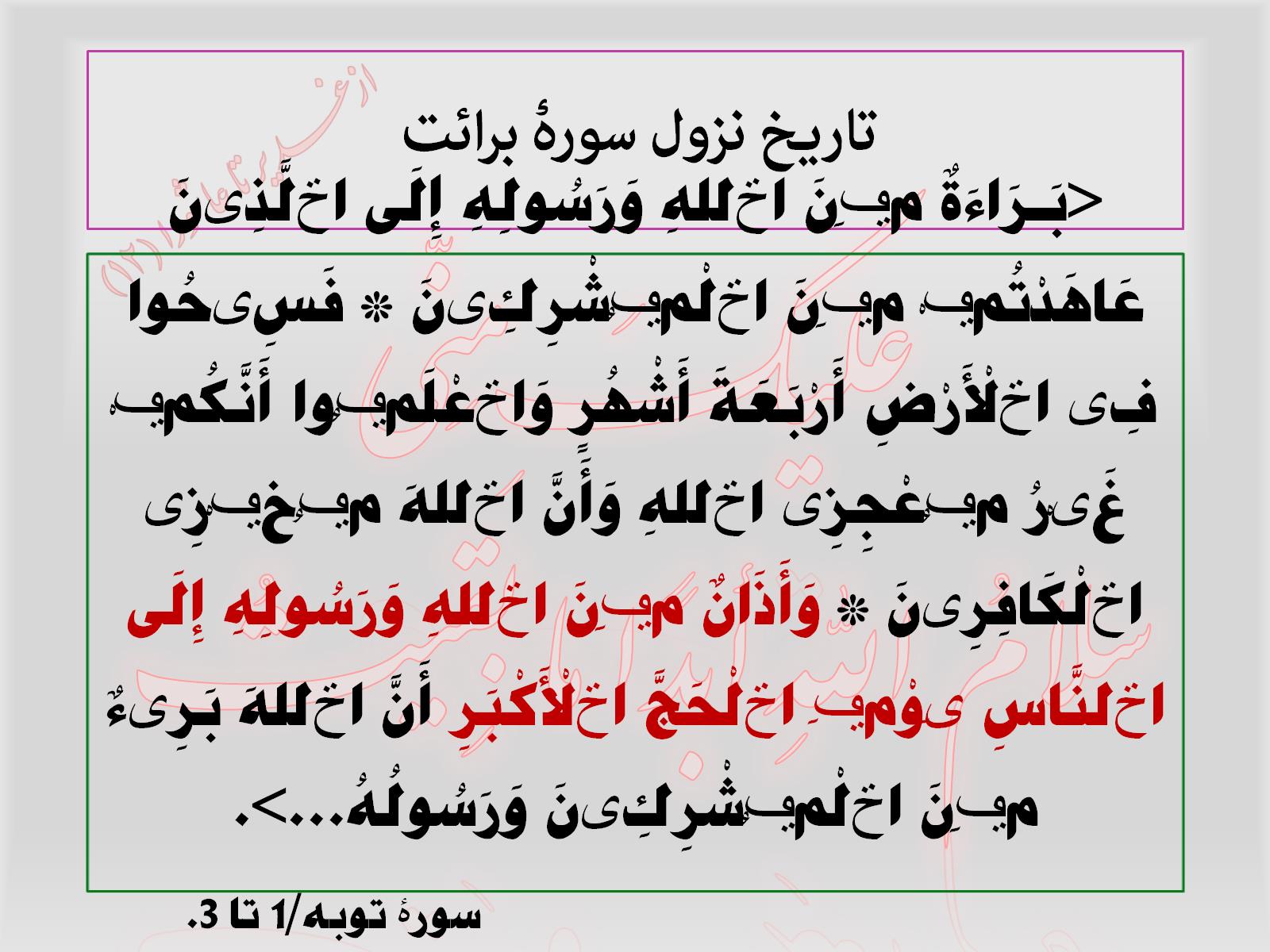 تاریخ نزول سورۀ‌ برائت
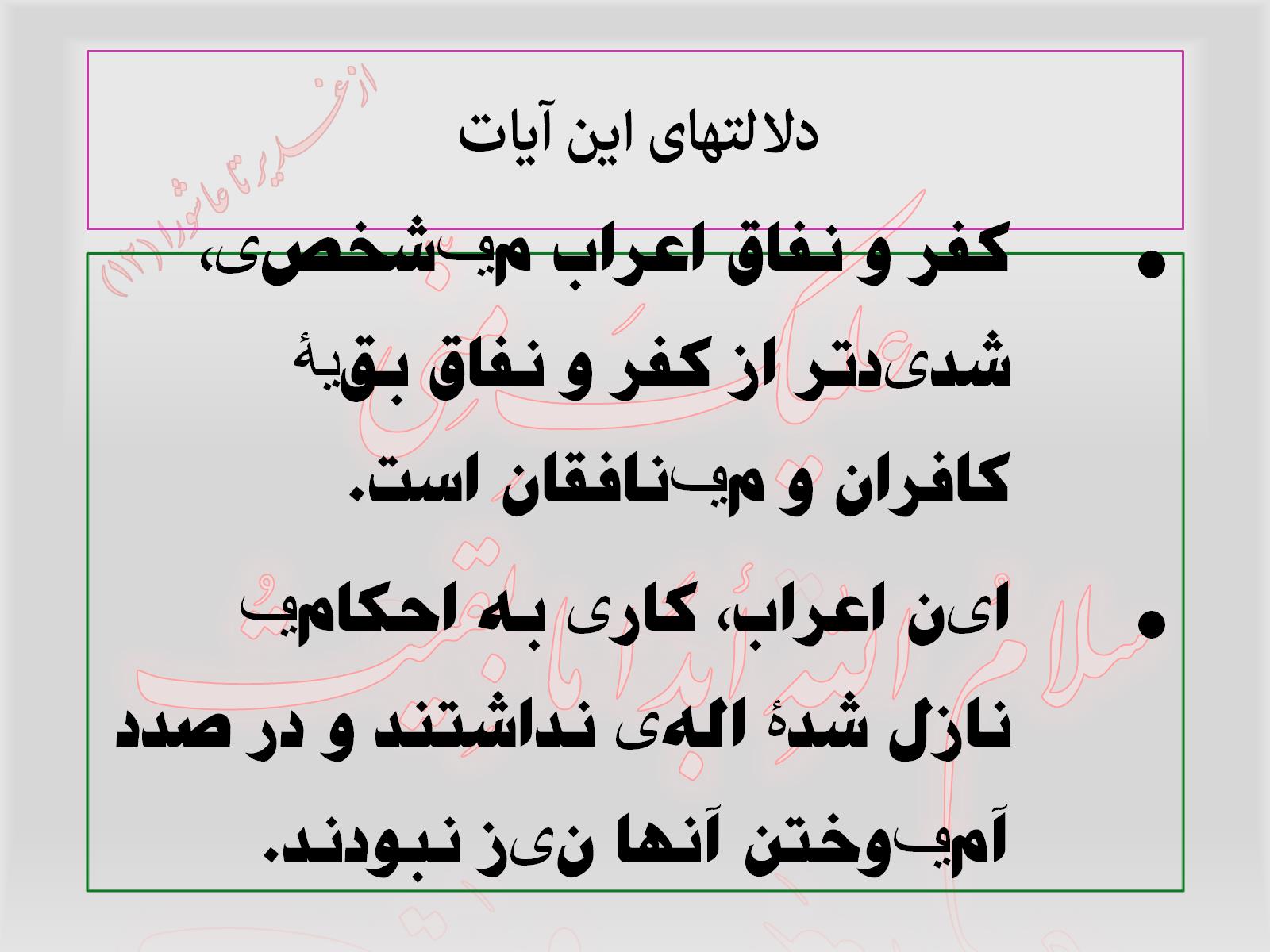 دلالتهای این آیات
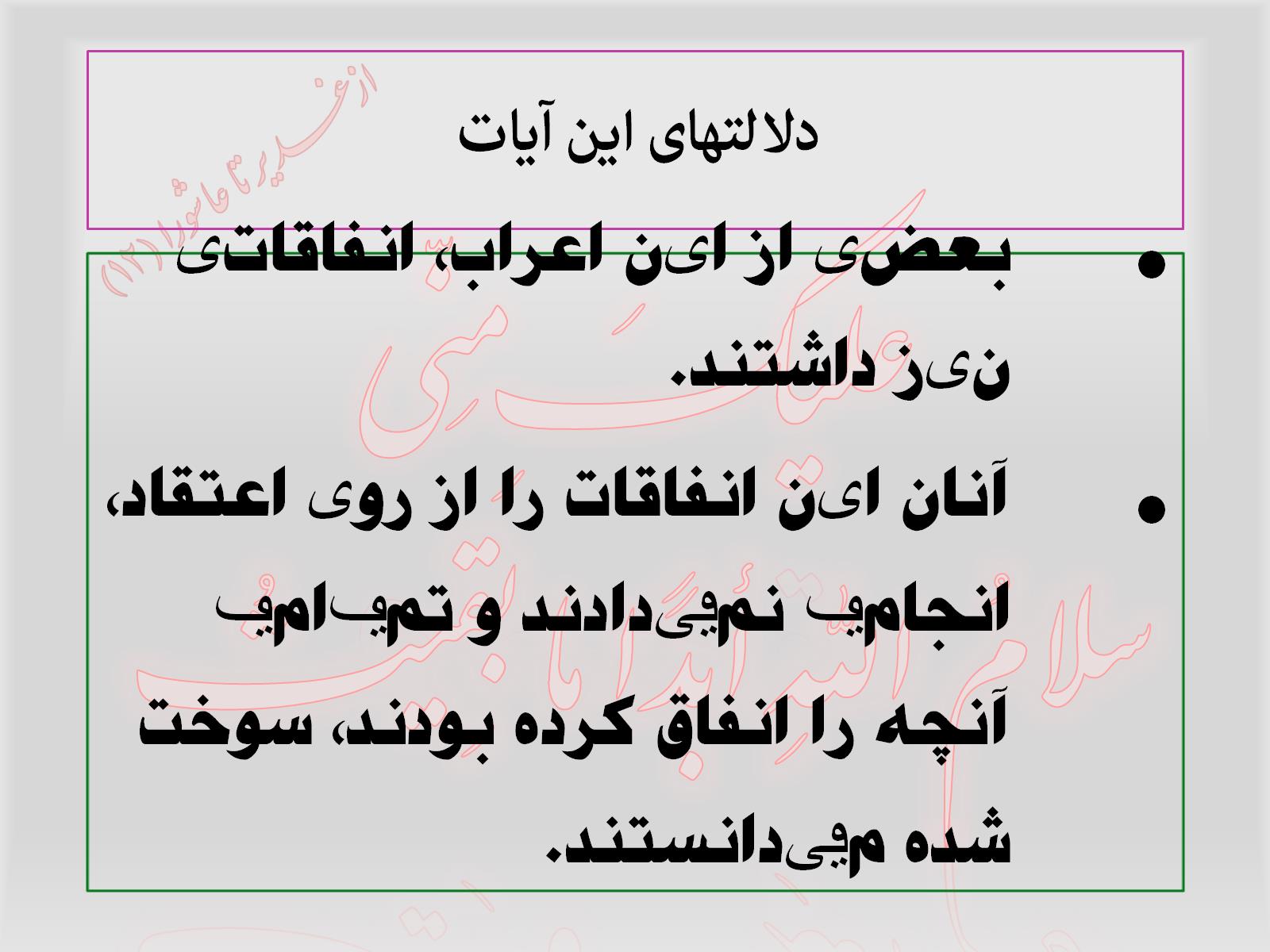 دلالتهای این آیات
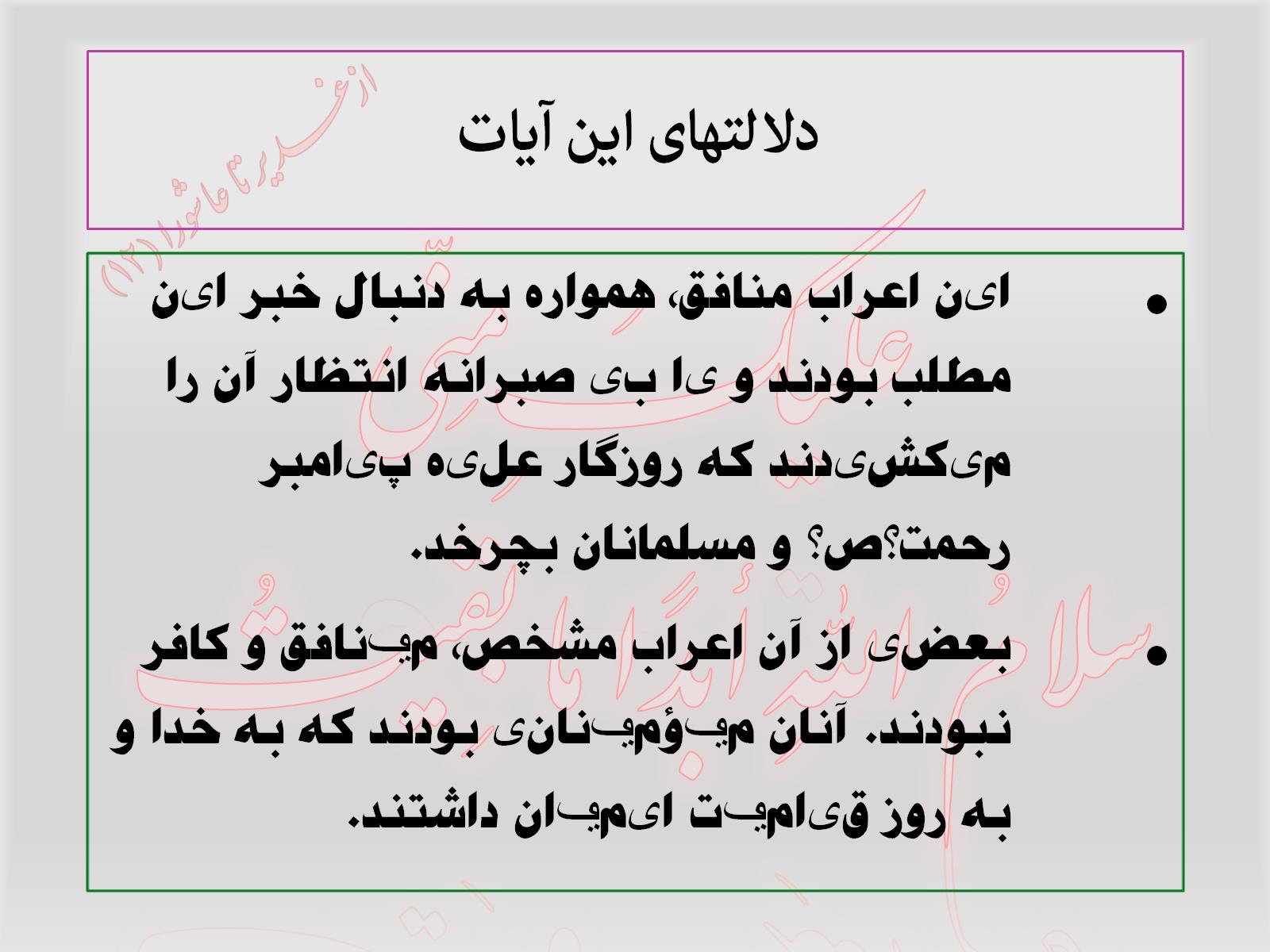 دلالتهای این آیات
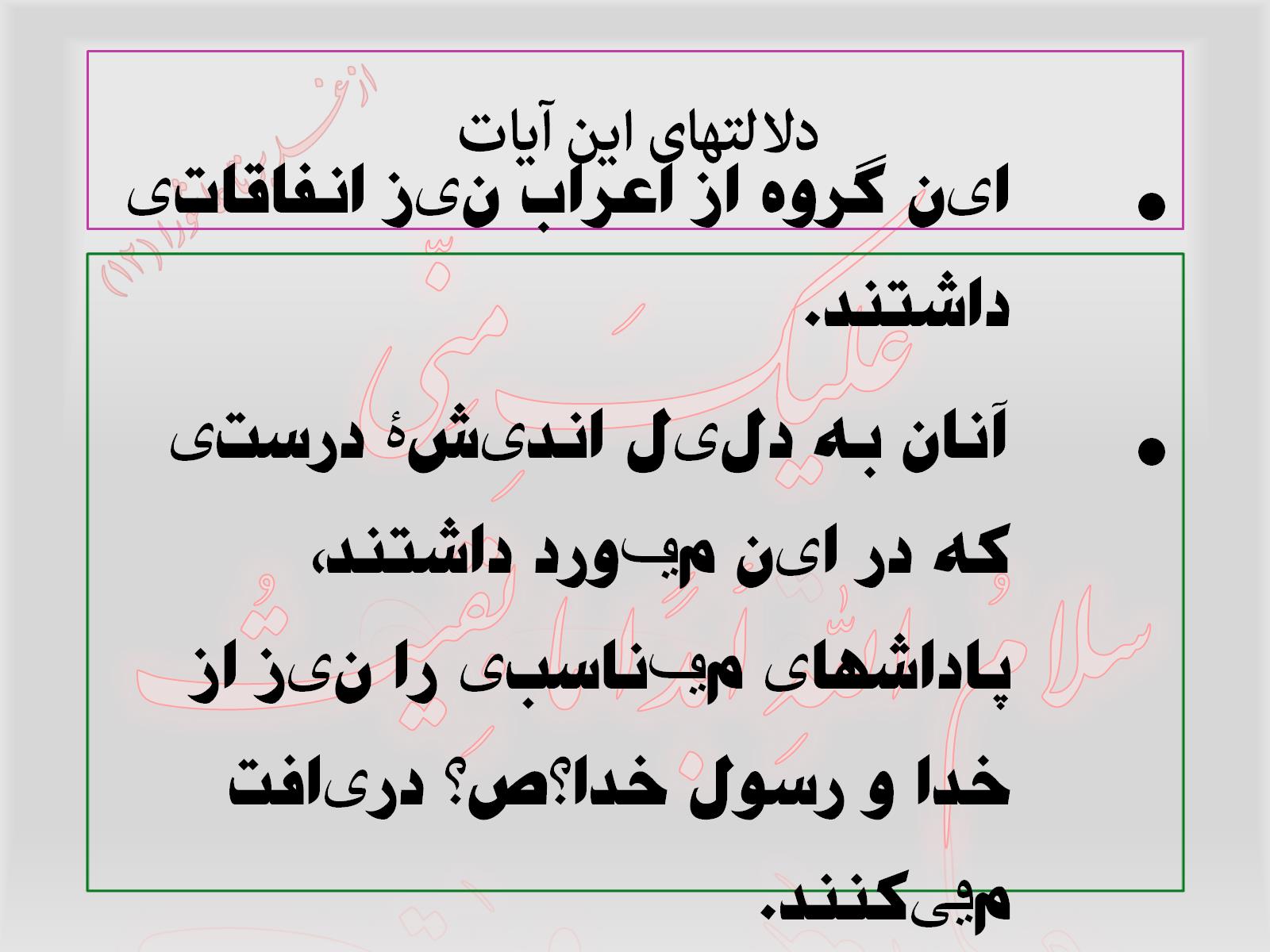 دلالتهای این آیات
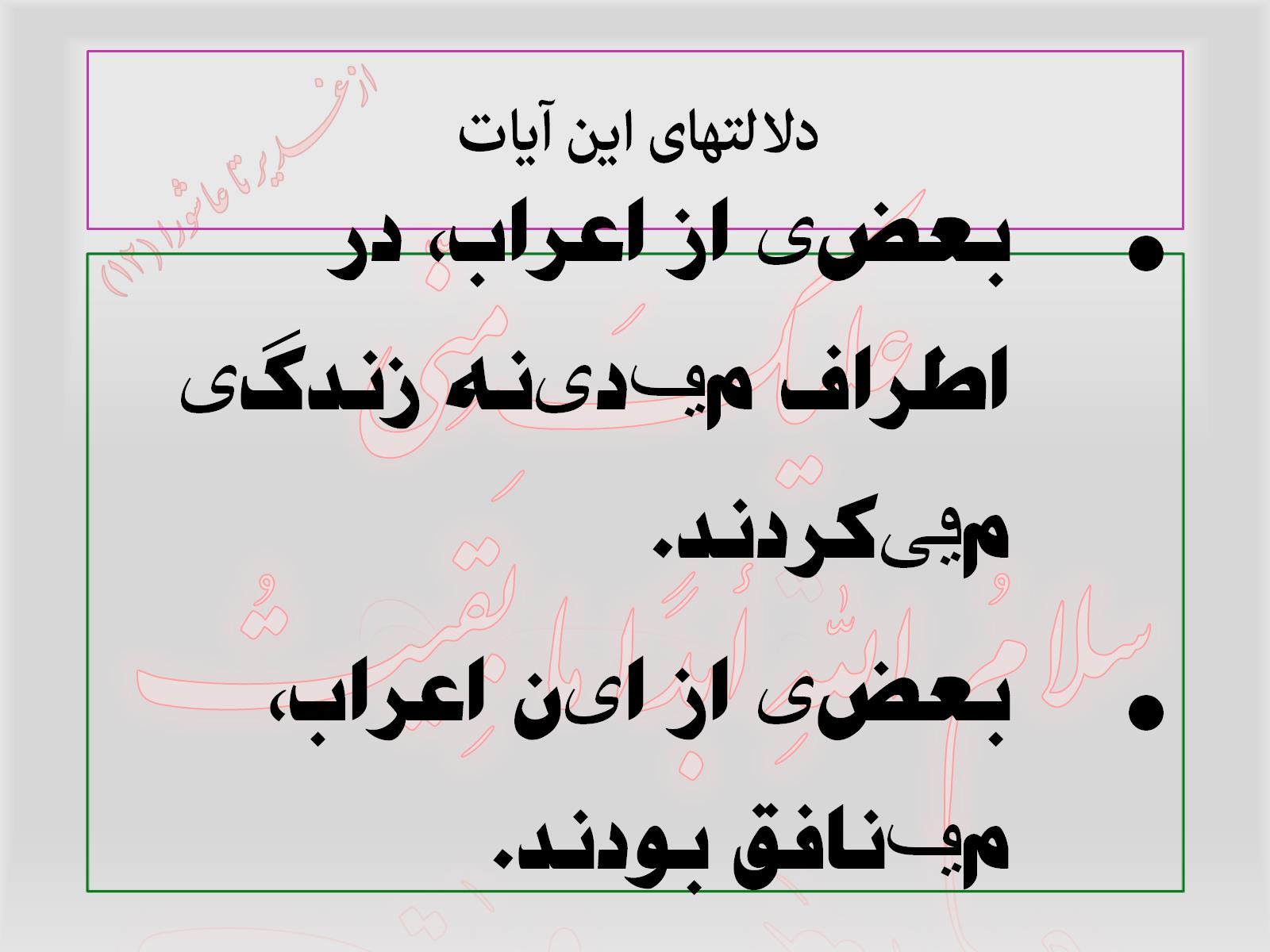 دلالتهای این آیات
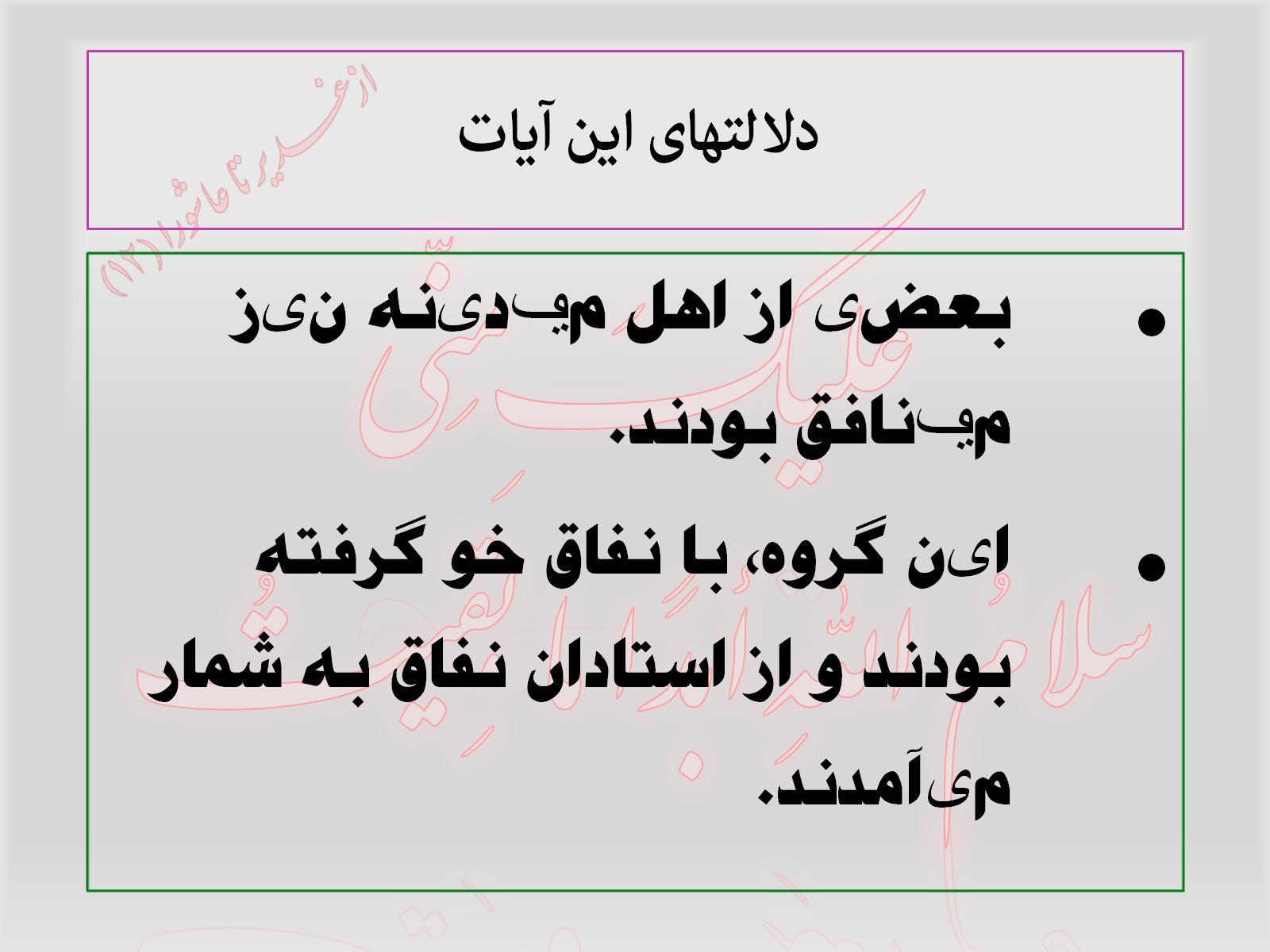 دلالتهای این آیات
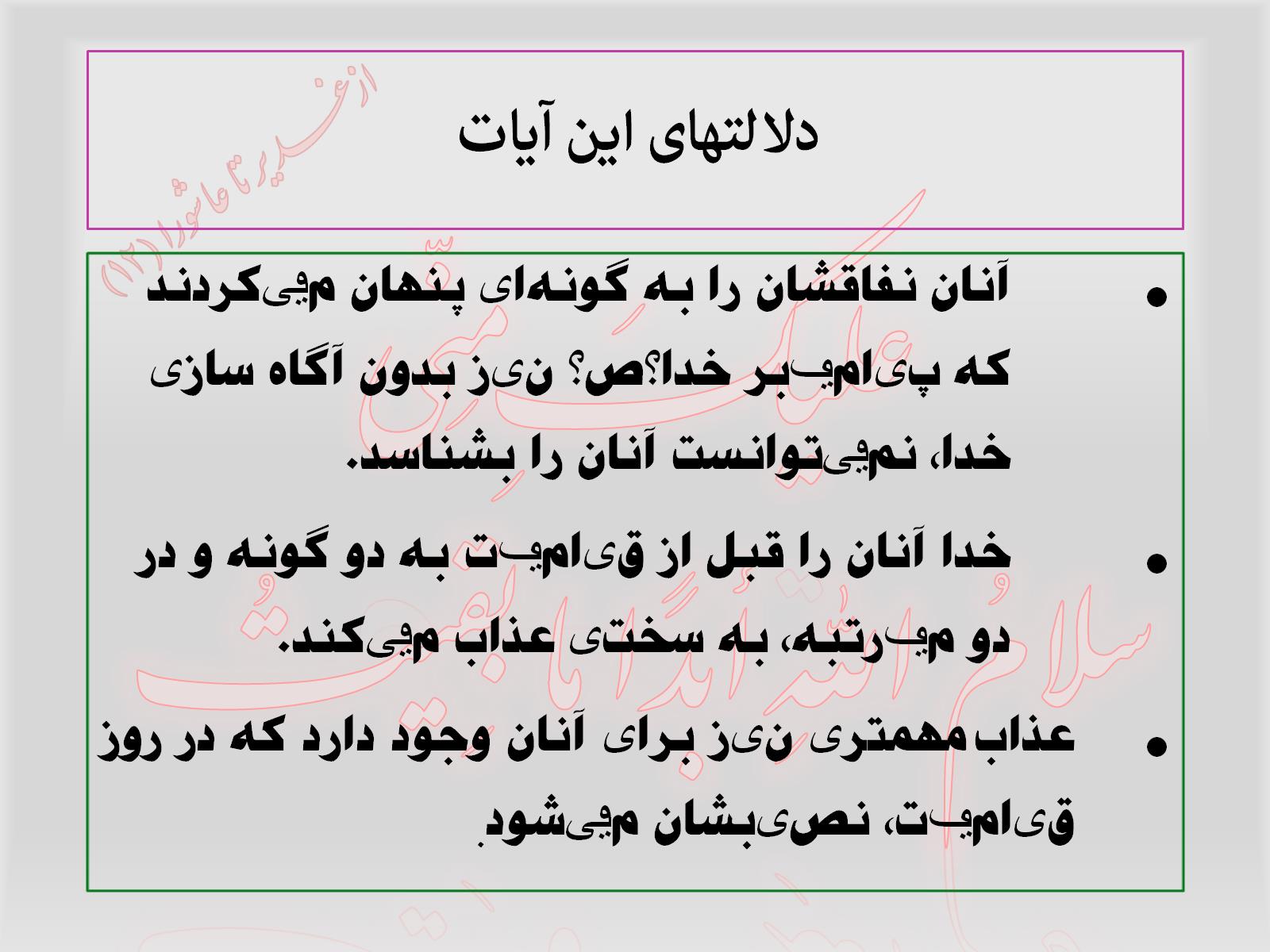 دلالتهای این آیات
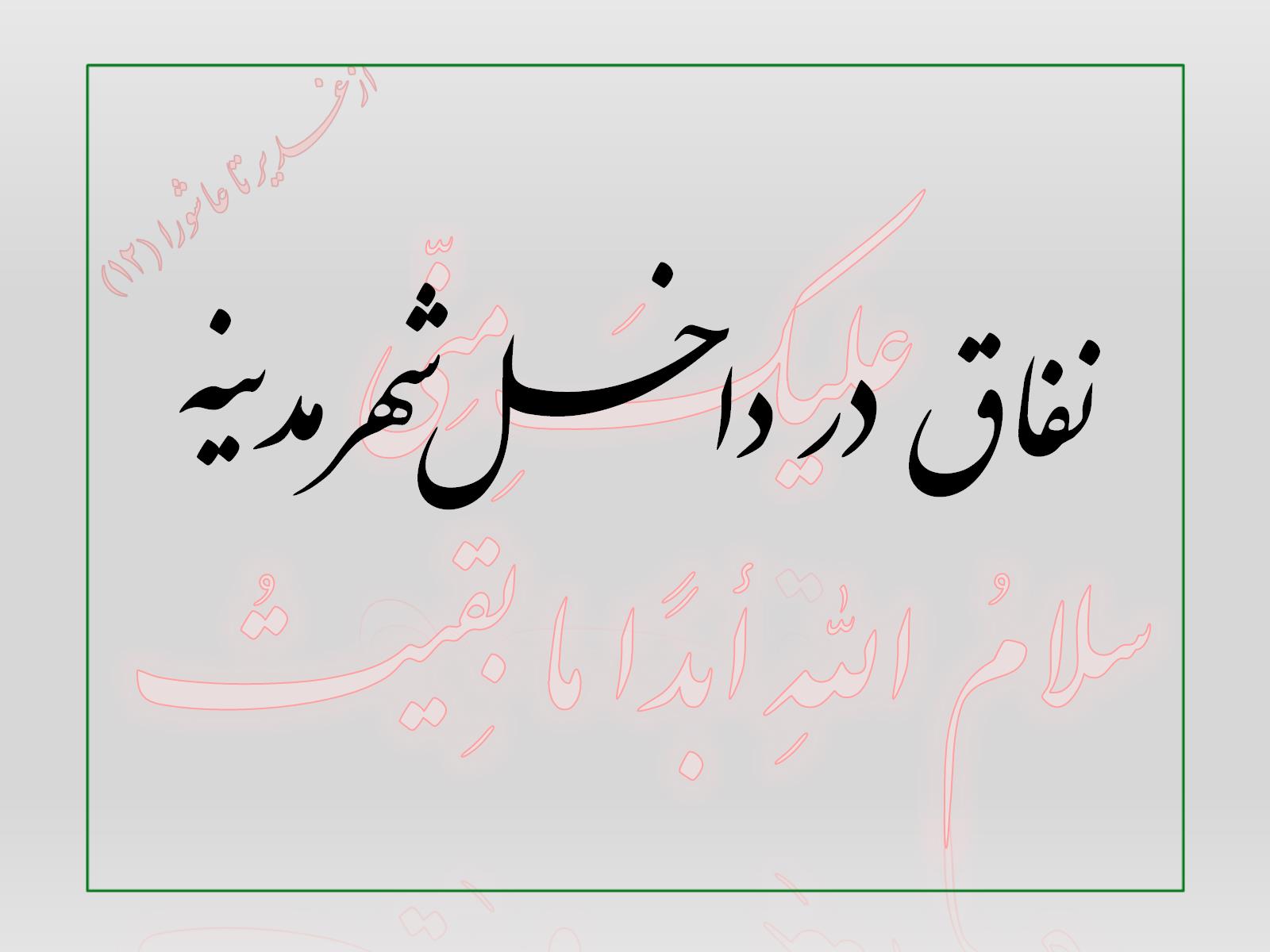 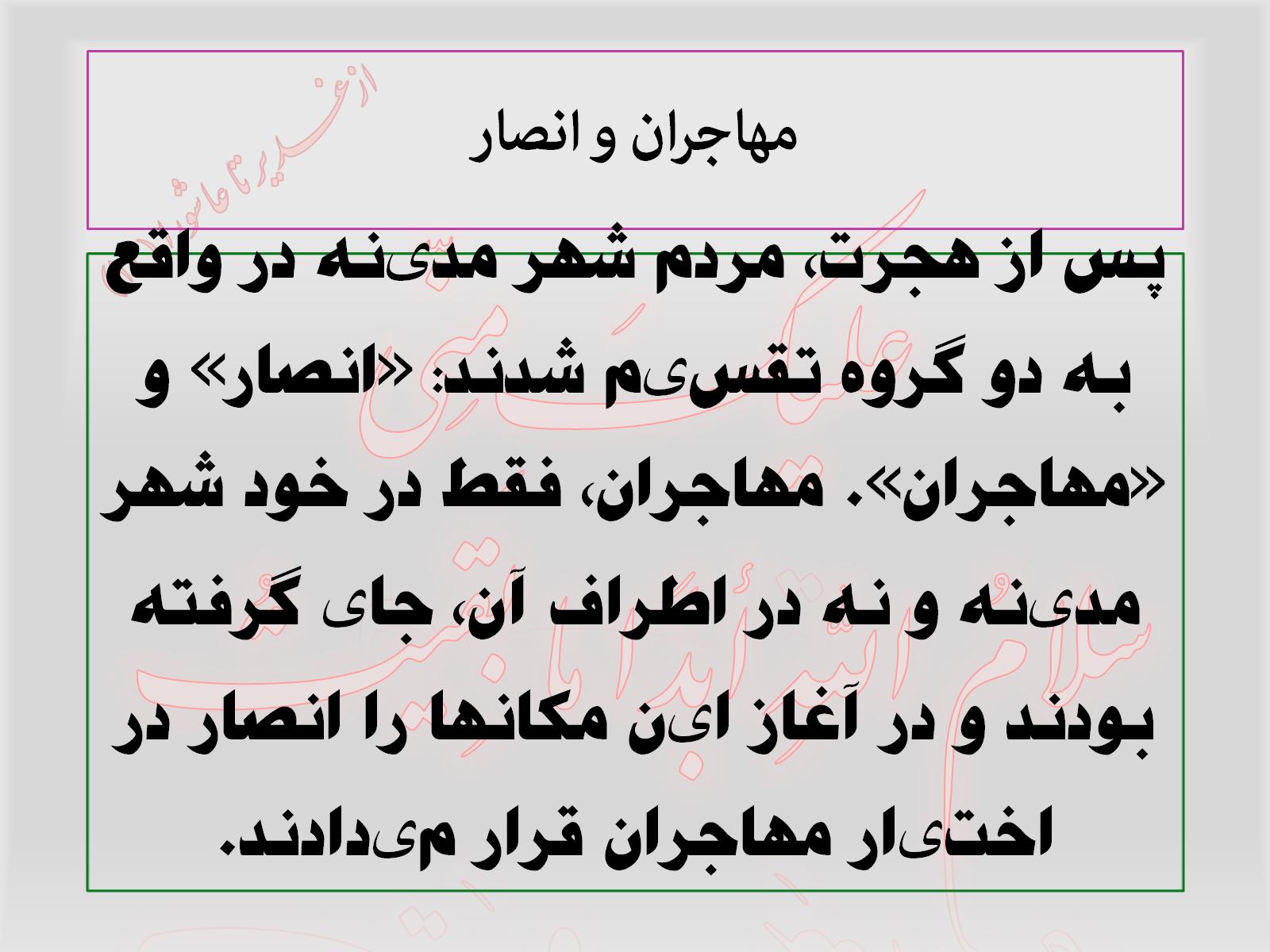 مهاجران و انصار
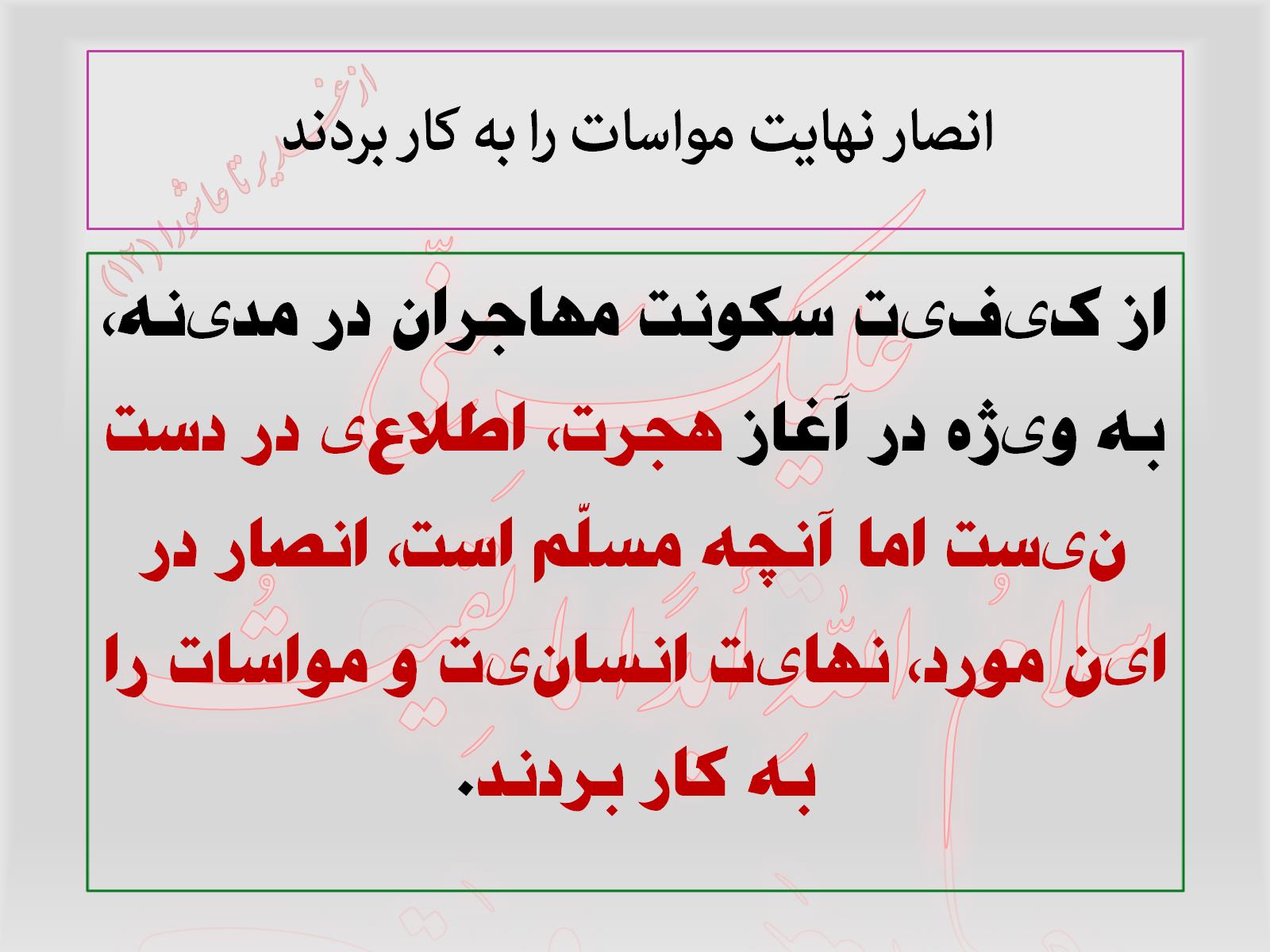 انصار نهایت مواسات را به کار بردند
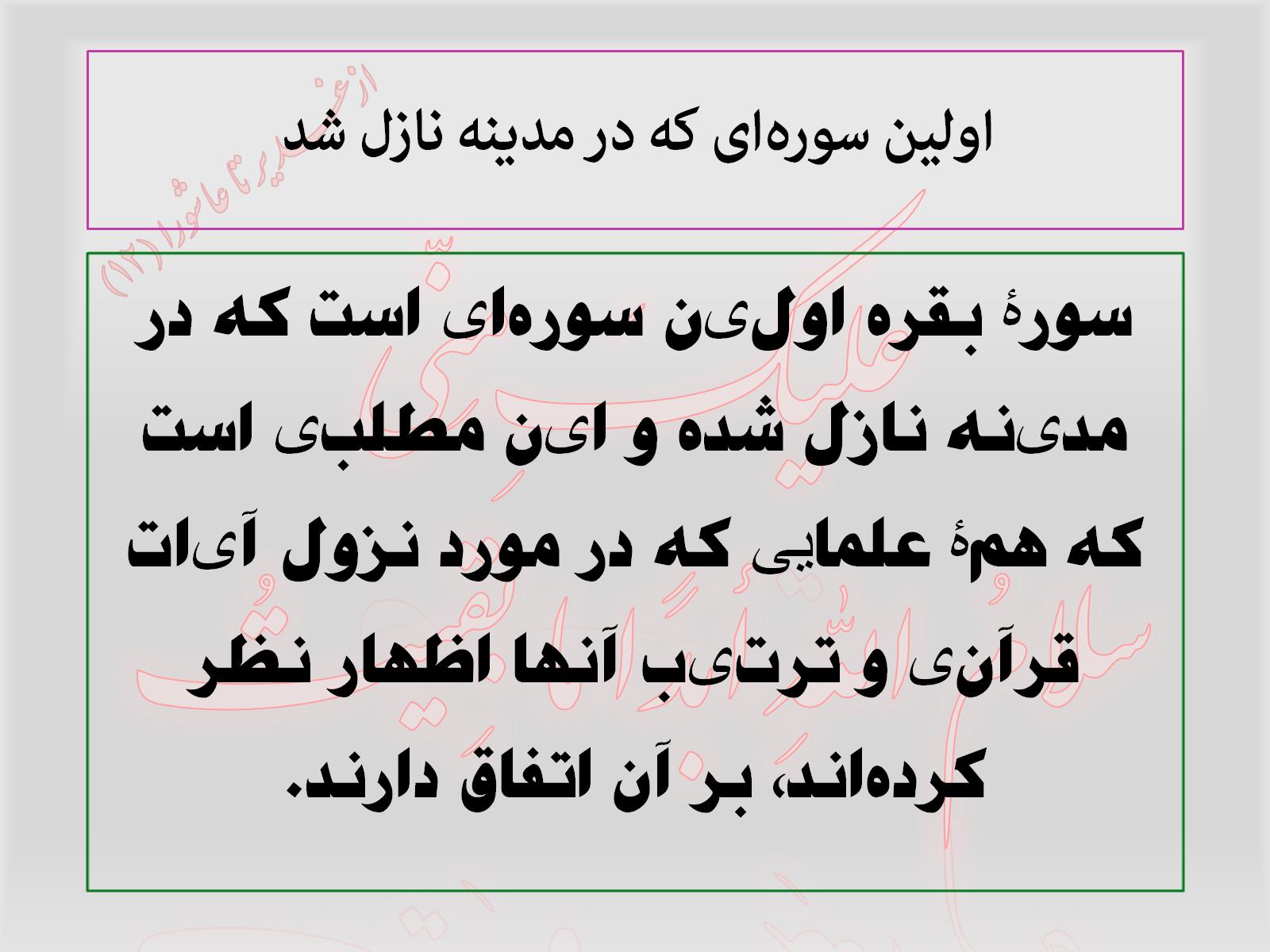 اولین سوره‌ای که در مدینه نازل شد
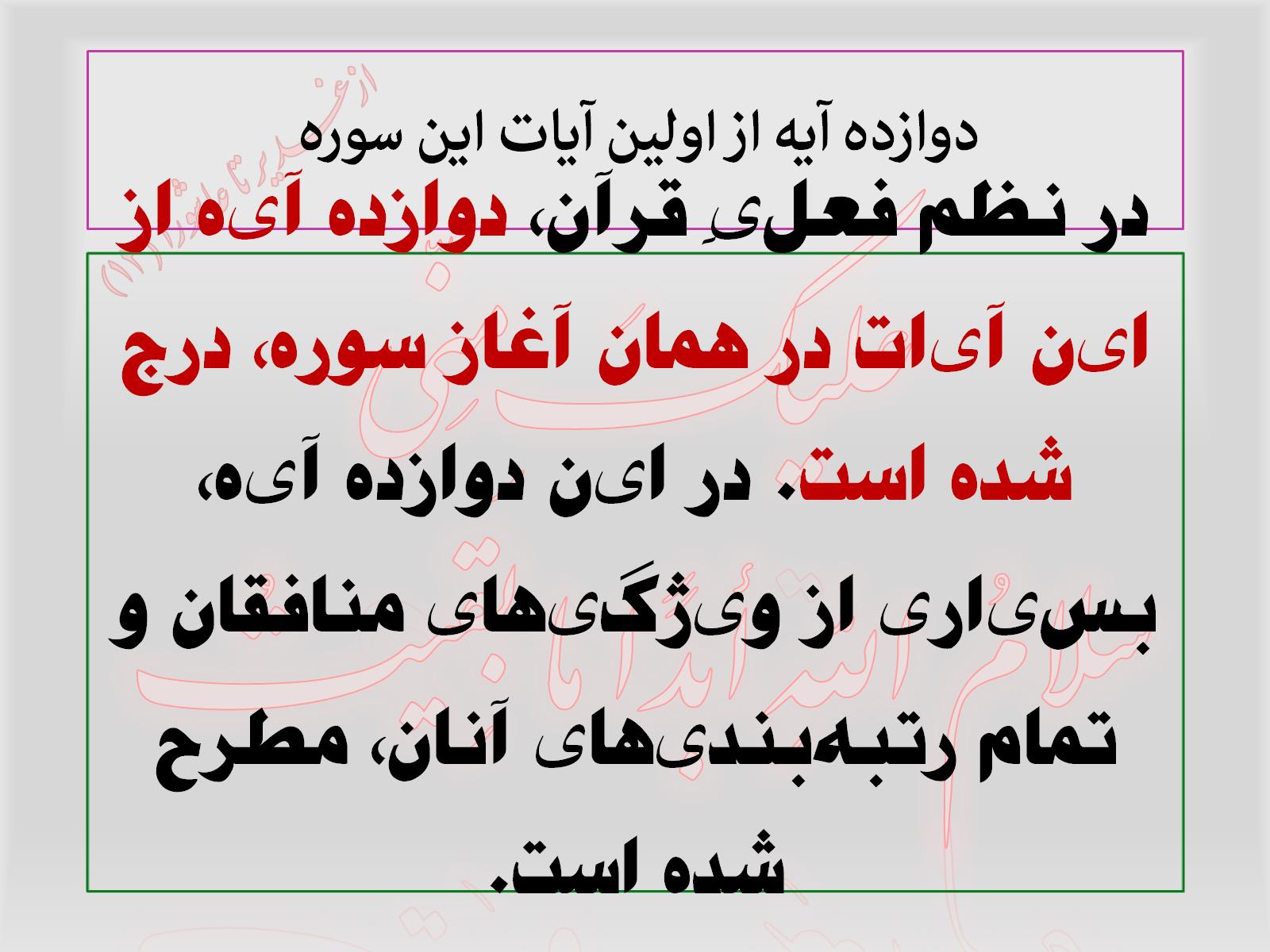 دوازده آیه از اولین آیات این سوره
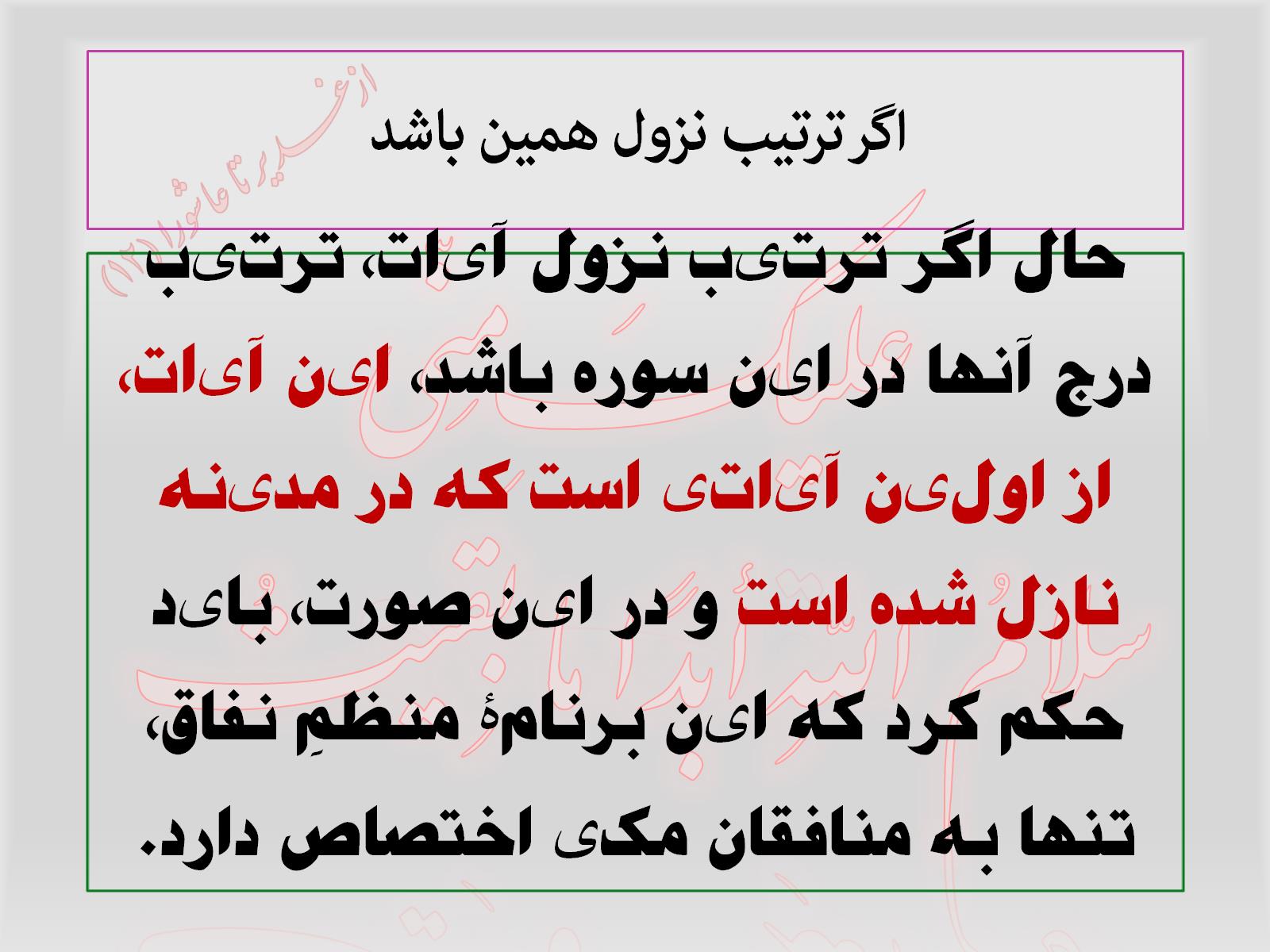 اگر ترتیب نزول همین باشد
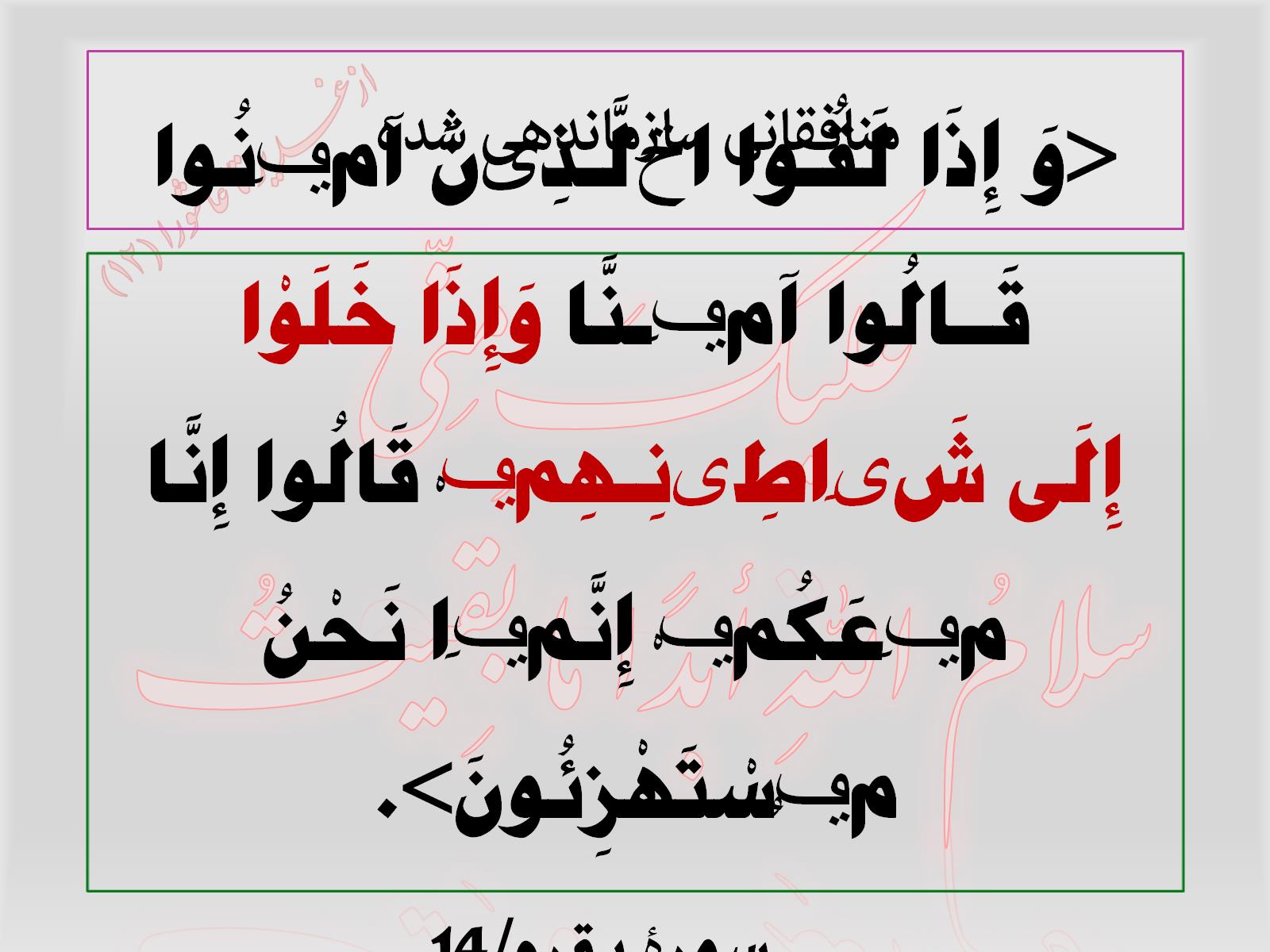 منافقانی سازماندهی شده
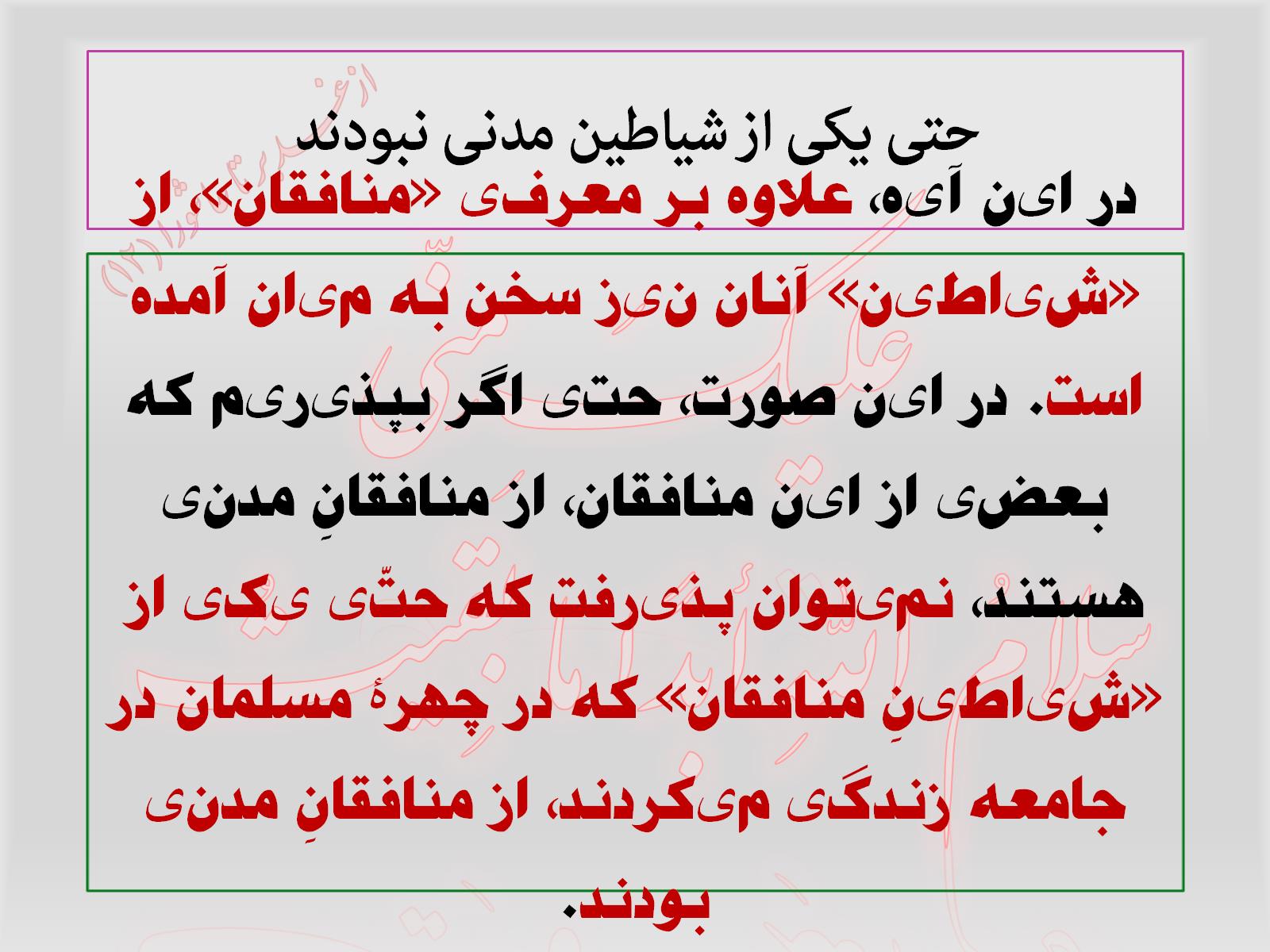 حتی یکی از شیاطین مدنی نبودند
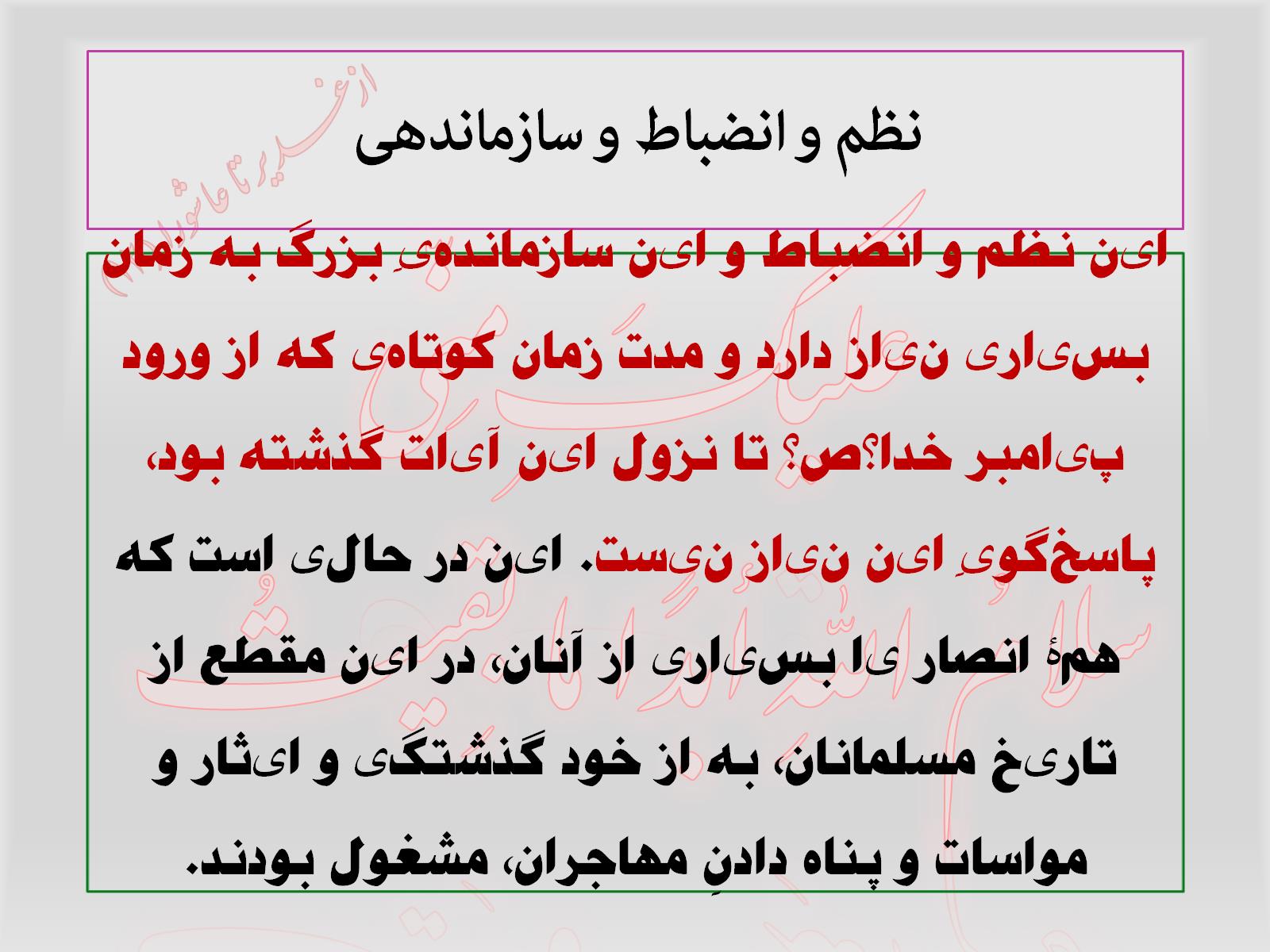 نظم و انضباط و سازماندهی
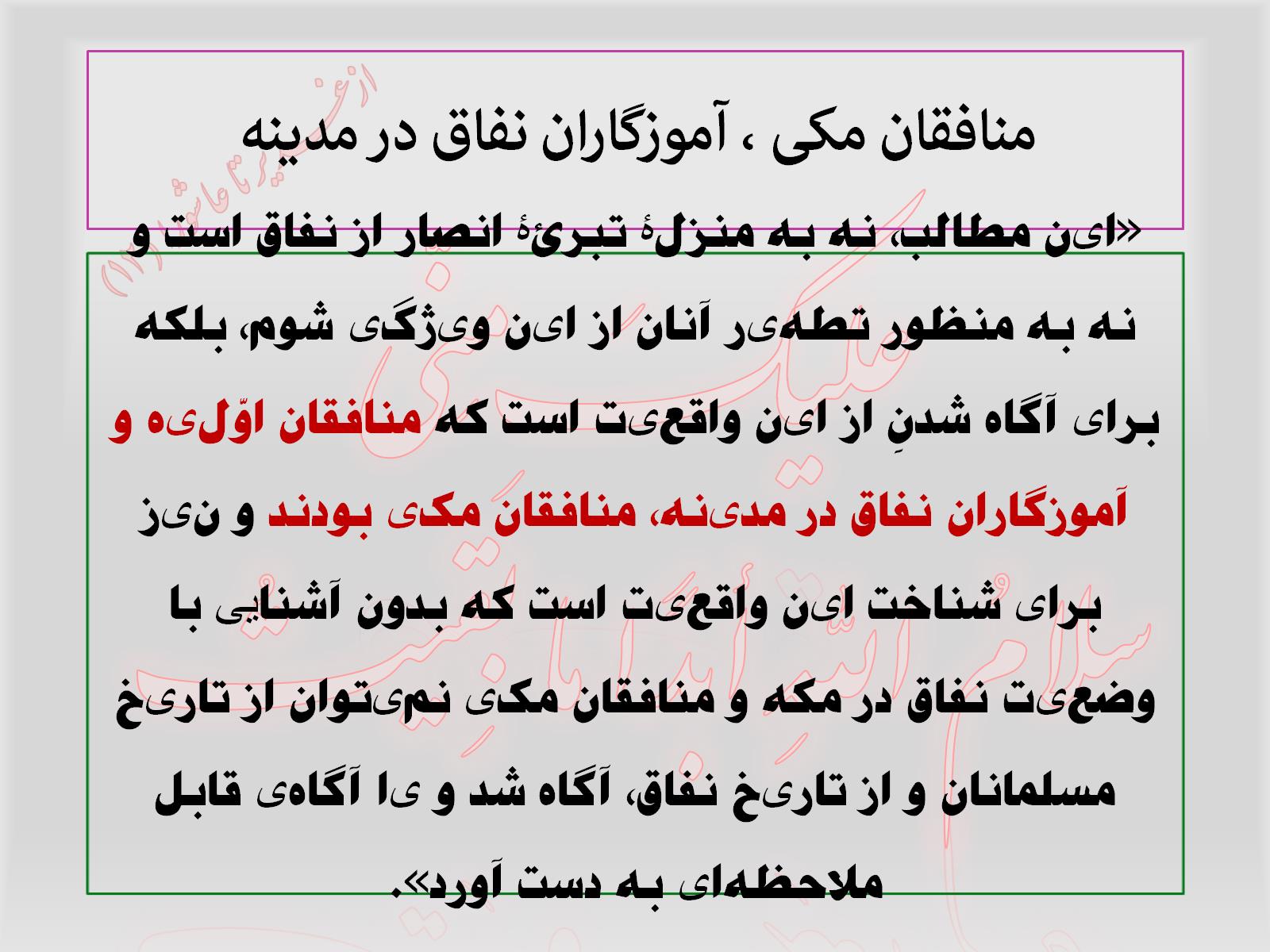 منافقان مکی ، آموزگاران نفاق در مدینه
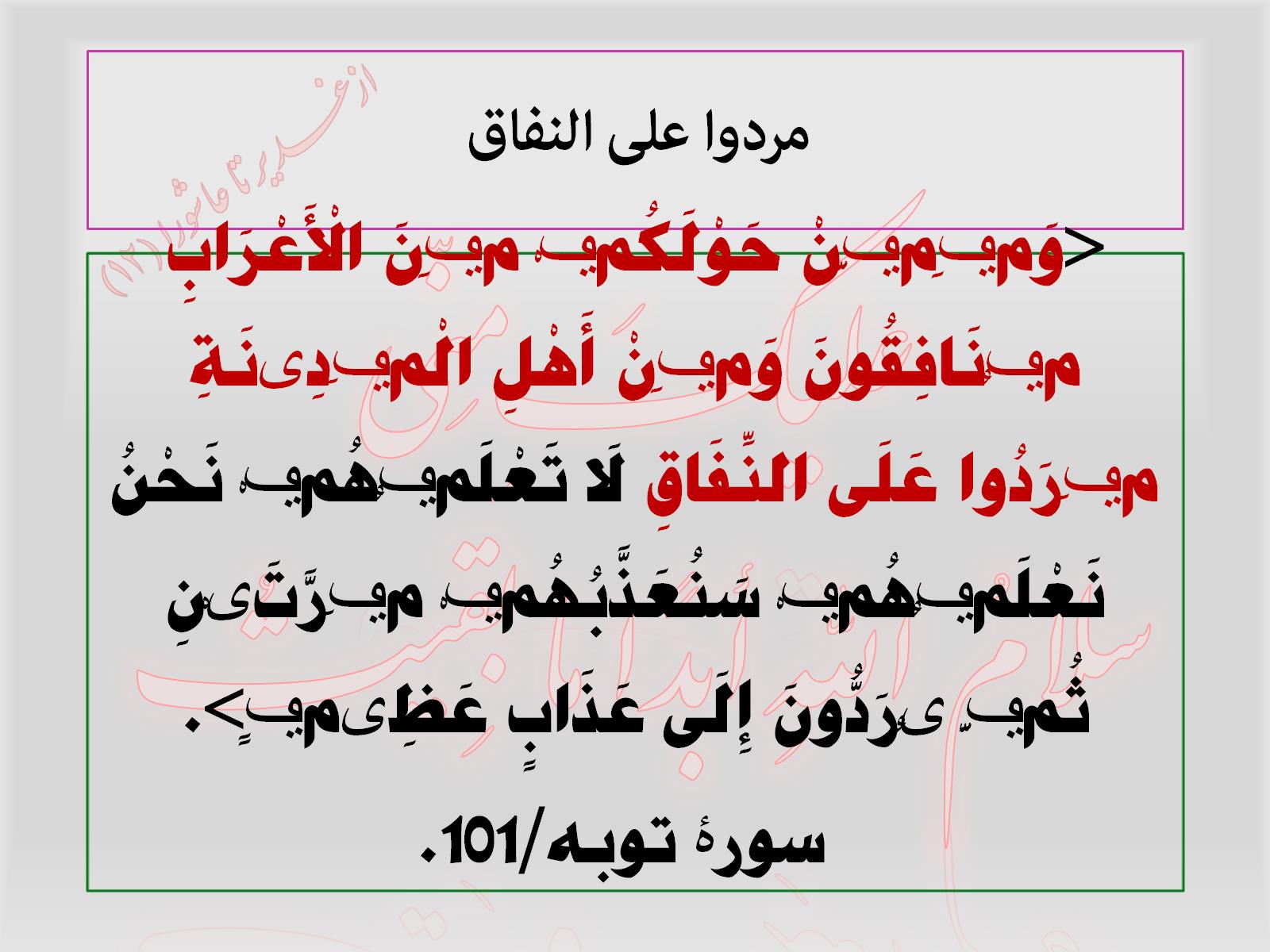 مردوا علی النفاق
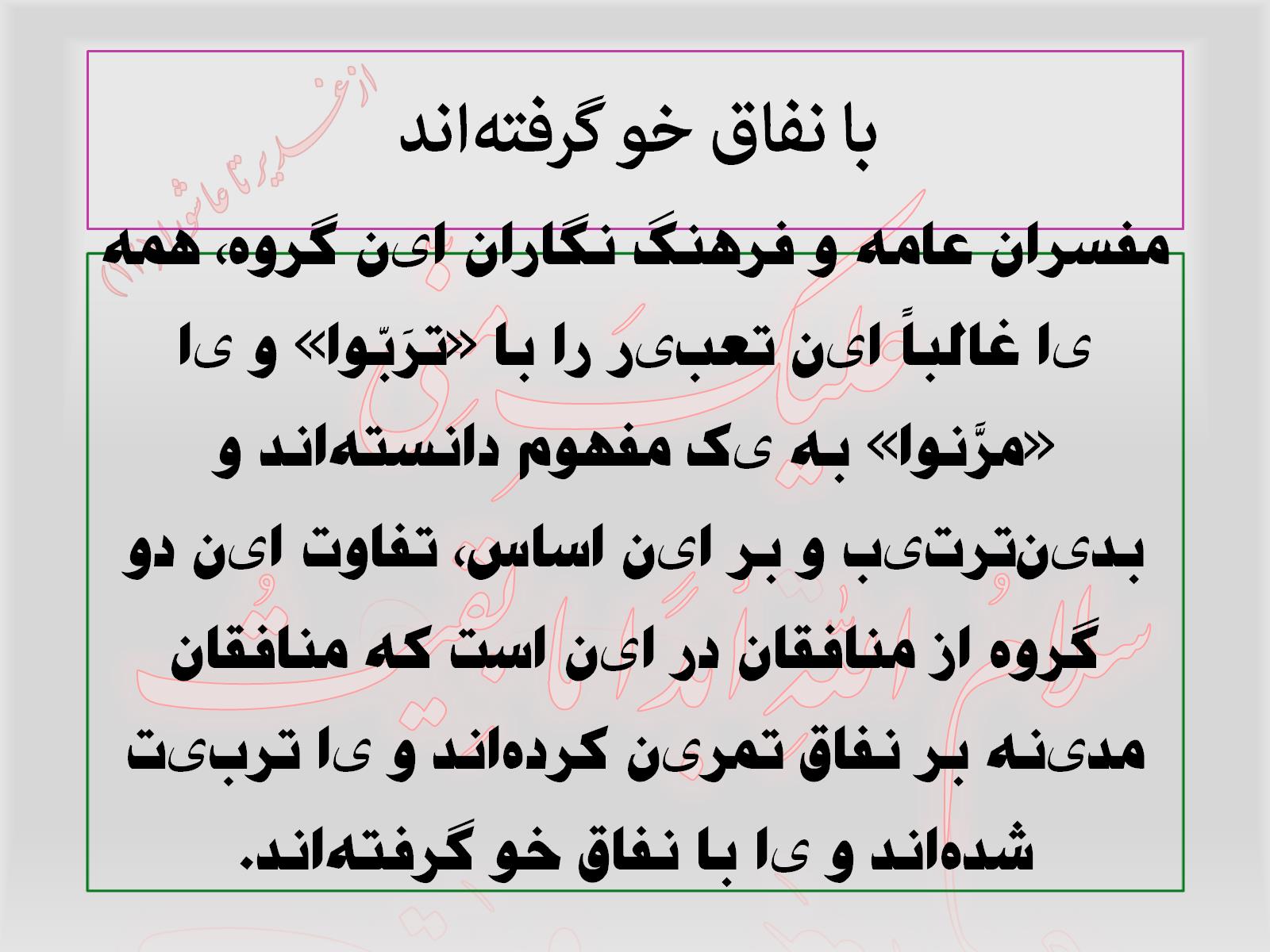 با نفاق خو گرفته‌اند
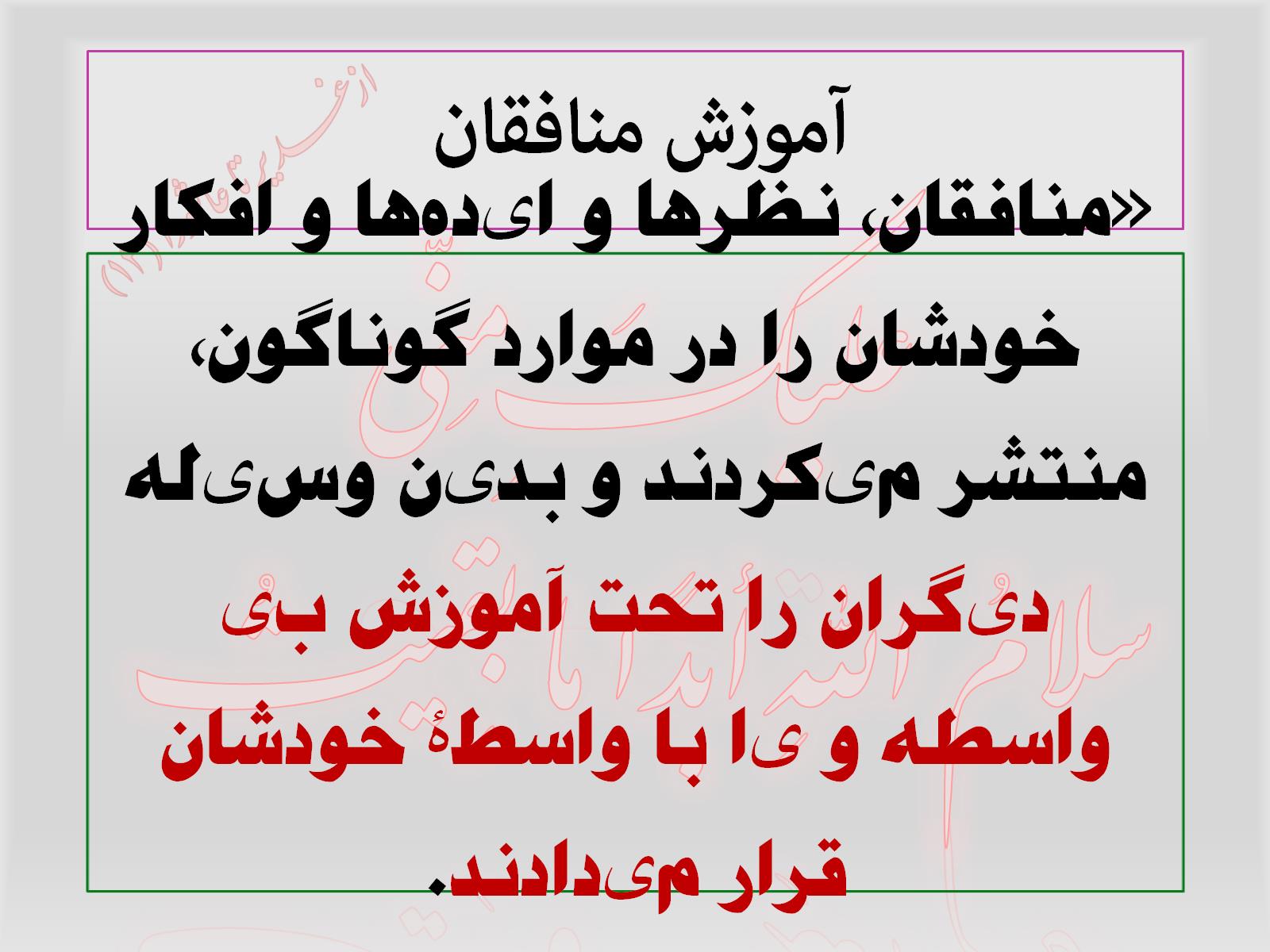 آموزش منافقان
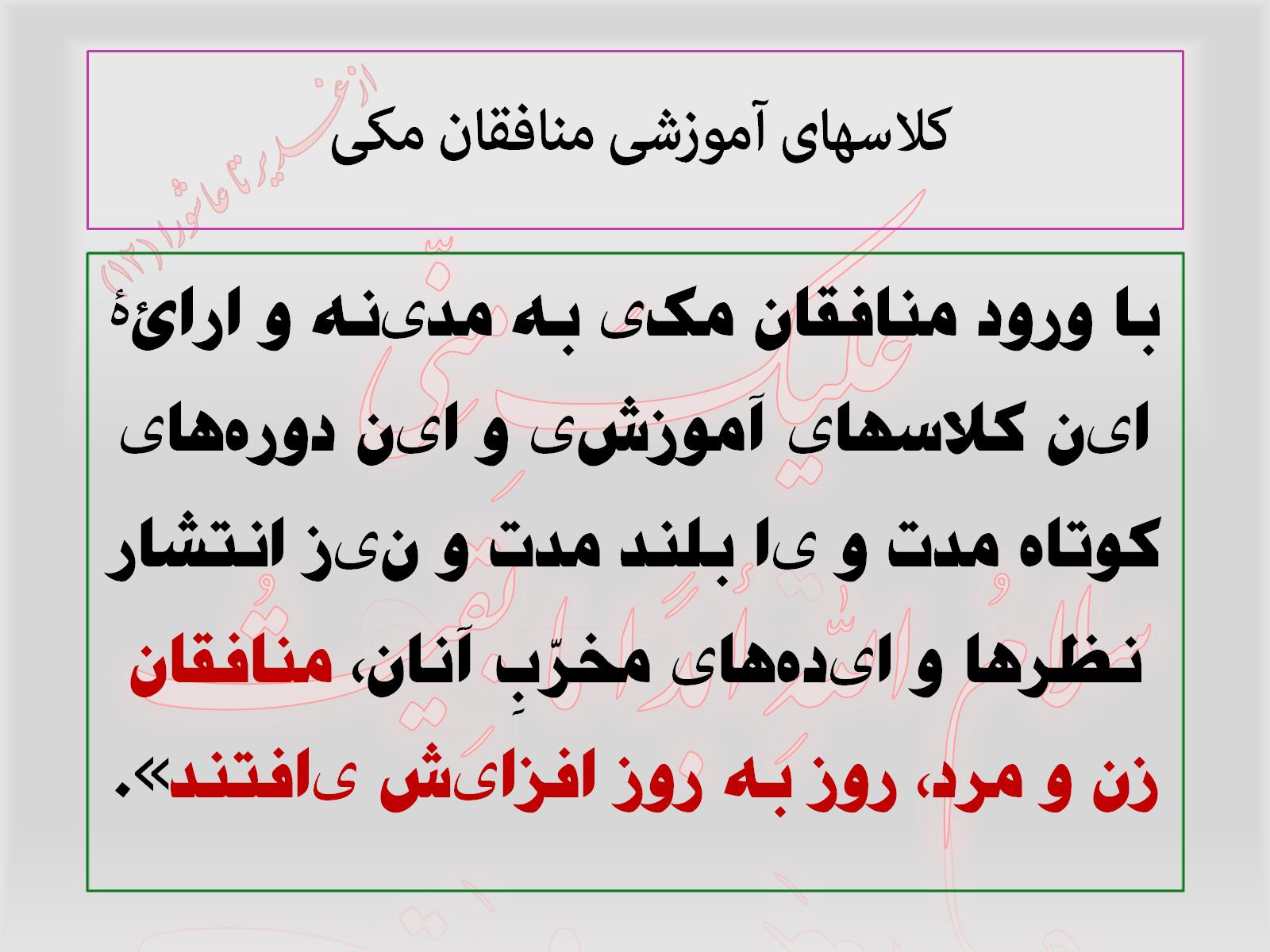 کلاسهای آموزشی منافقان مکی
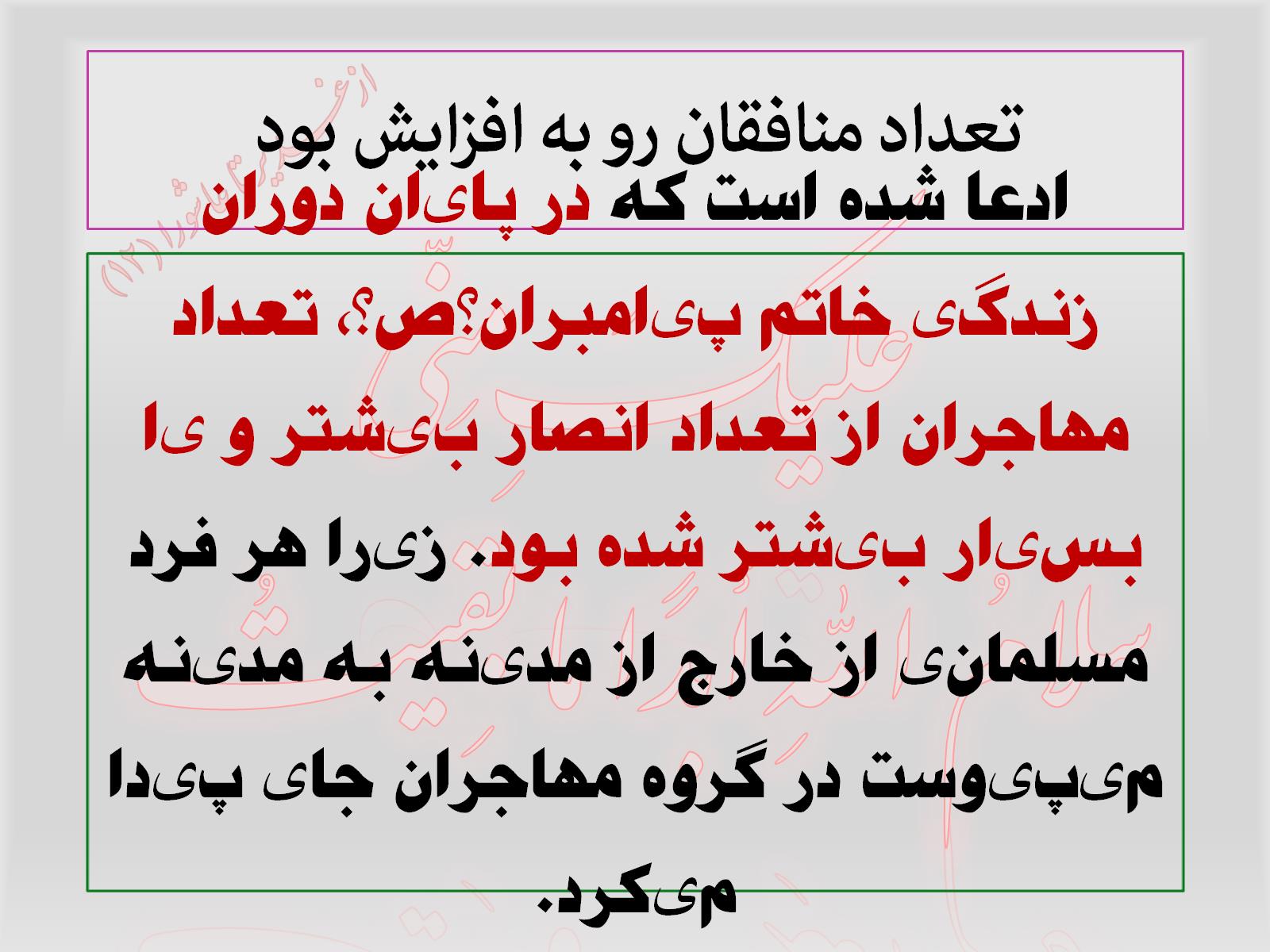 تعداد منافقان رو به افزایش بود
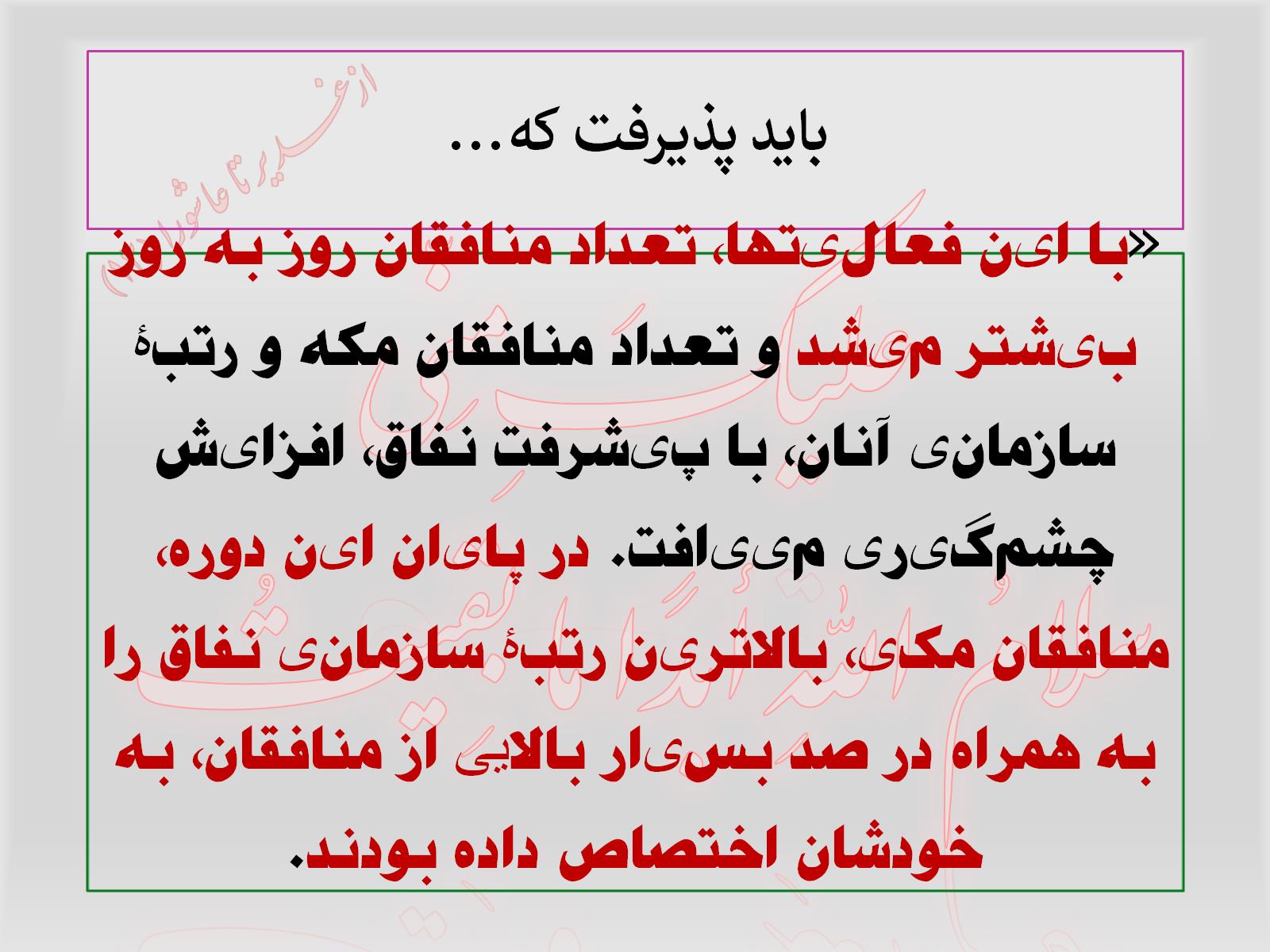 باید پذیرفت که...
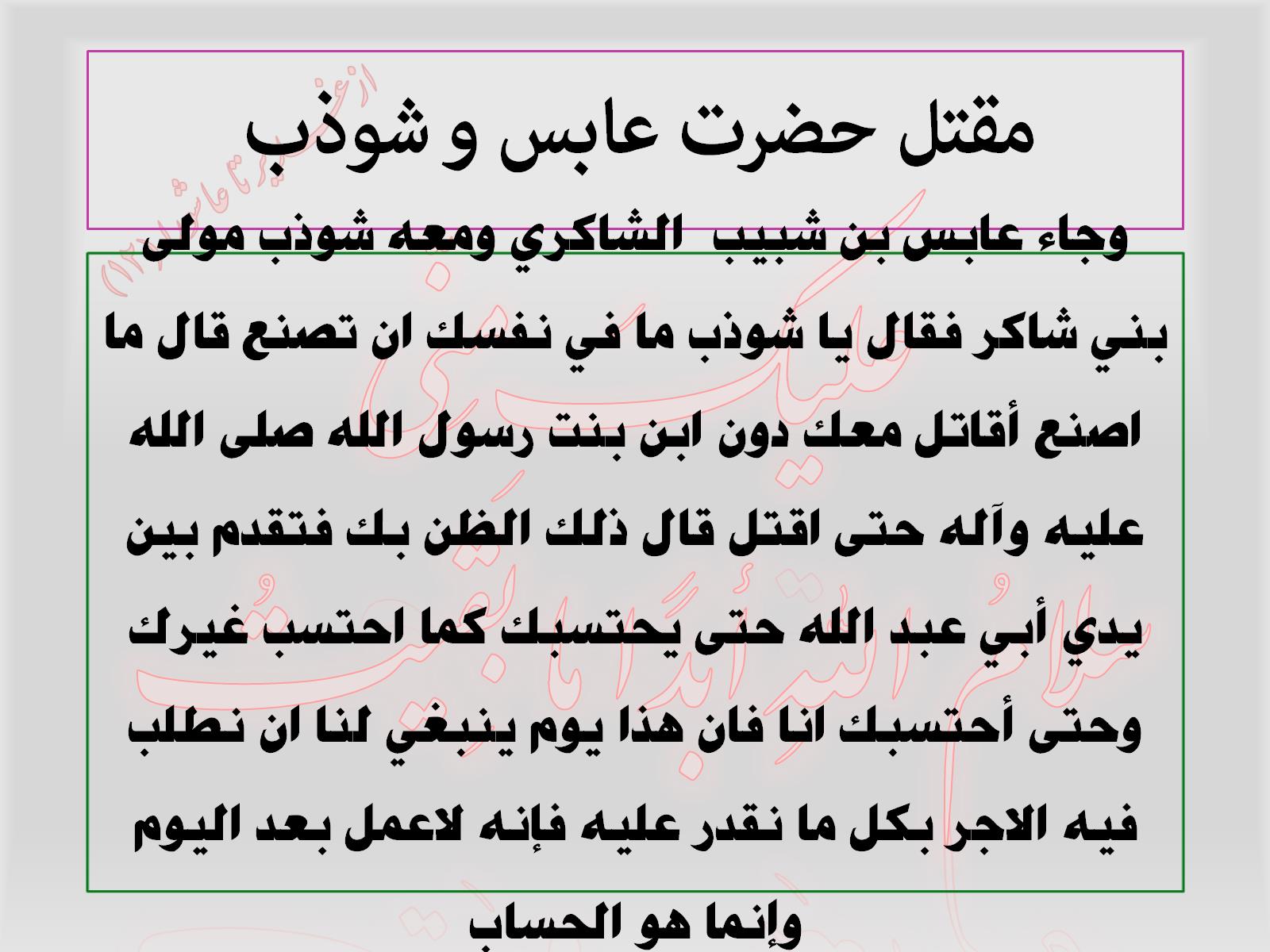 مقتل حضرت عابس و شوذب
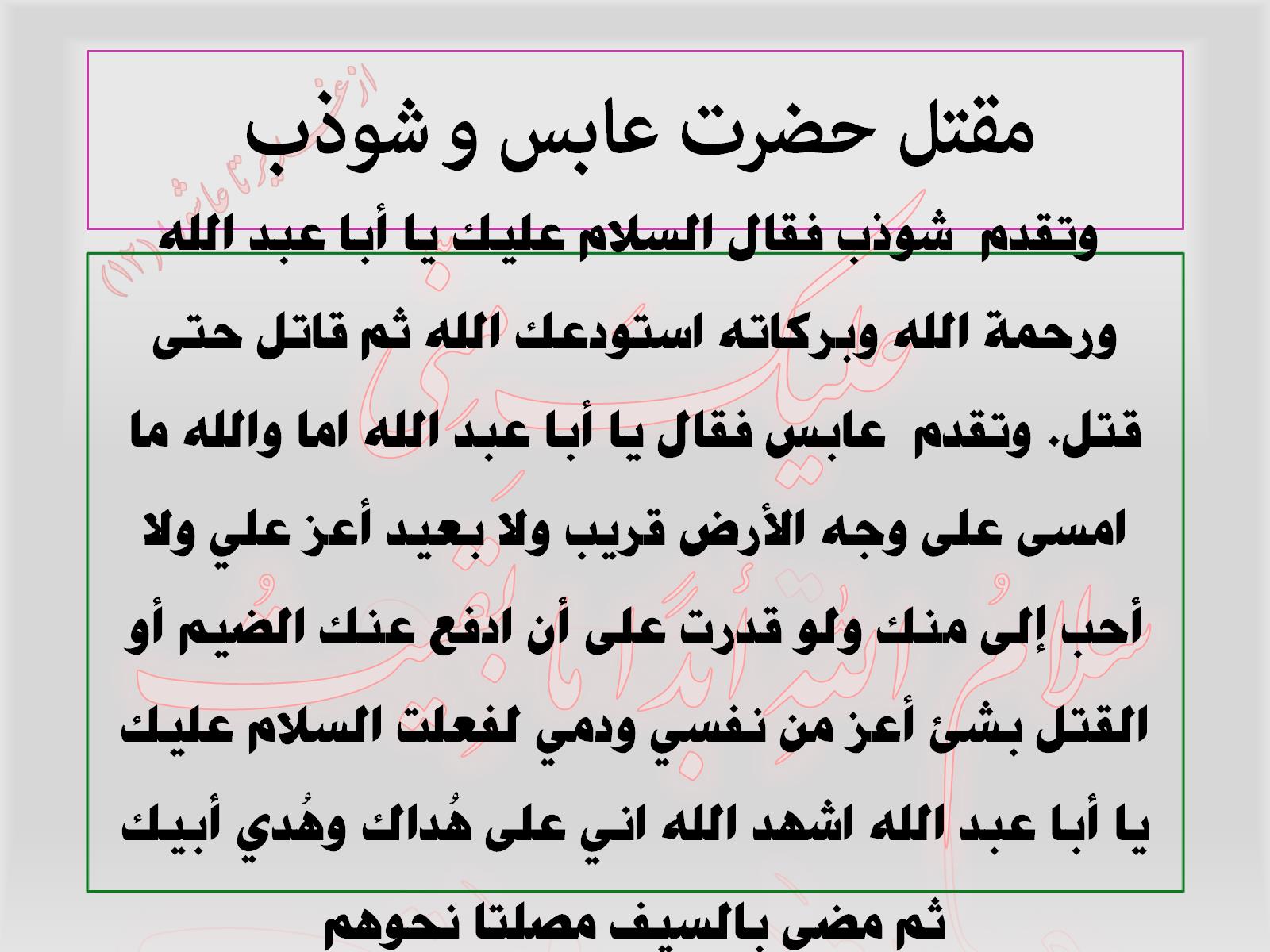 مقتل حضرت عابس و شوذب
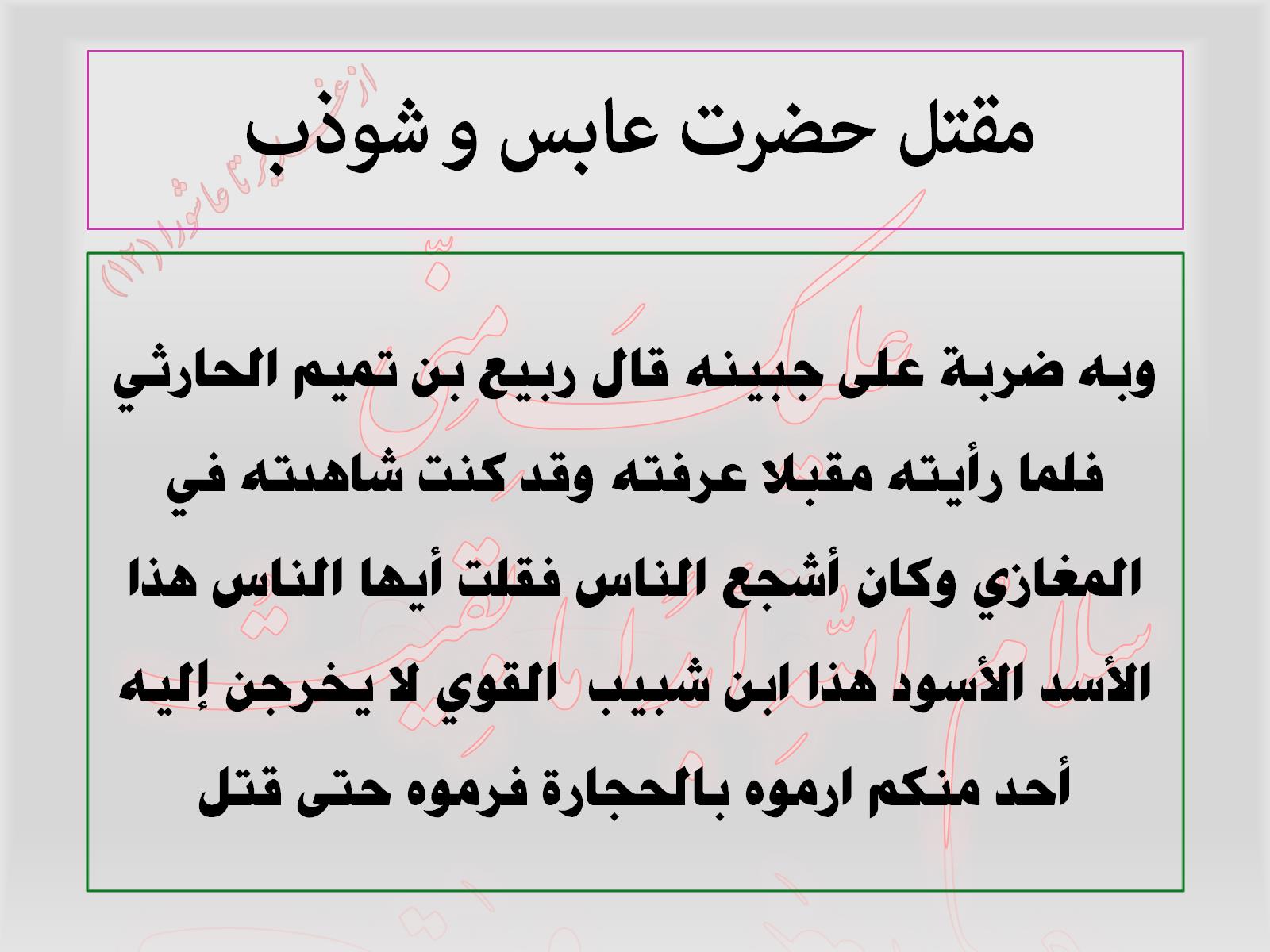 مقتل حضرت عابس و شوذب
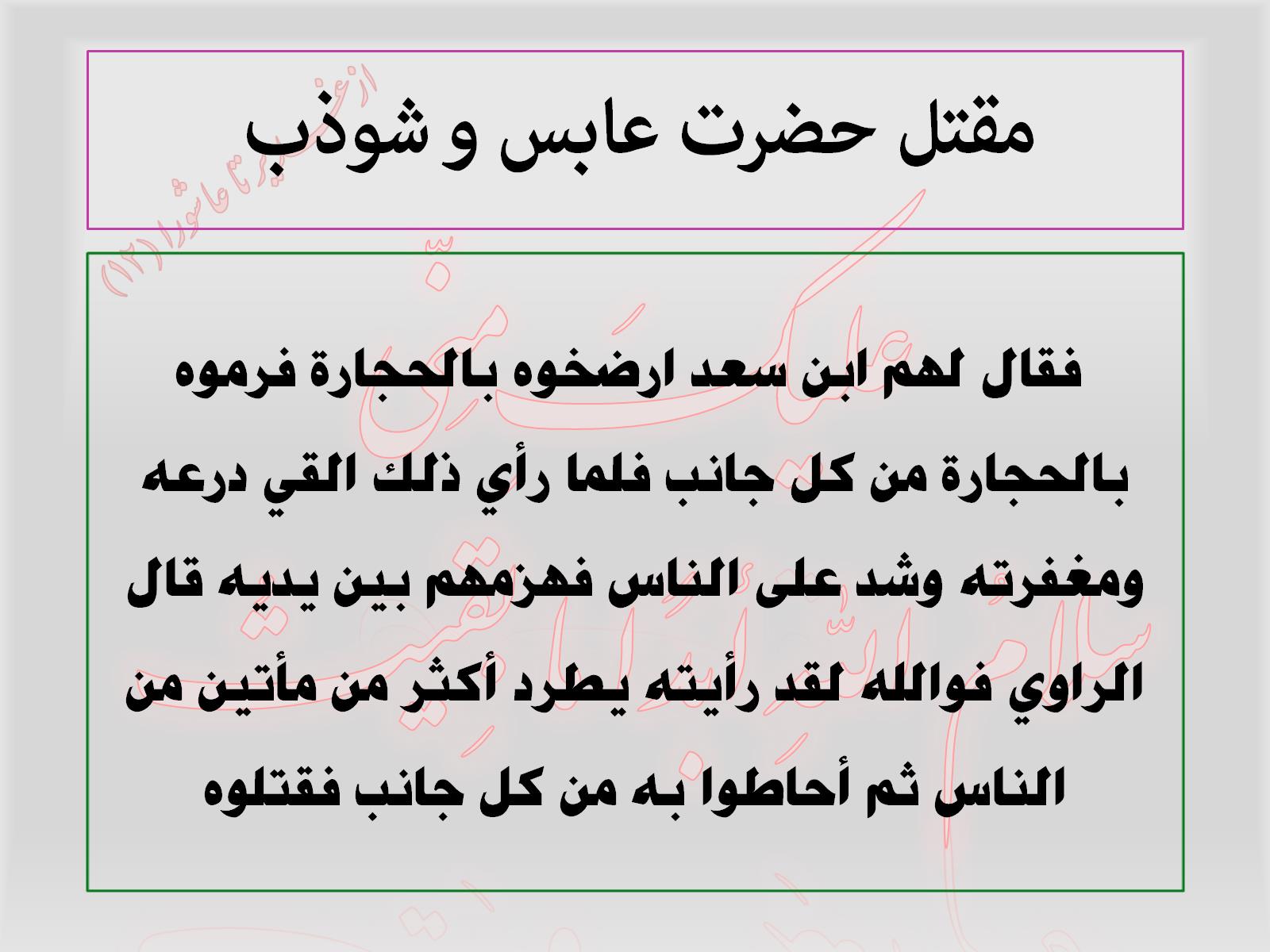 مقتل حضرت عابس و شوذب
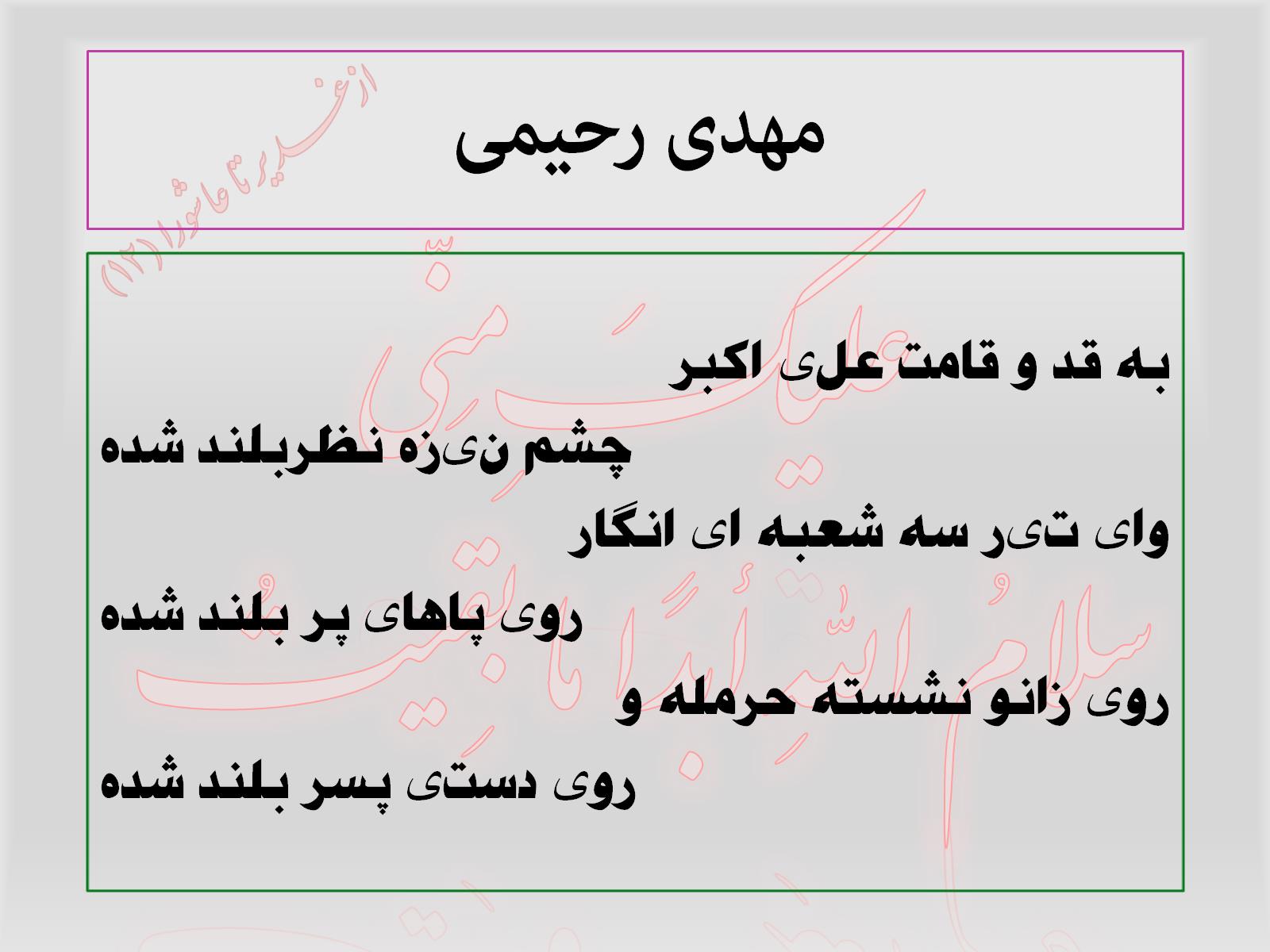 مهدی رحیمی
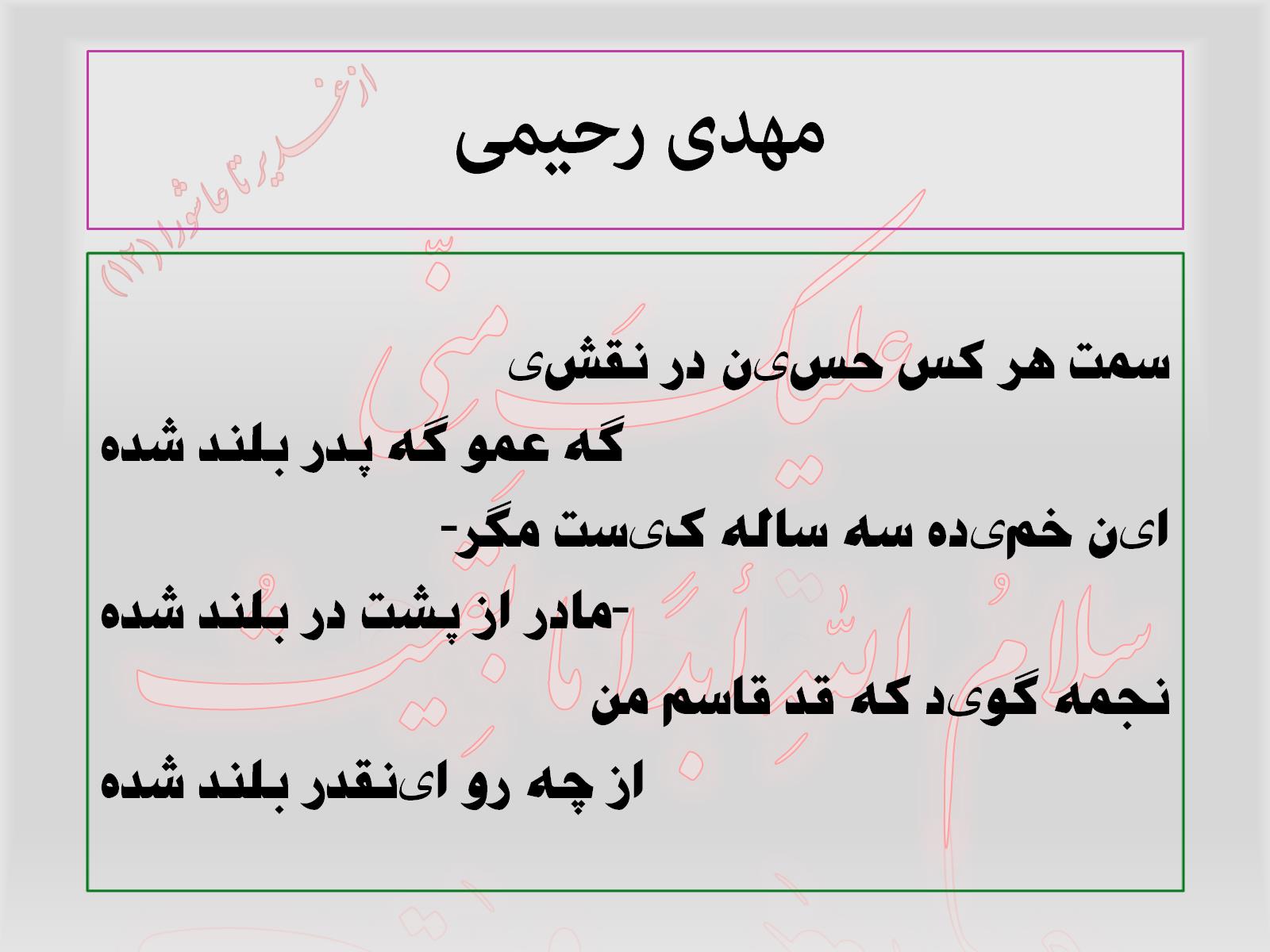 مهدی رحیمی
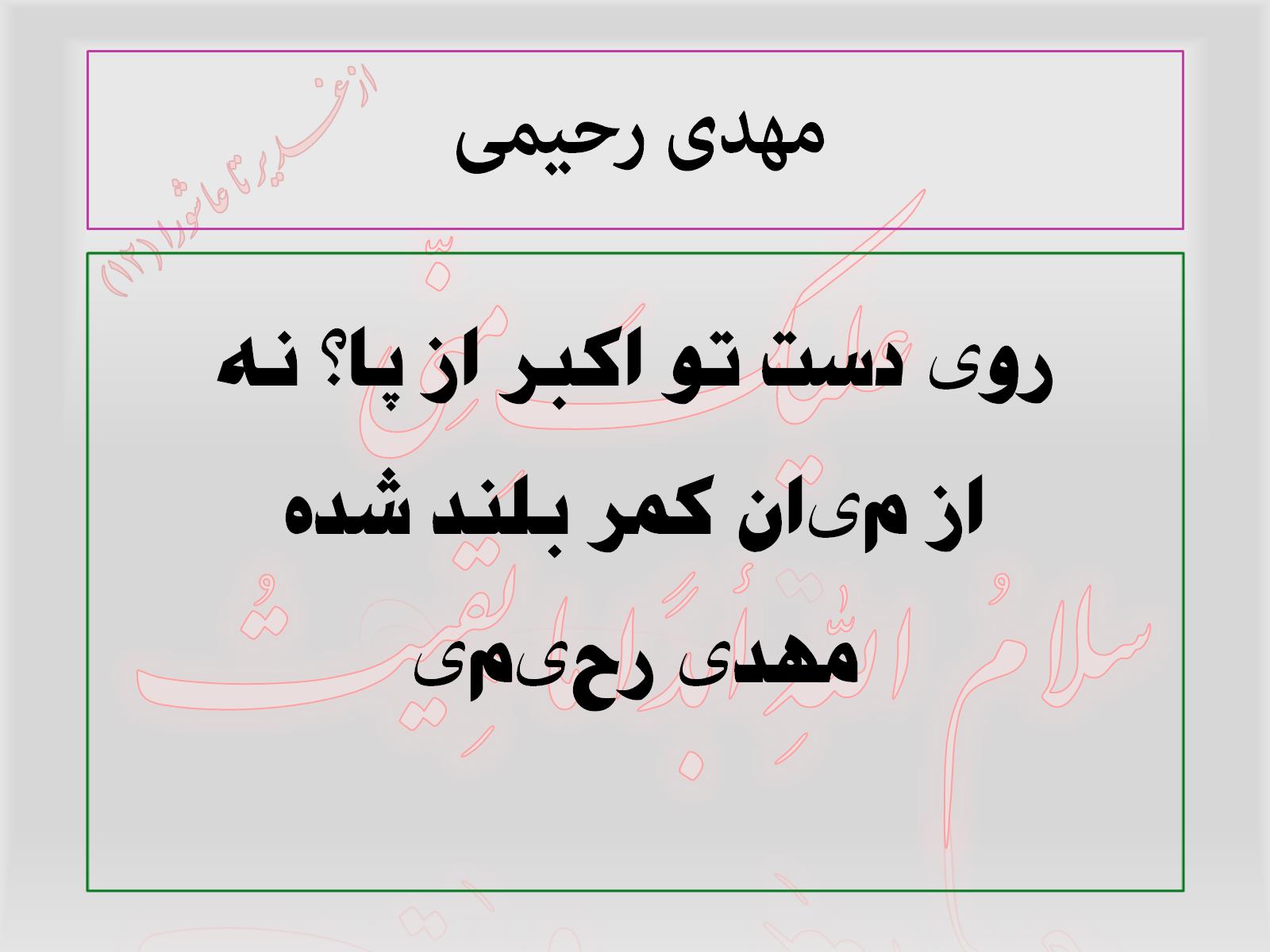 مهدی رحیمی
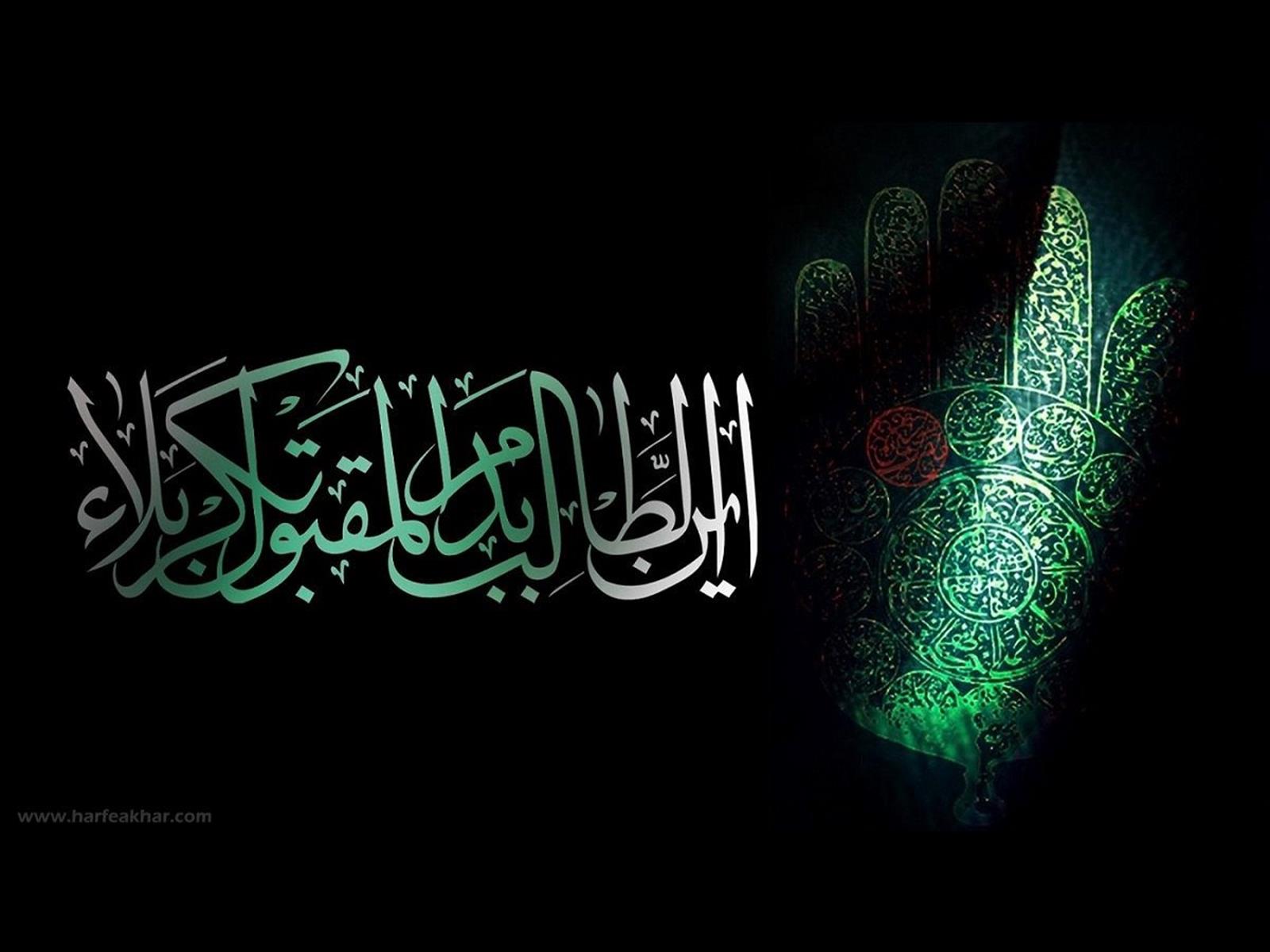 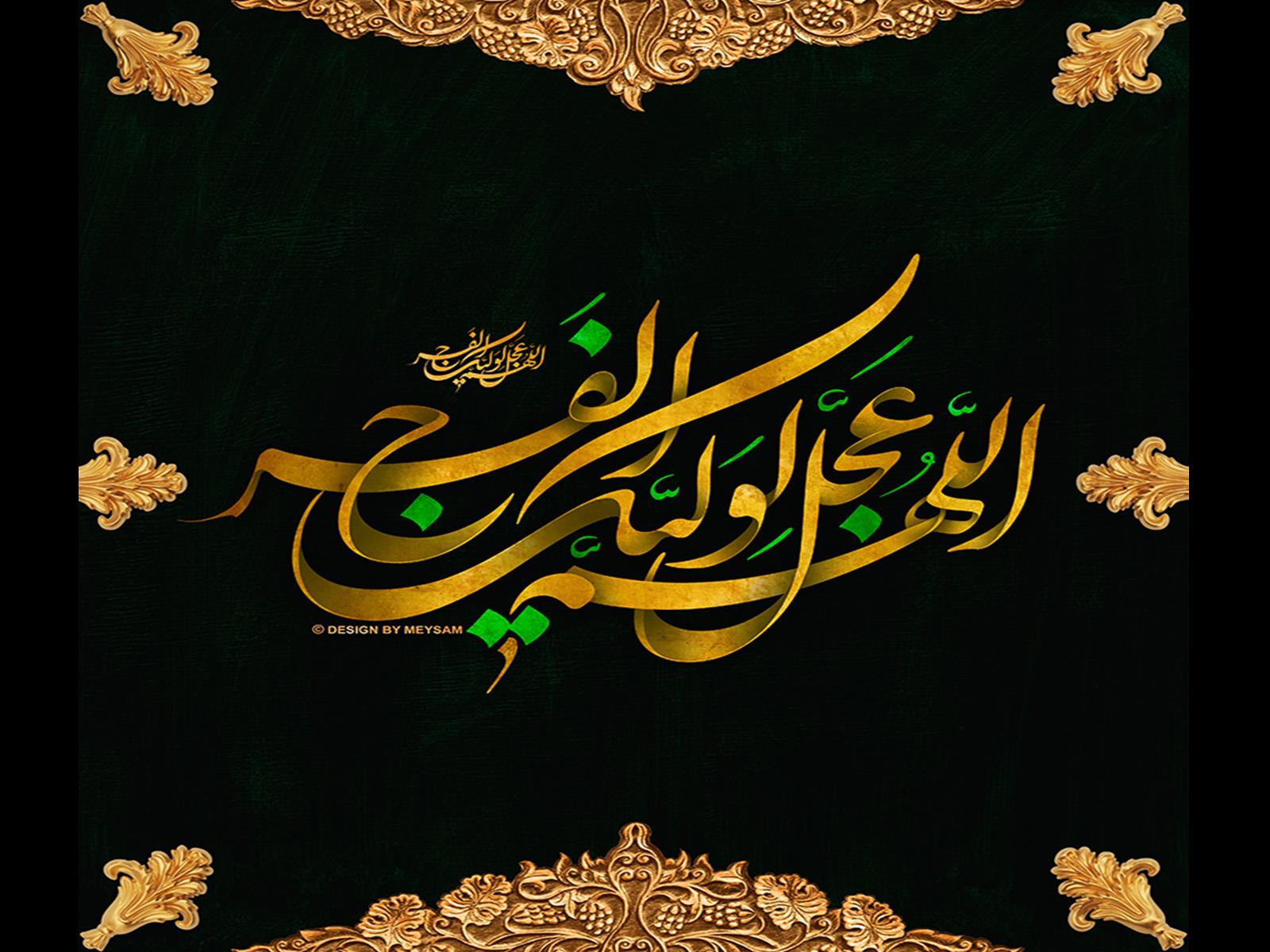 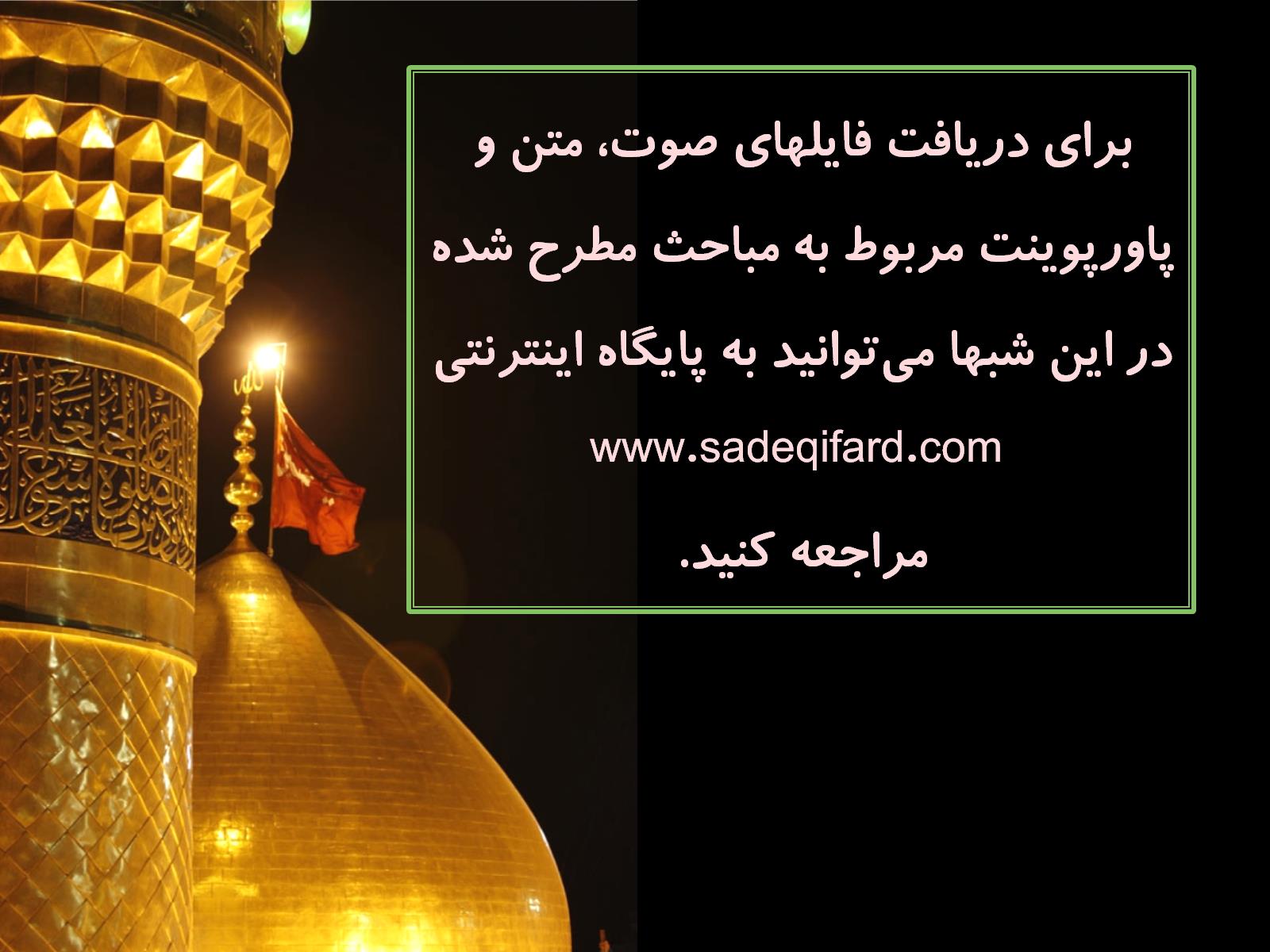 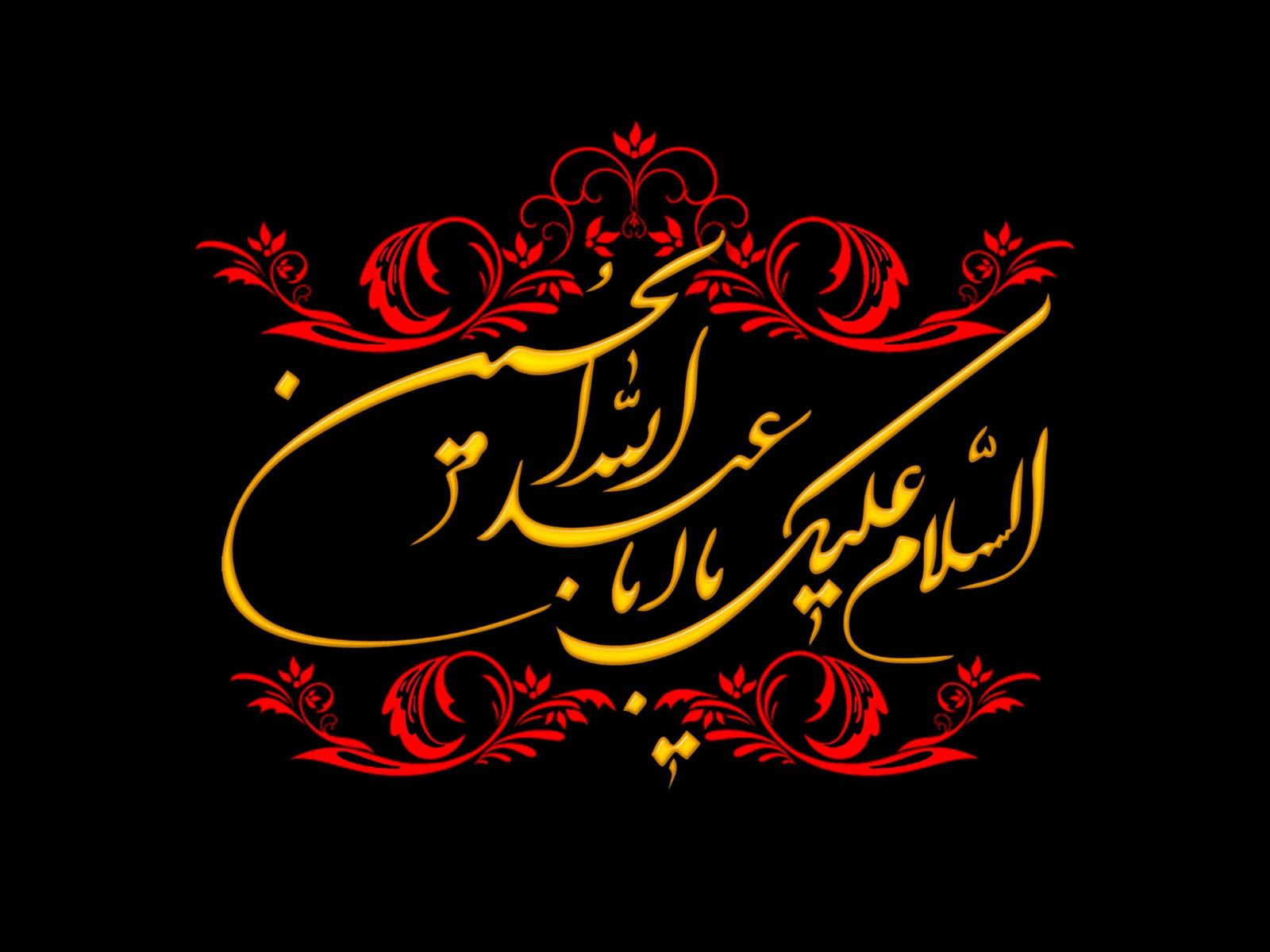